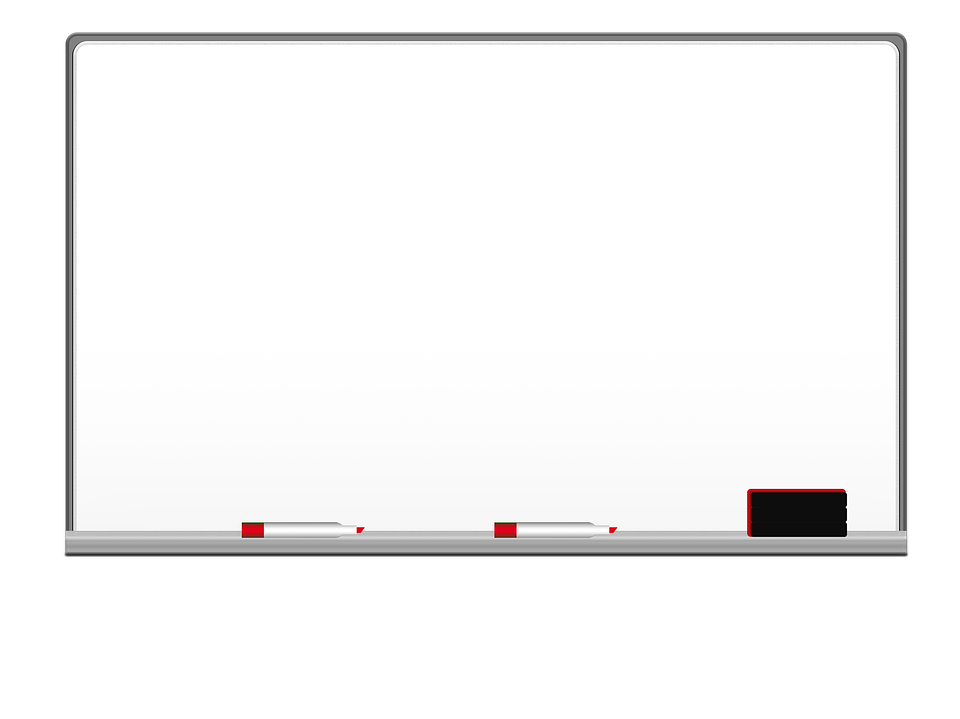 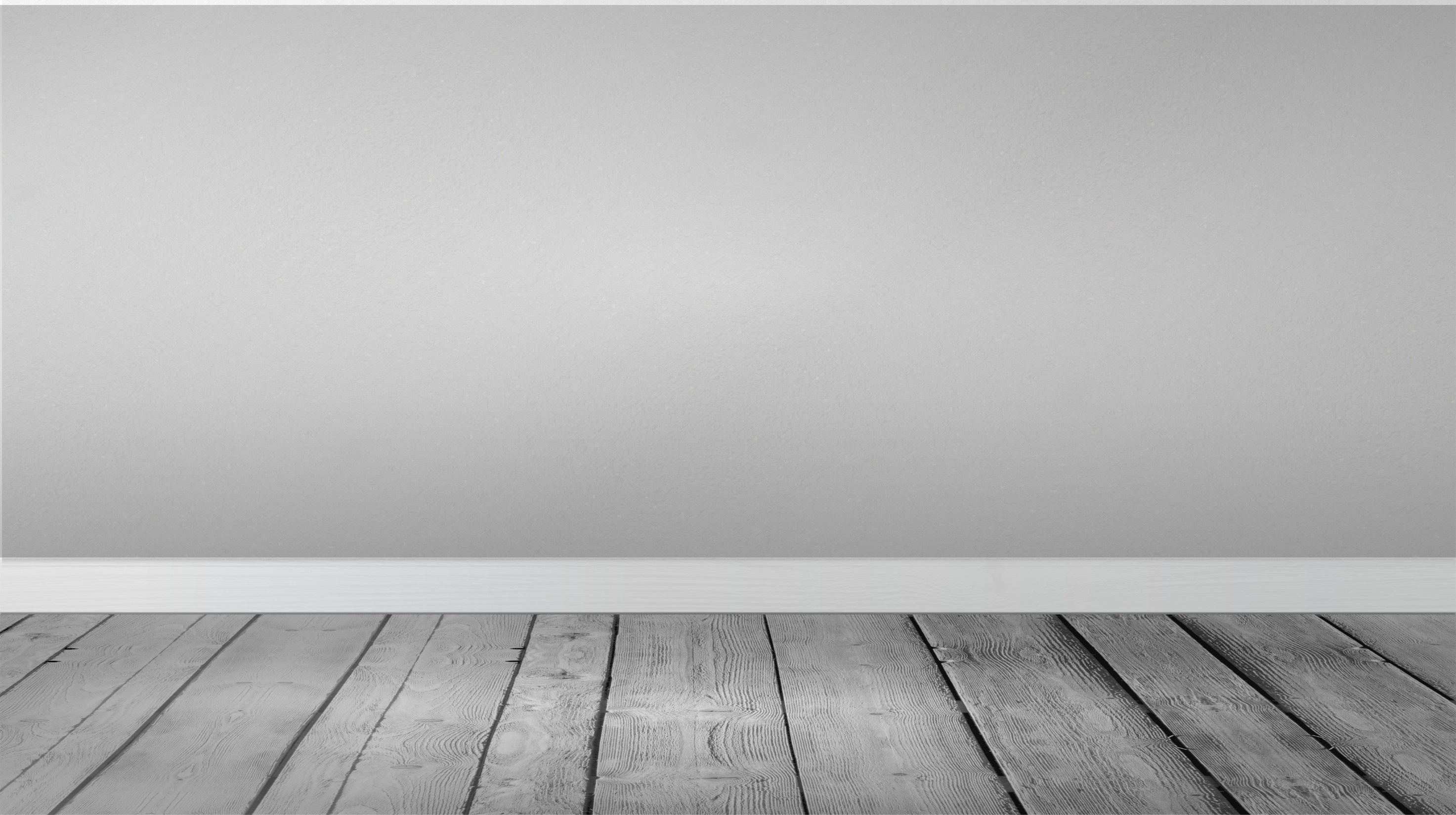 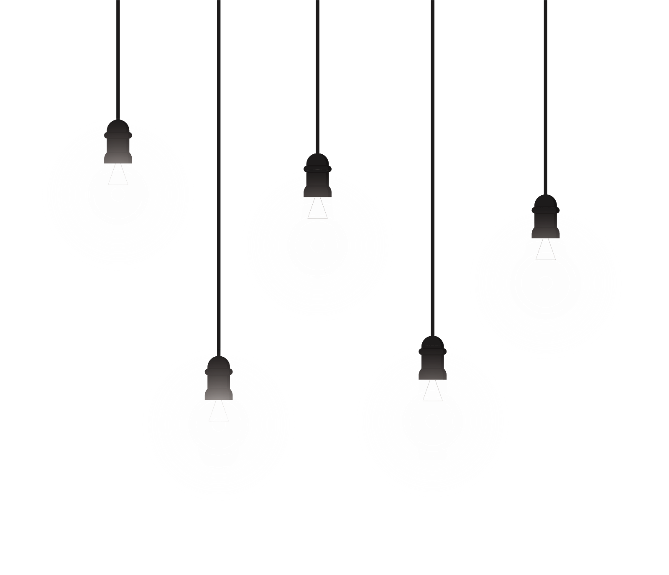 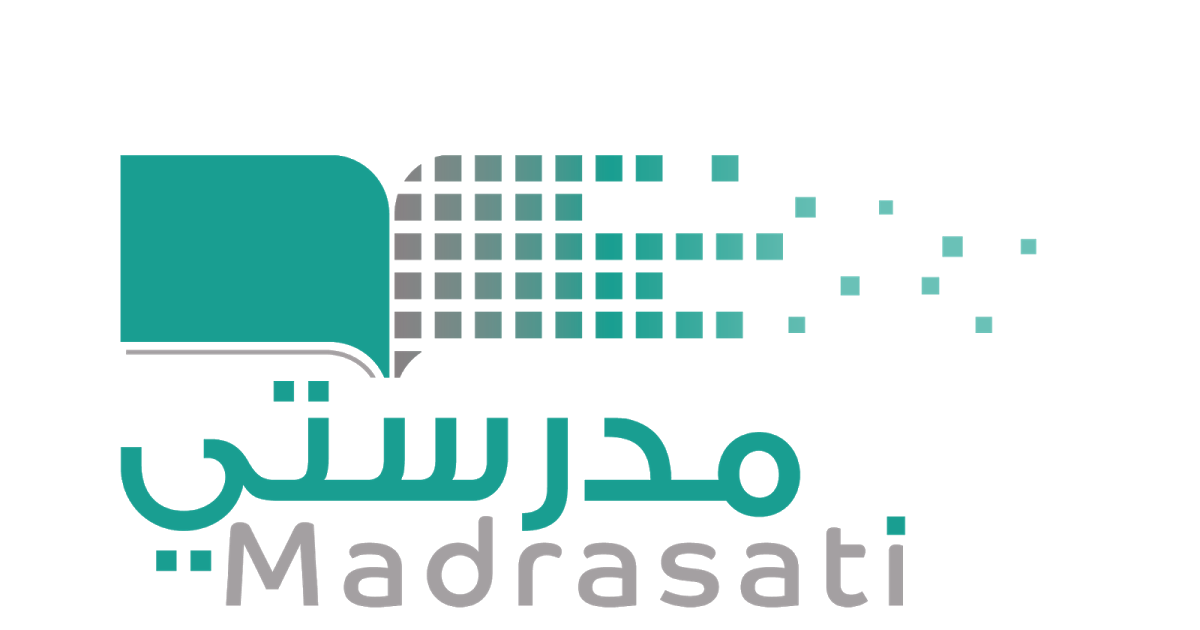 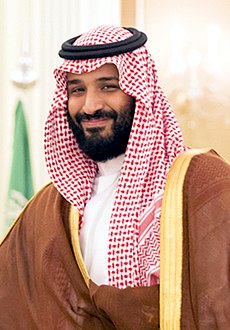 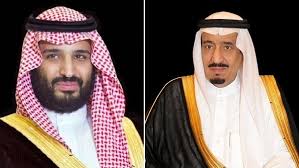 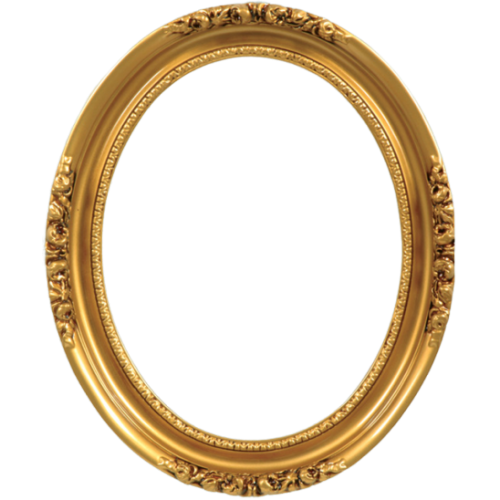 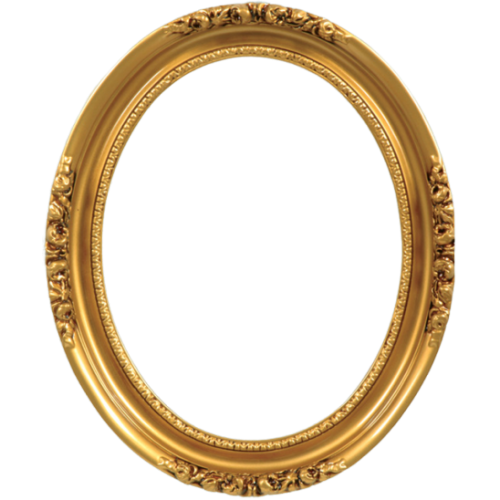 الموضوع : تابع الدرس (1)
الشغل والطاقة
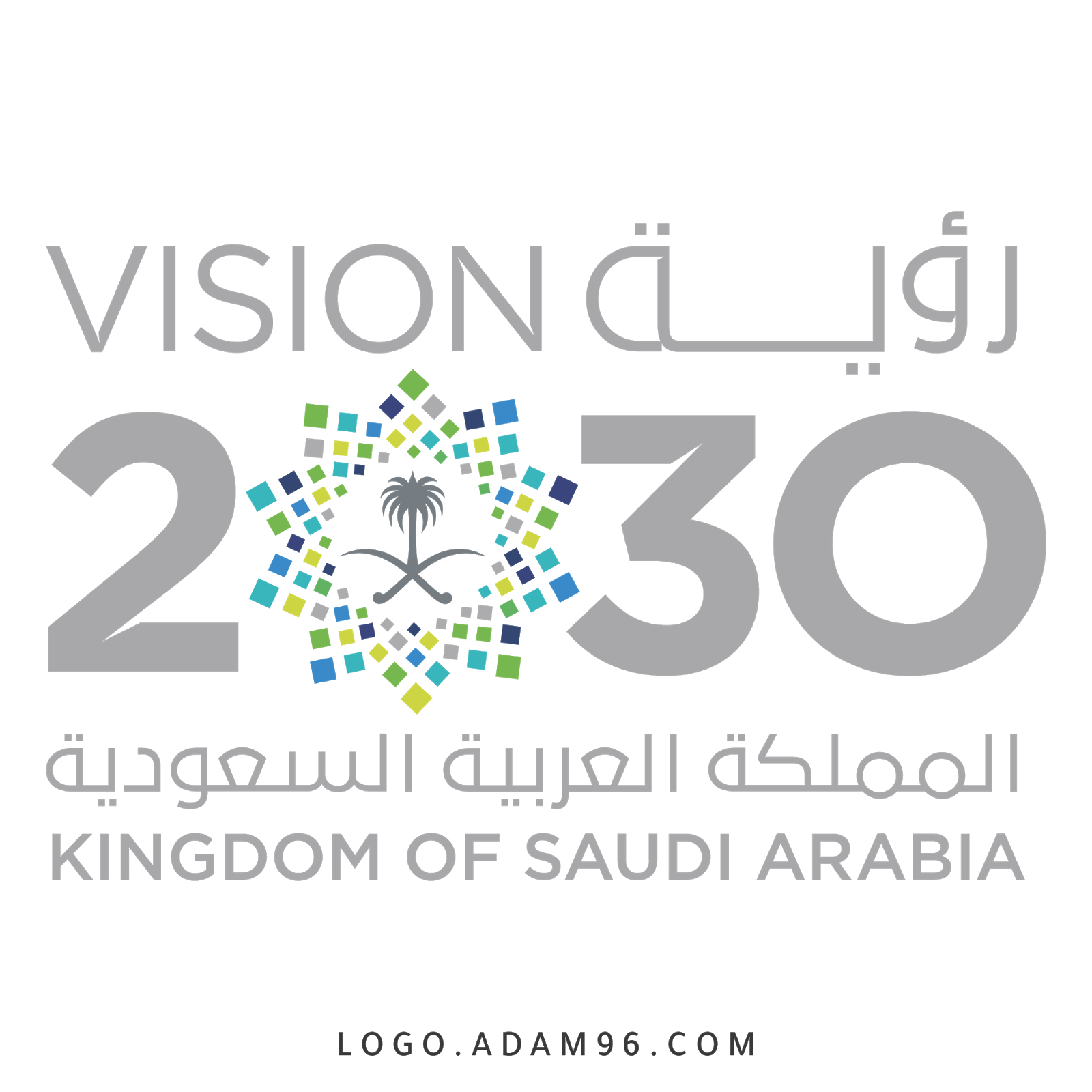 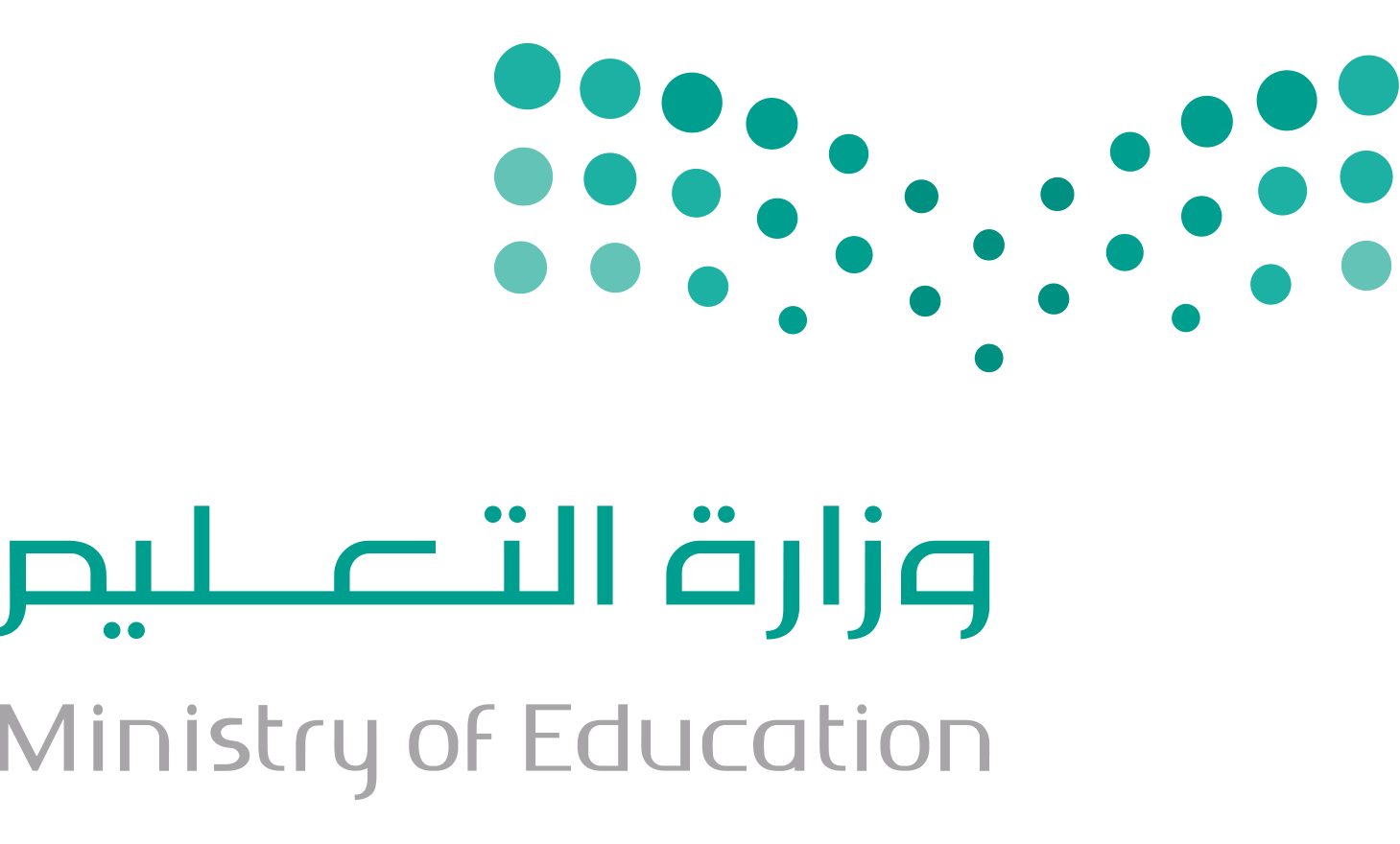 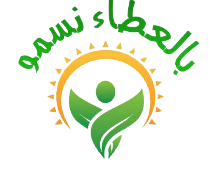 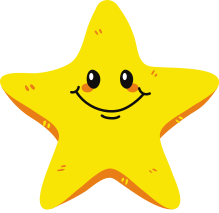 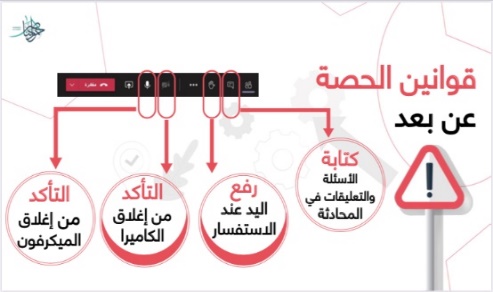 التاريخ :3-8-1442هـ
اليوم : الثلاثاء
المادة : علوم
الوحدة(6): القوى والطاقة
الفصل(١1): الطاقة والآلات 
الدرس(1):الشغل والطاقة
ما هو 
شعوركِ اليوم ؟
قراءة الصور
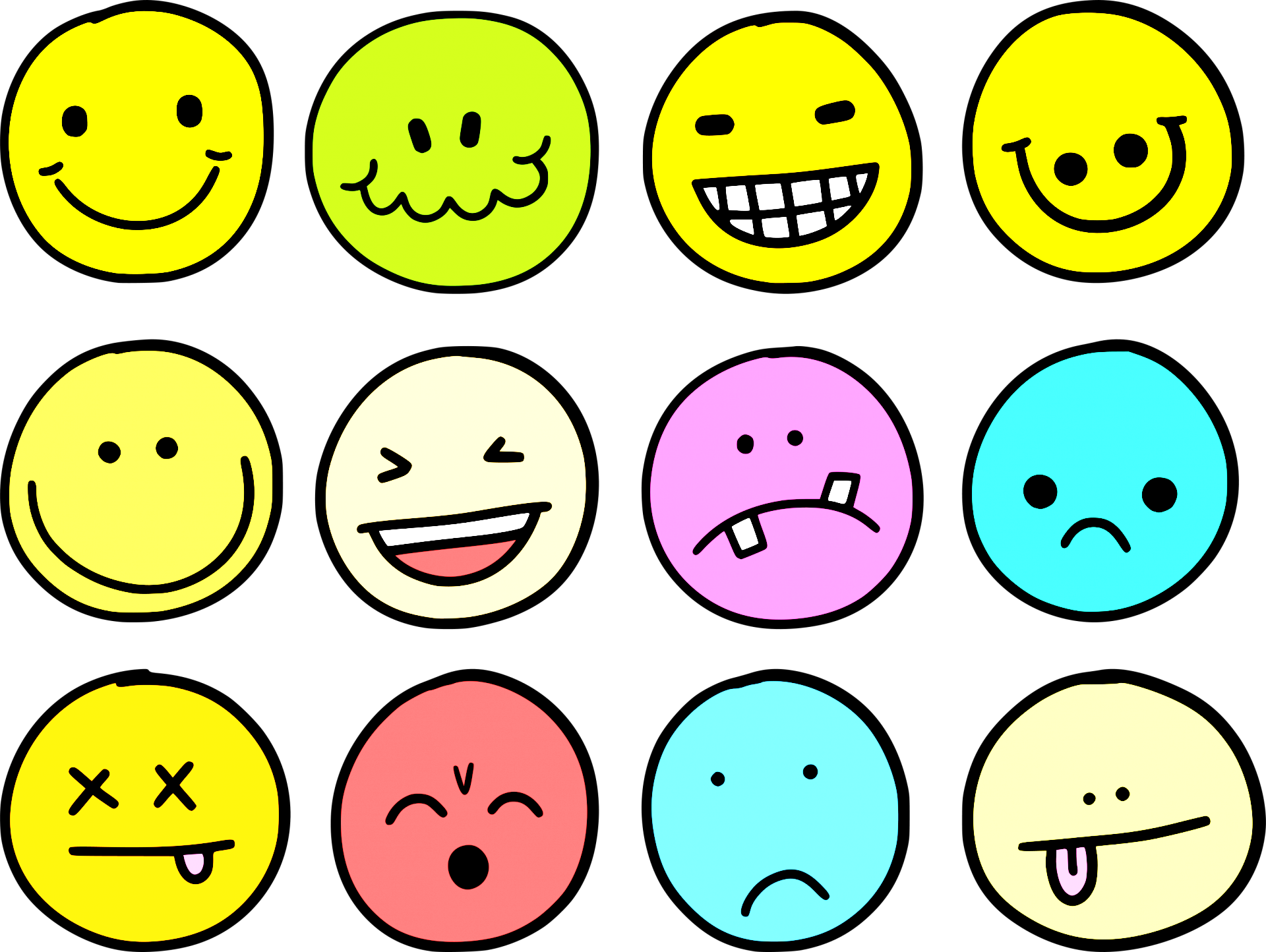 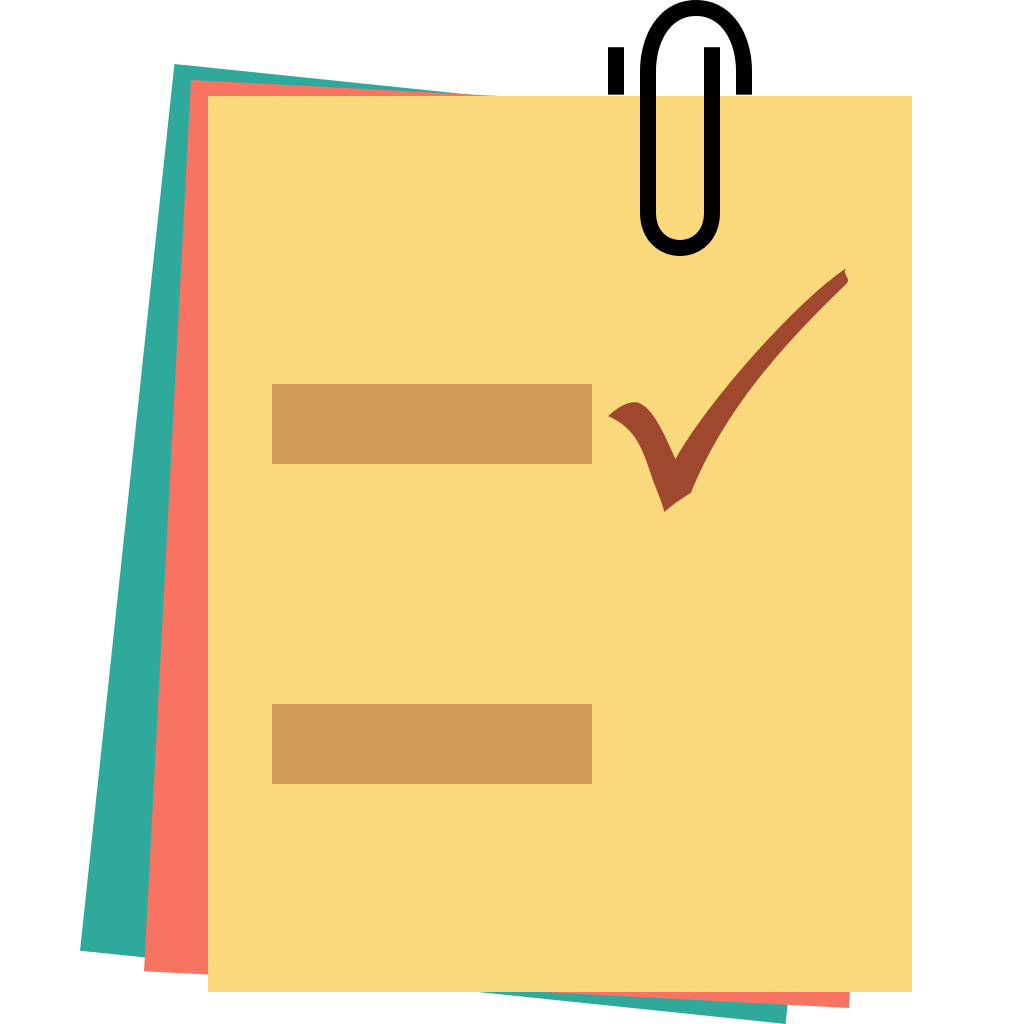 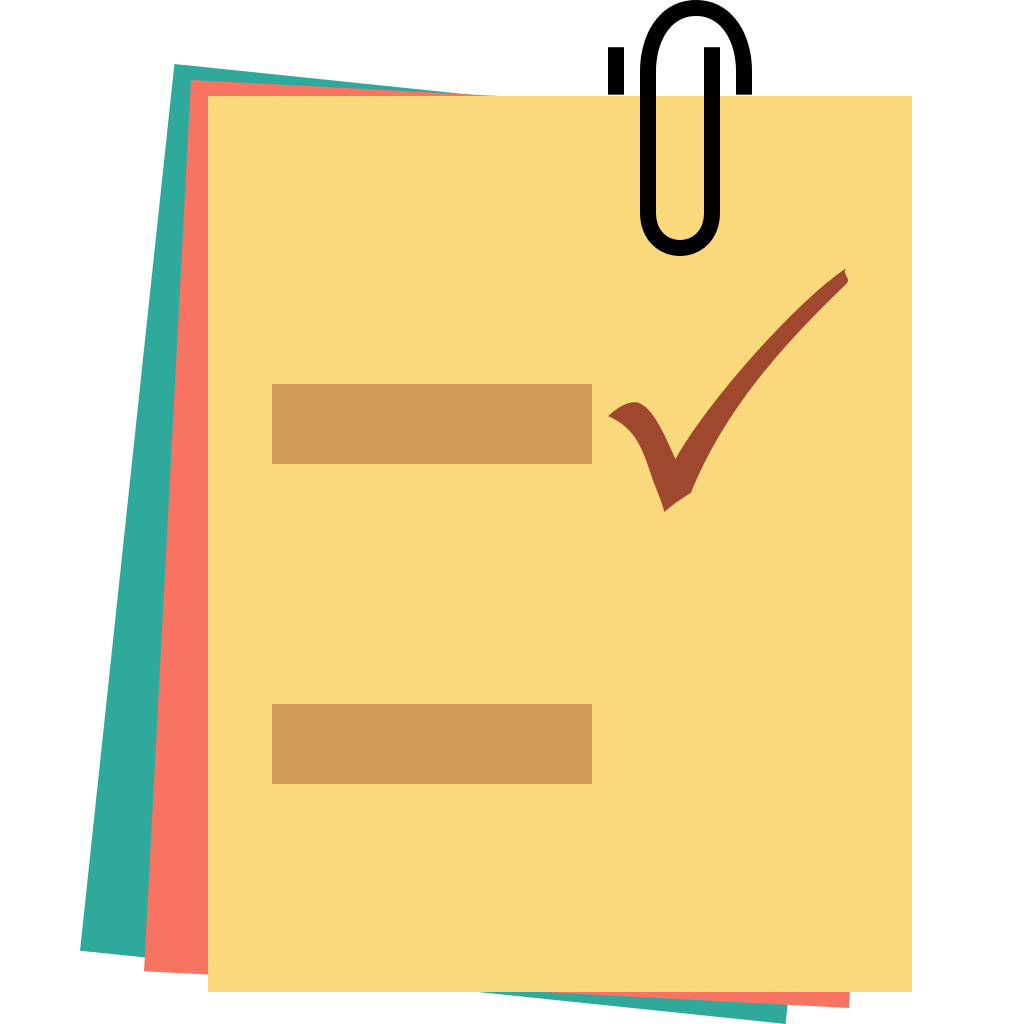 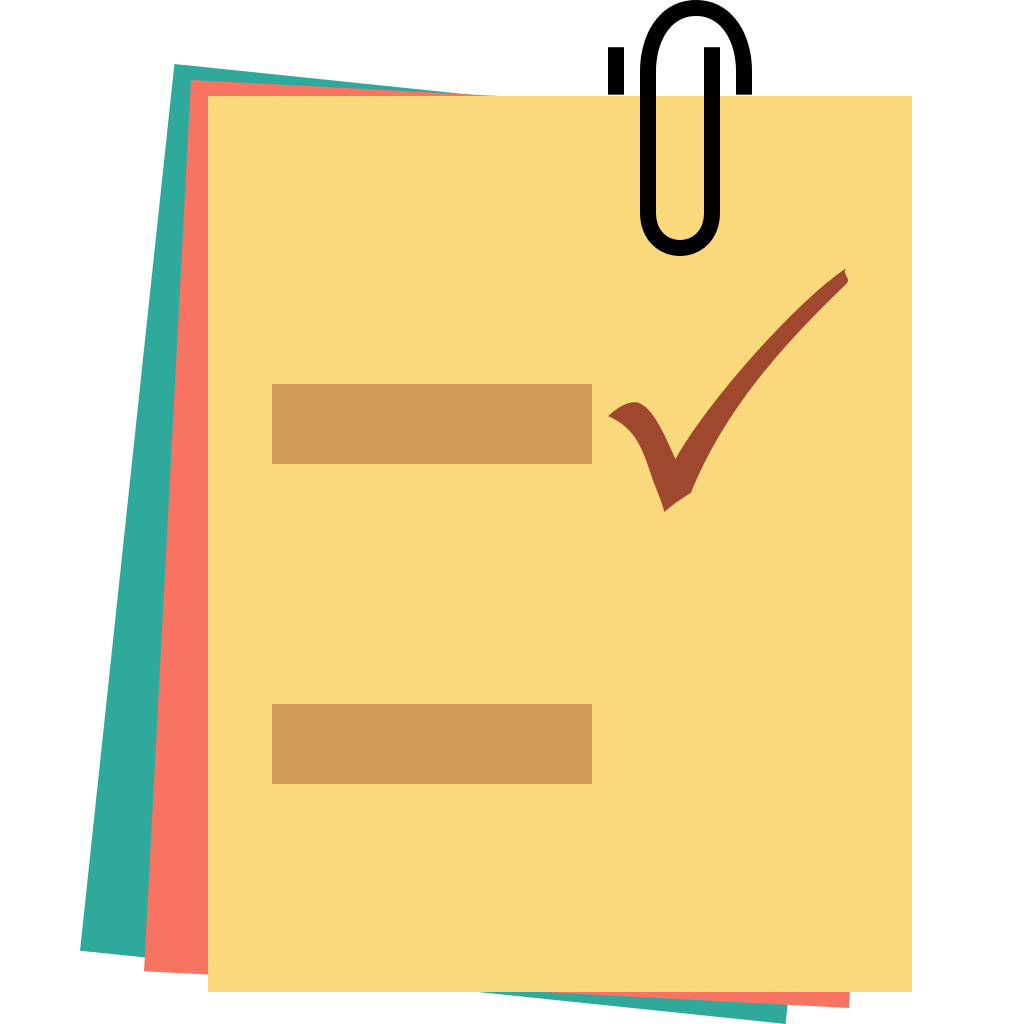 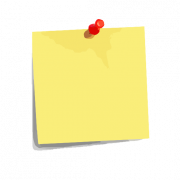 ننطلق
الحضور
الدعاء
الحوار والنقاش
نجمة اليوم
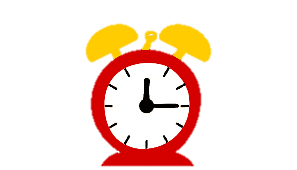 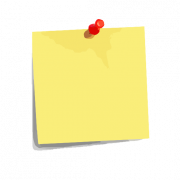 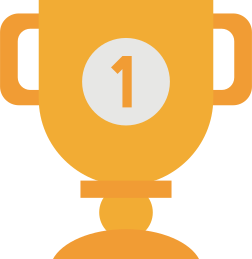 ليس العلم
 ما حفظ 
إنما العلم ما نفع
التفكير الناقد
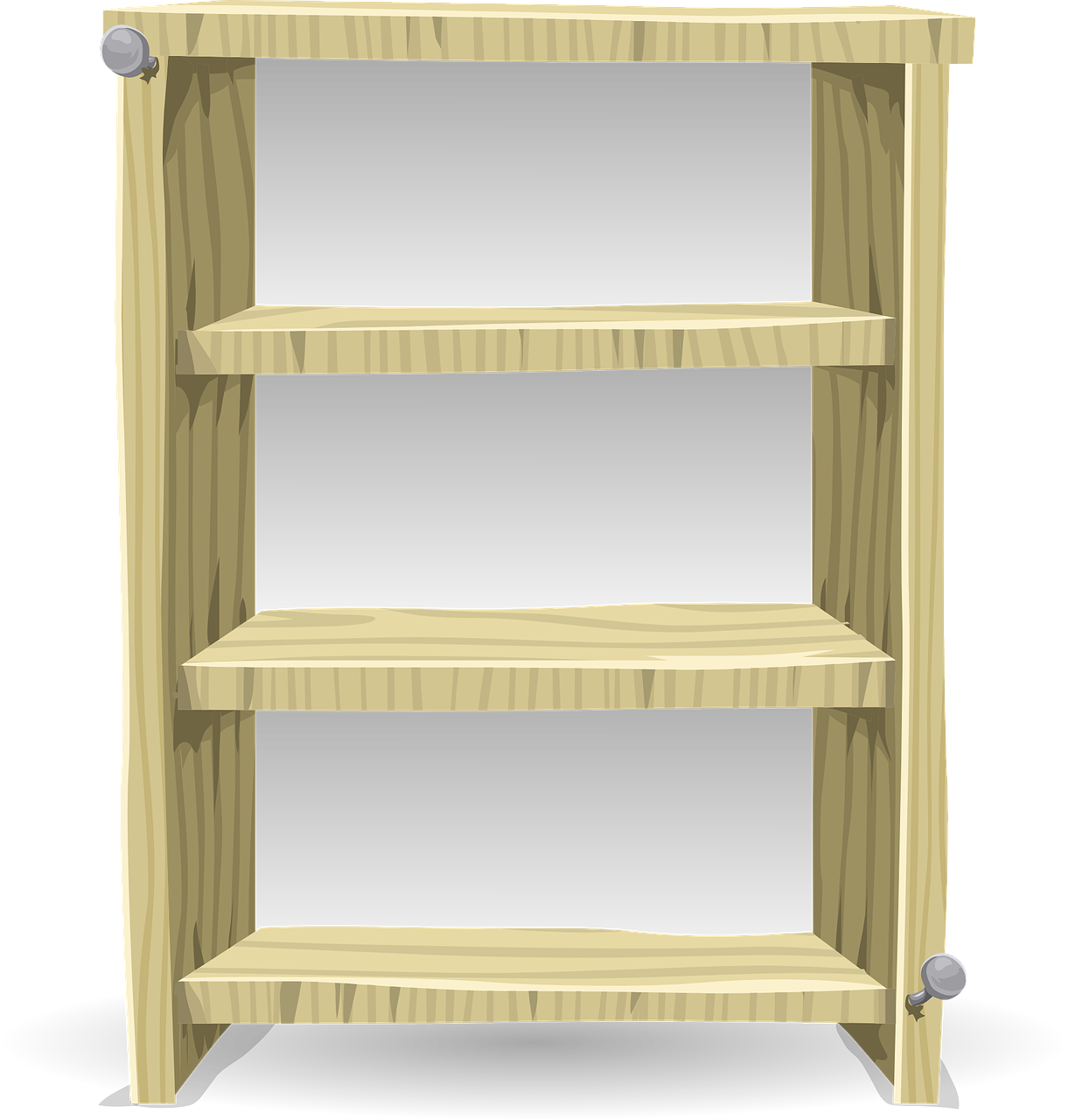 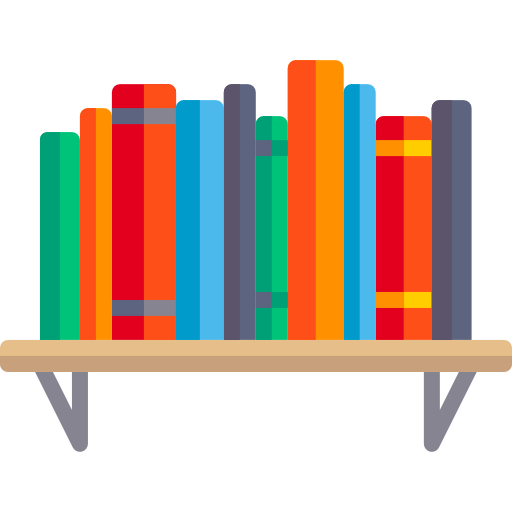 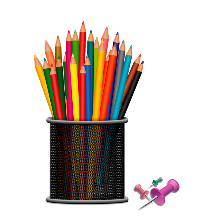 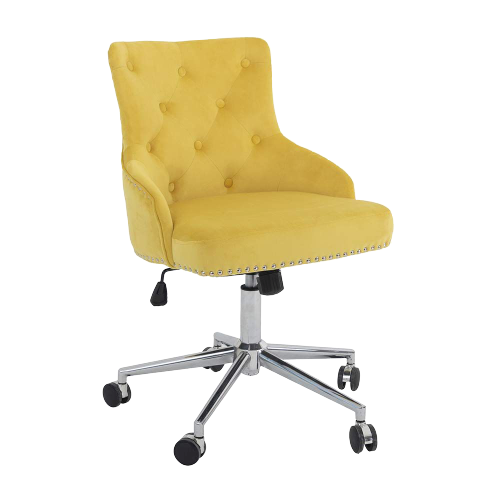 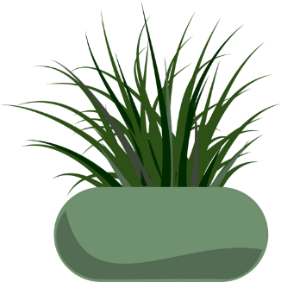 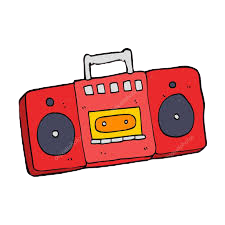 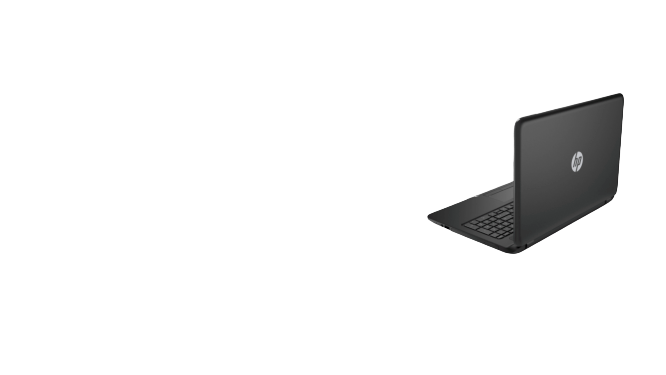 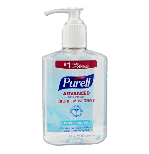 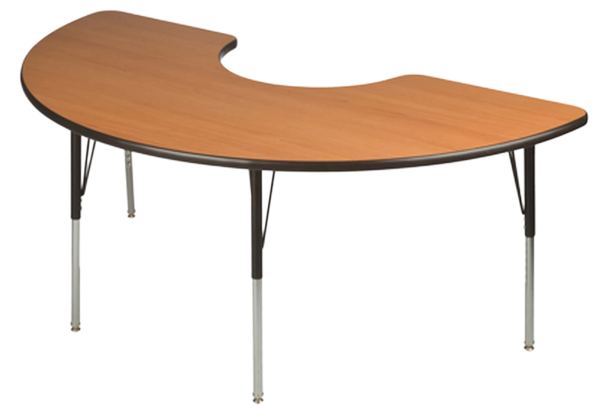 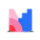 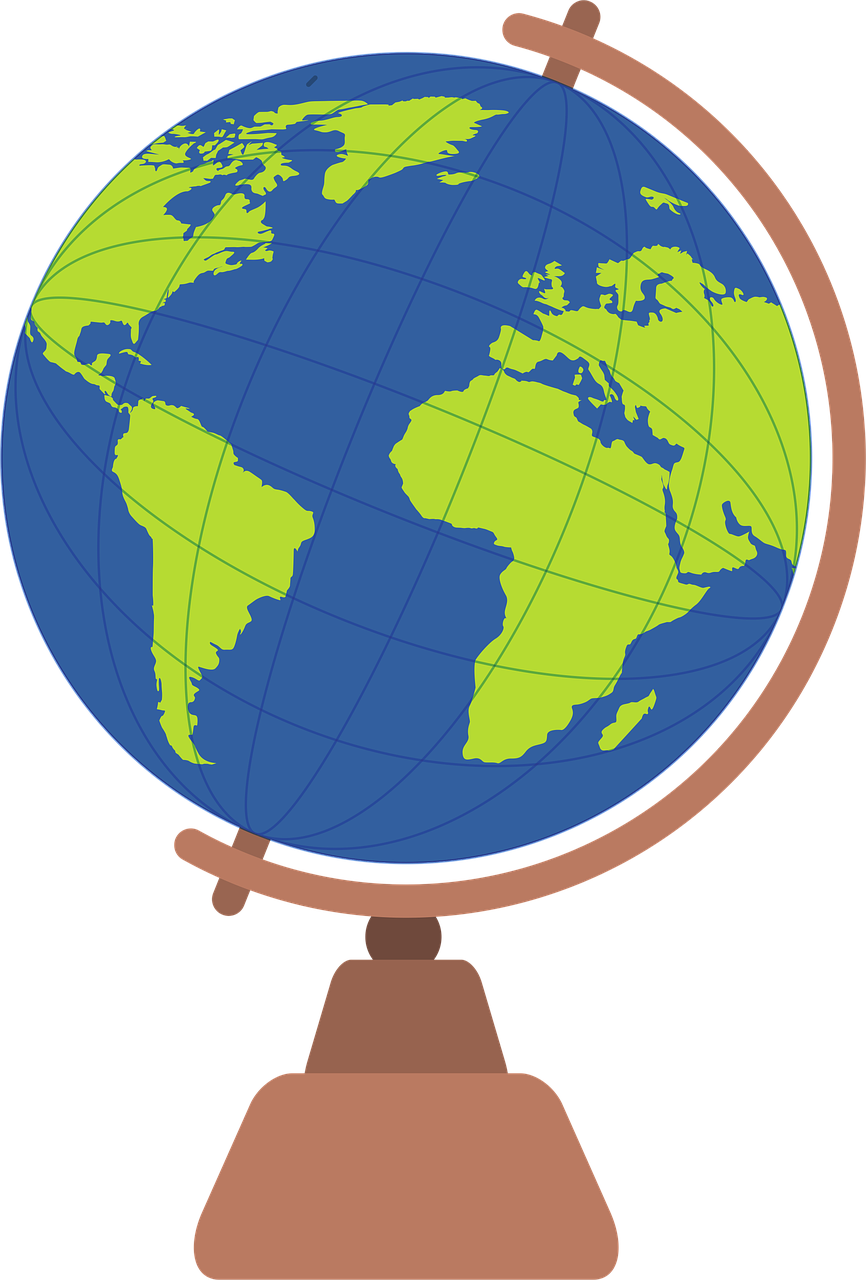 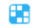 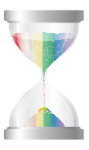 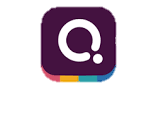 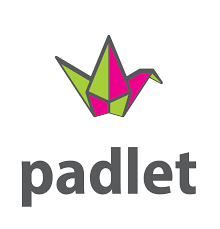 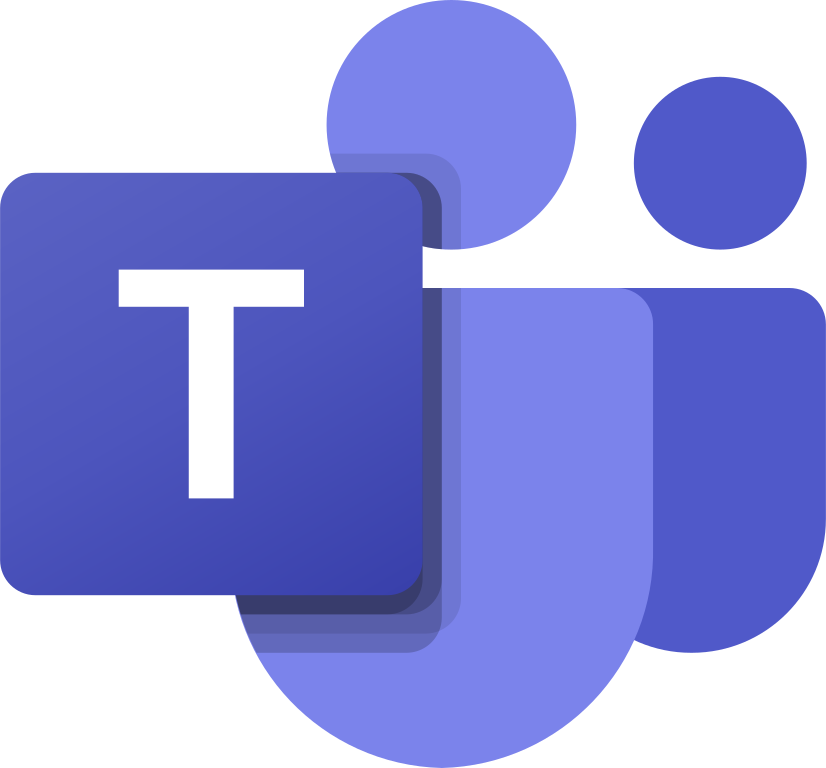 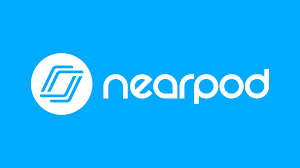 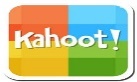 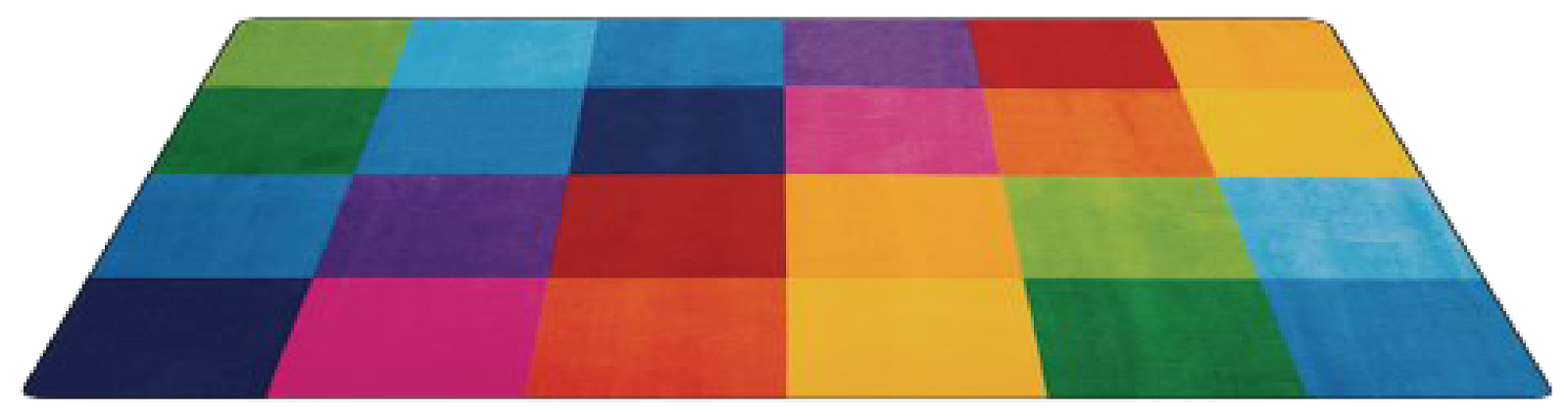 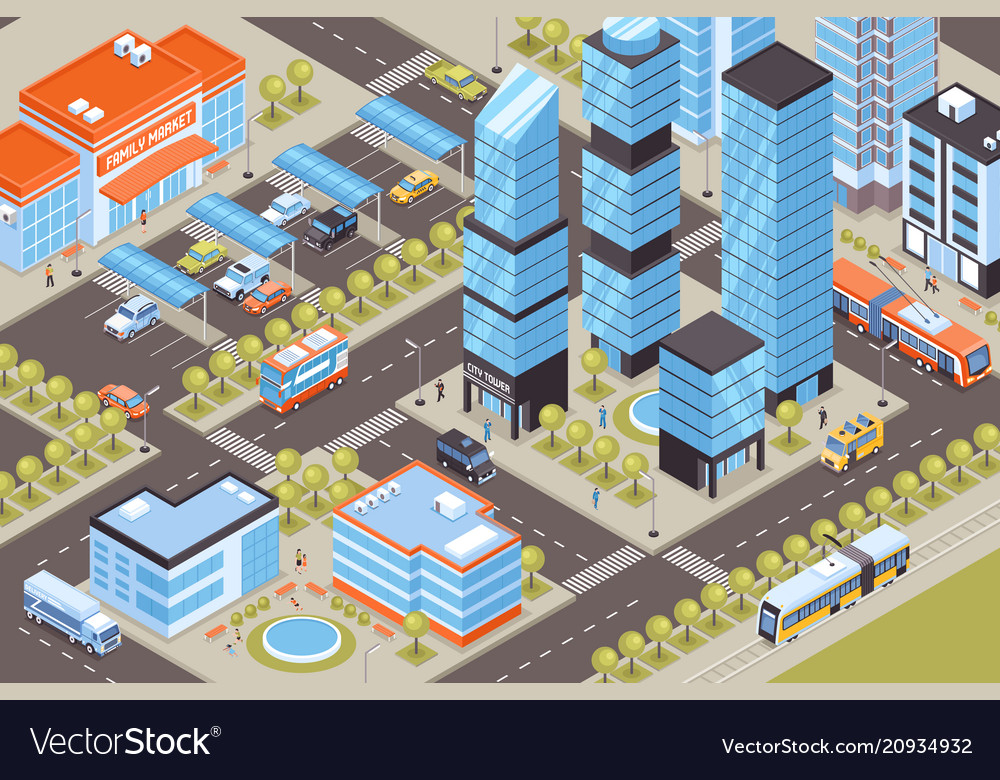 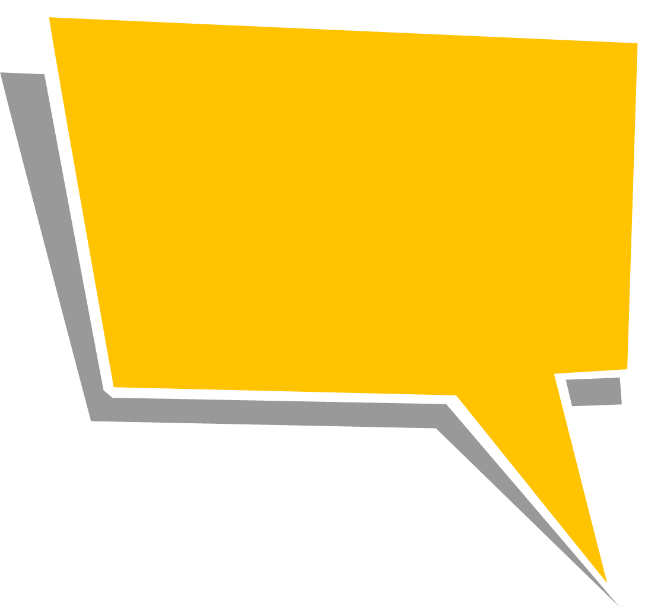 هيا نساعد حنان
 للوصول الى المعرض
تحتاجح حنان حل مجموعة
من الأسئلة حتى تستطيع
الوصول
ابدأ
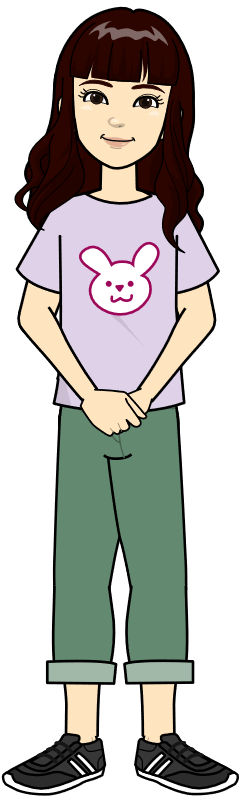 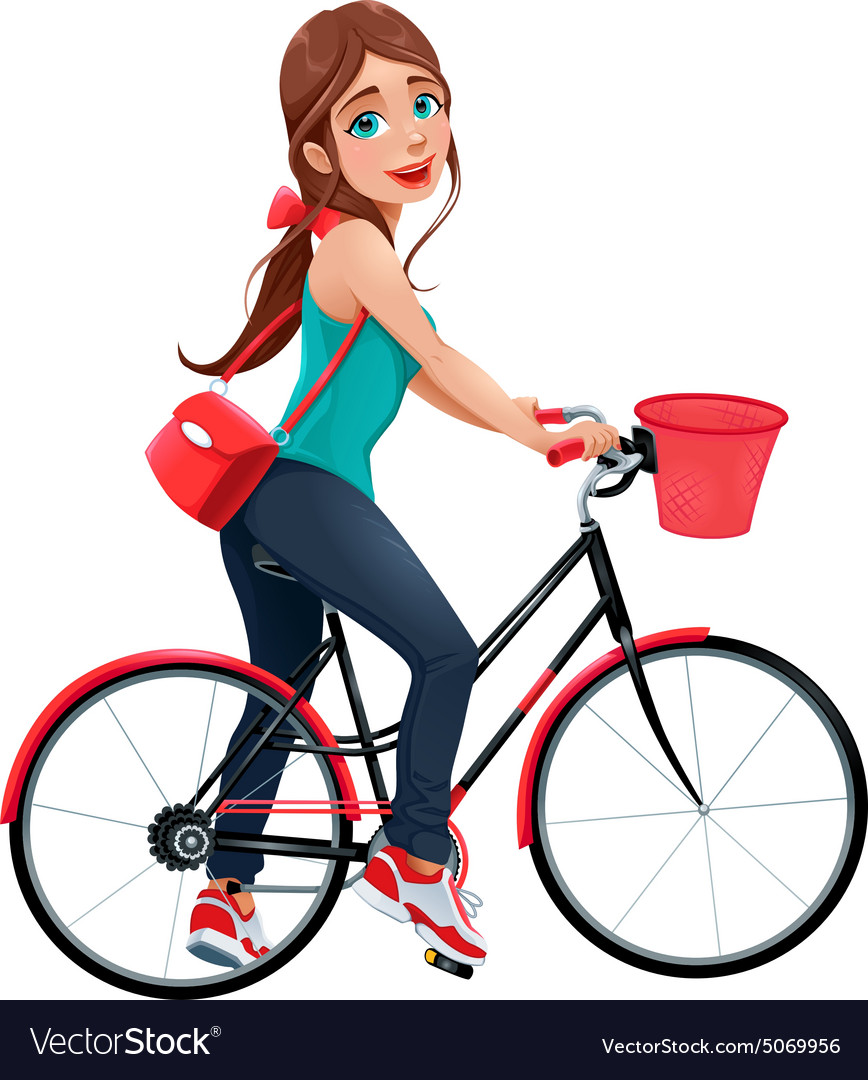 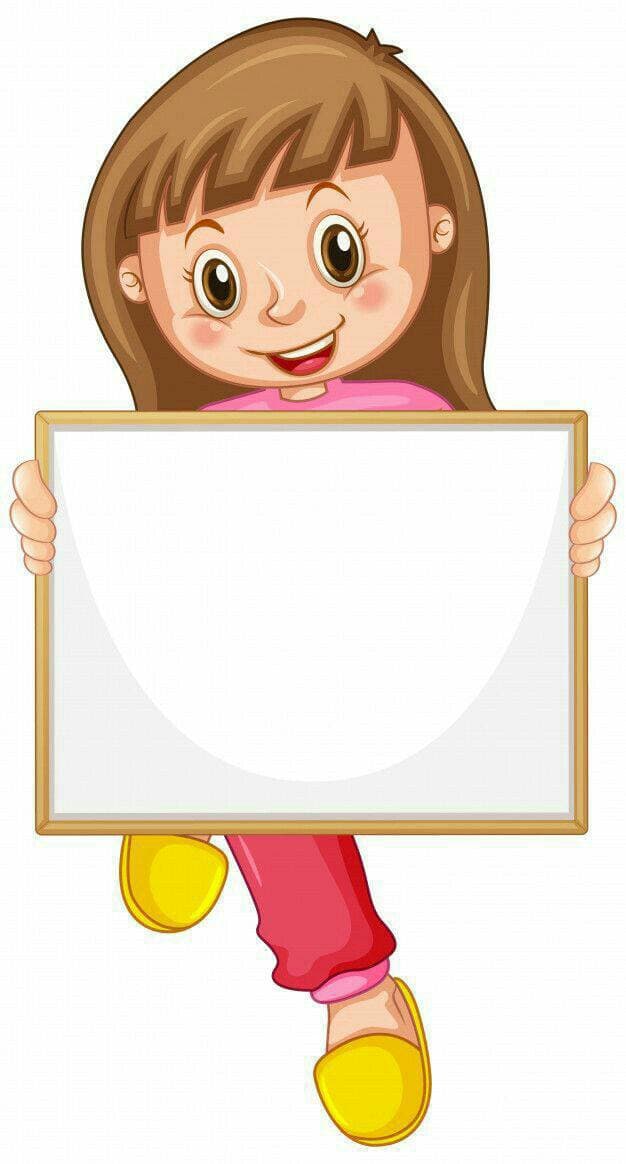 مراجعة الدرس السابق
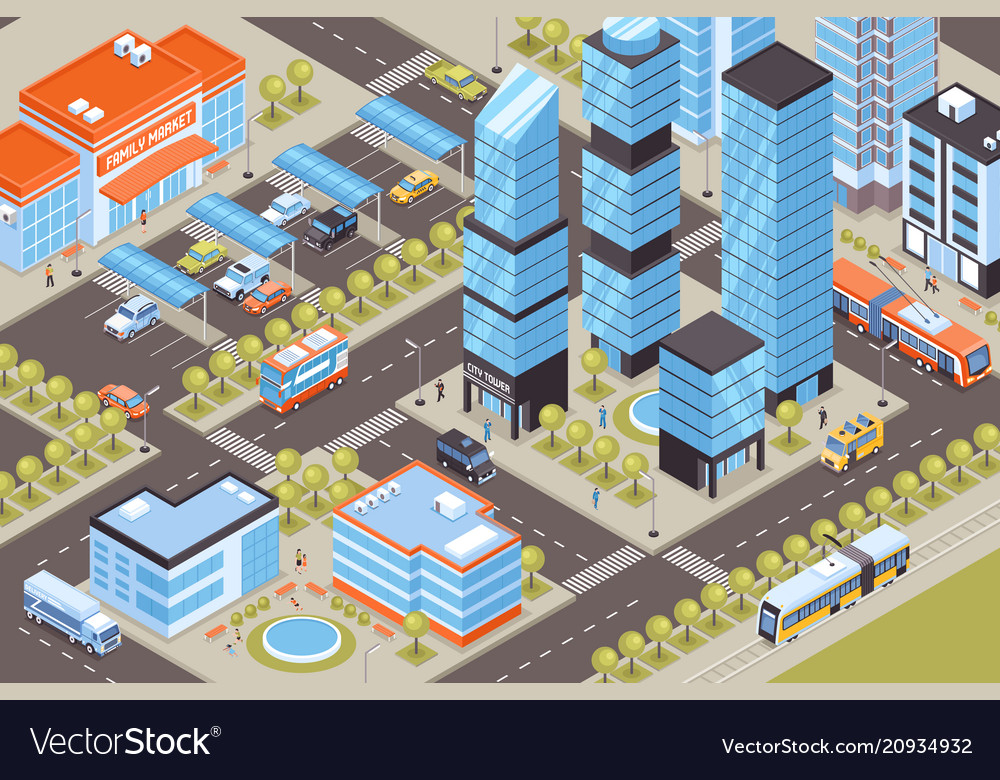 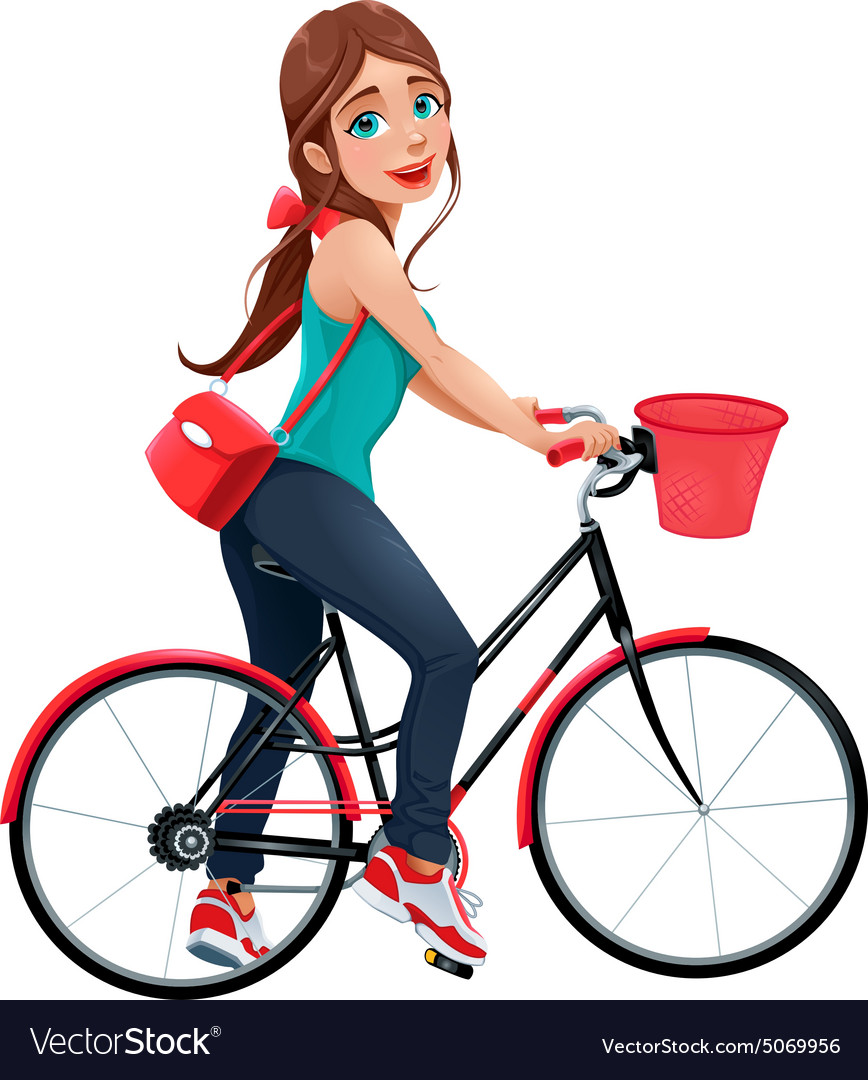 لقد وصلت شكراً لكم على المساعدة
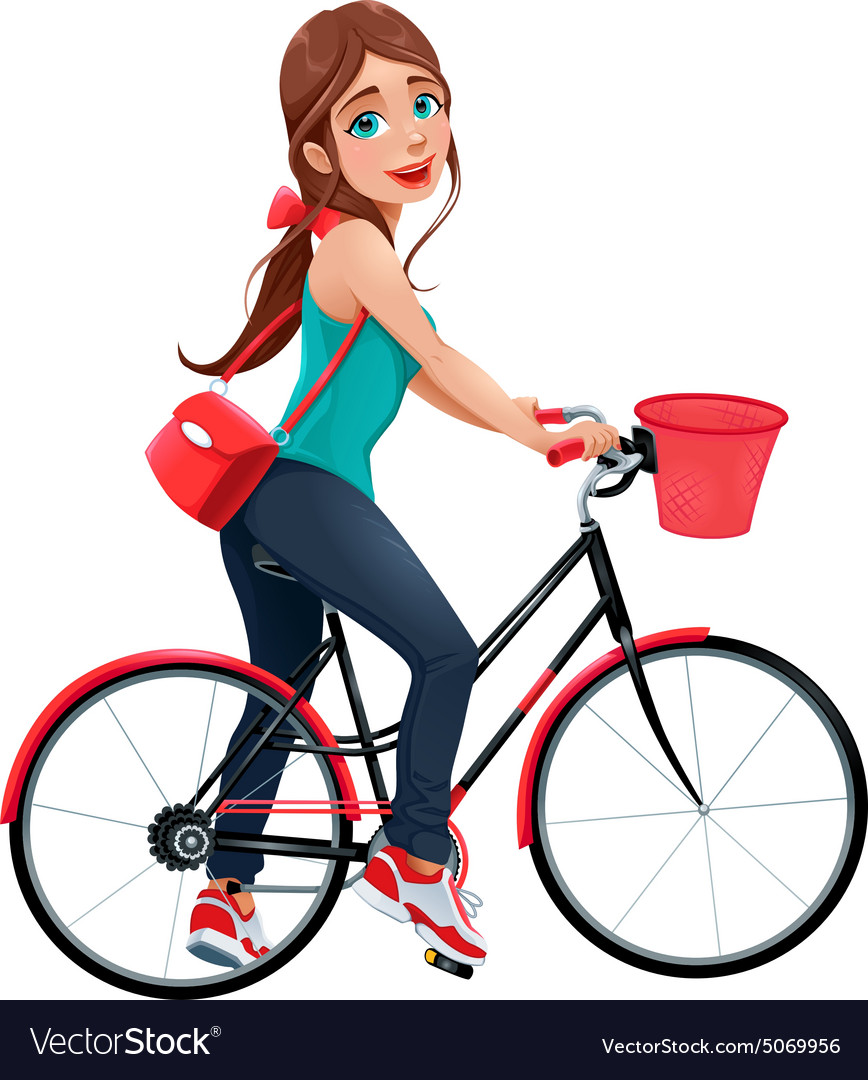 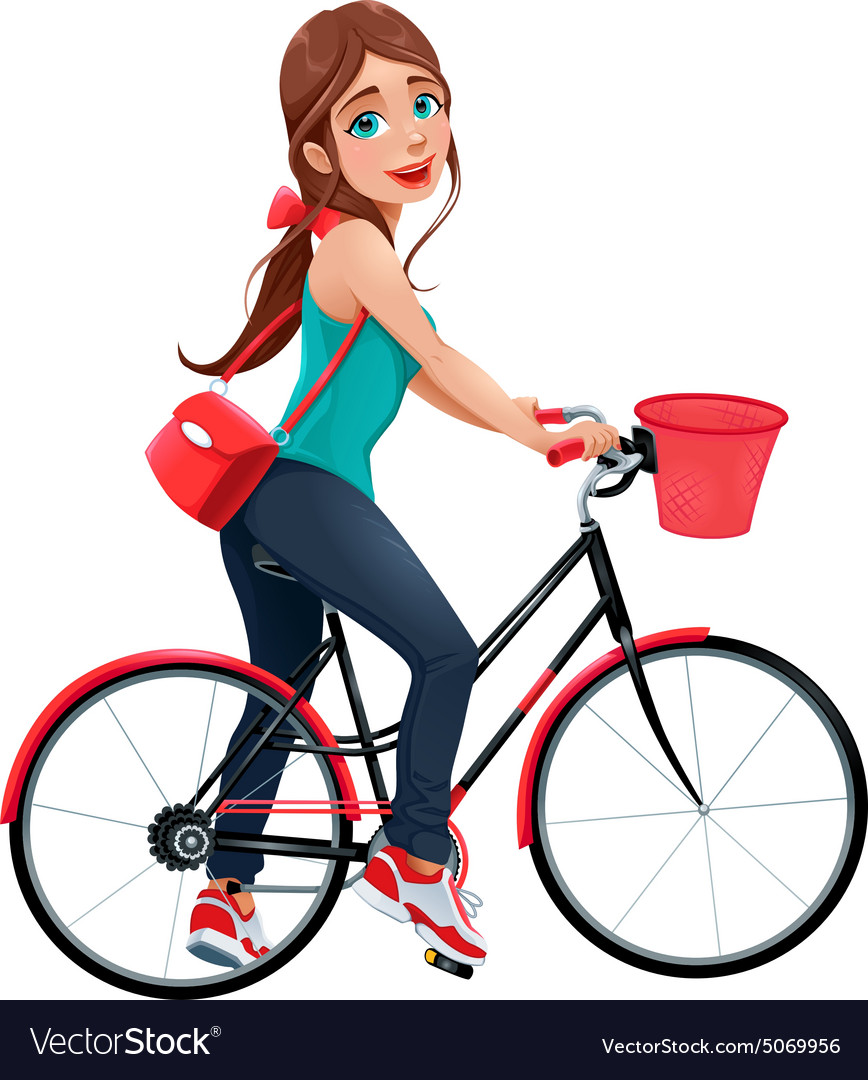 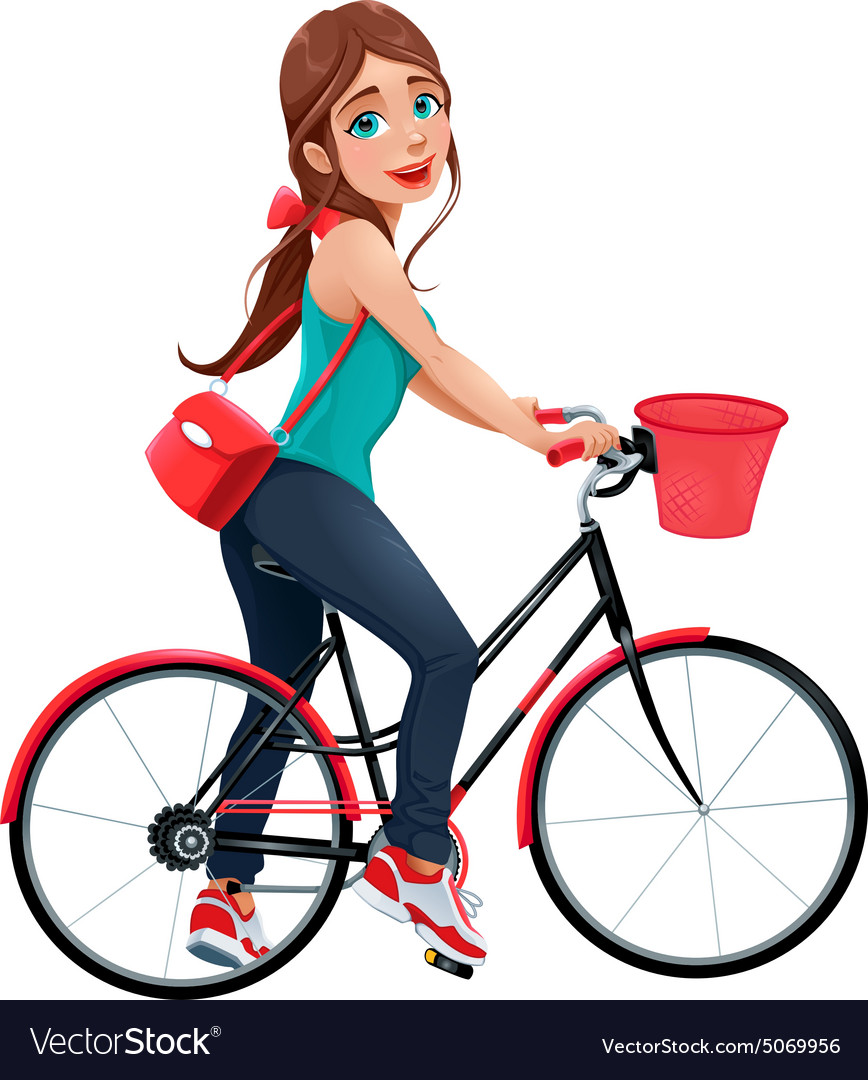 2
1
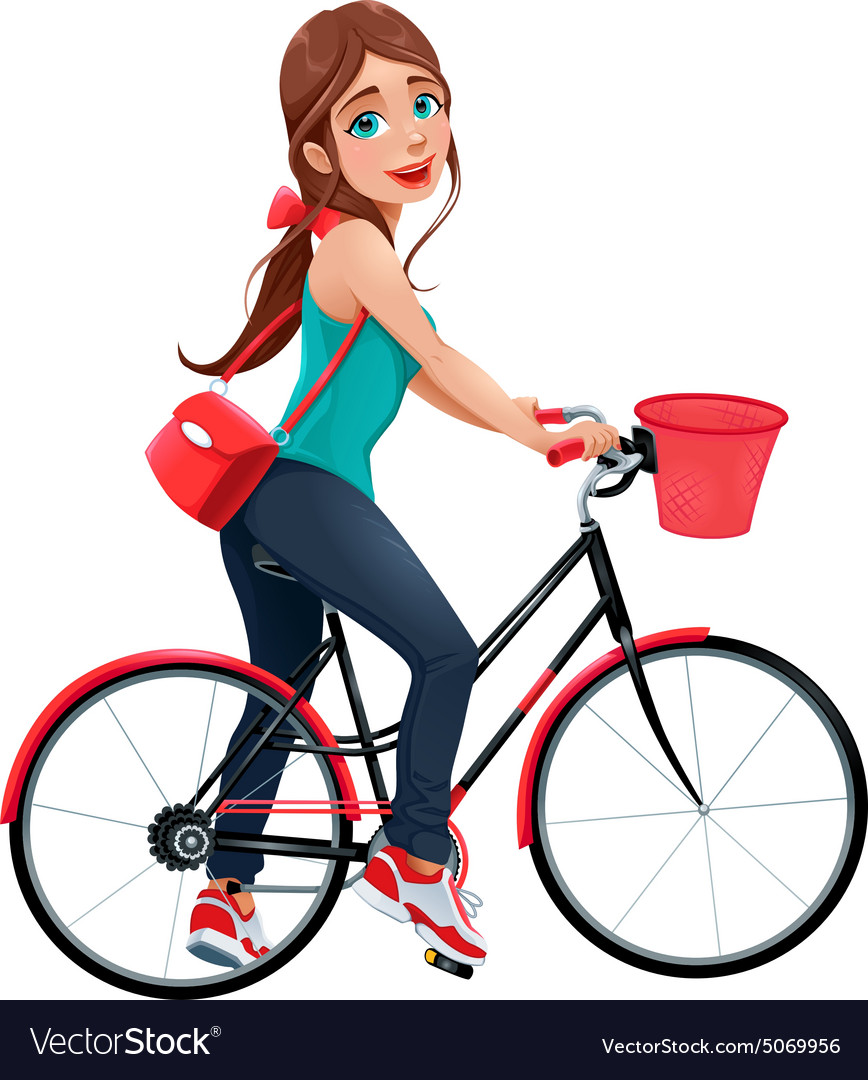 4
3
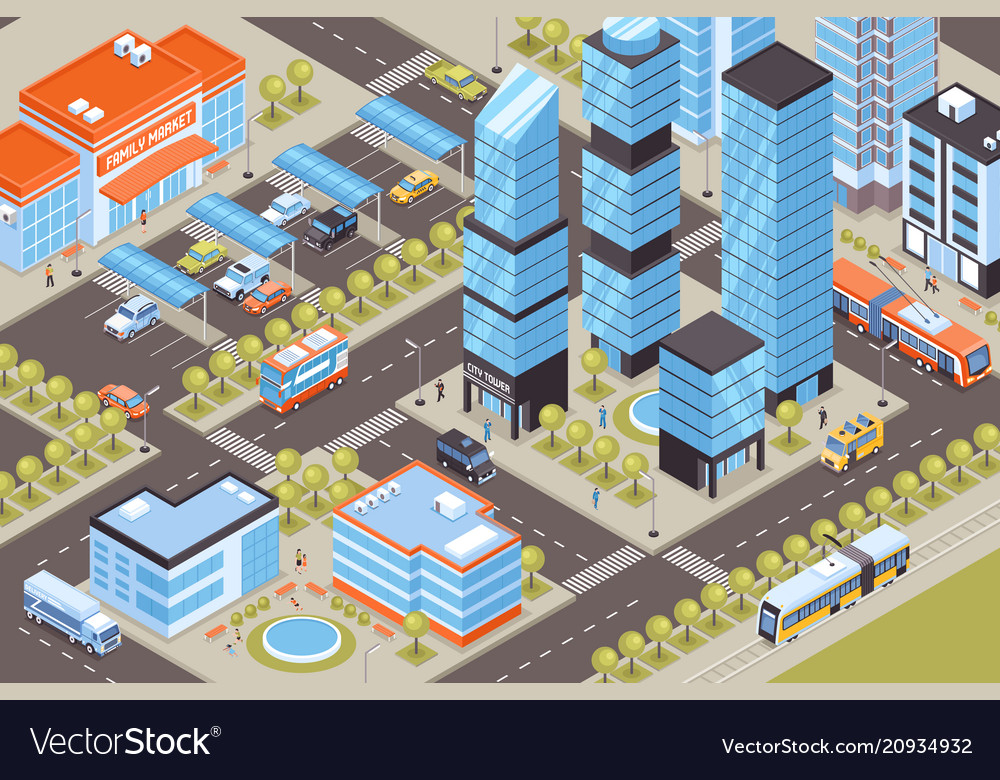 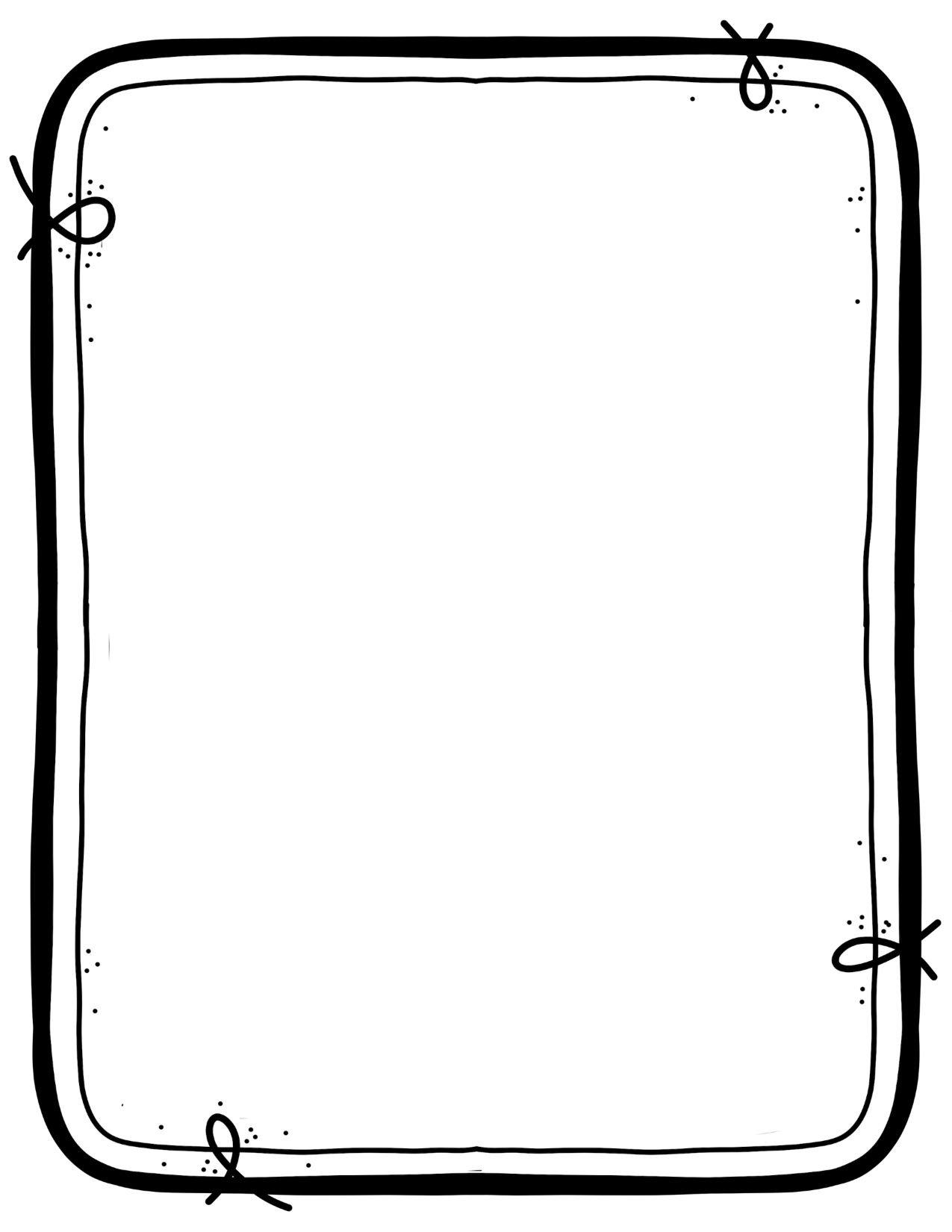 الطاقة هي المقدرة على إنجاز عمل ما .
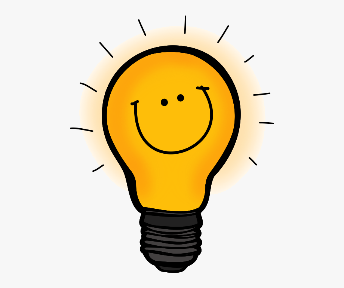 صواب
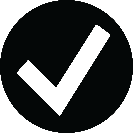 خطأ
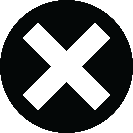 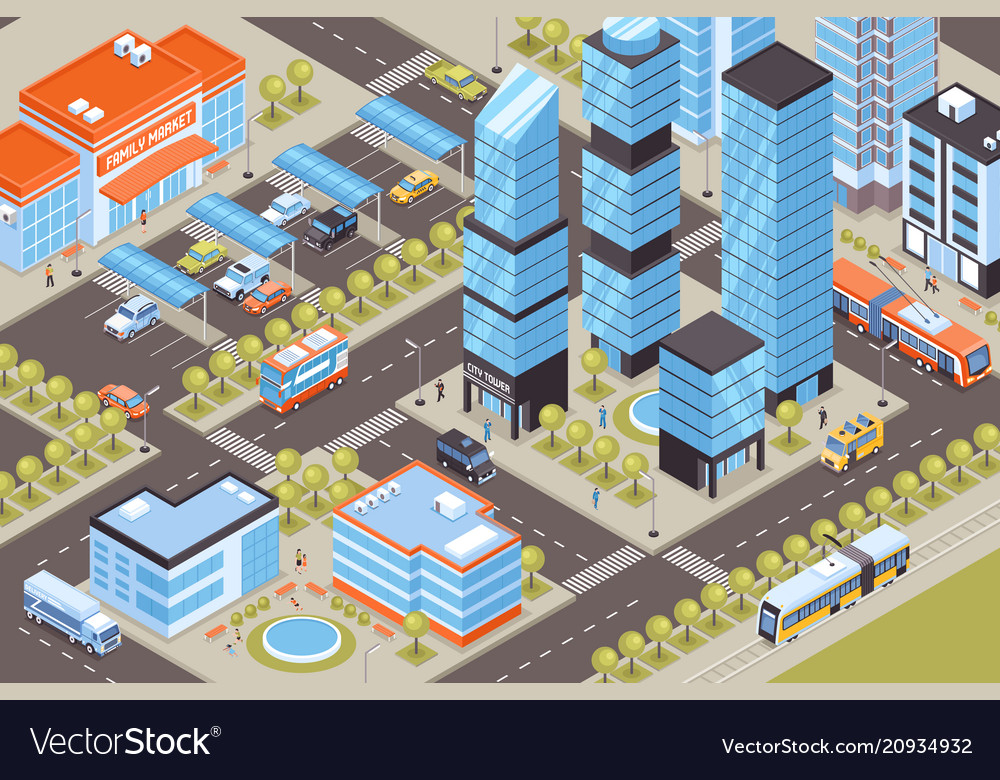 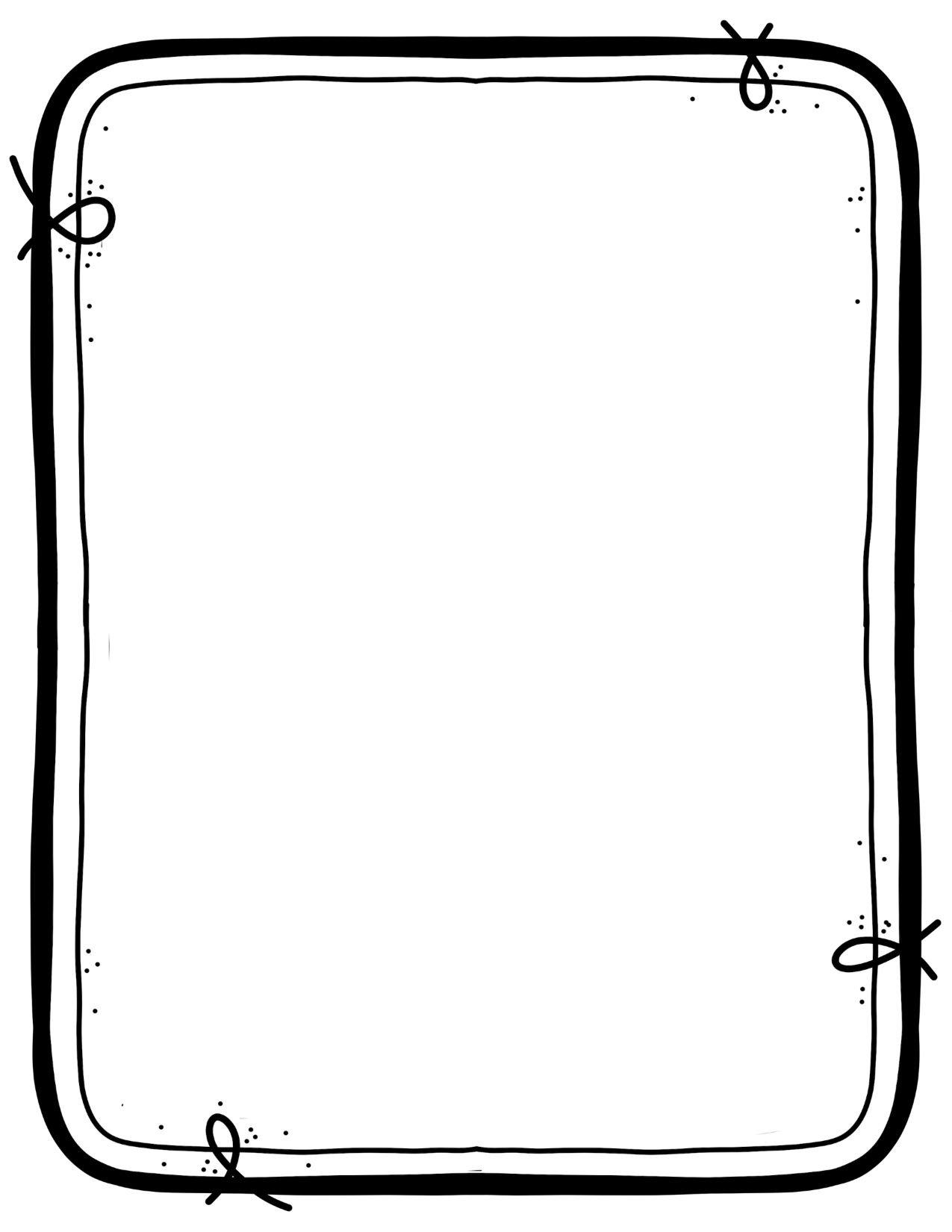 كل جسم مرتفع عن سطح الأرض له
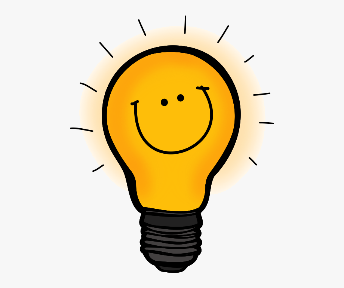 طاقة وضع
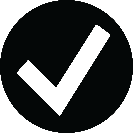 طاقة حركة
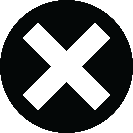 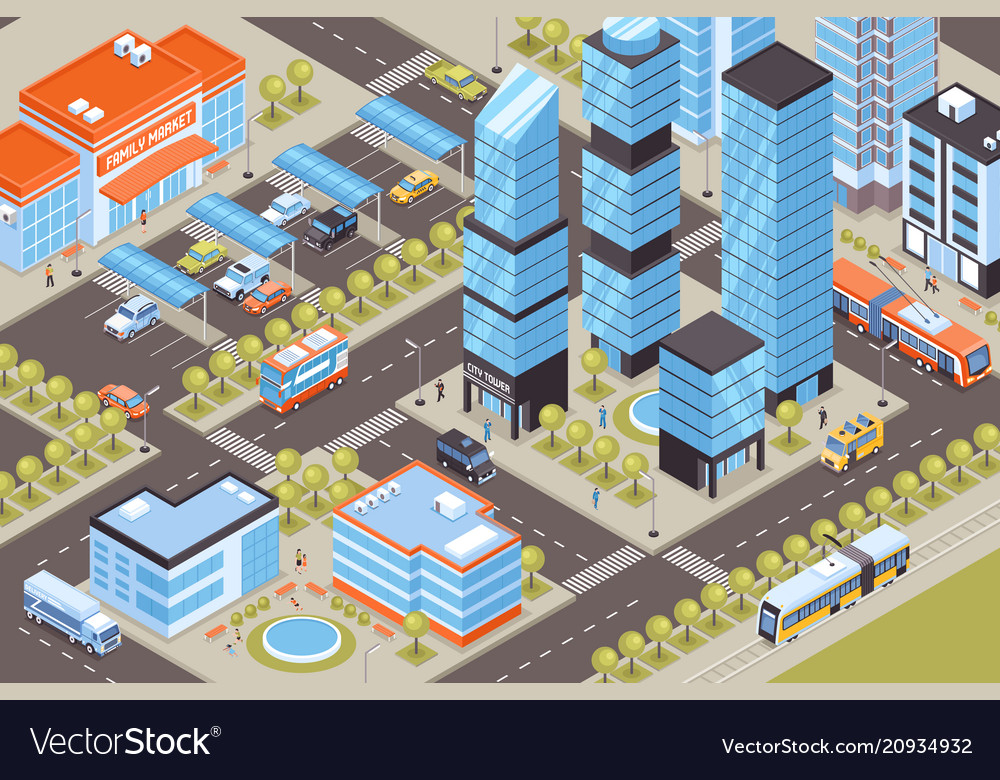 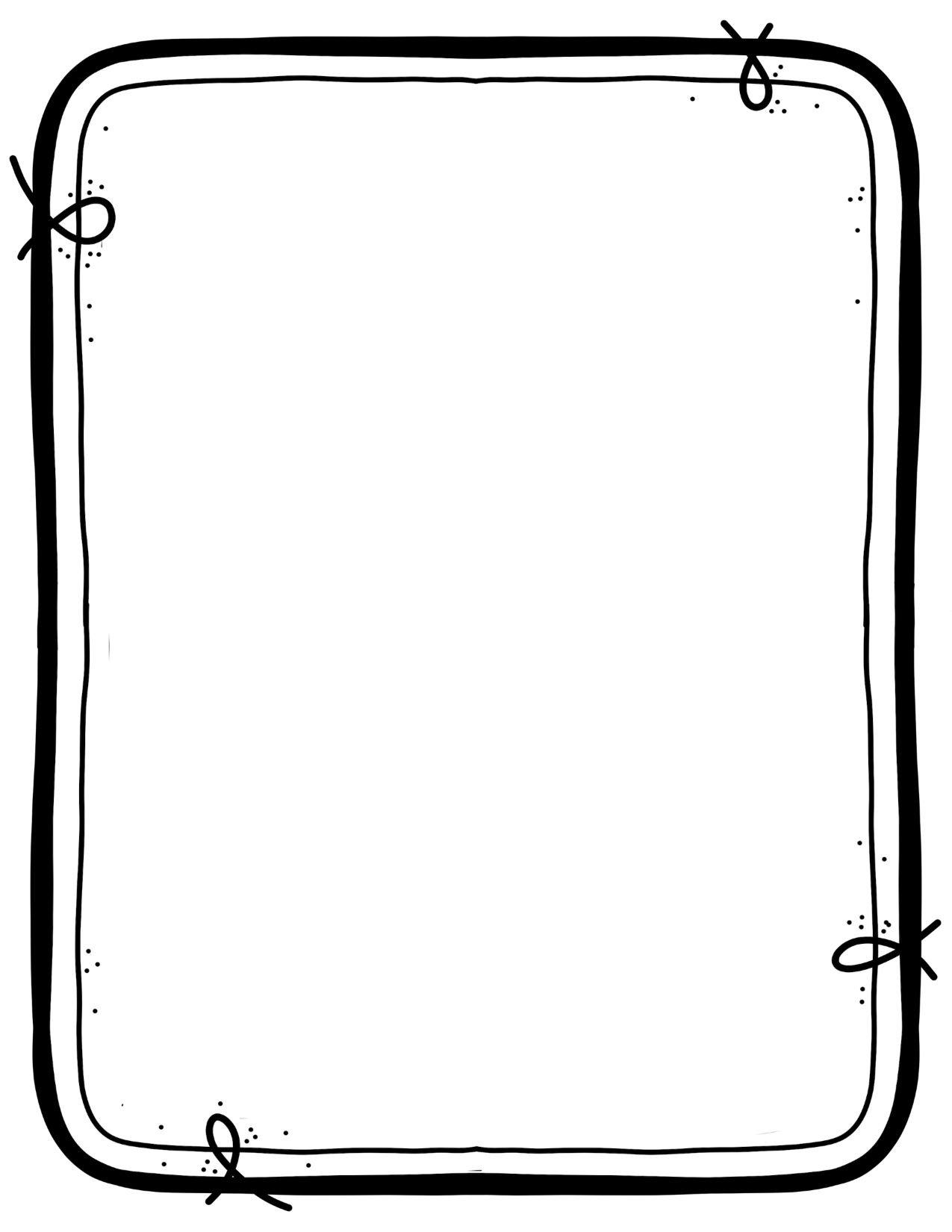 المقاومة التي تؤثر في عكس اتجاه القوة المبذولة
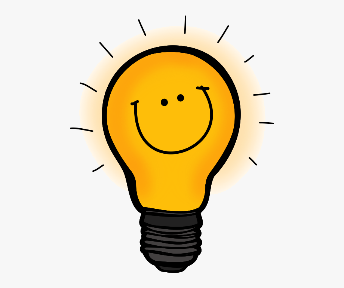 قوة الاحتكاك
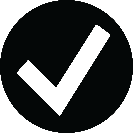 قوة الدفع
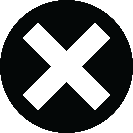 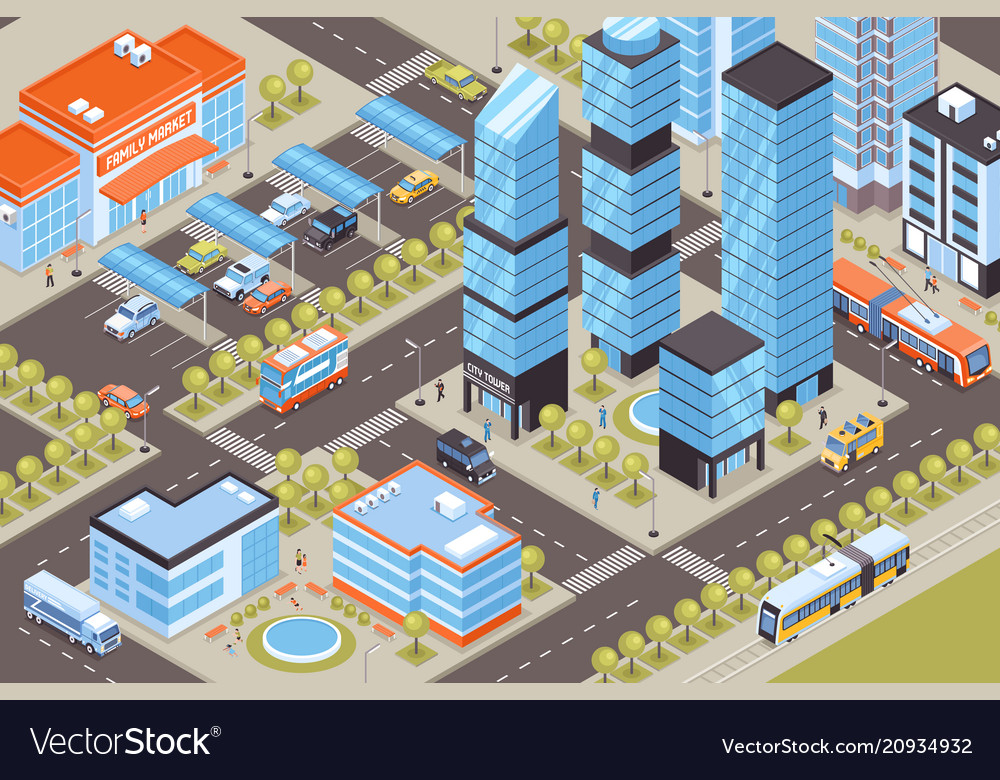 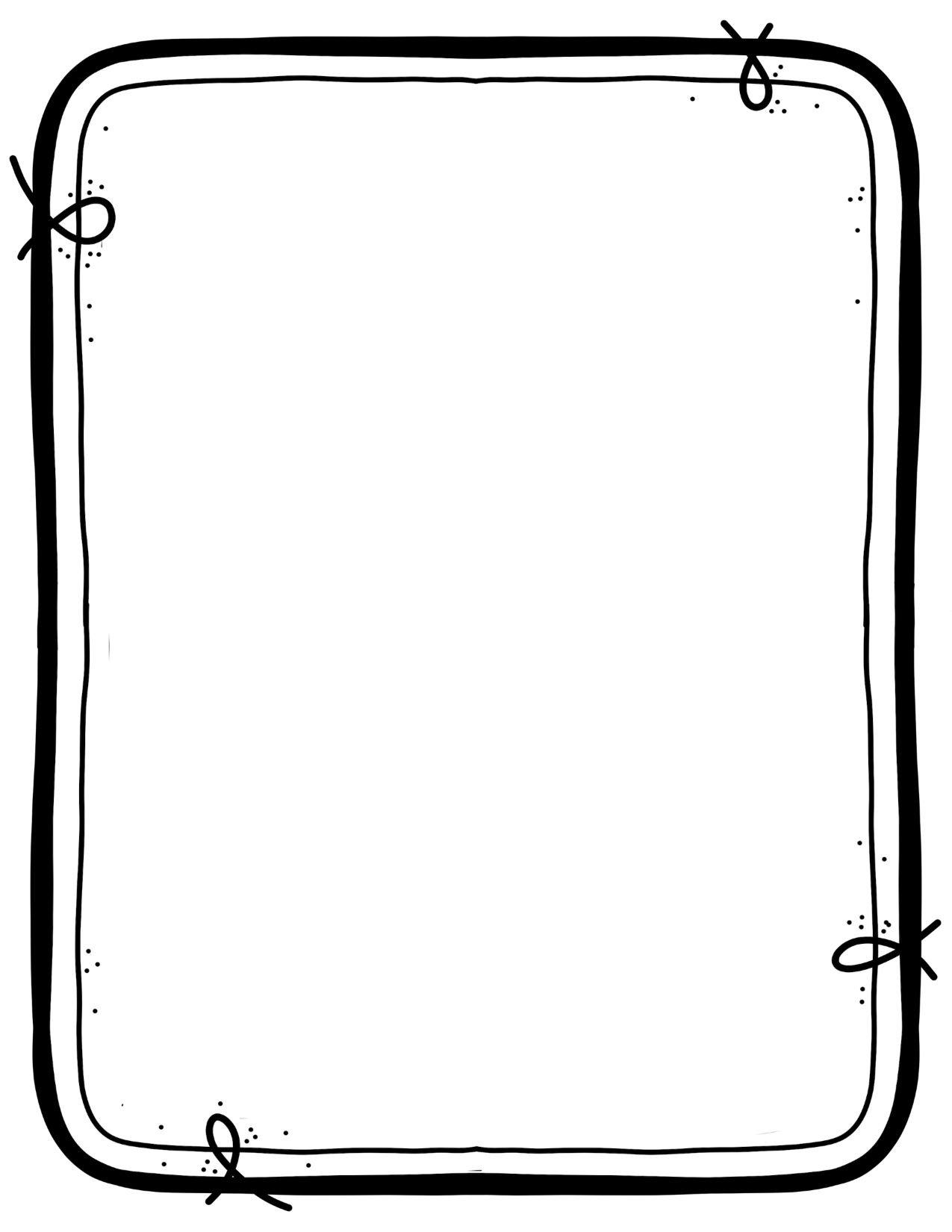 وحدة قياس الطاقة هي
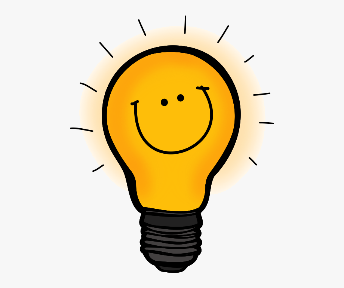 الجول
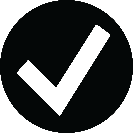 النيوتن
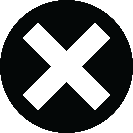 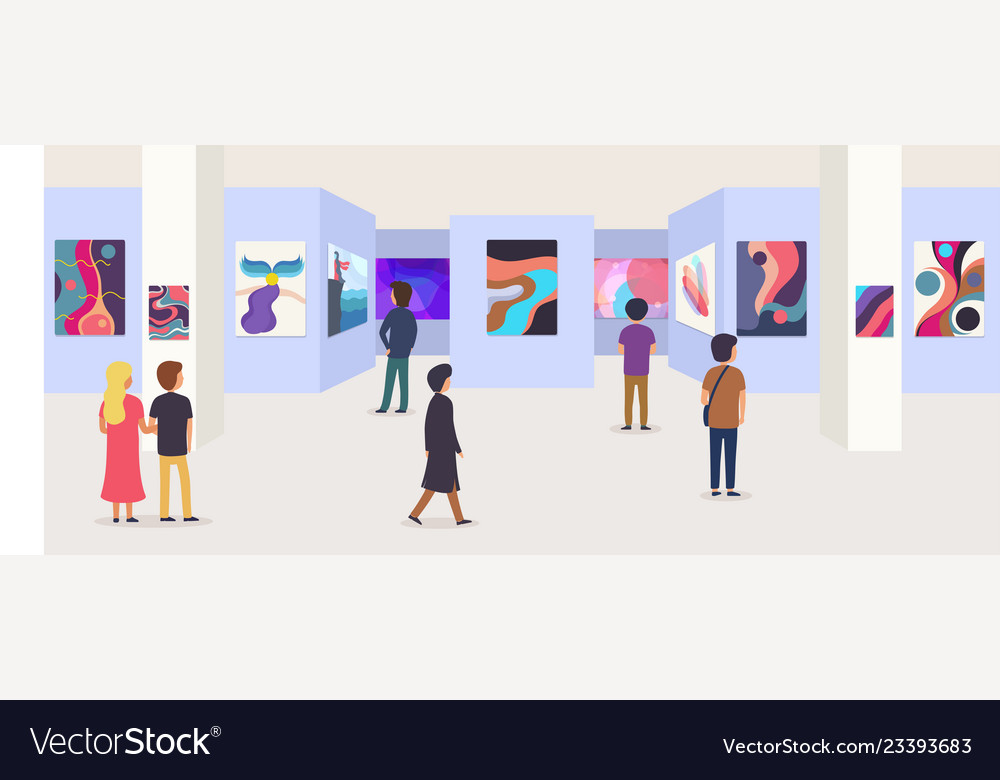 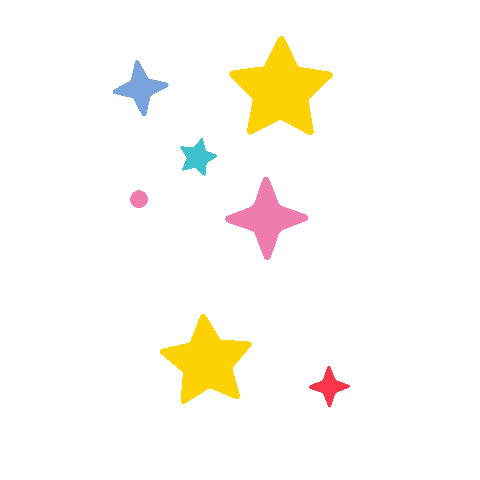 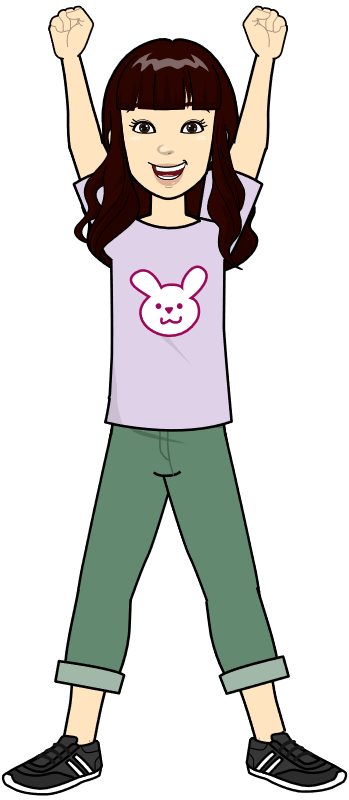 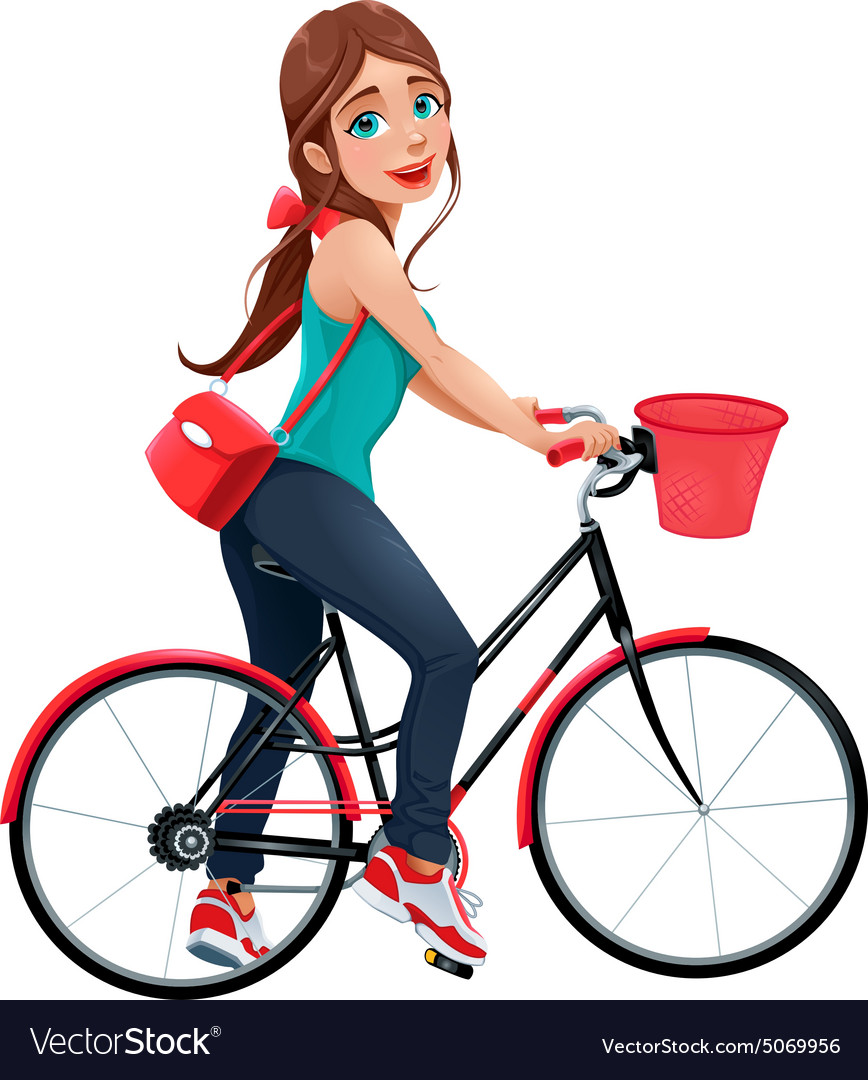 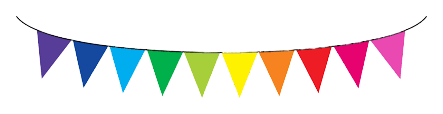 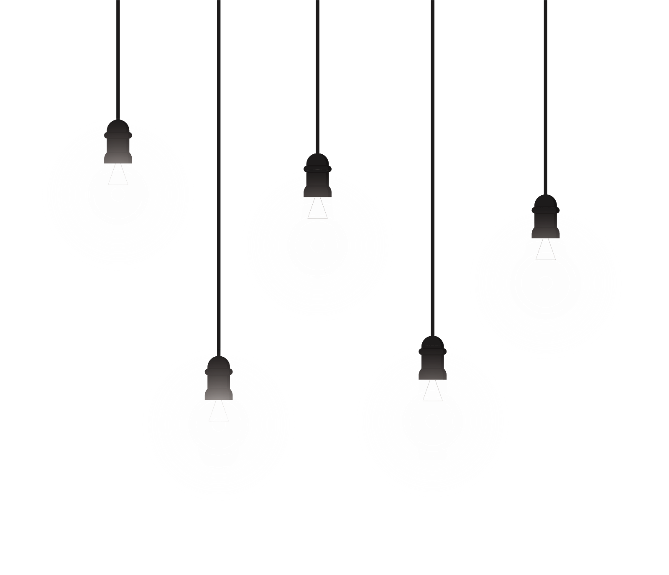 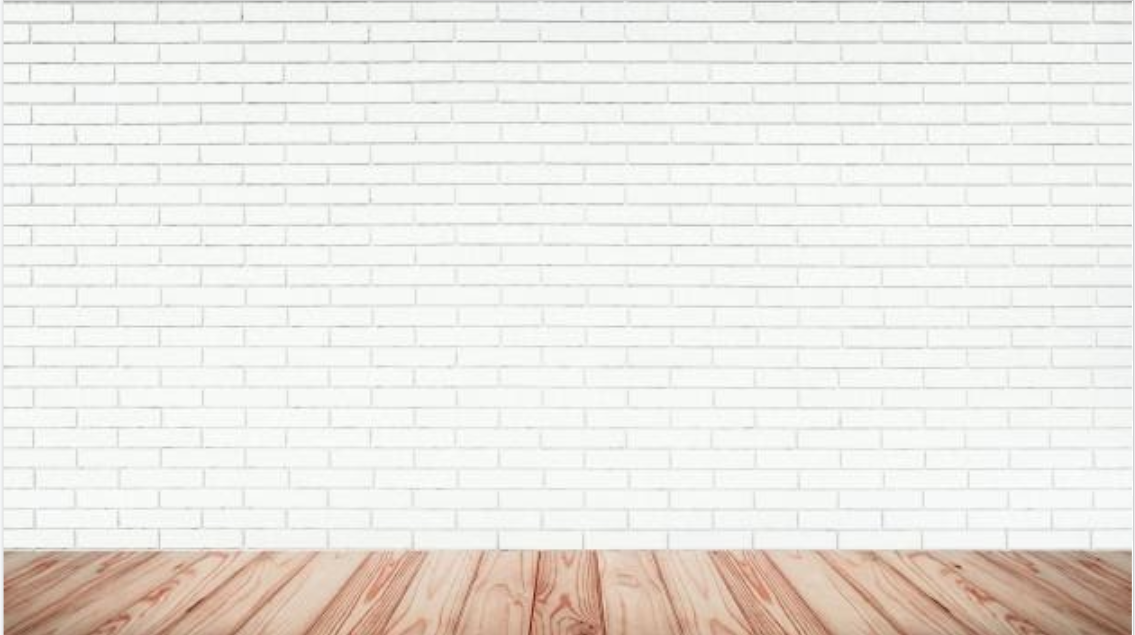 أهداف الدرس
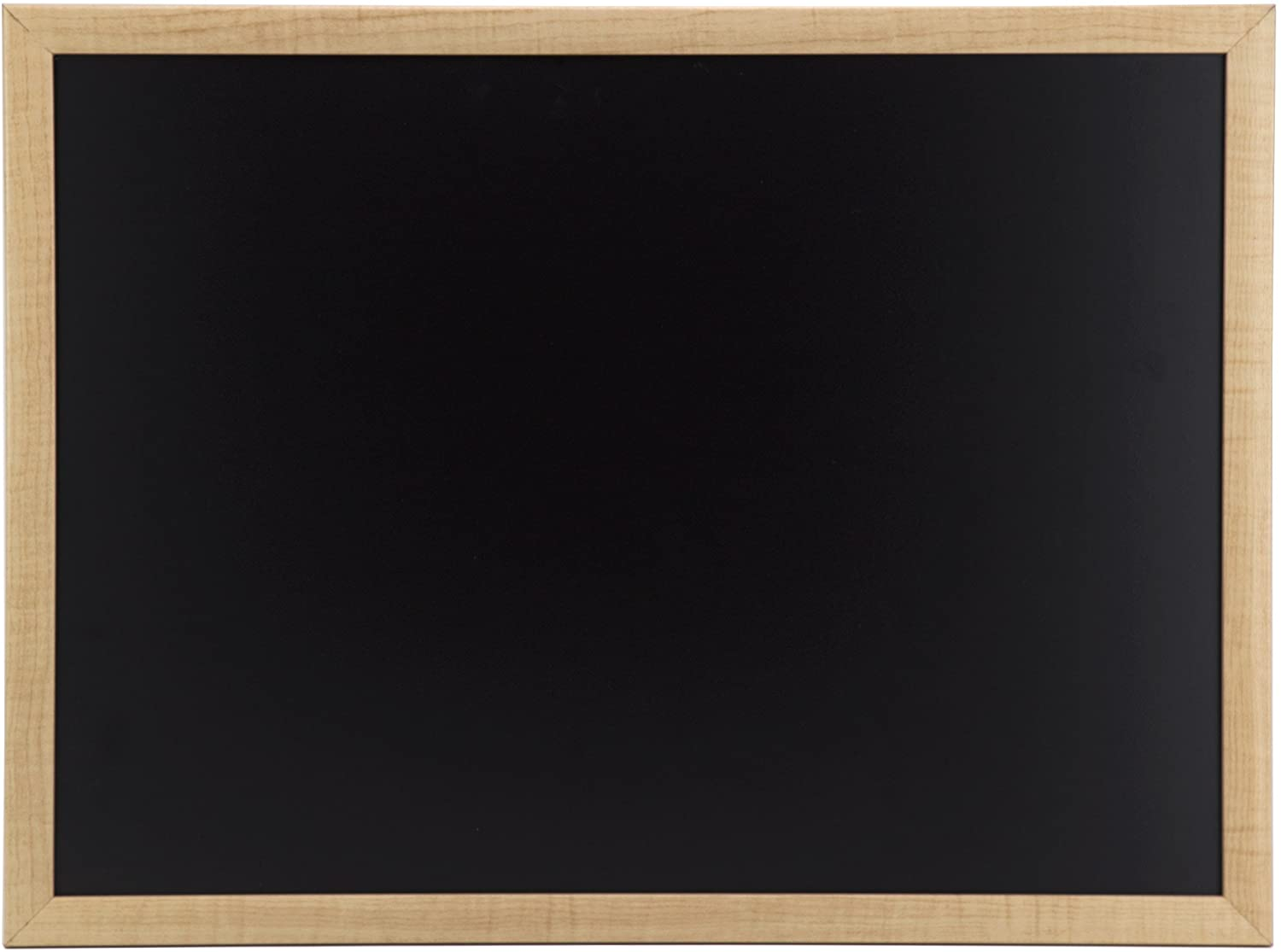 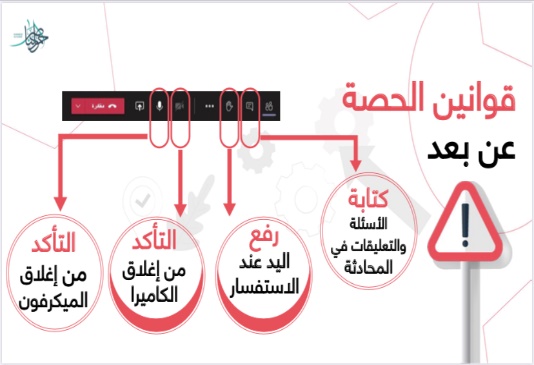 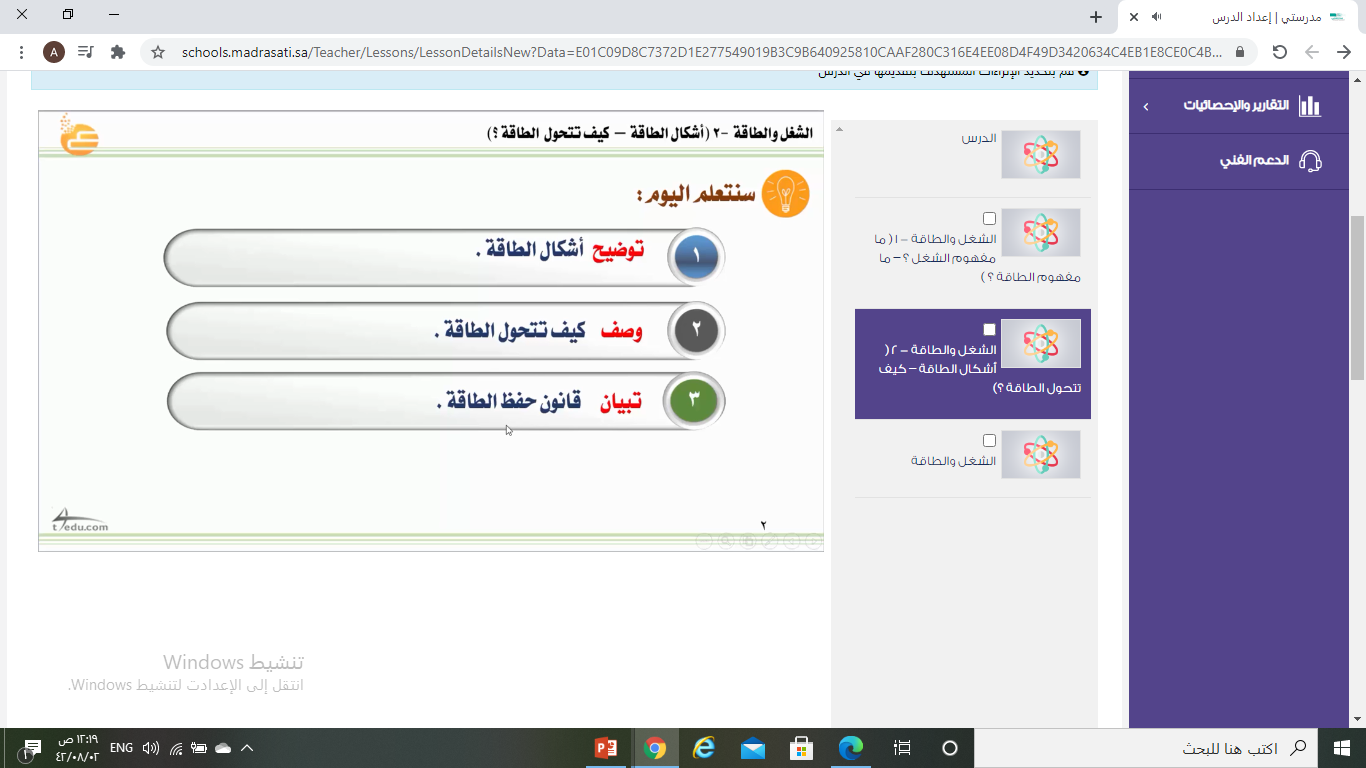 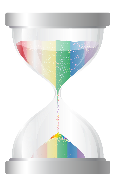 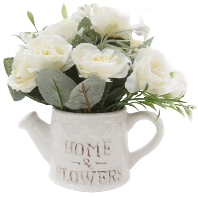 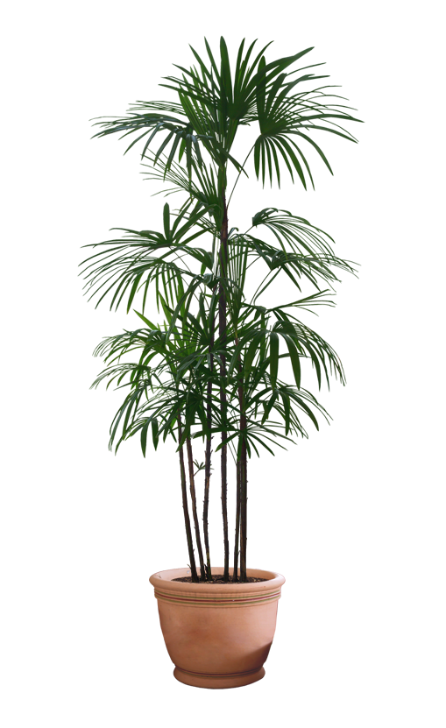 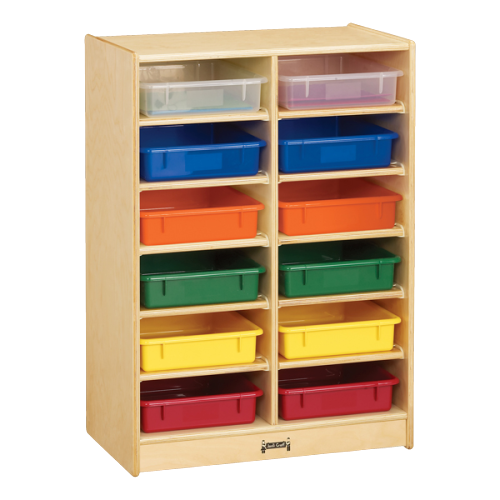 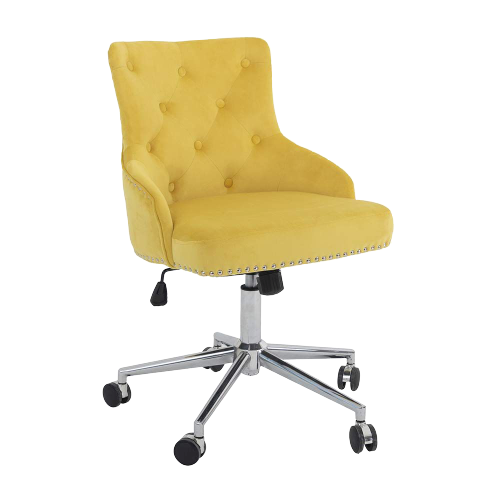 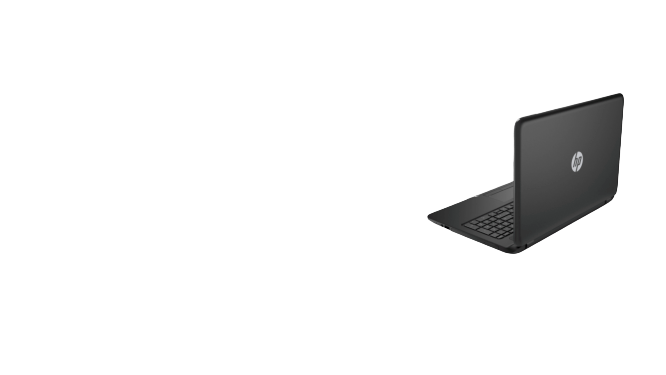 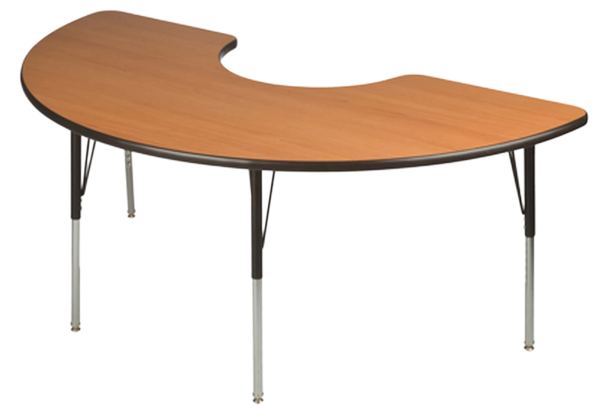 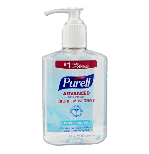 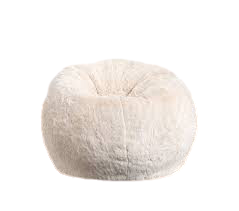 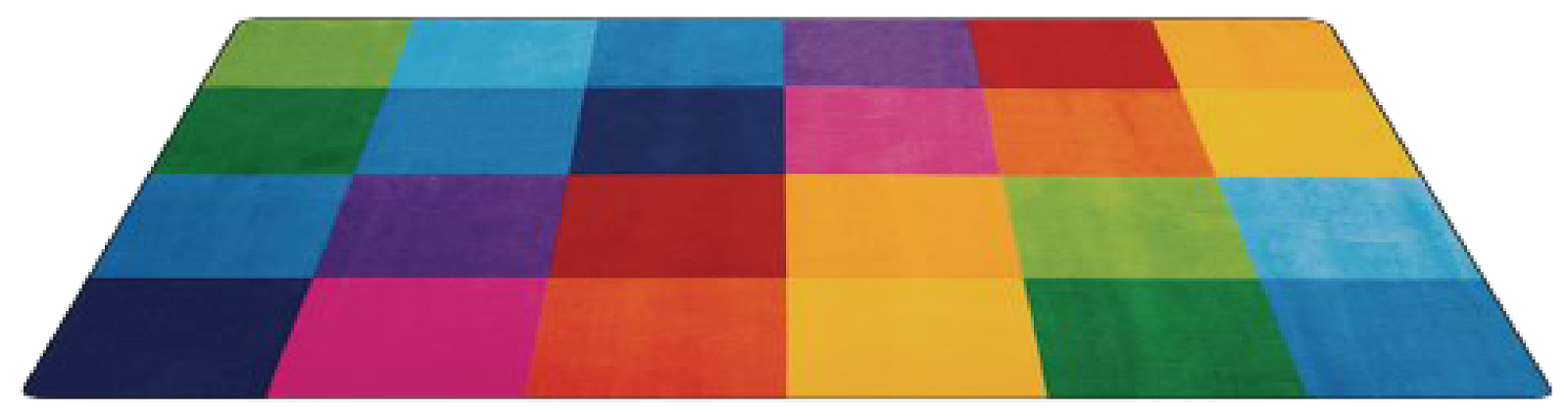 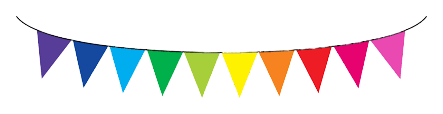 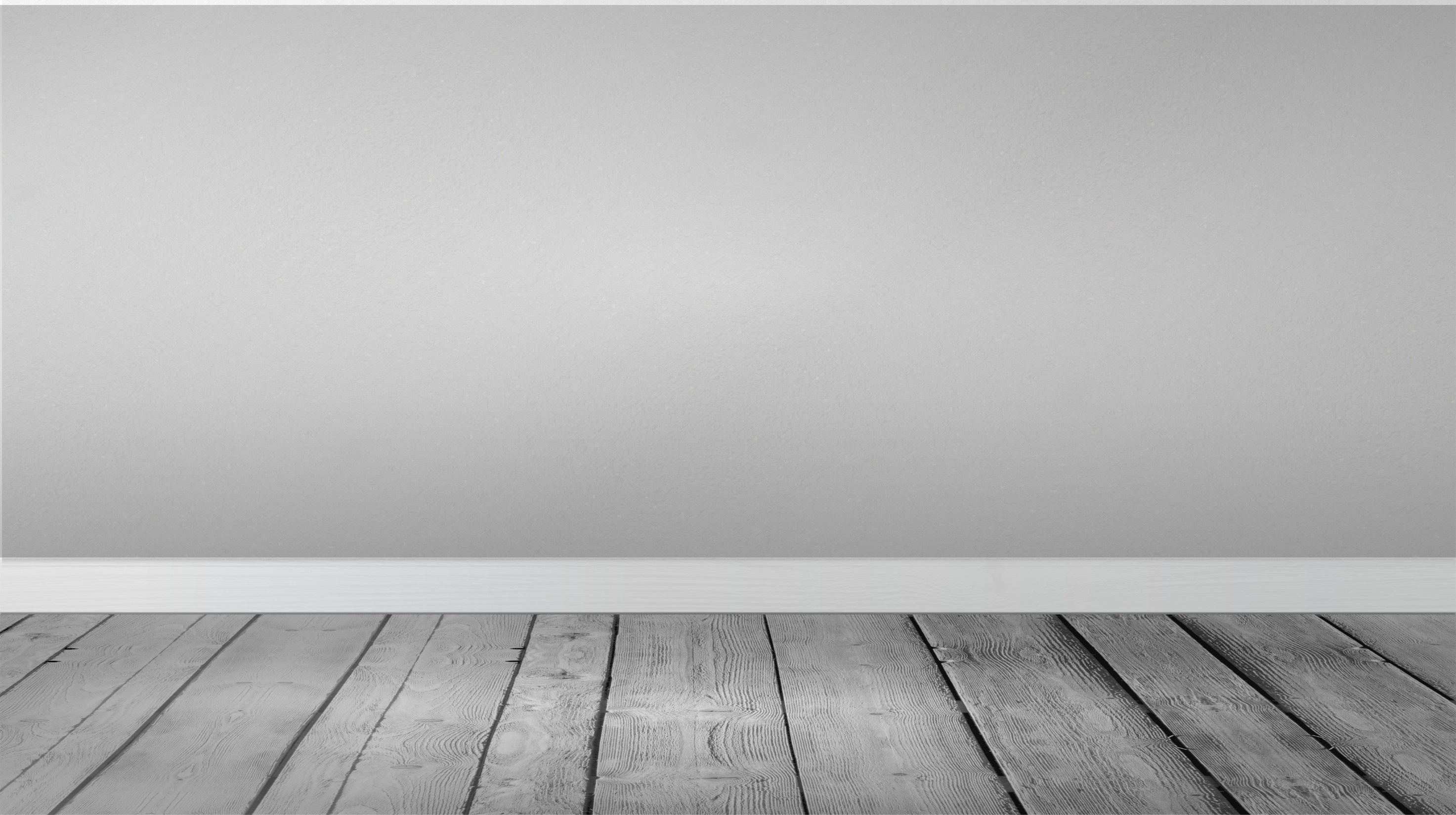 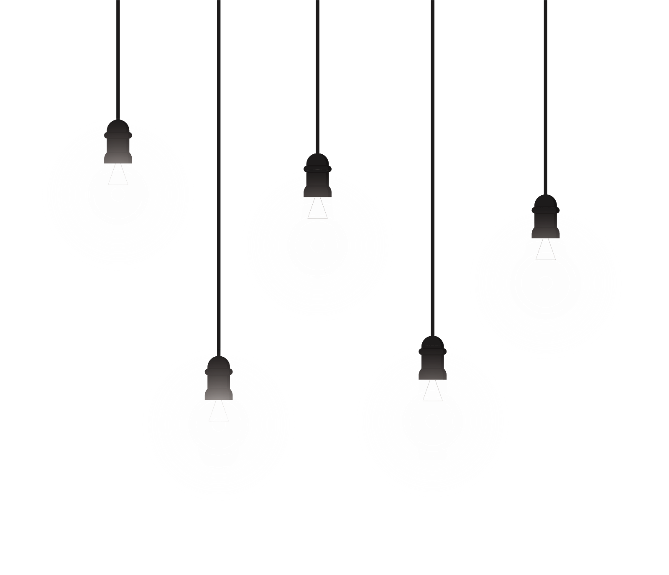 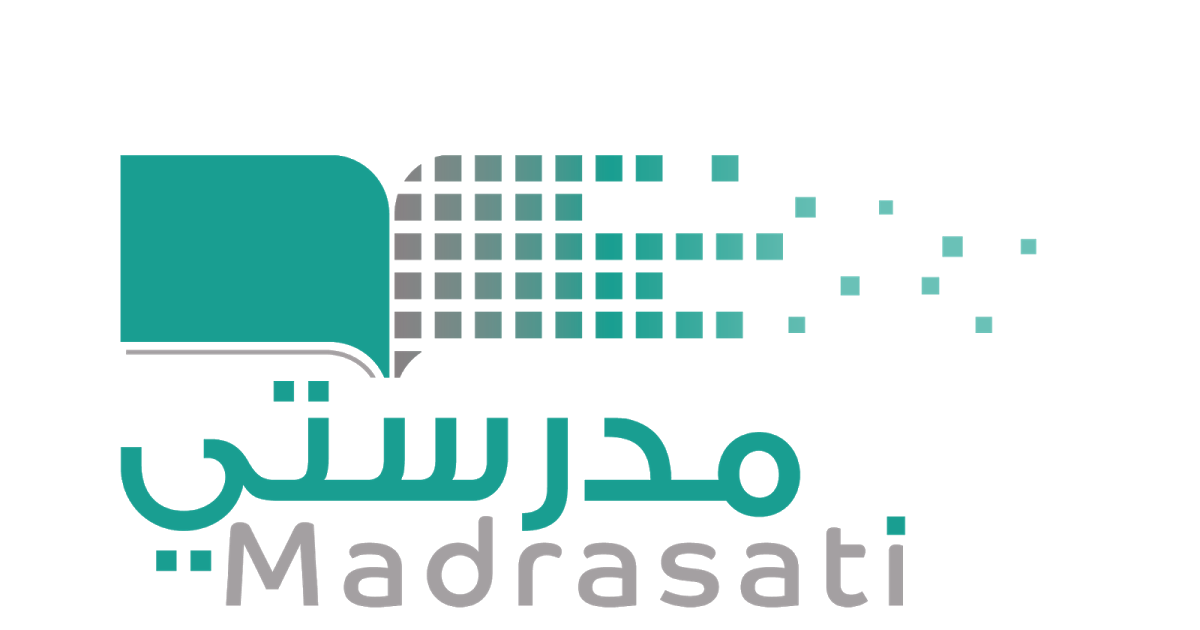 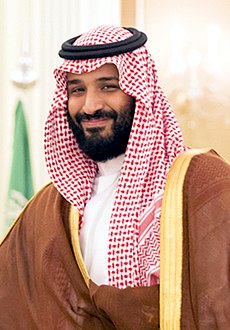 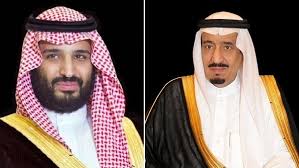 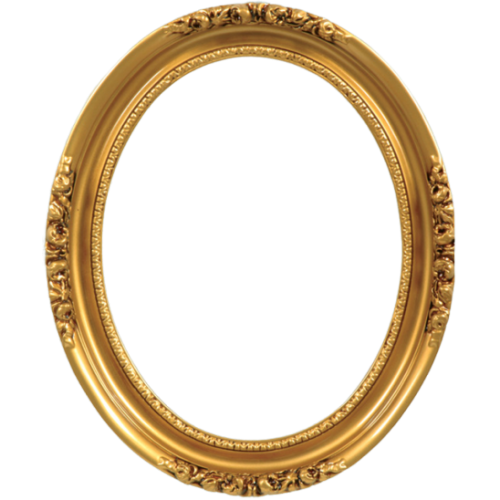 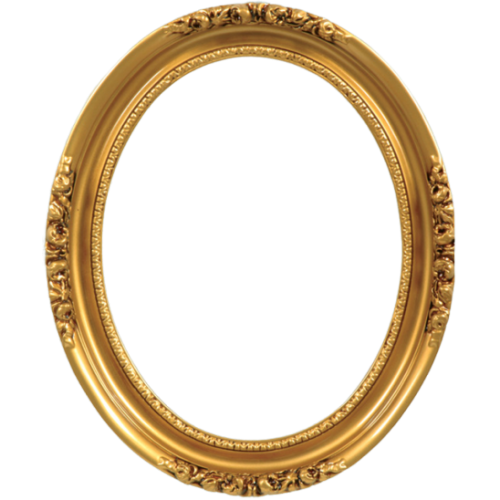 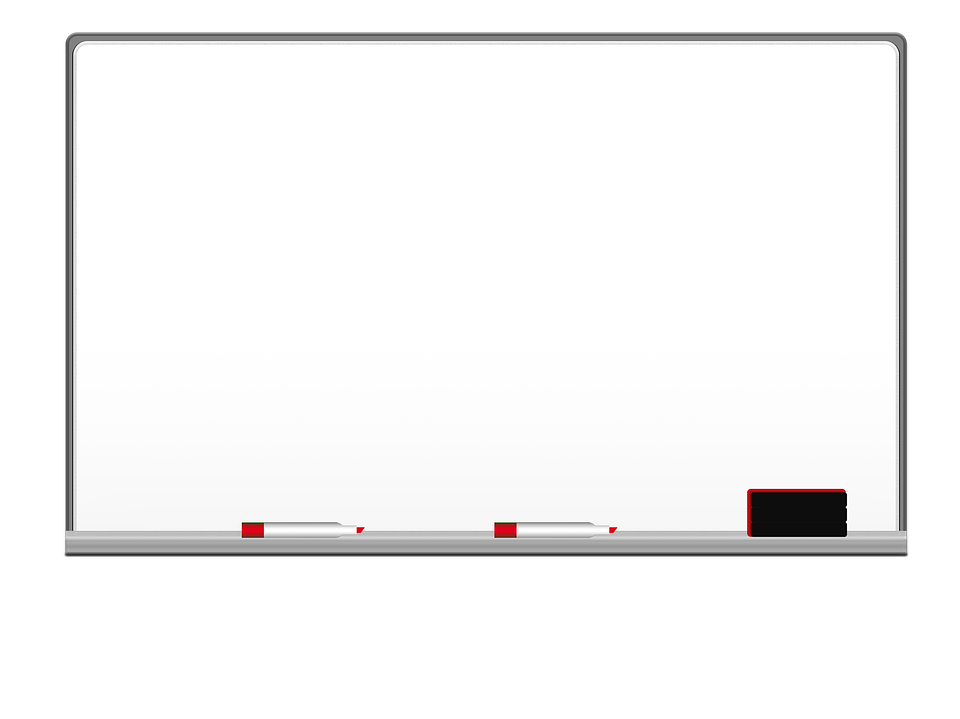 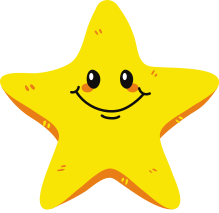 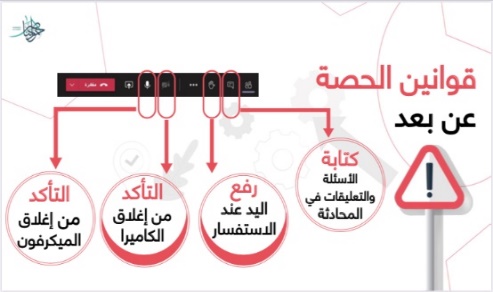 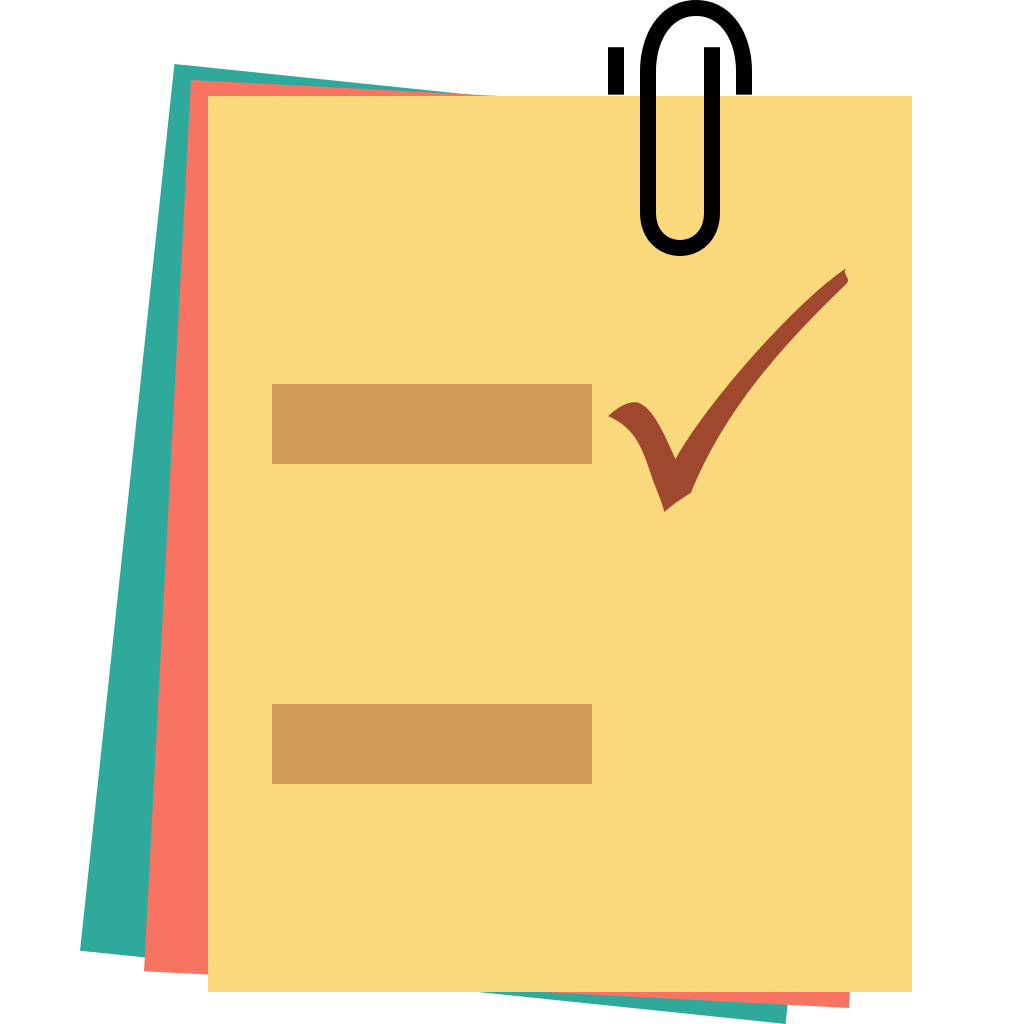 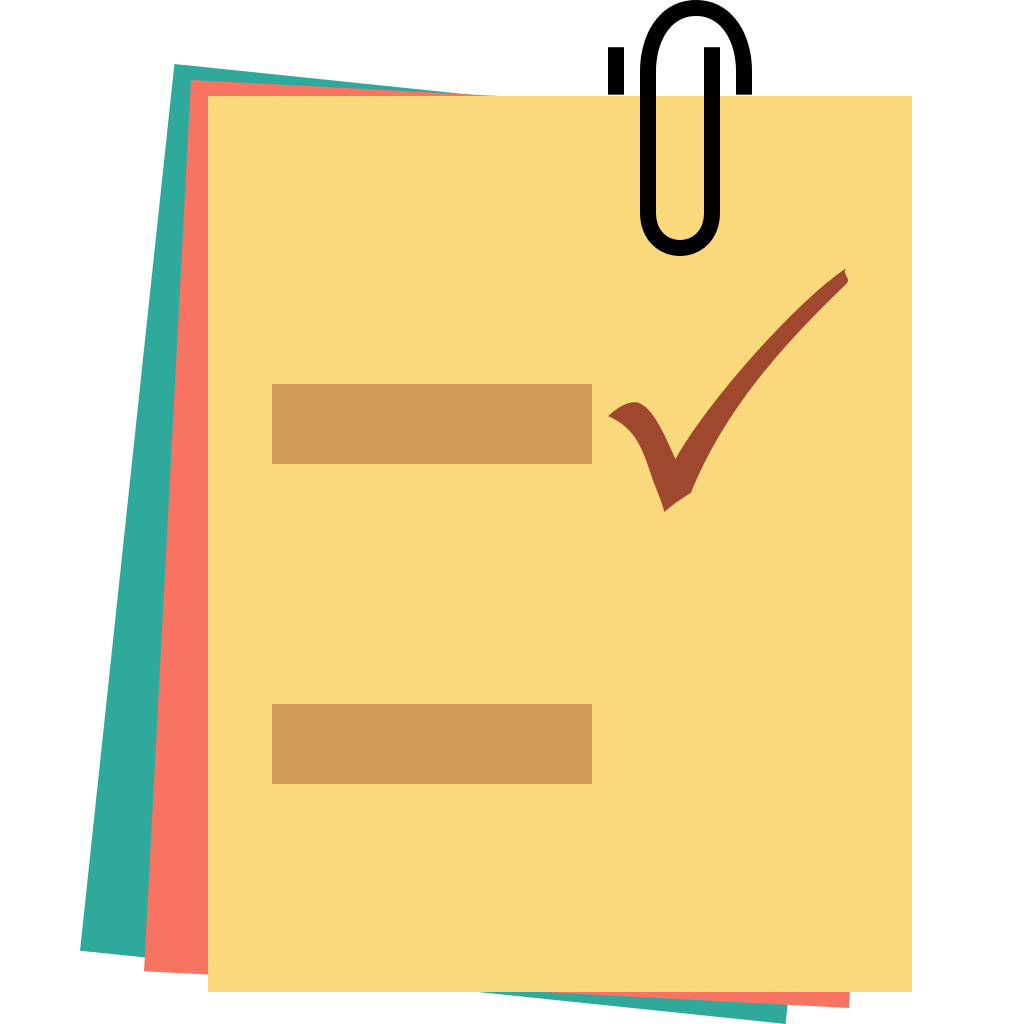 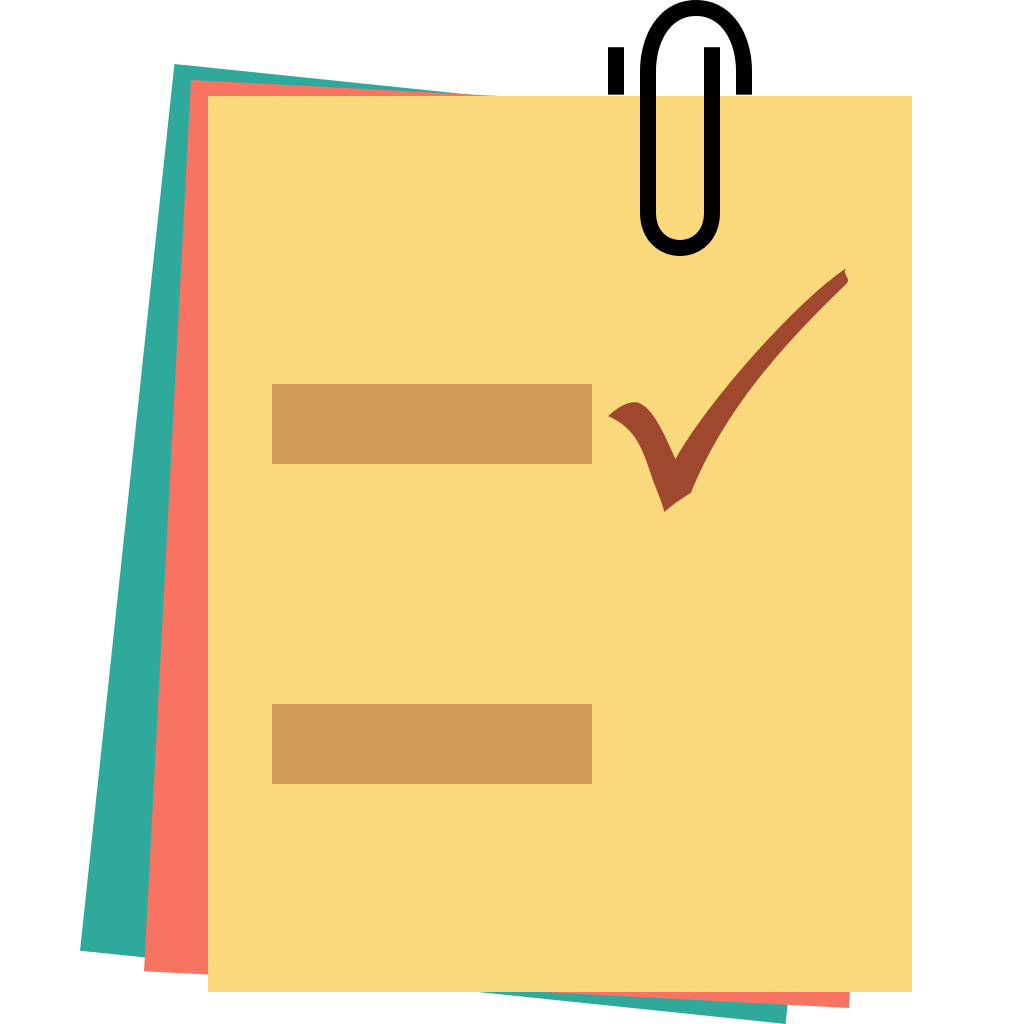 ننطلق
الحضور
الدعاء
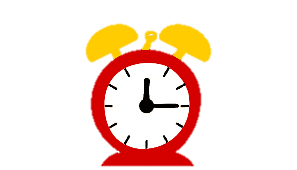 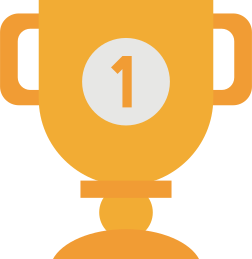 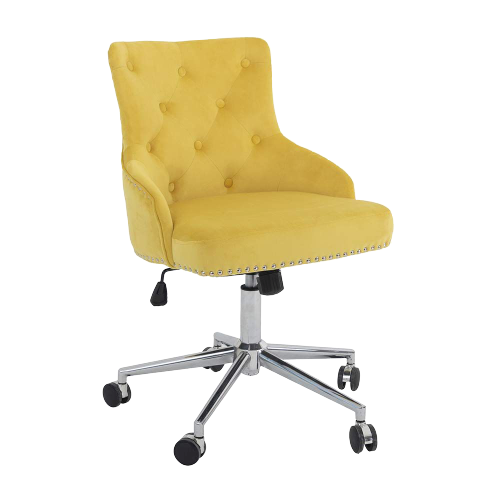 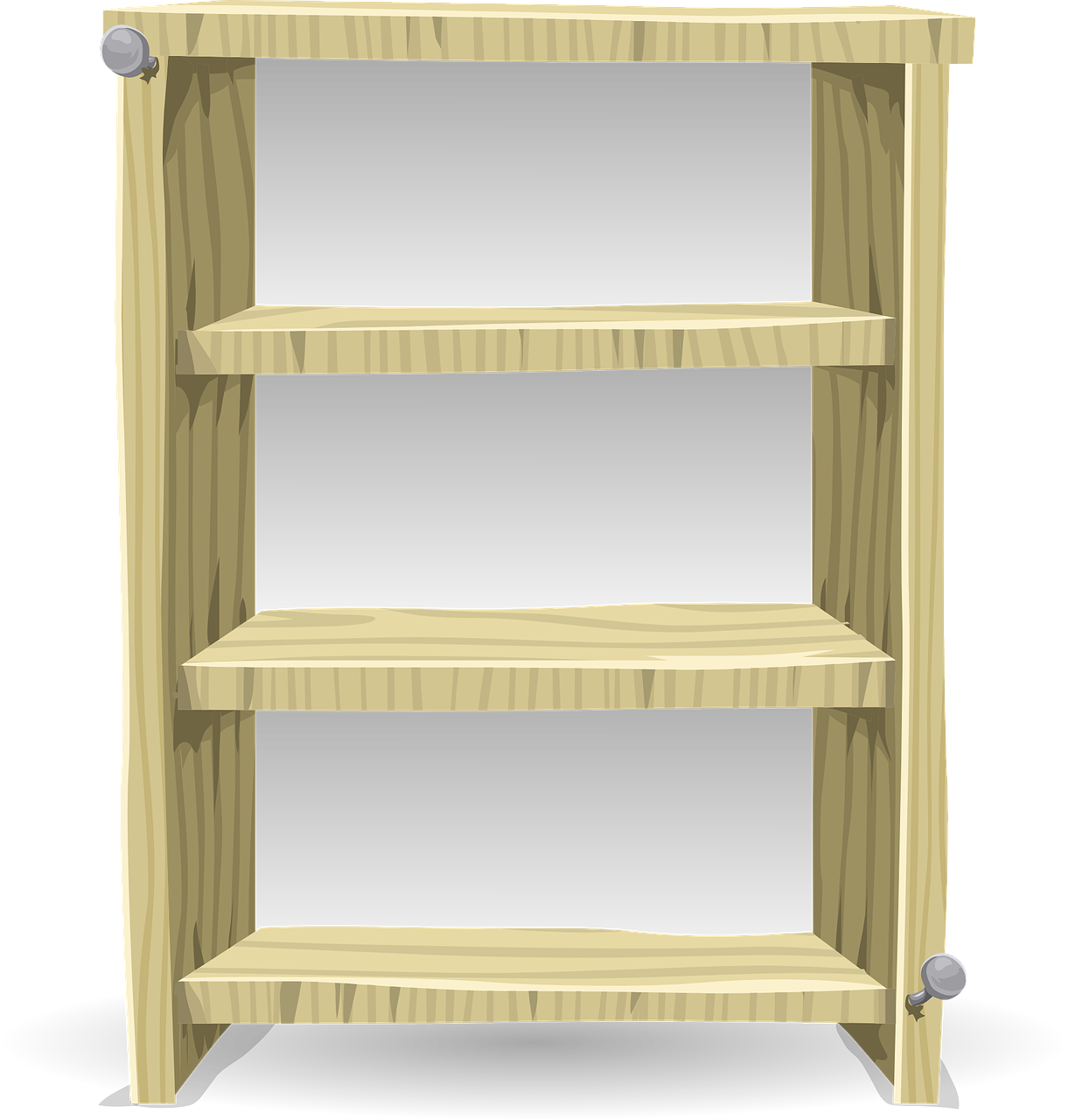 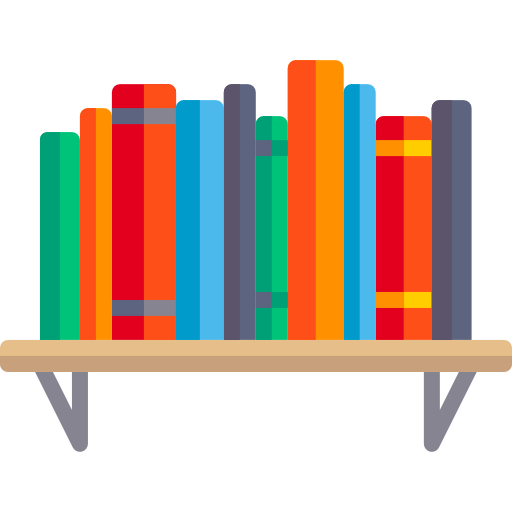 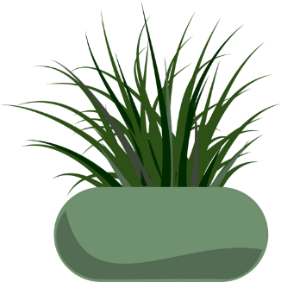 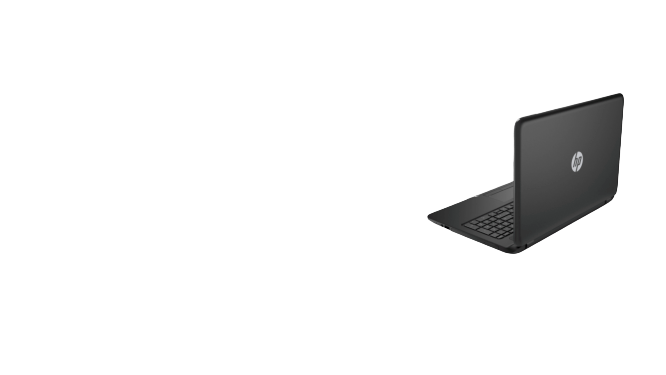 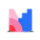 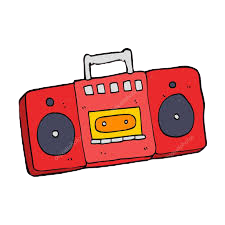 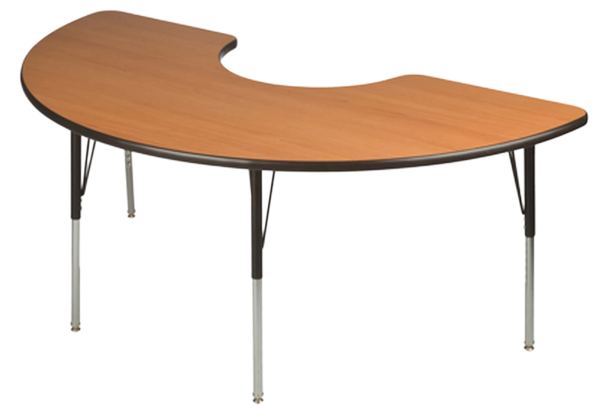 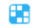 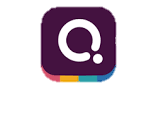 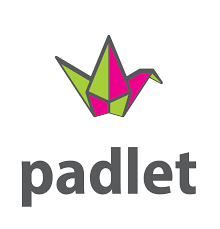 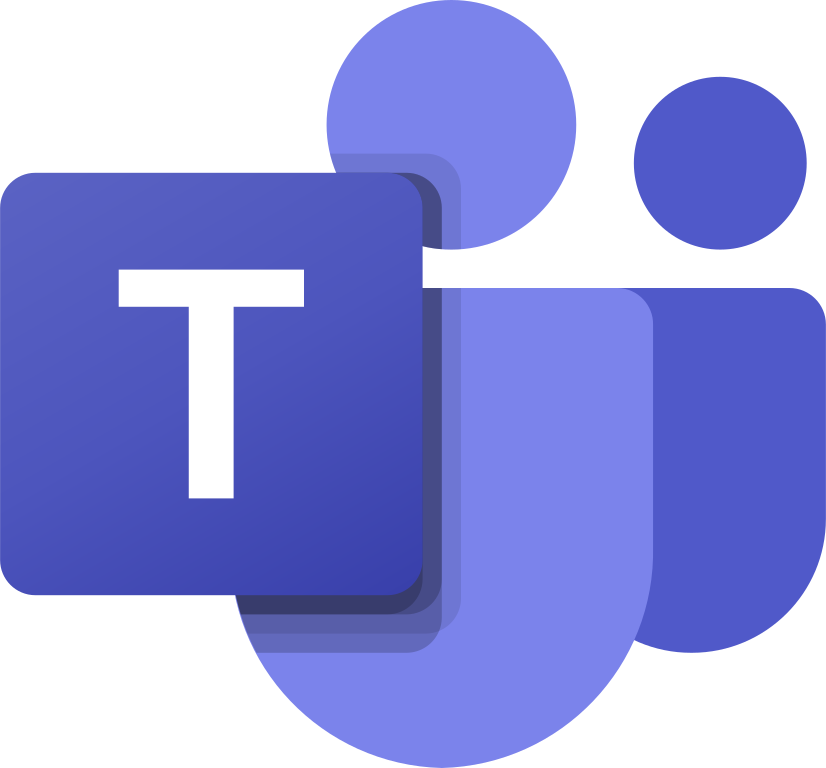 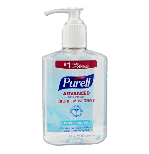 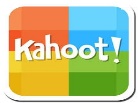 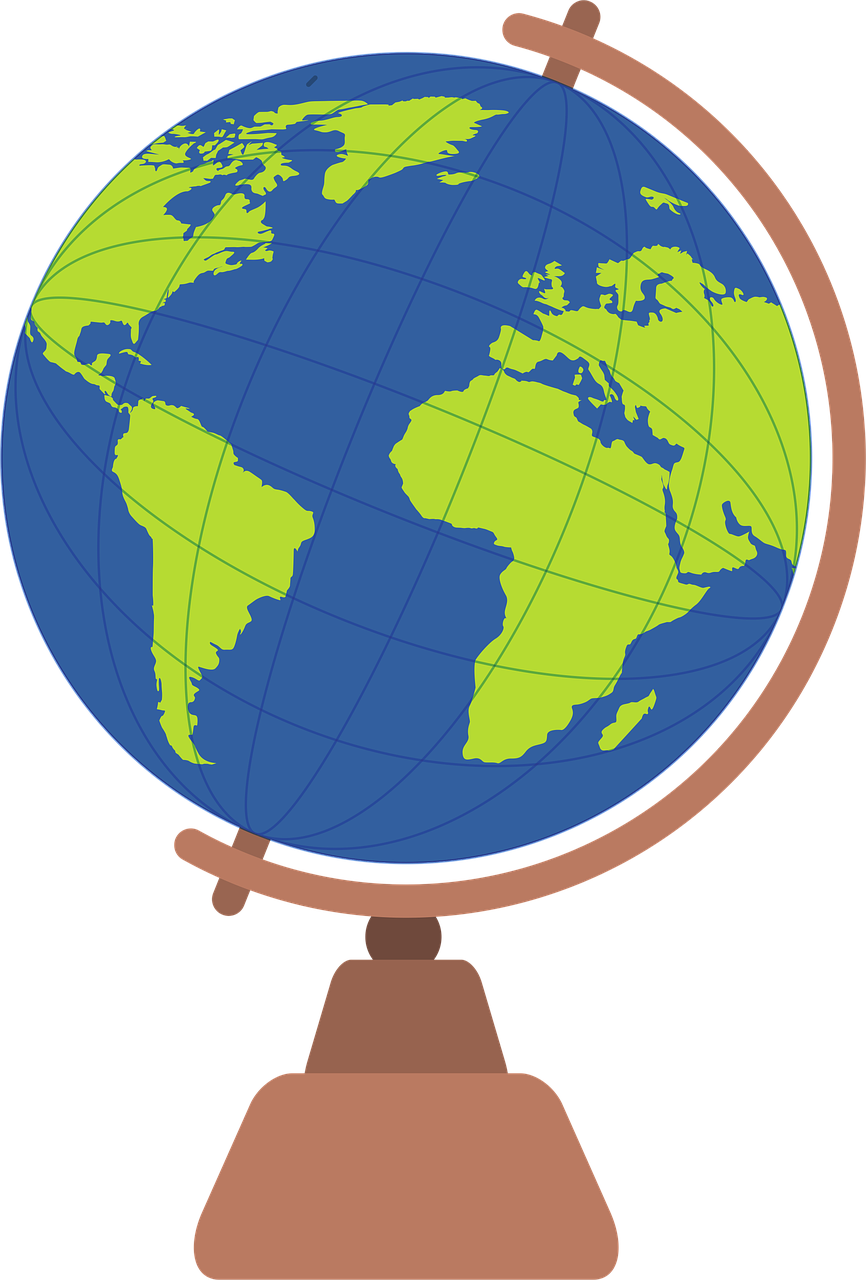 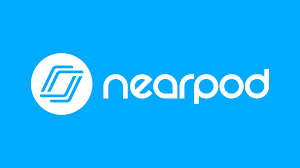 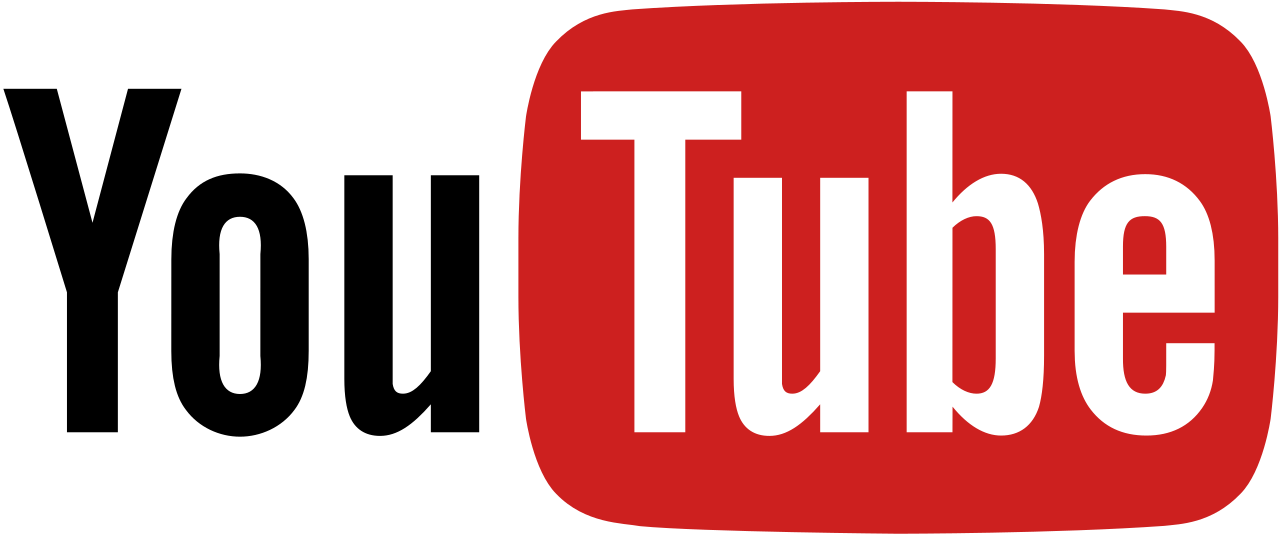 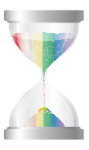 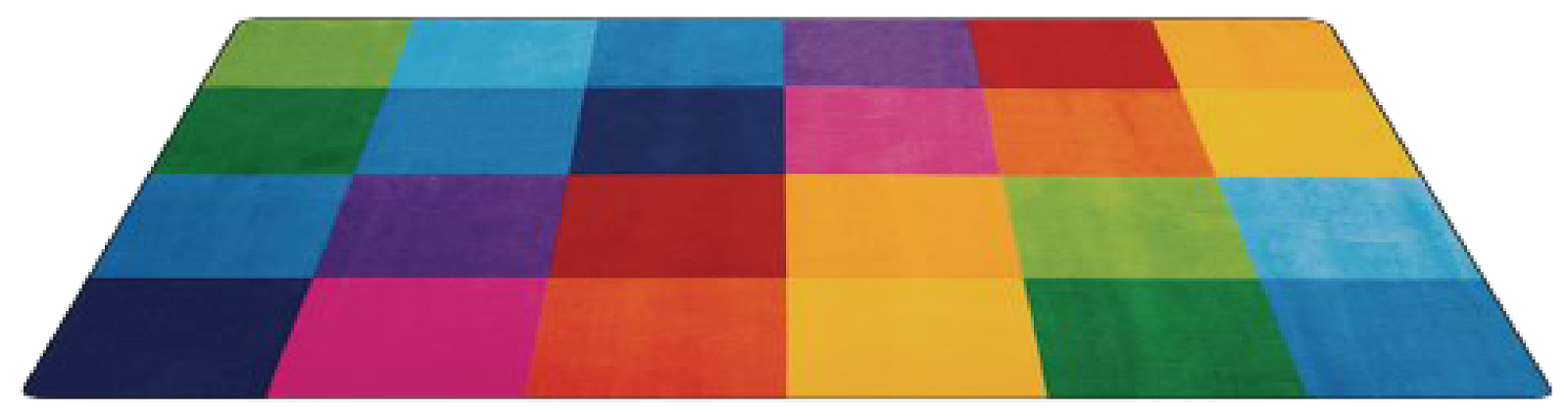 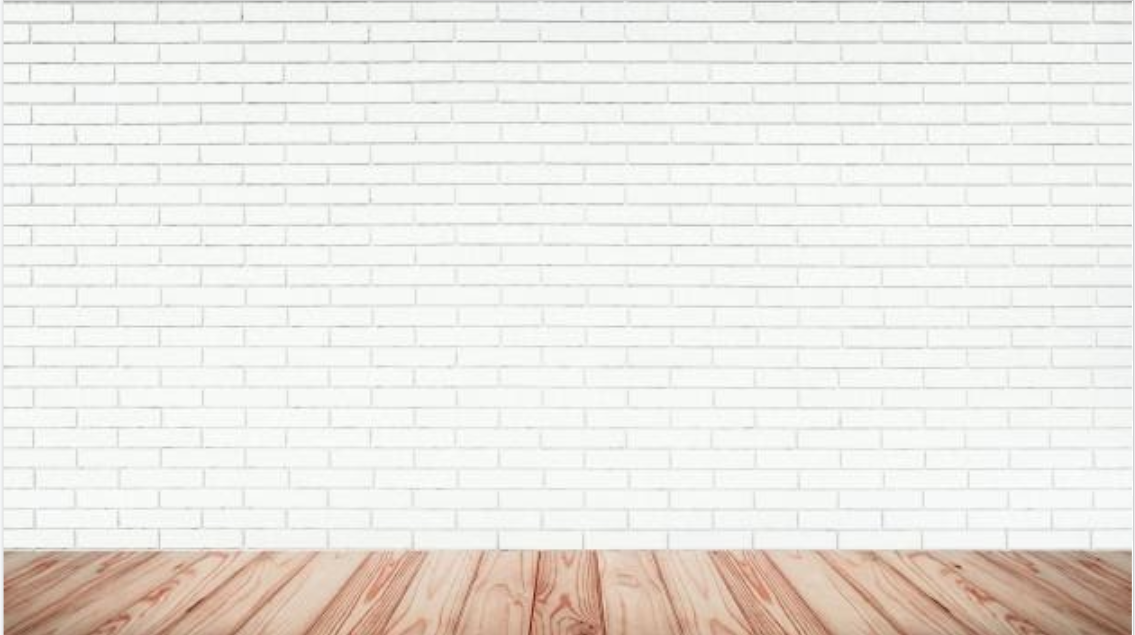 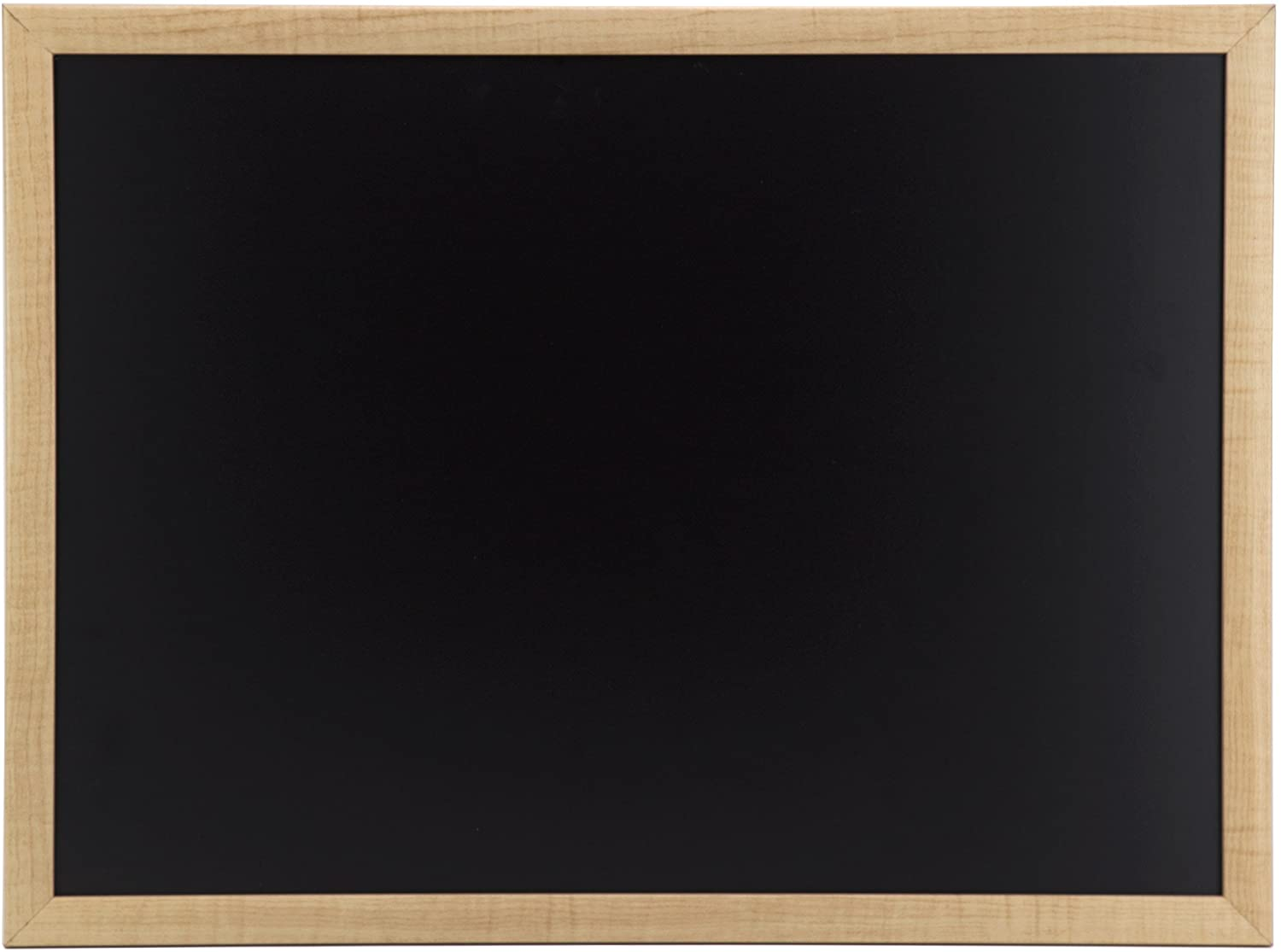 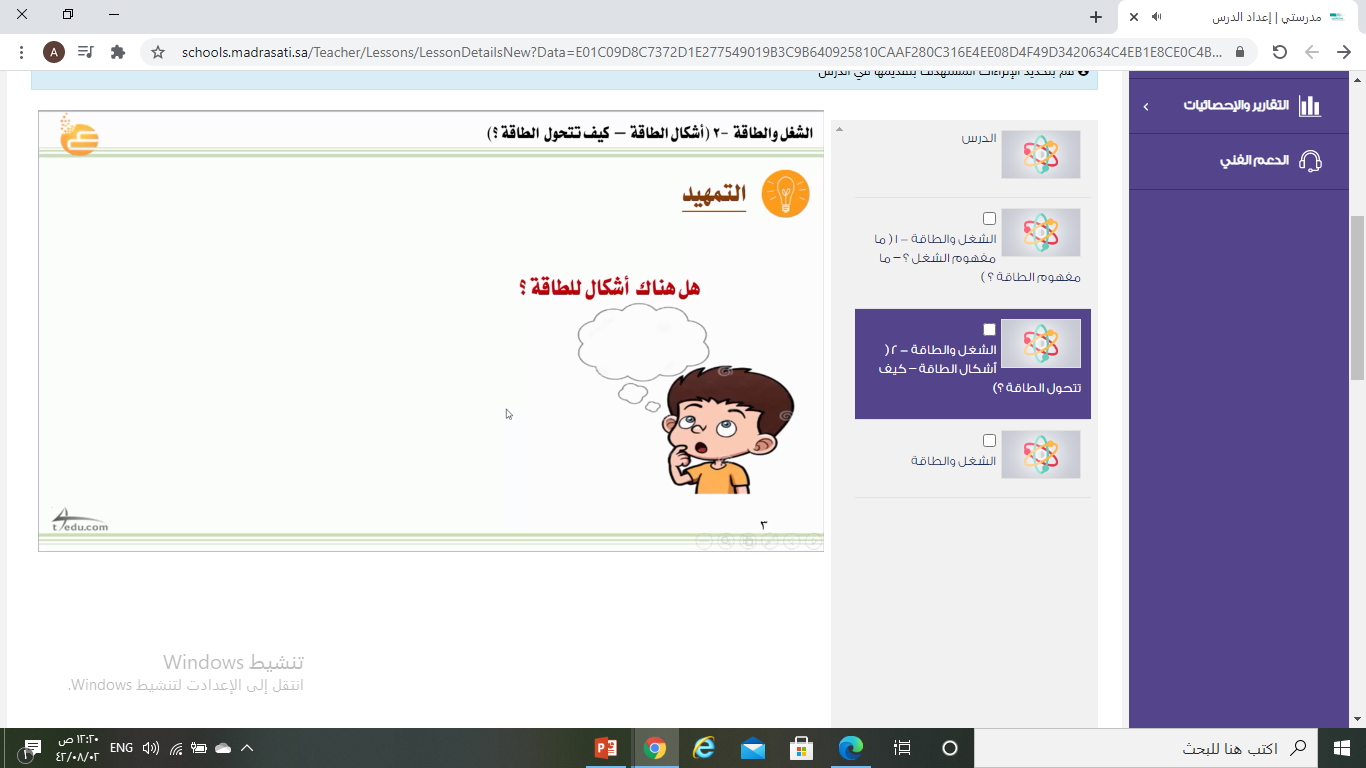 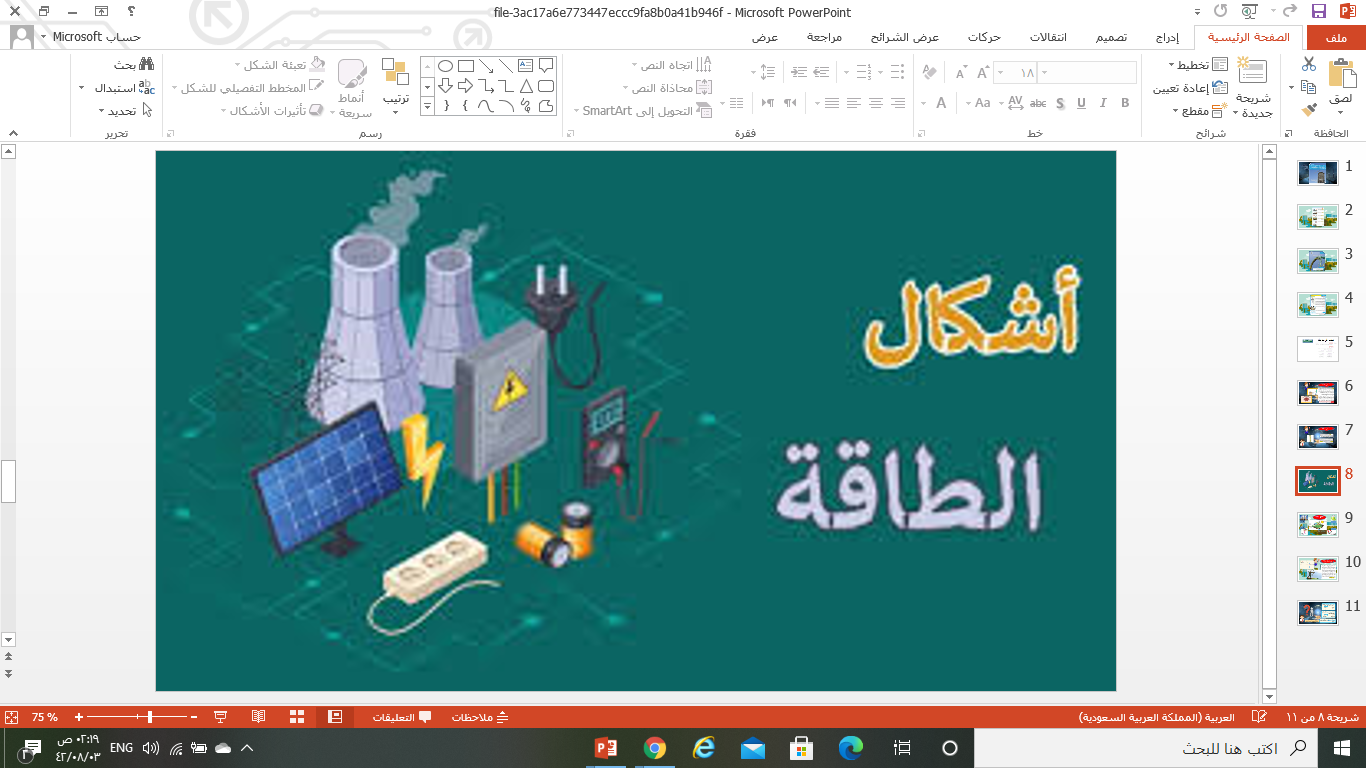 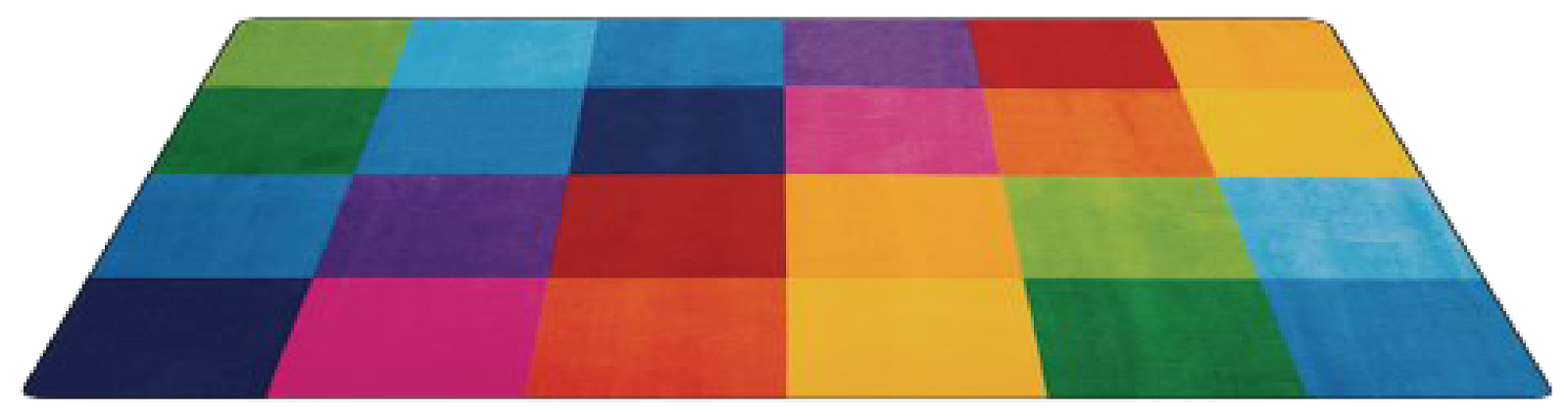 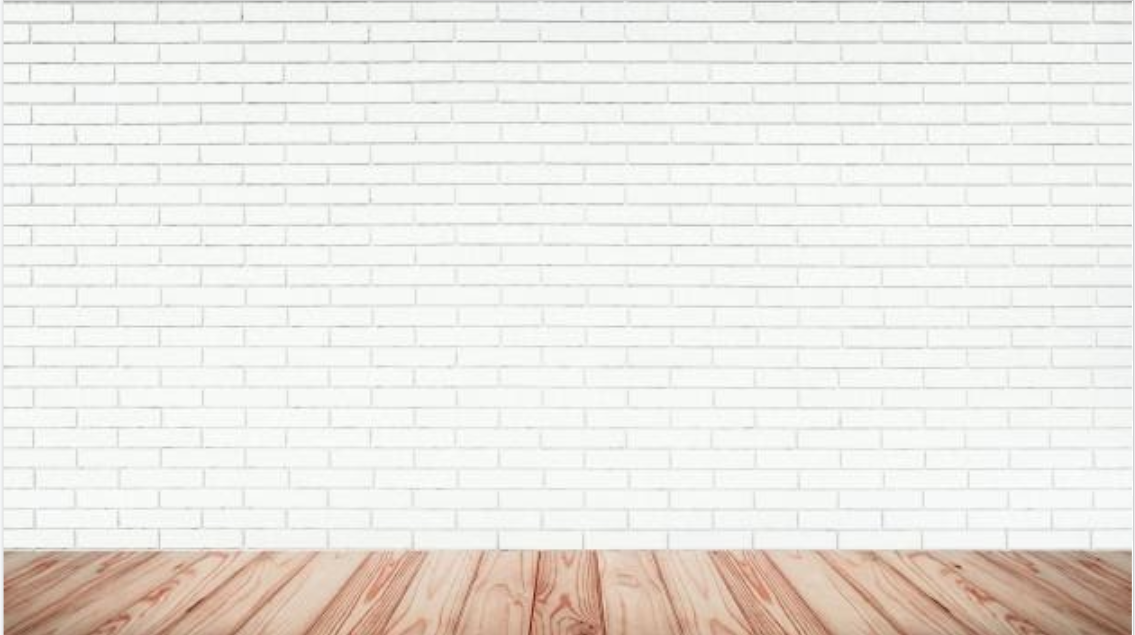 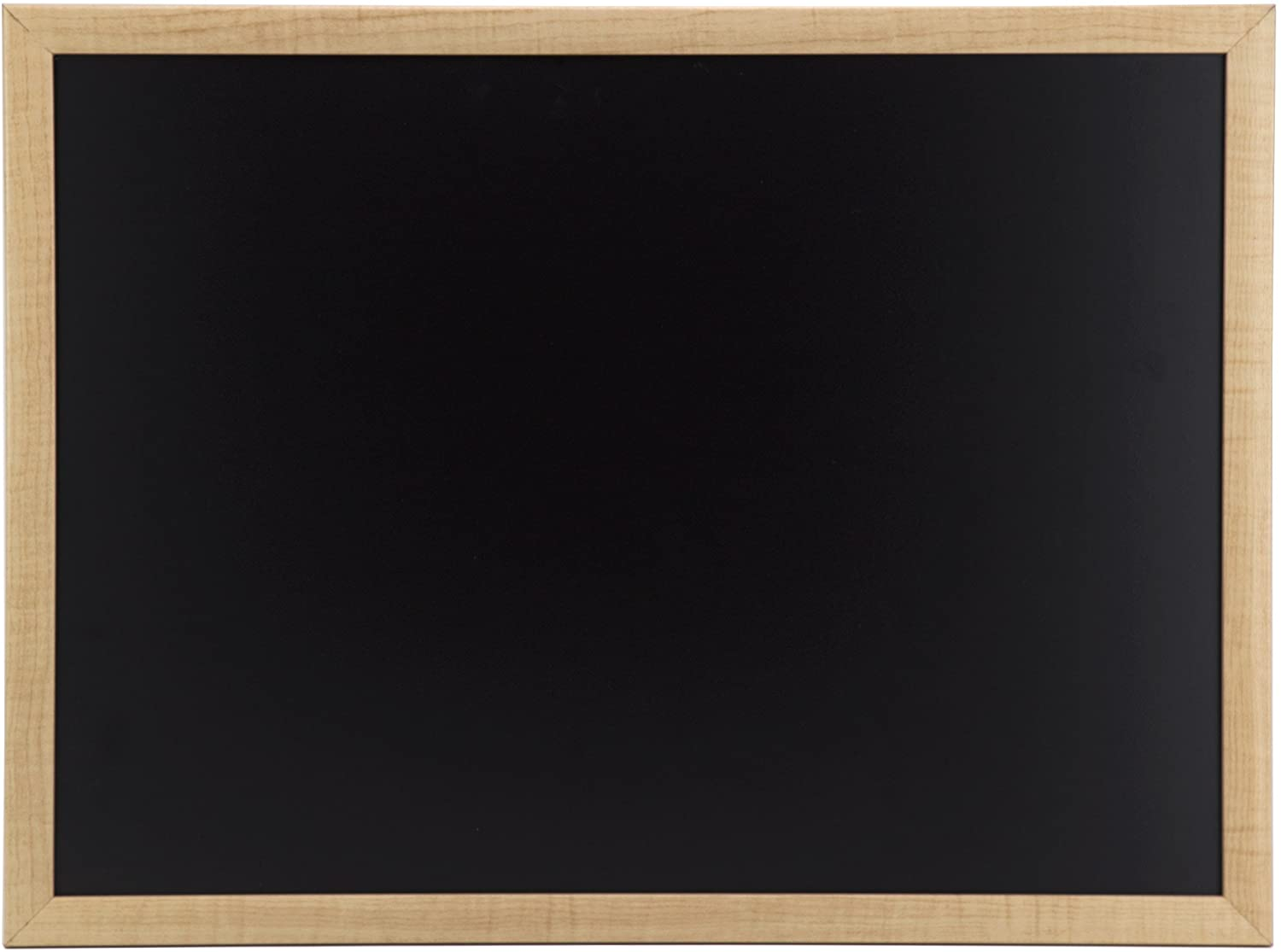 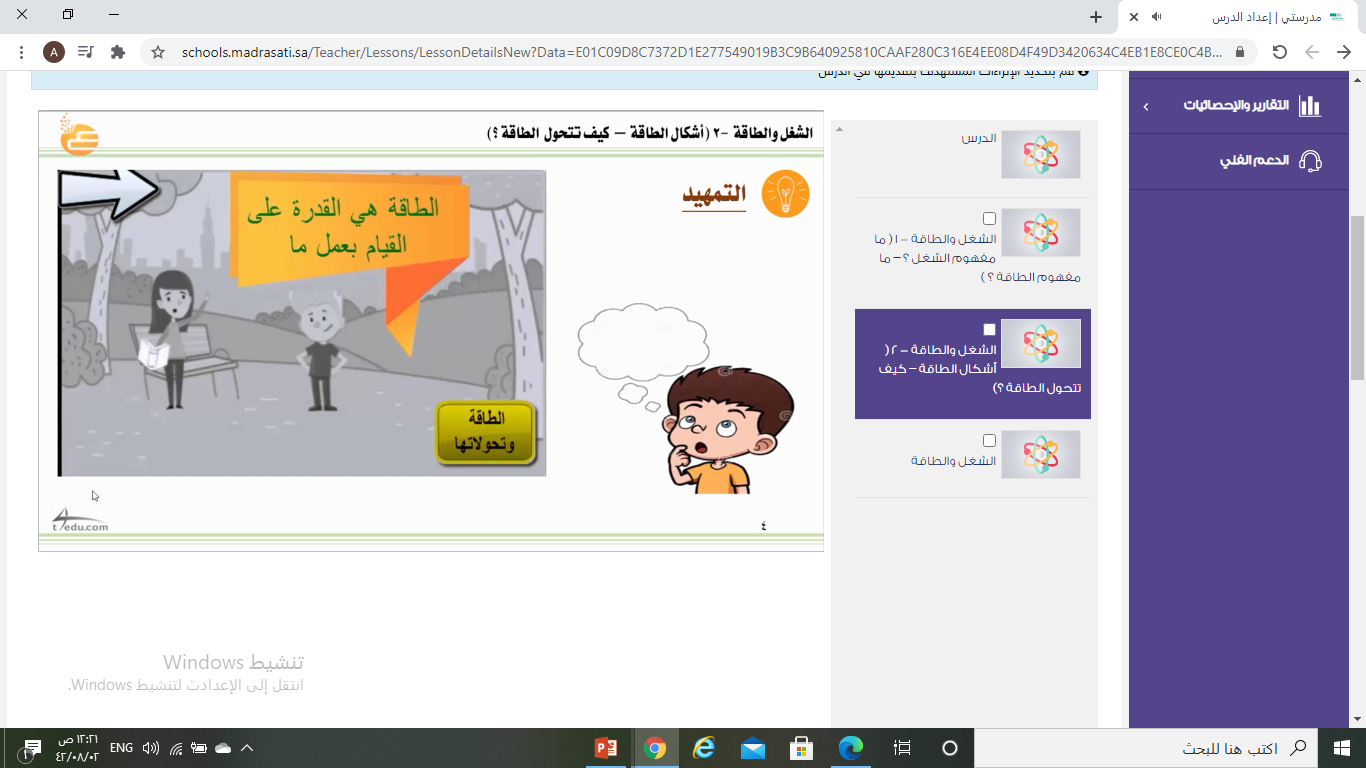 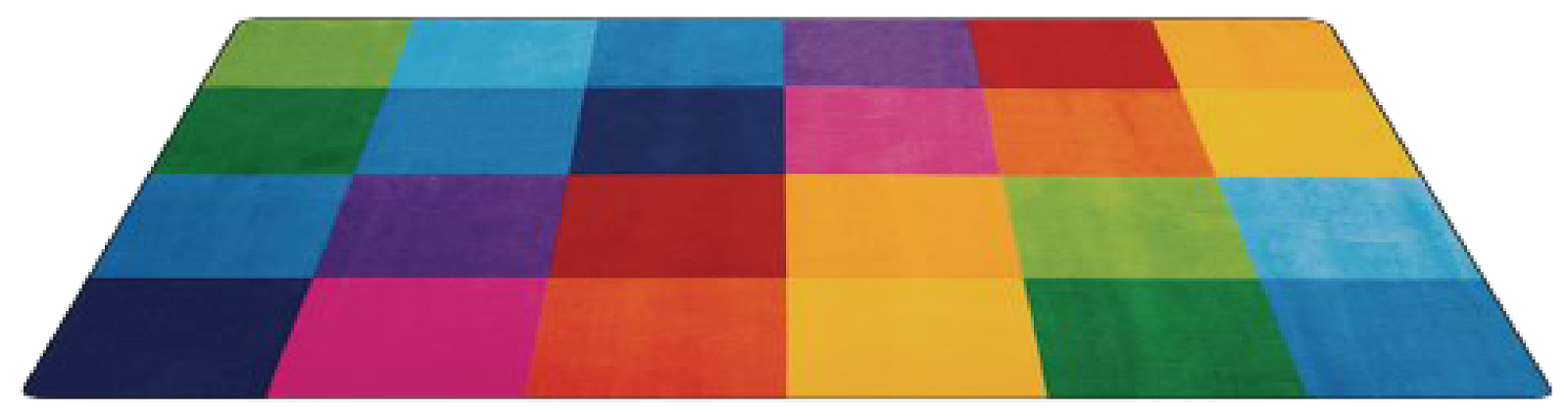 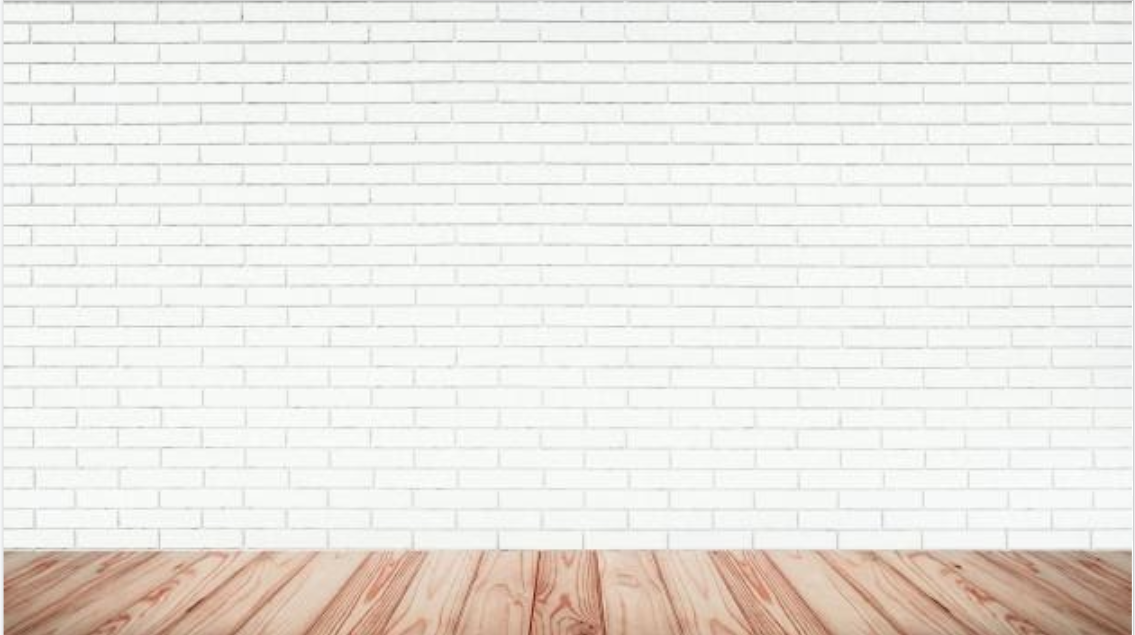 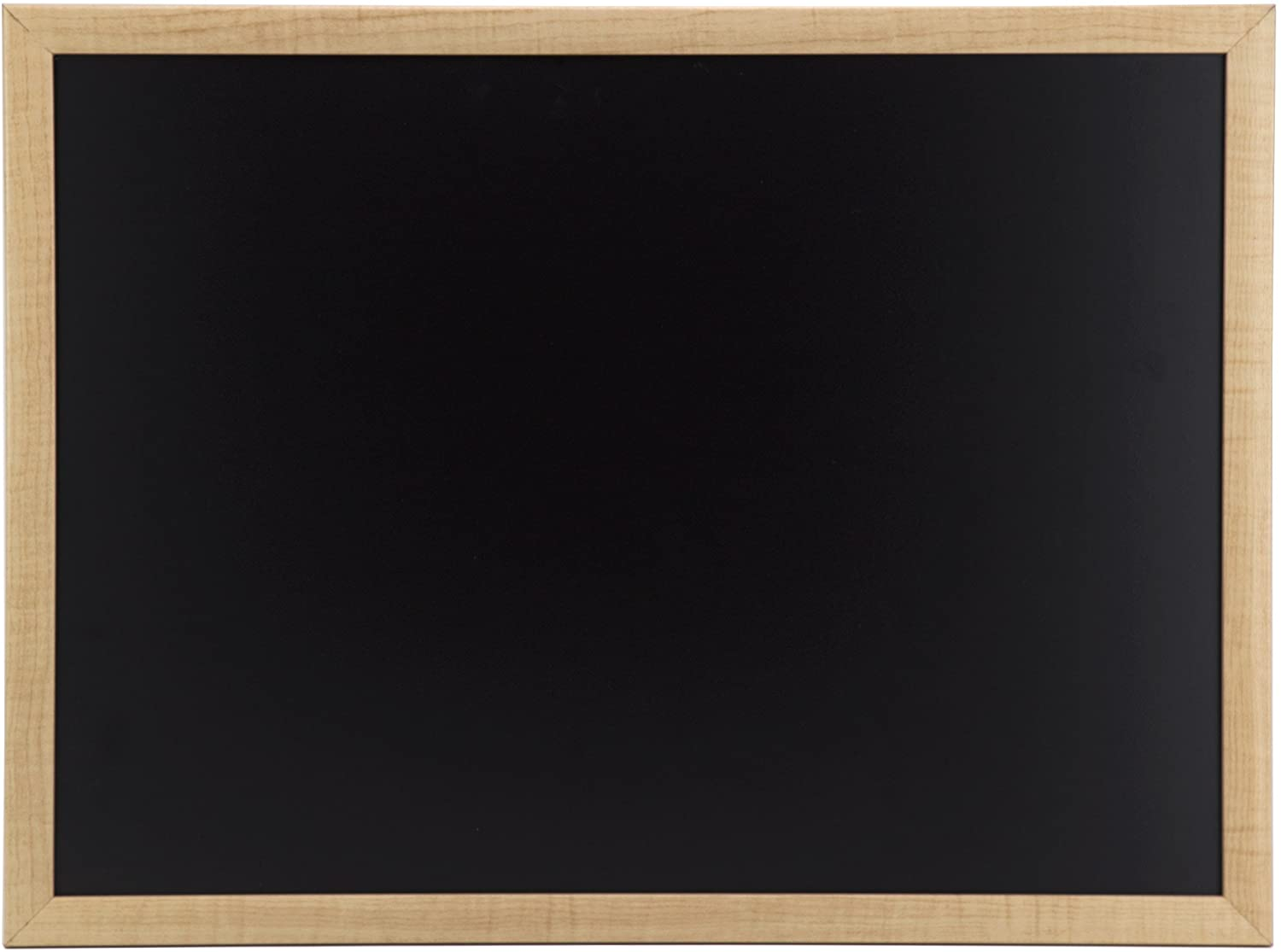 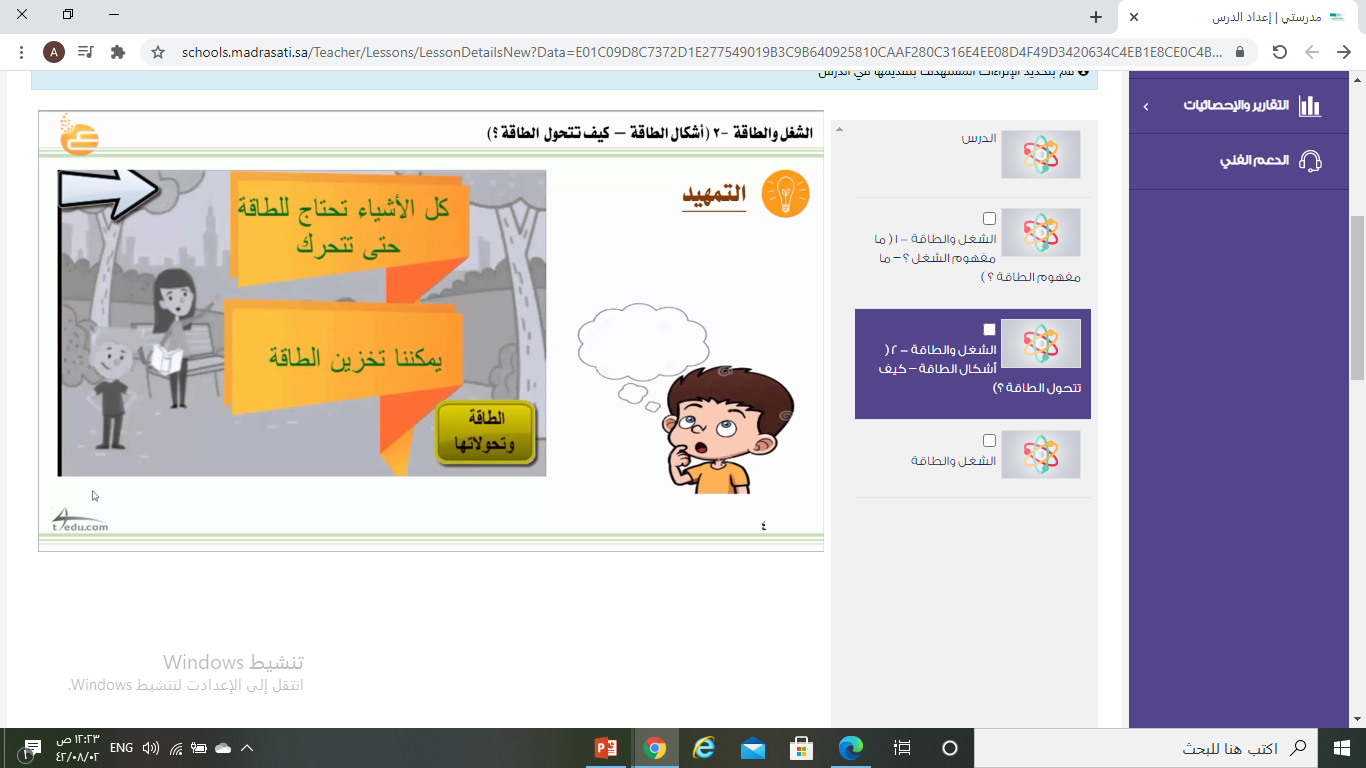 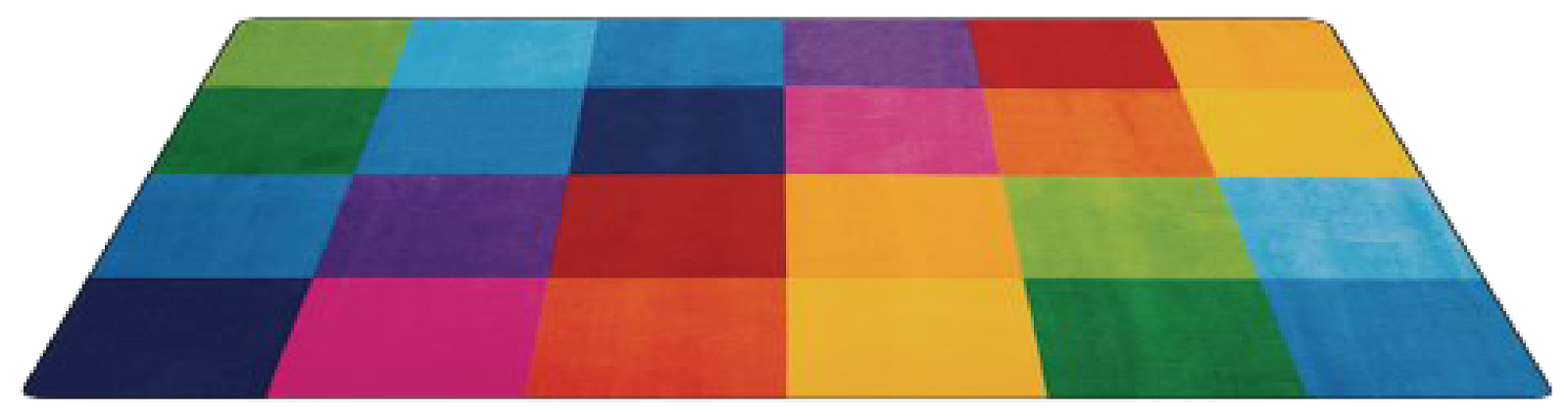 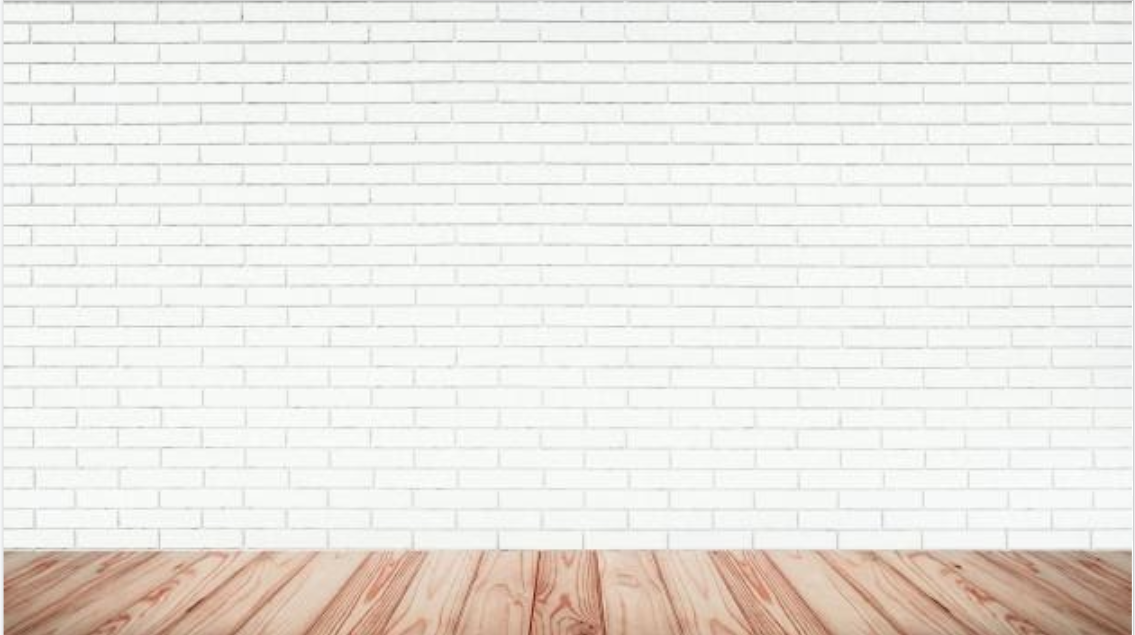 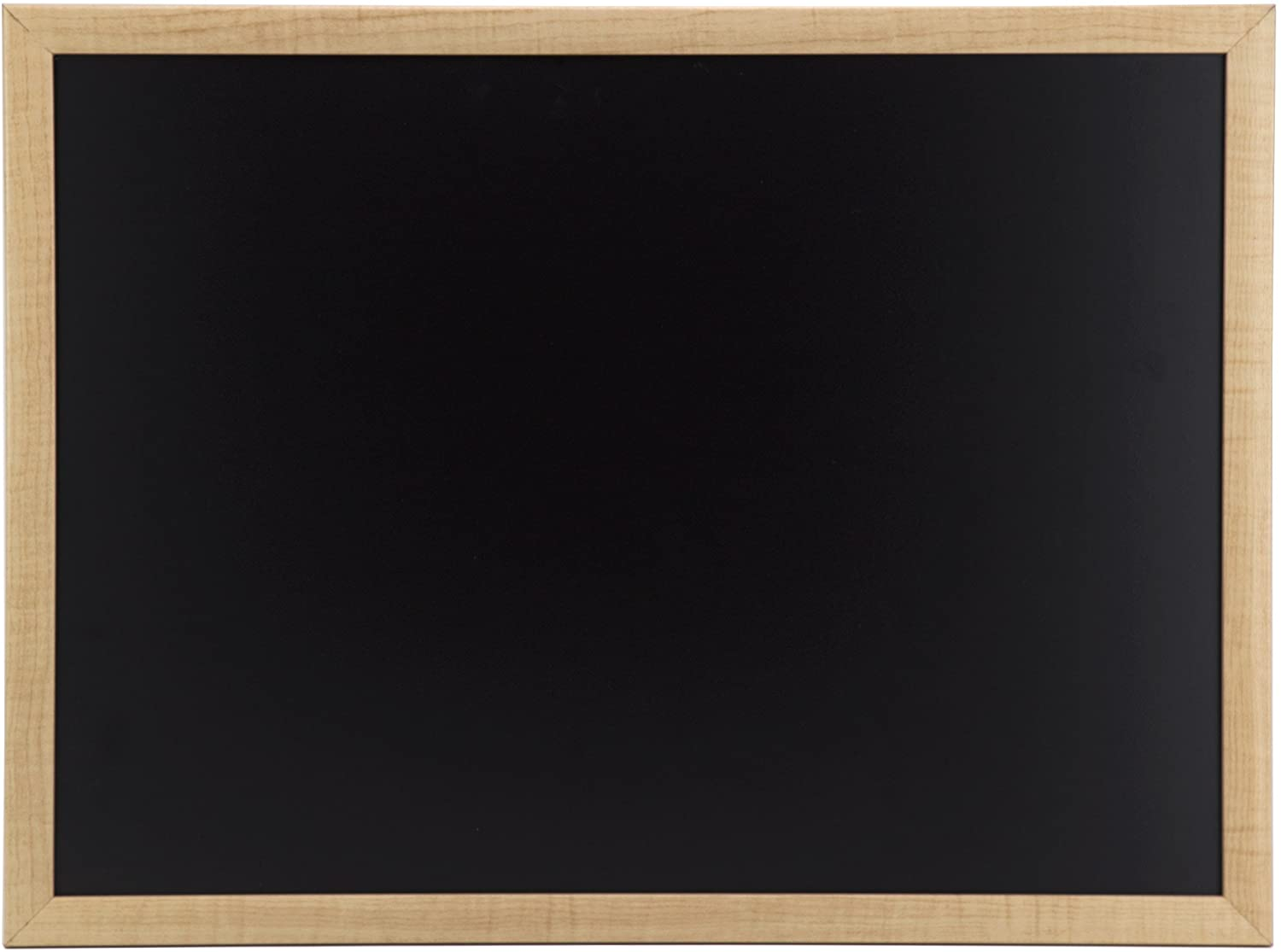 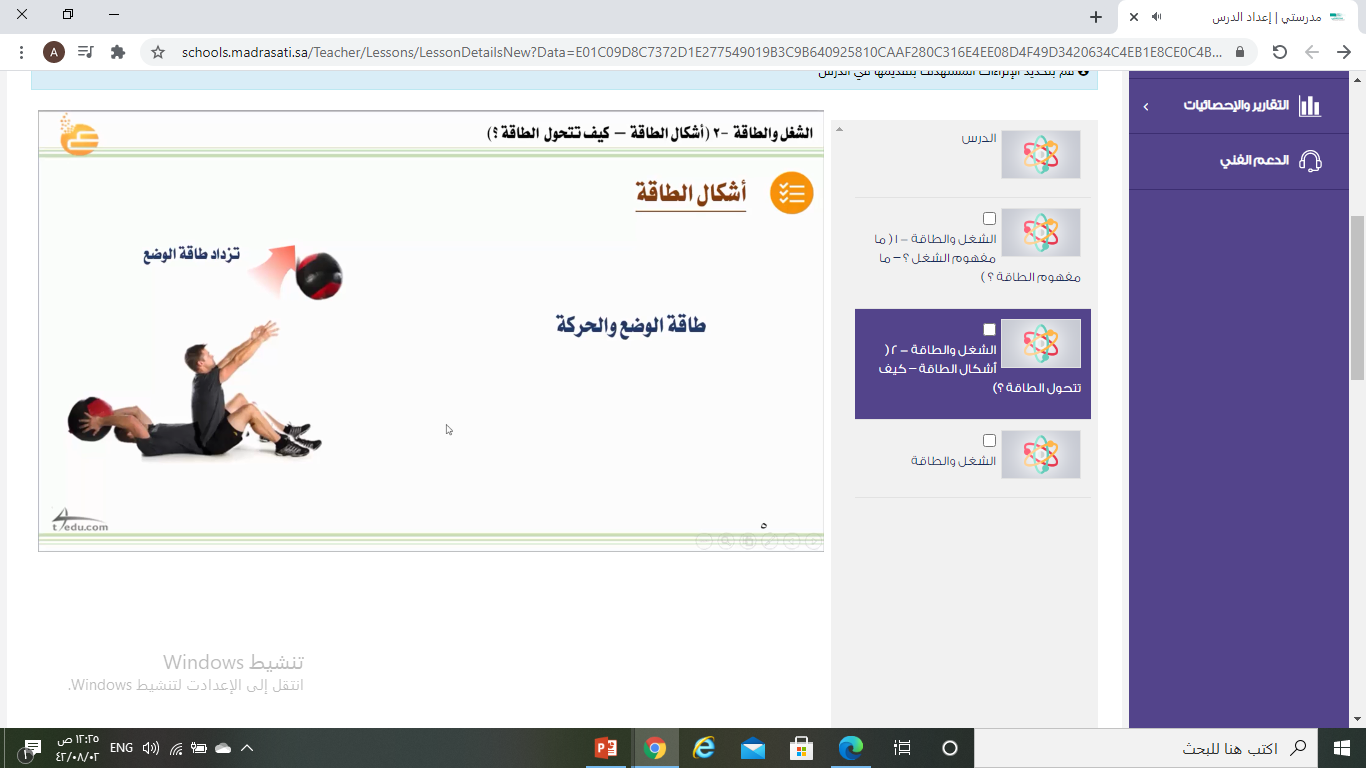 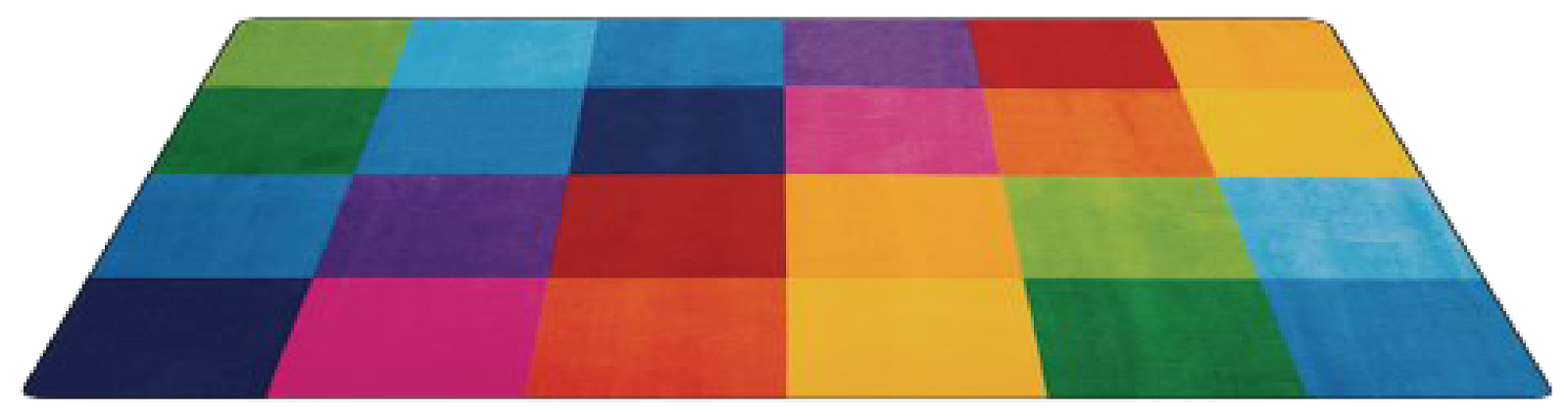 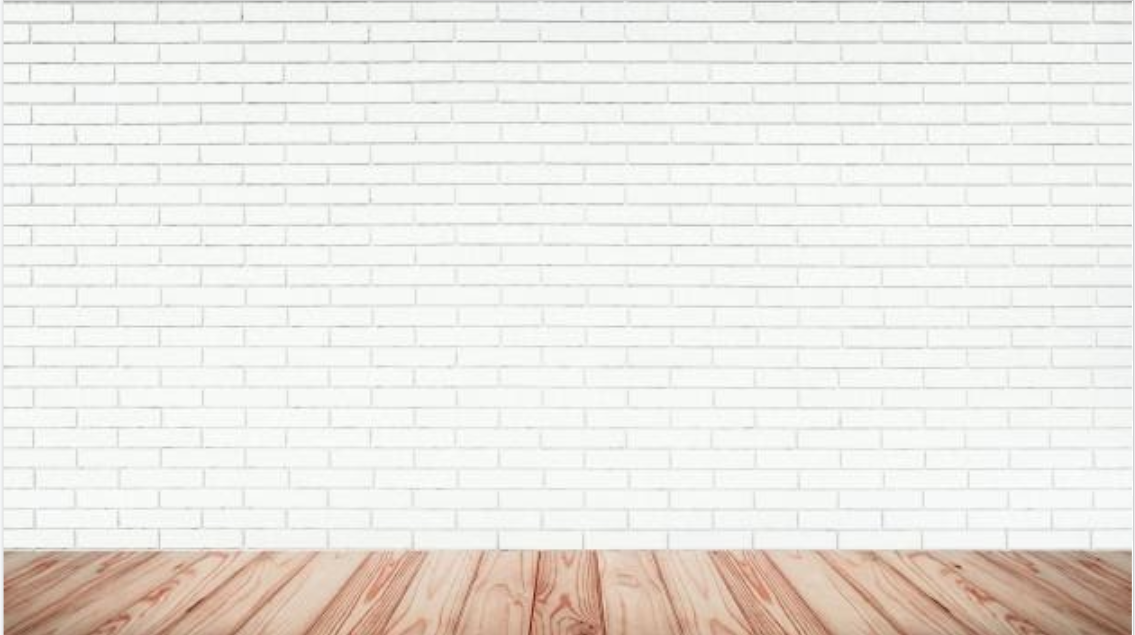 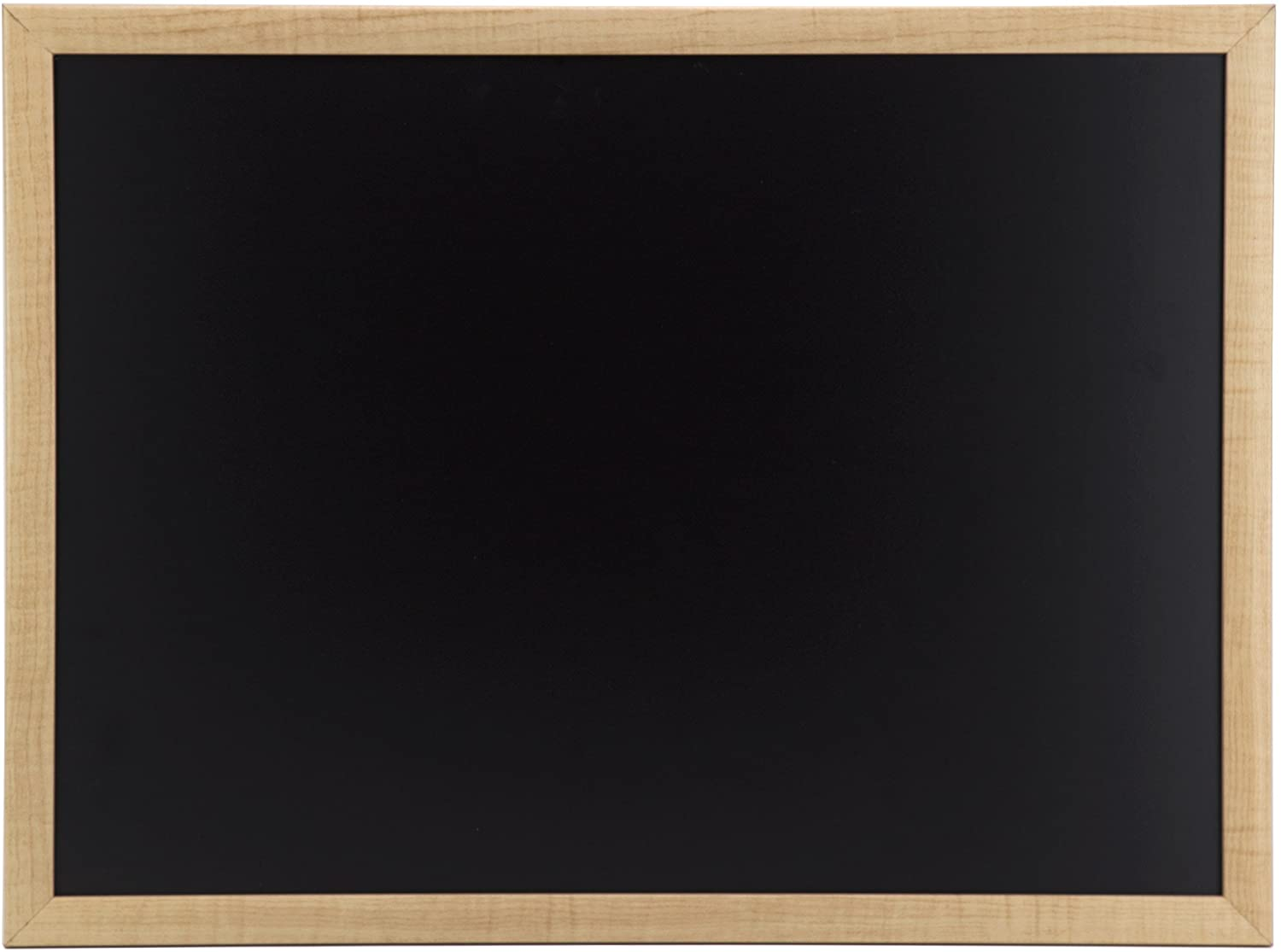 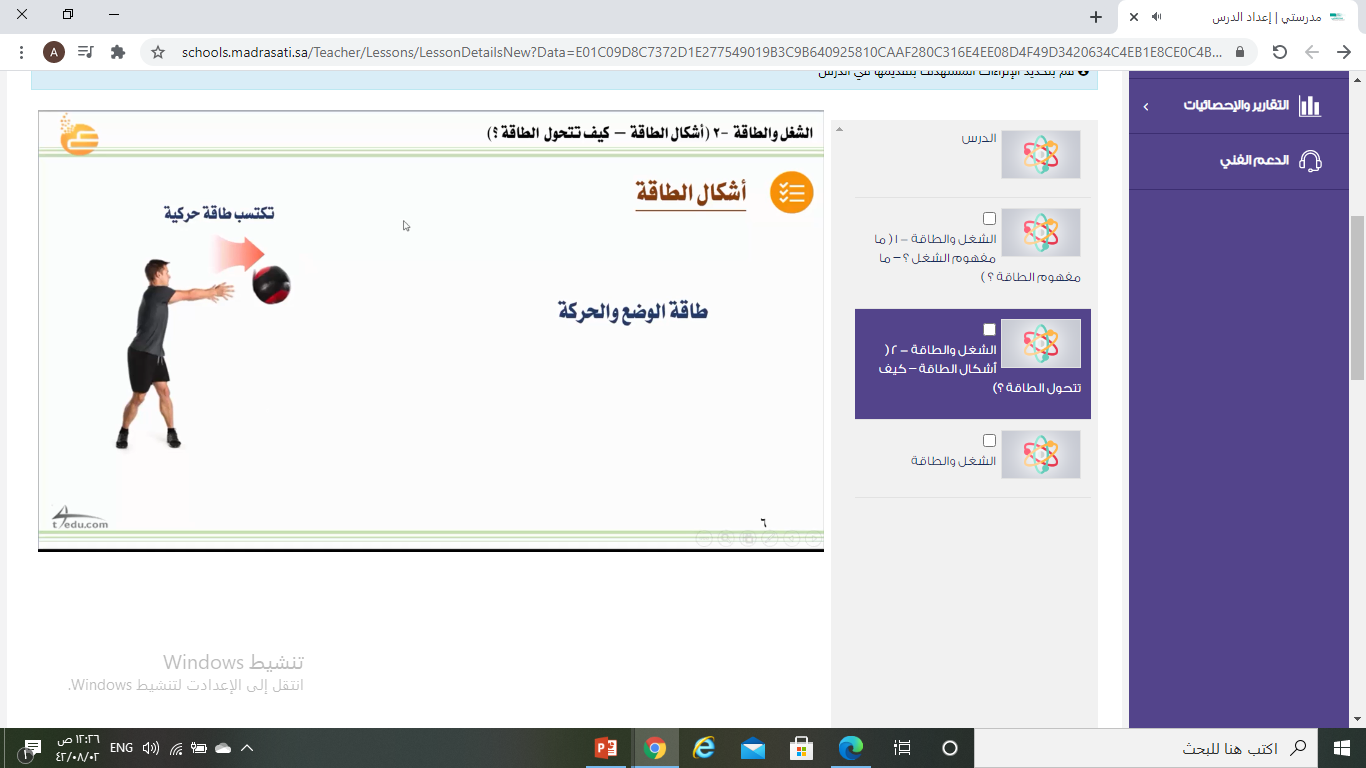 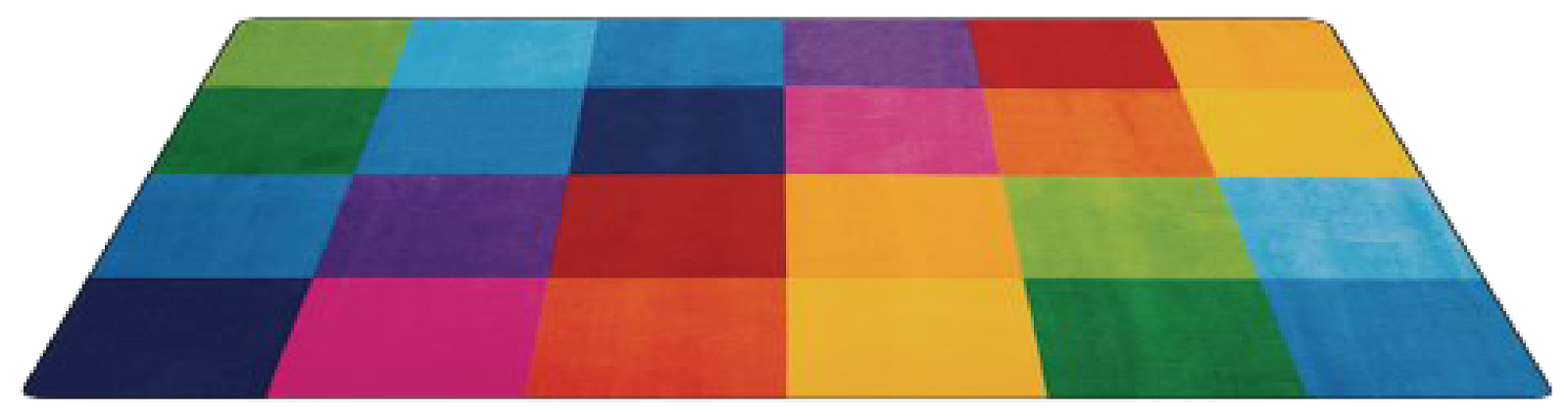 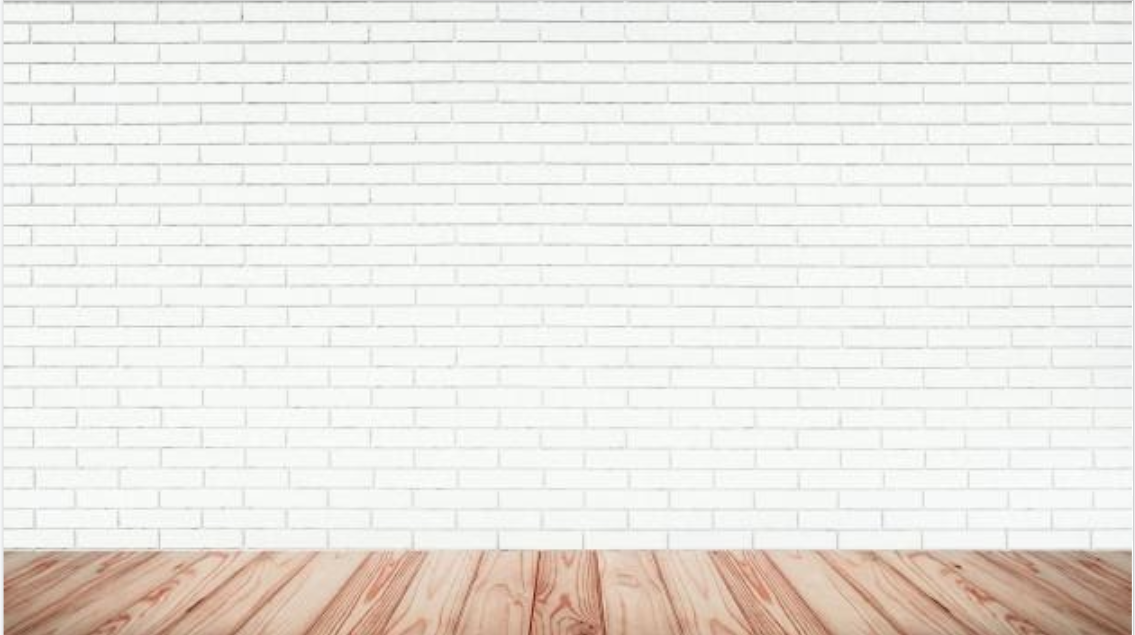 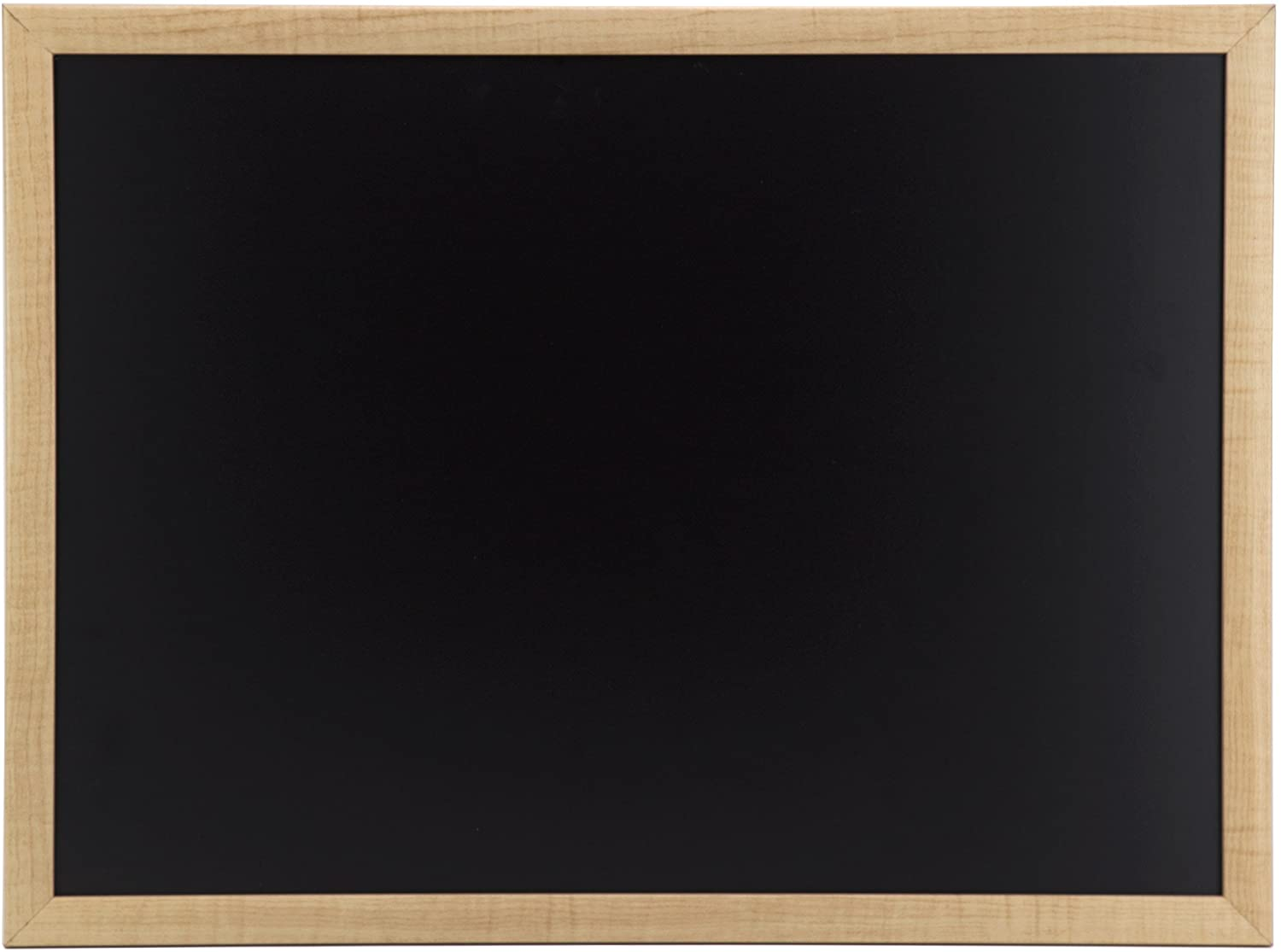 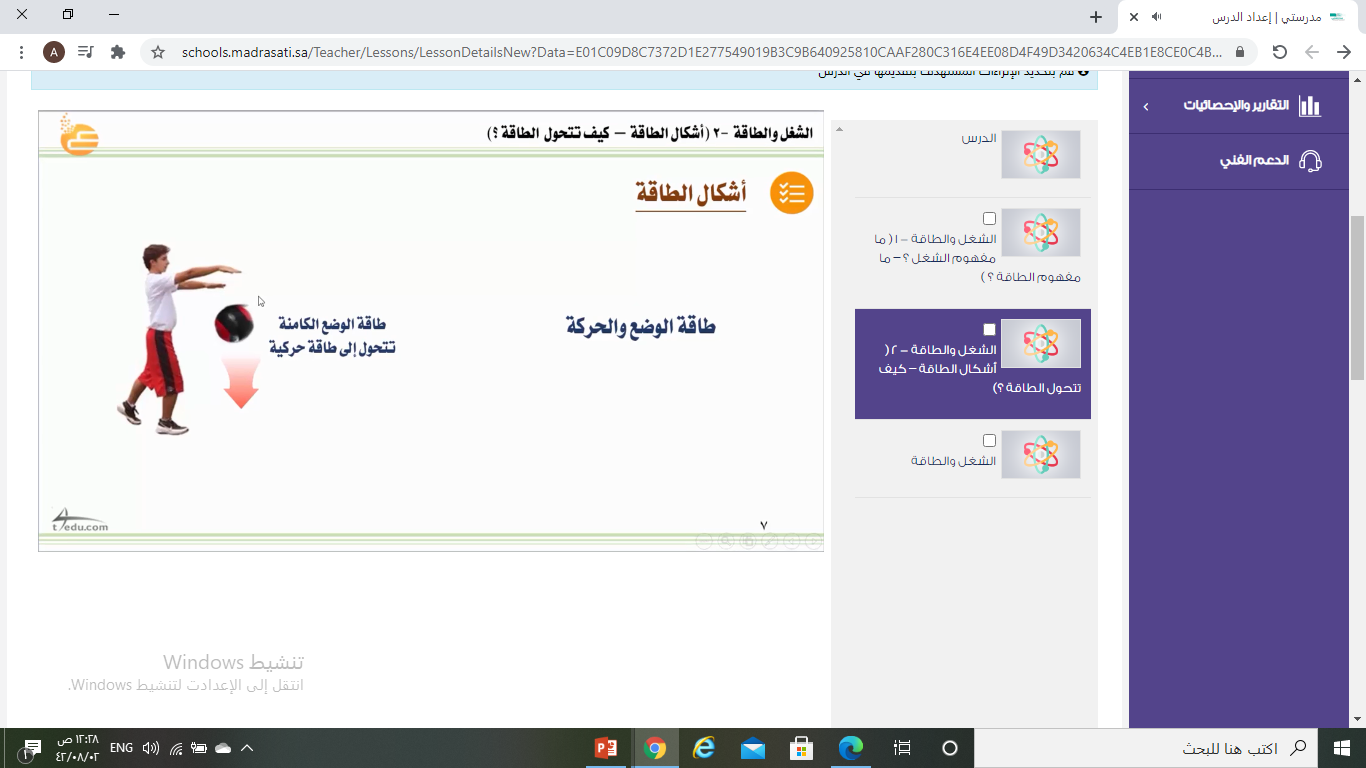 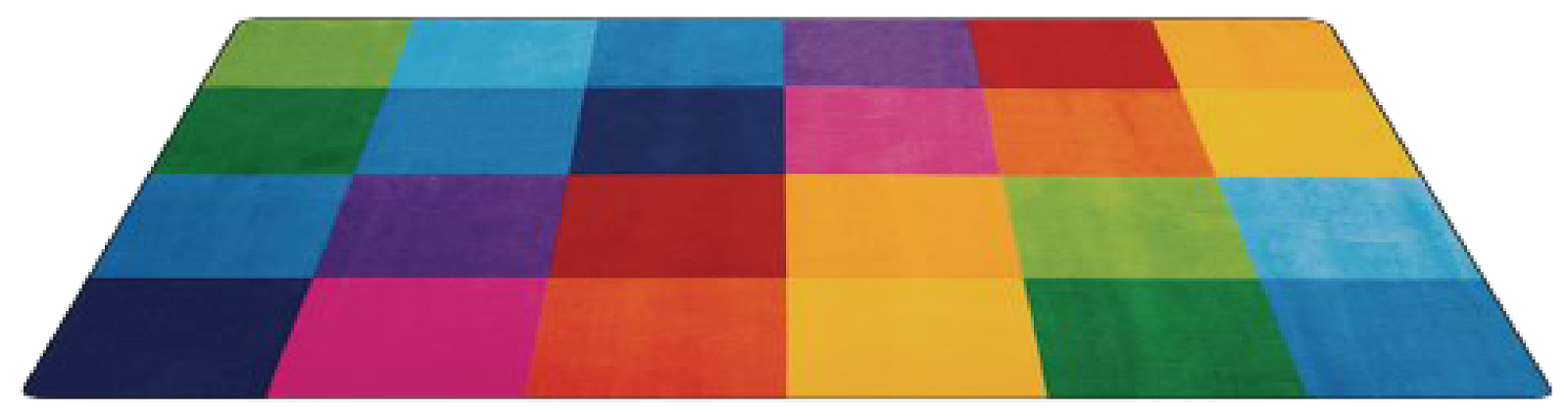 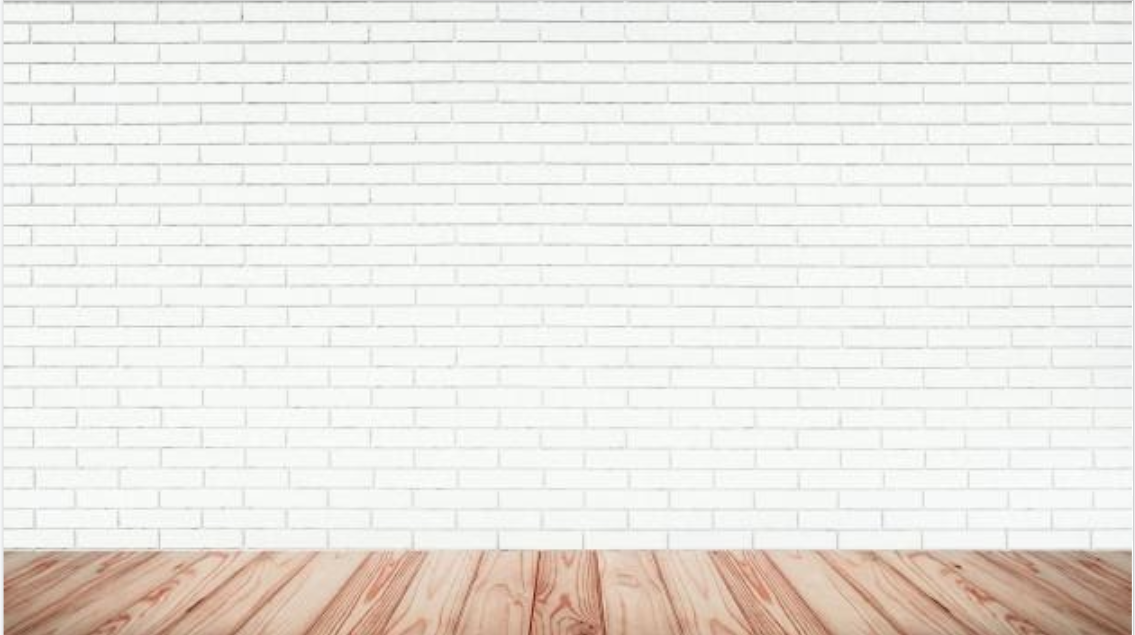 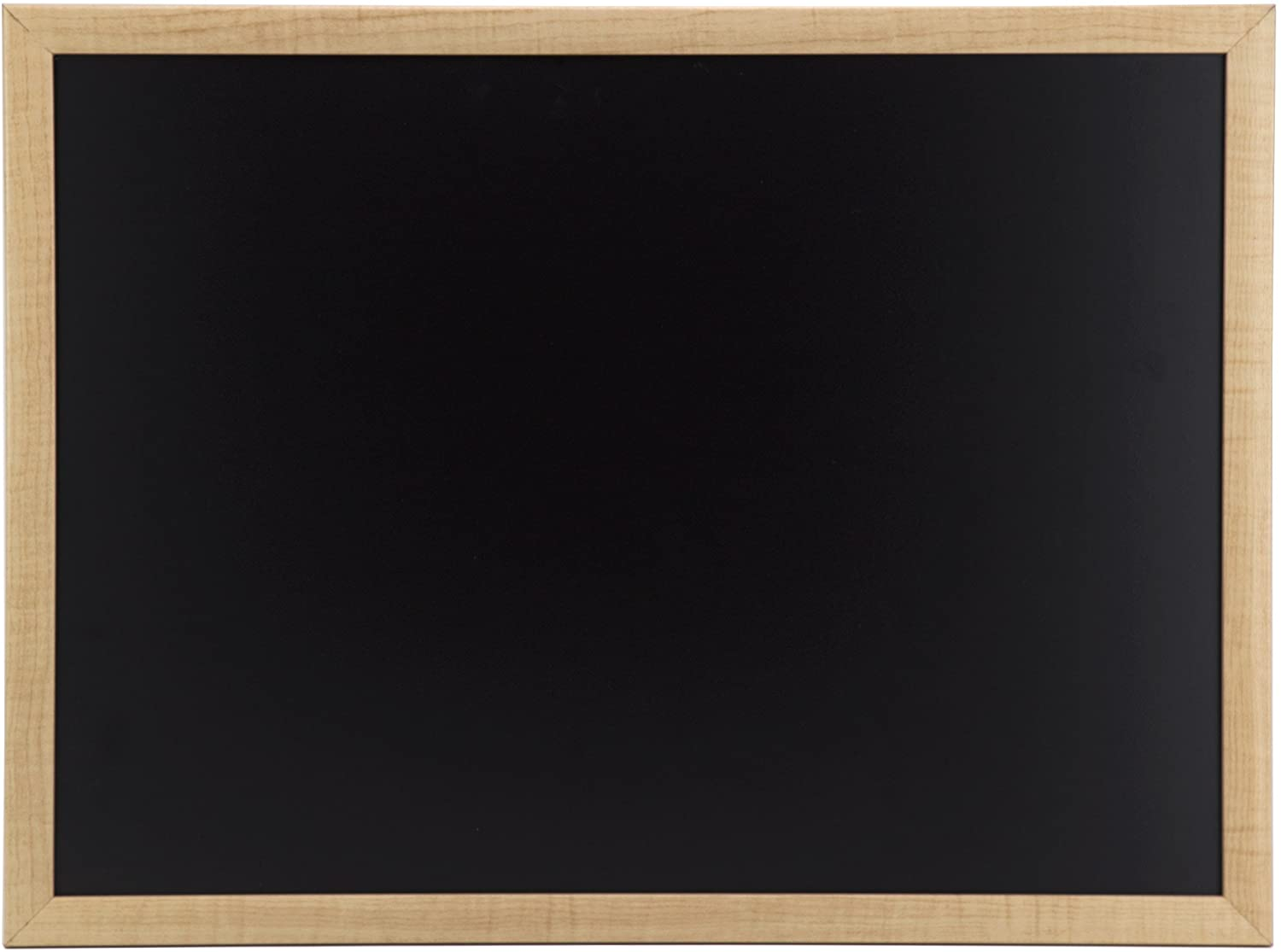 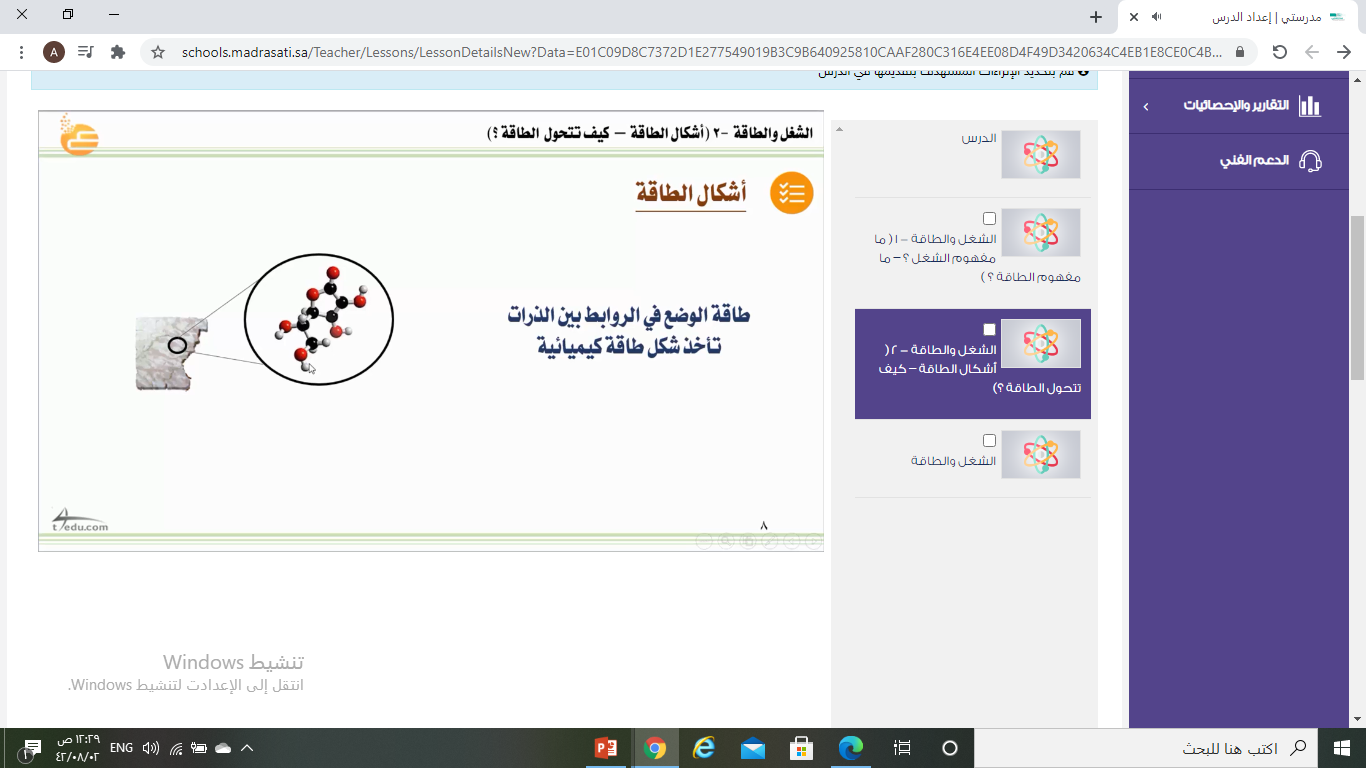 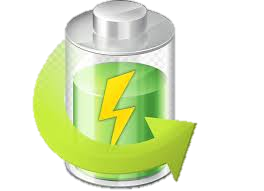 الطاقة الكيميائية
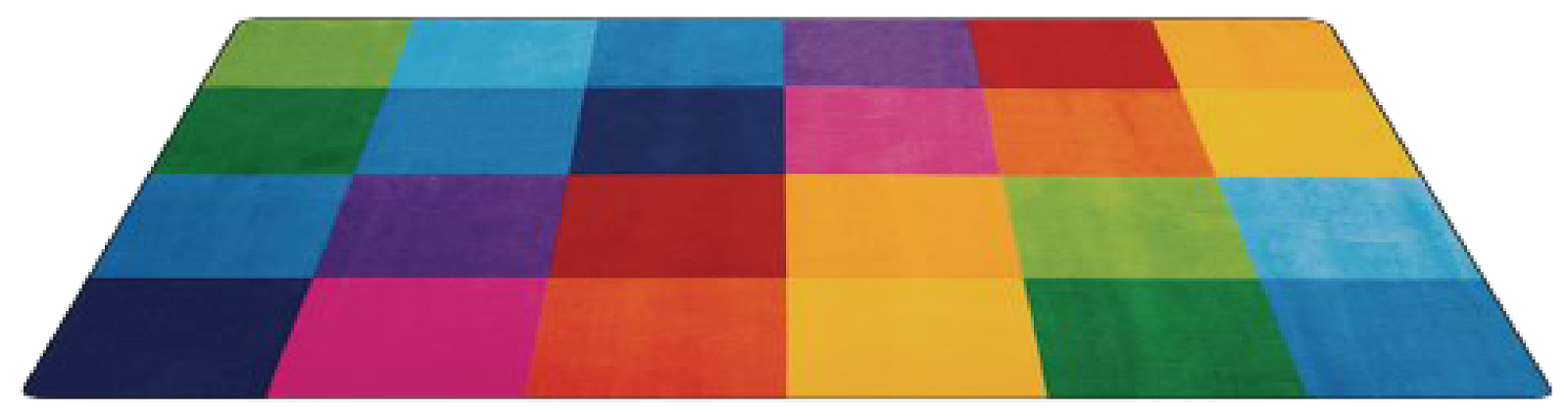 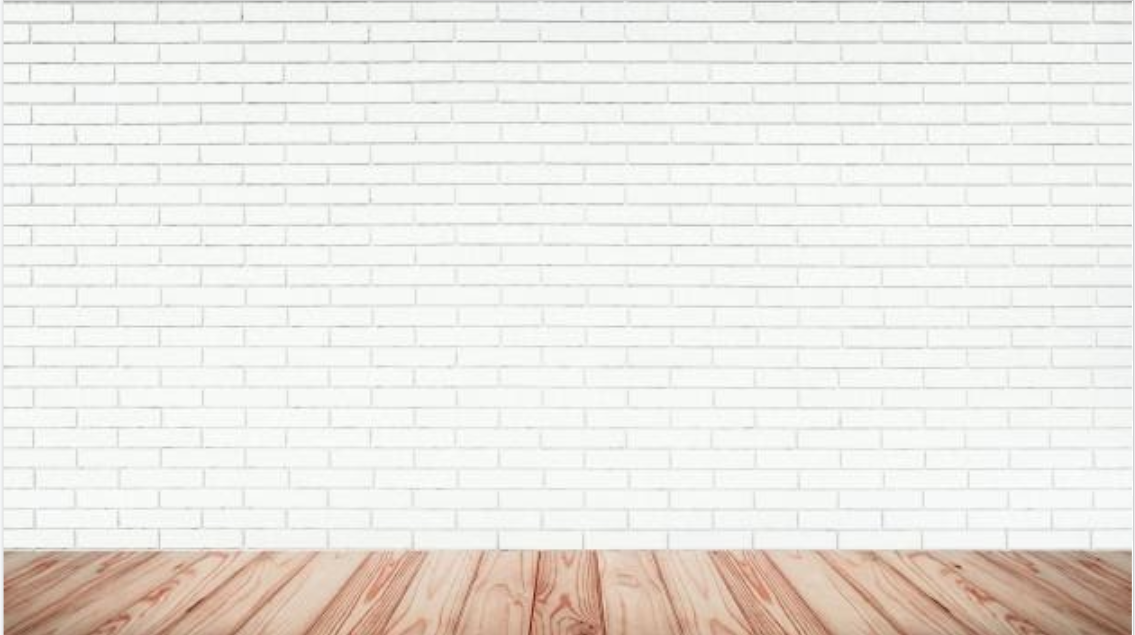 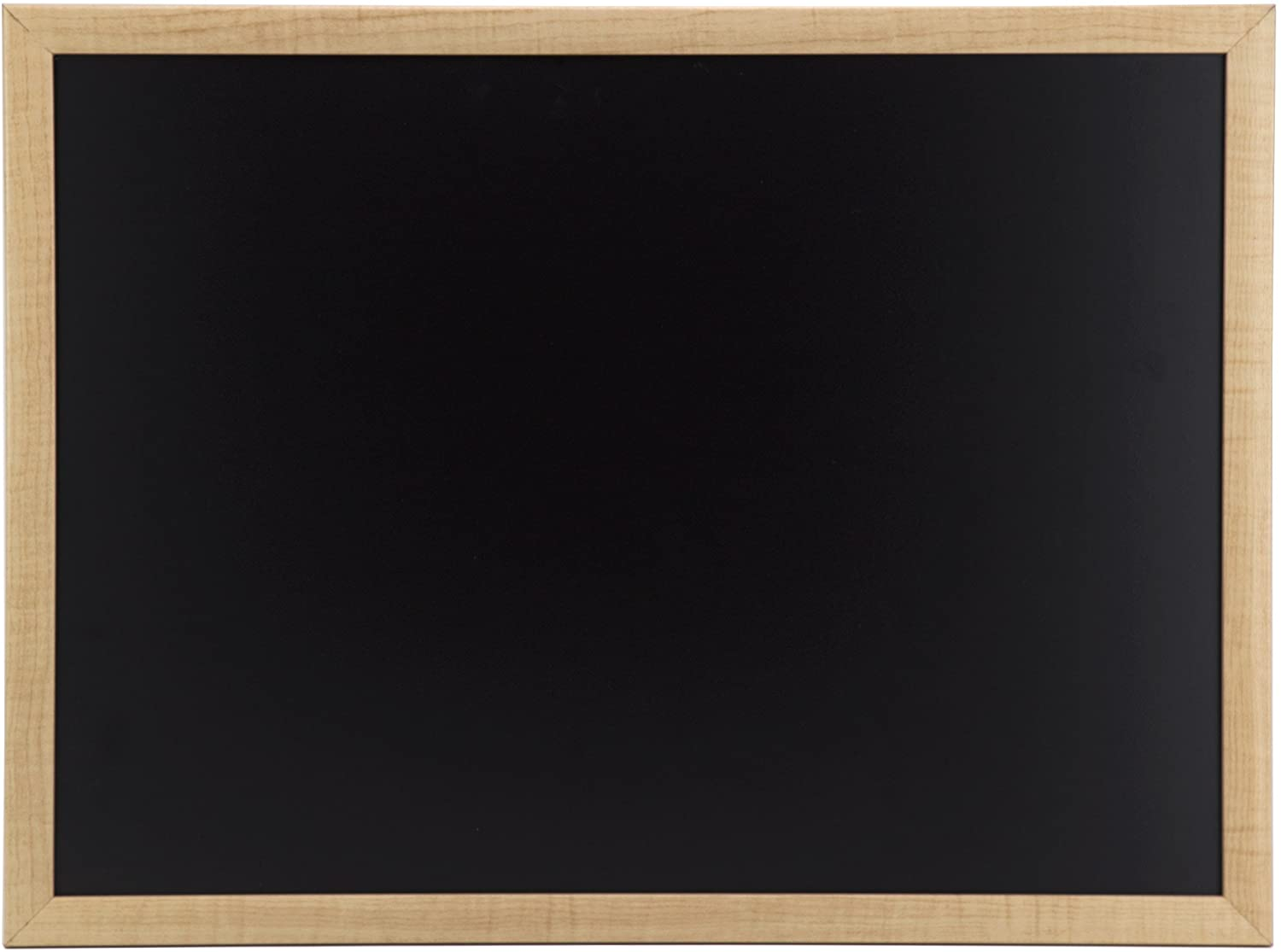 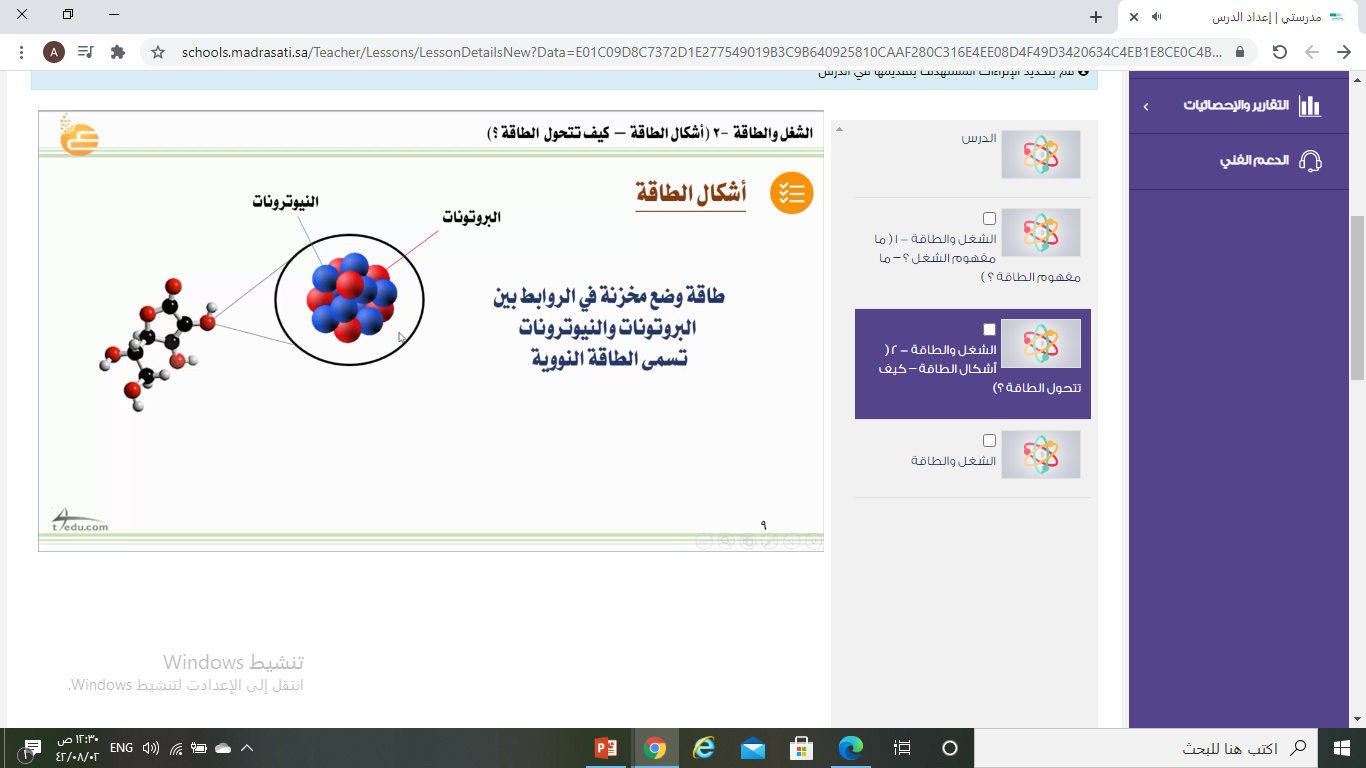 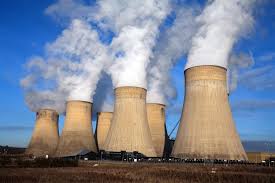 الطاقة النووية
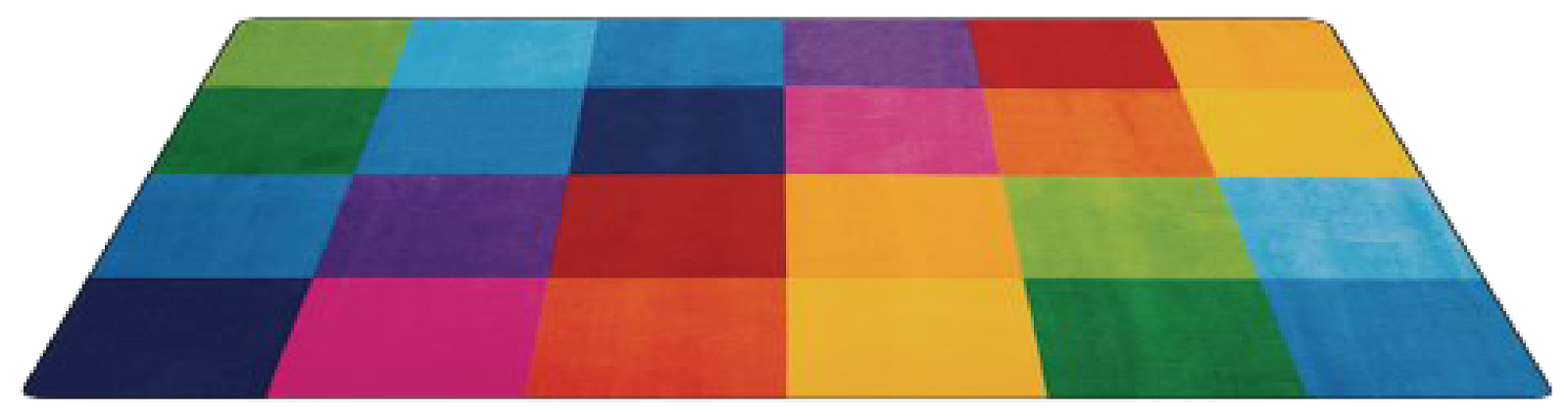 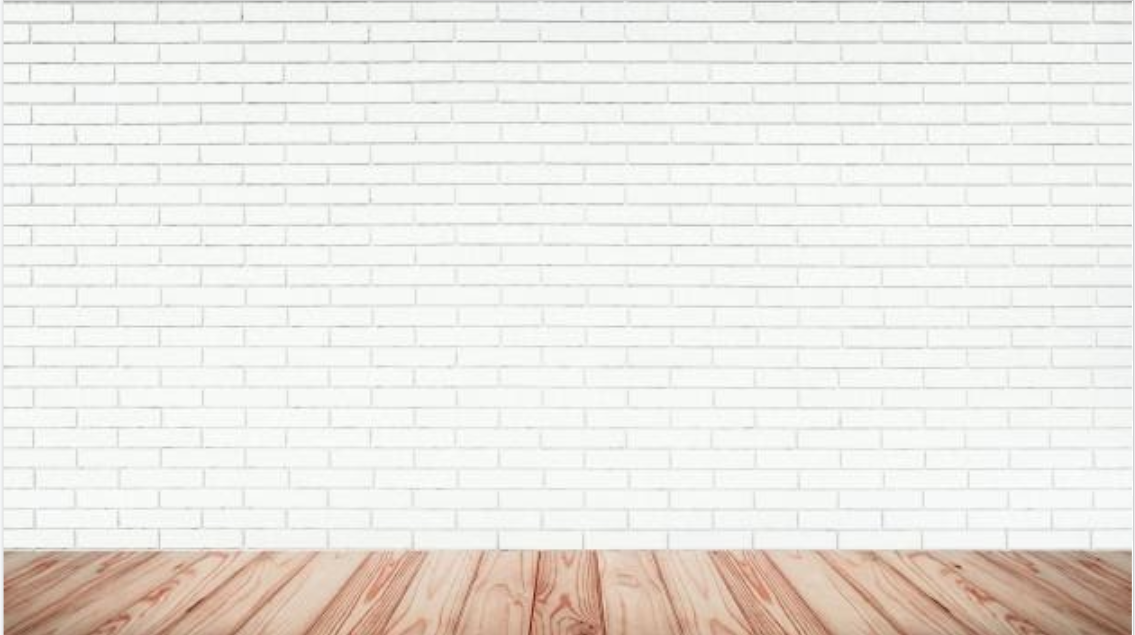 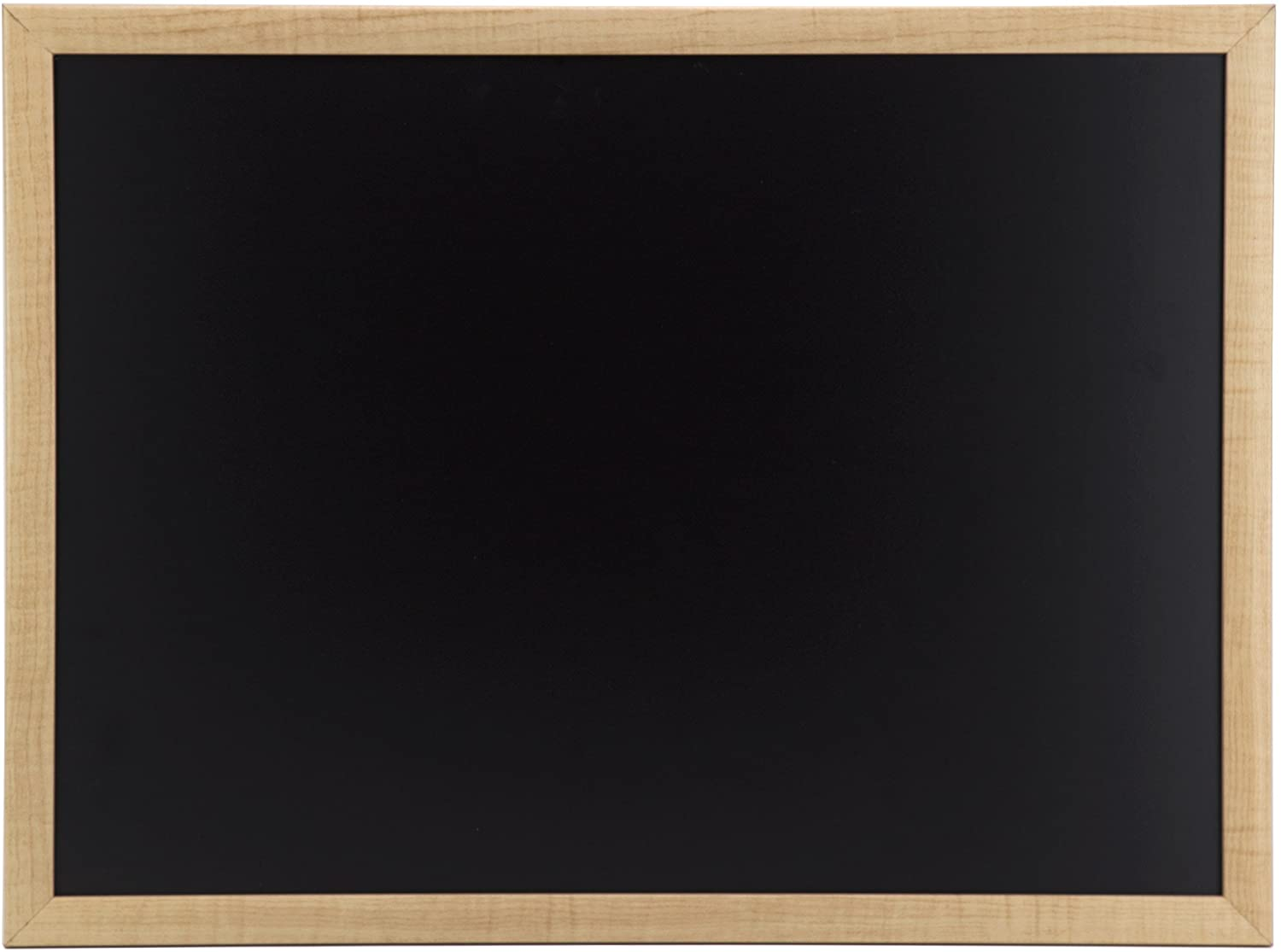 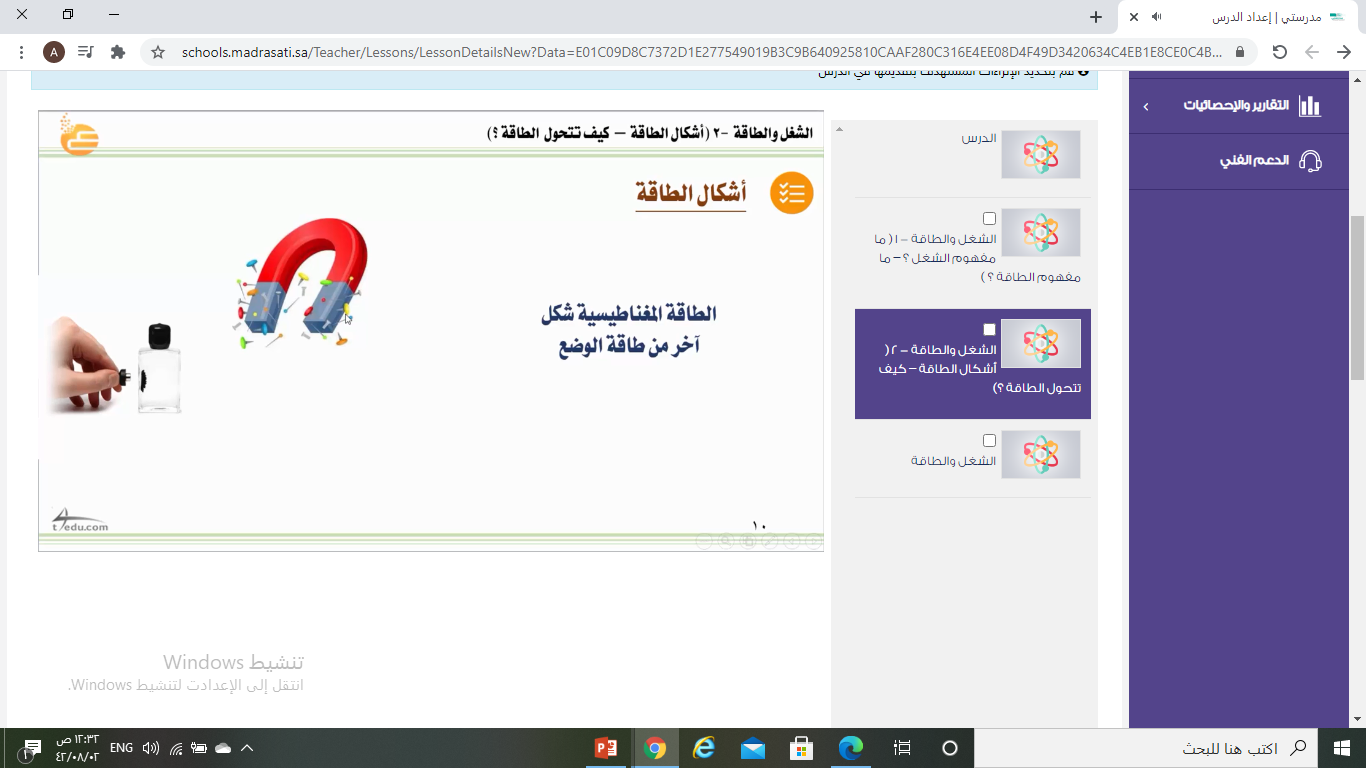 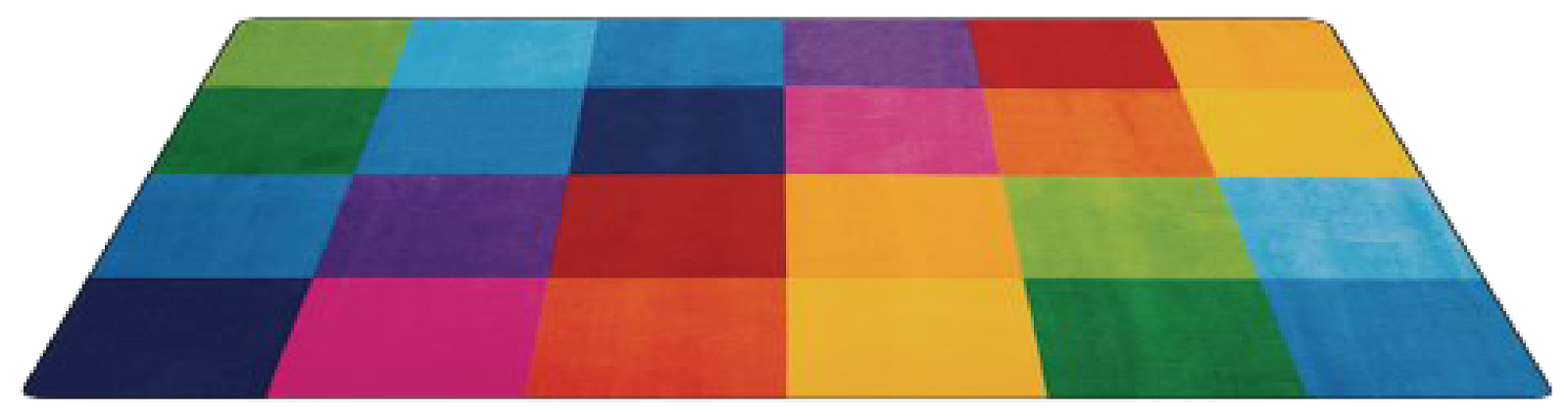 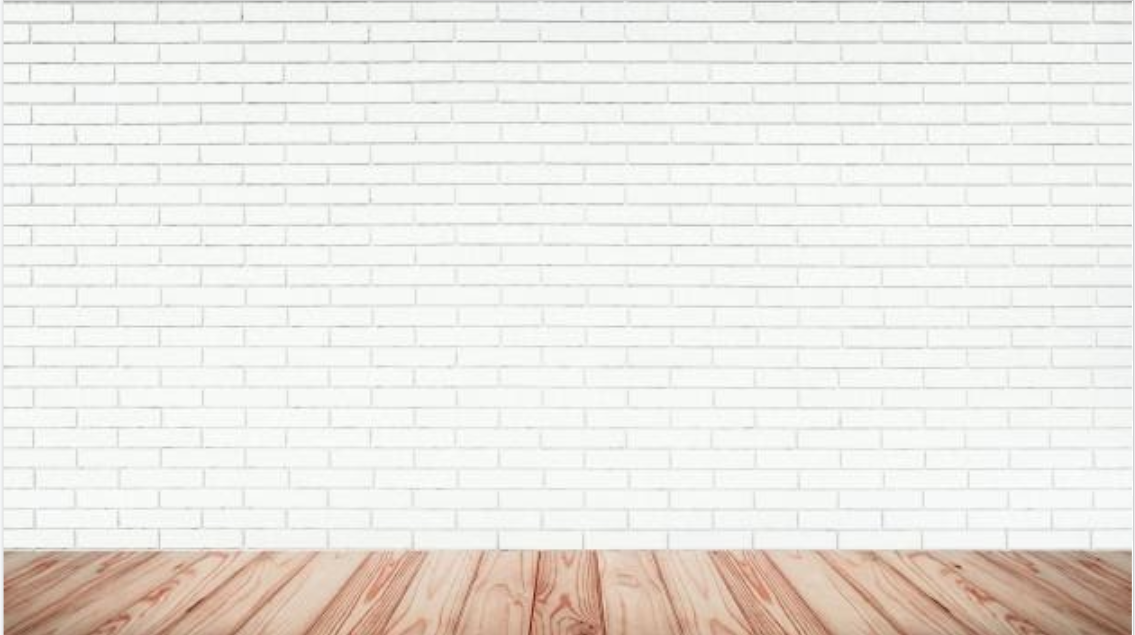 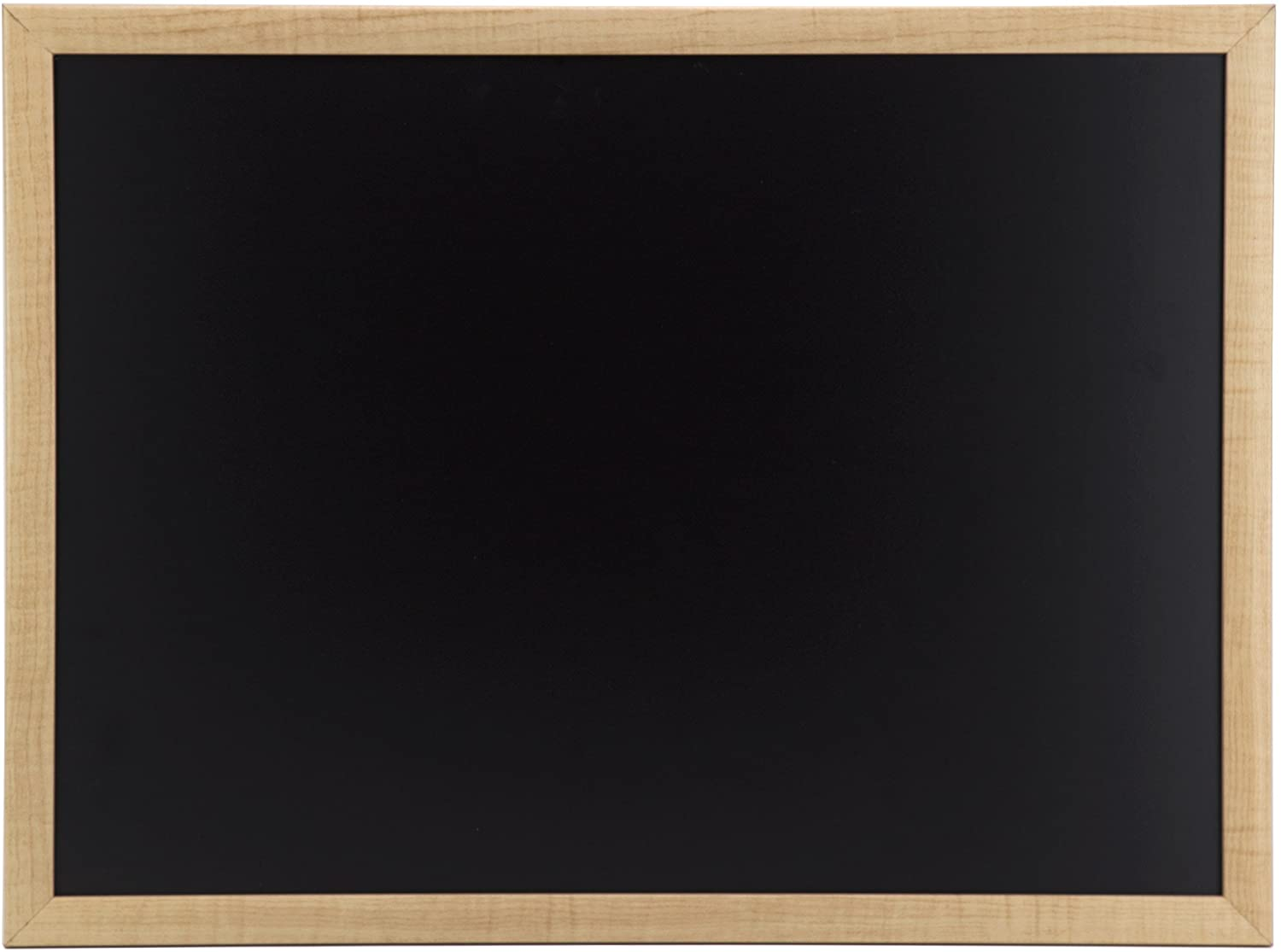 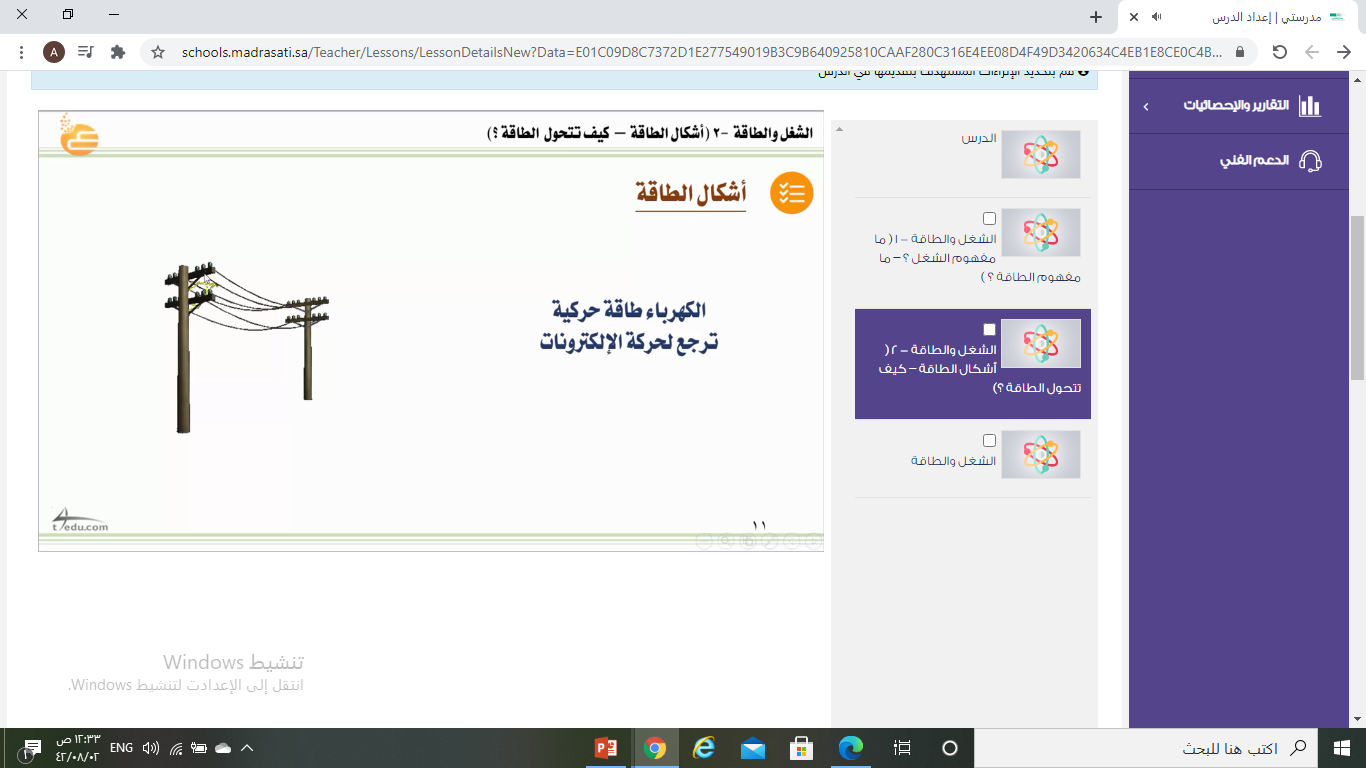 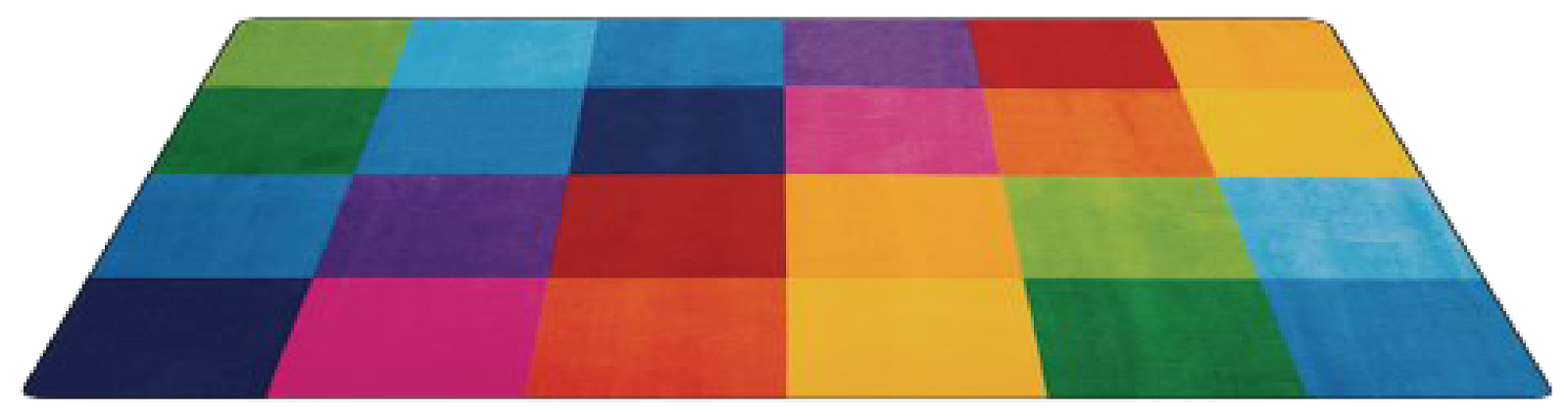 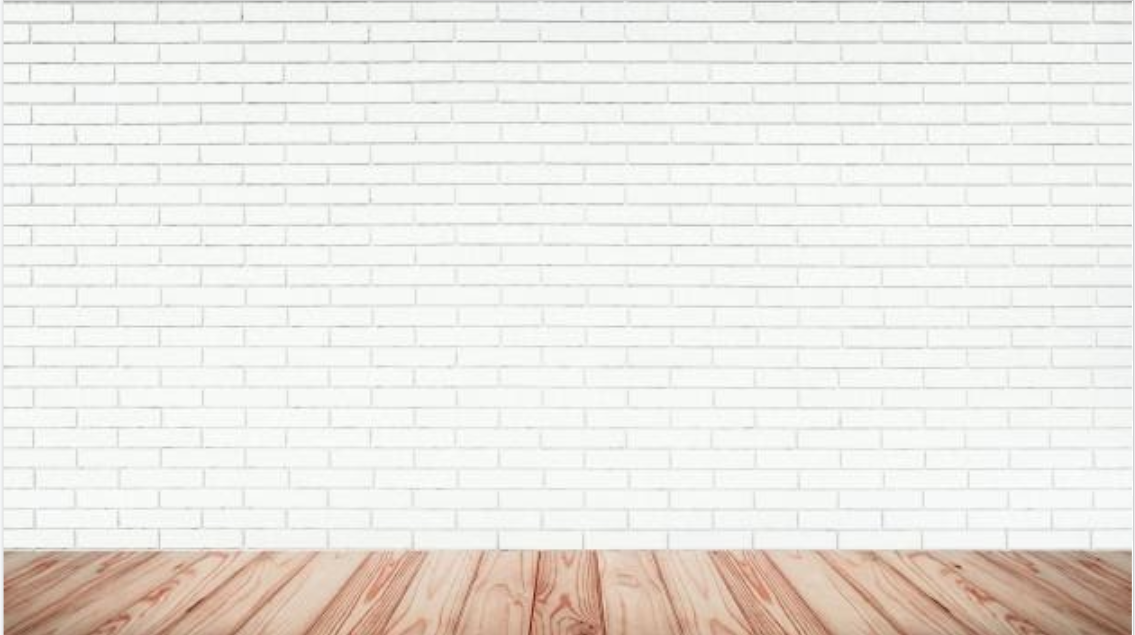 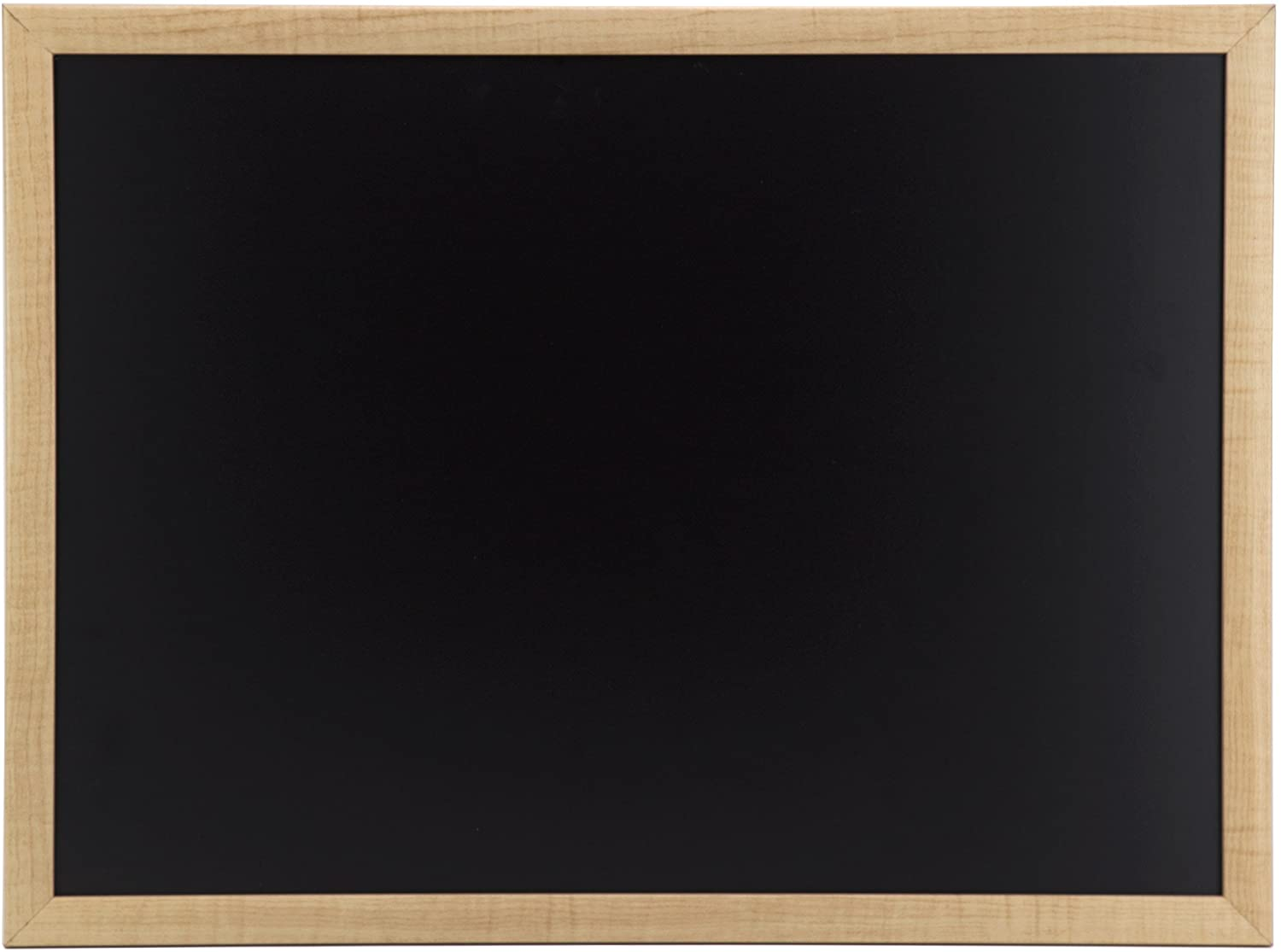 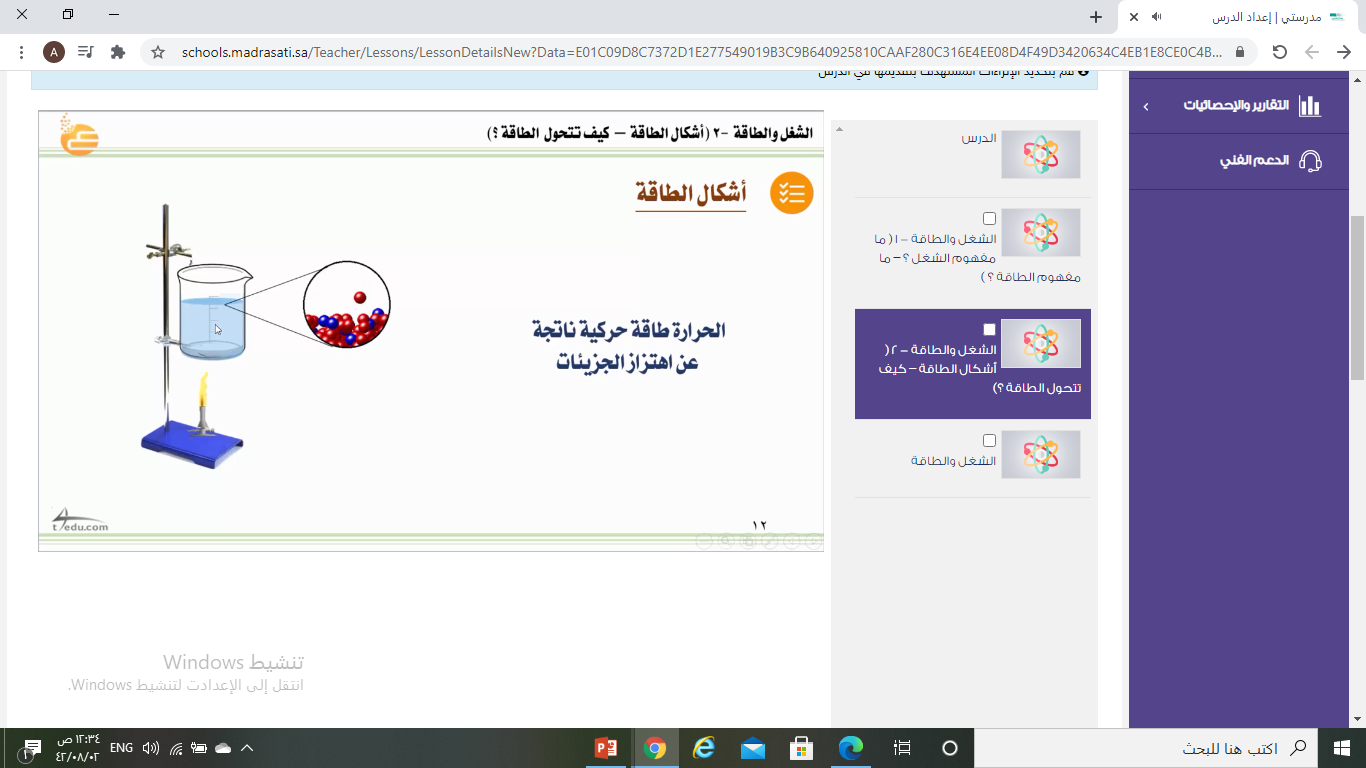 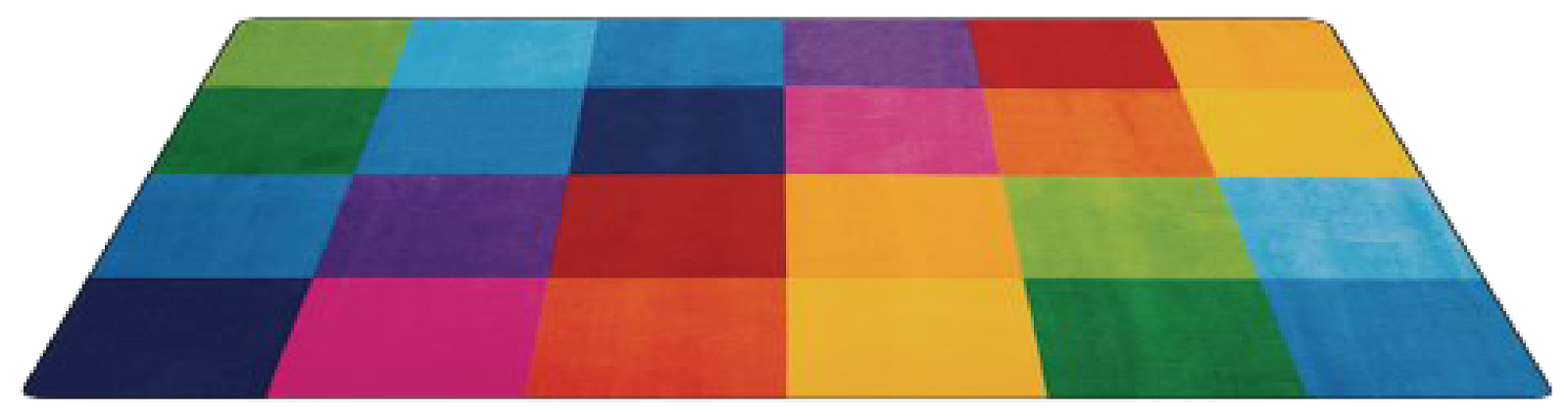 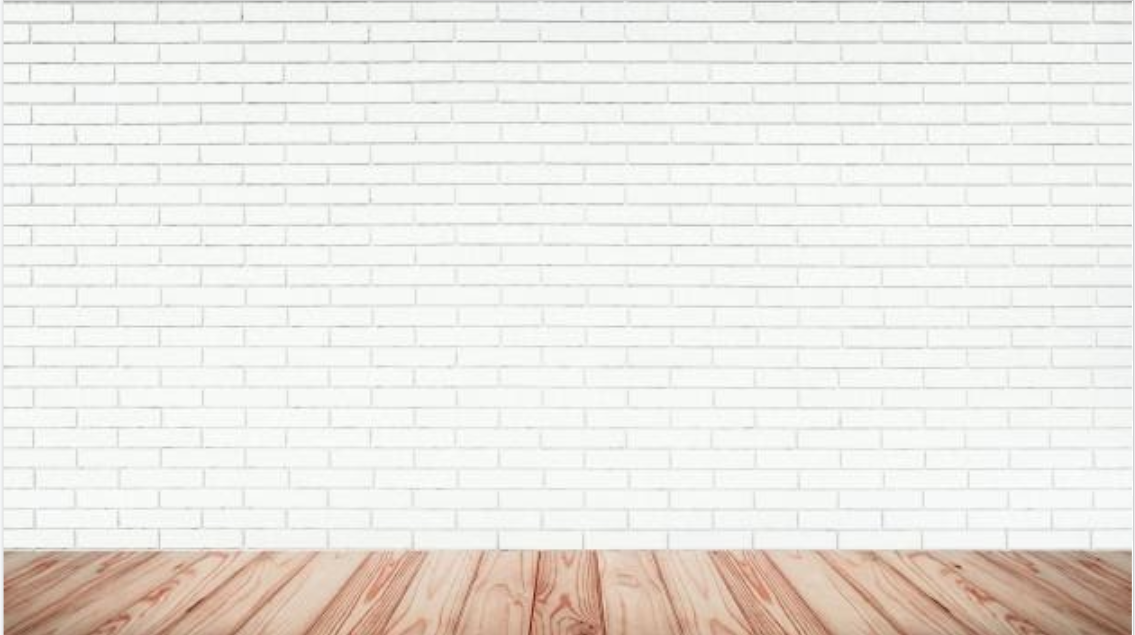 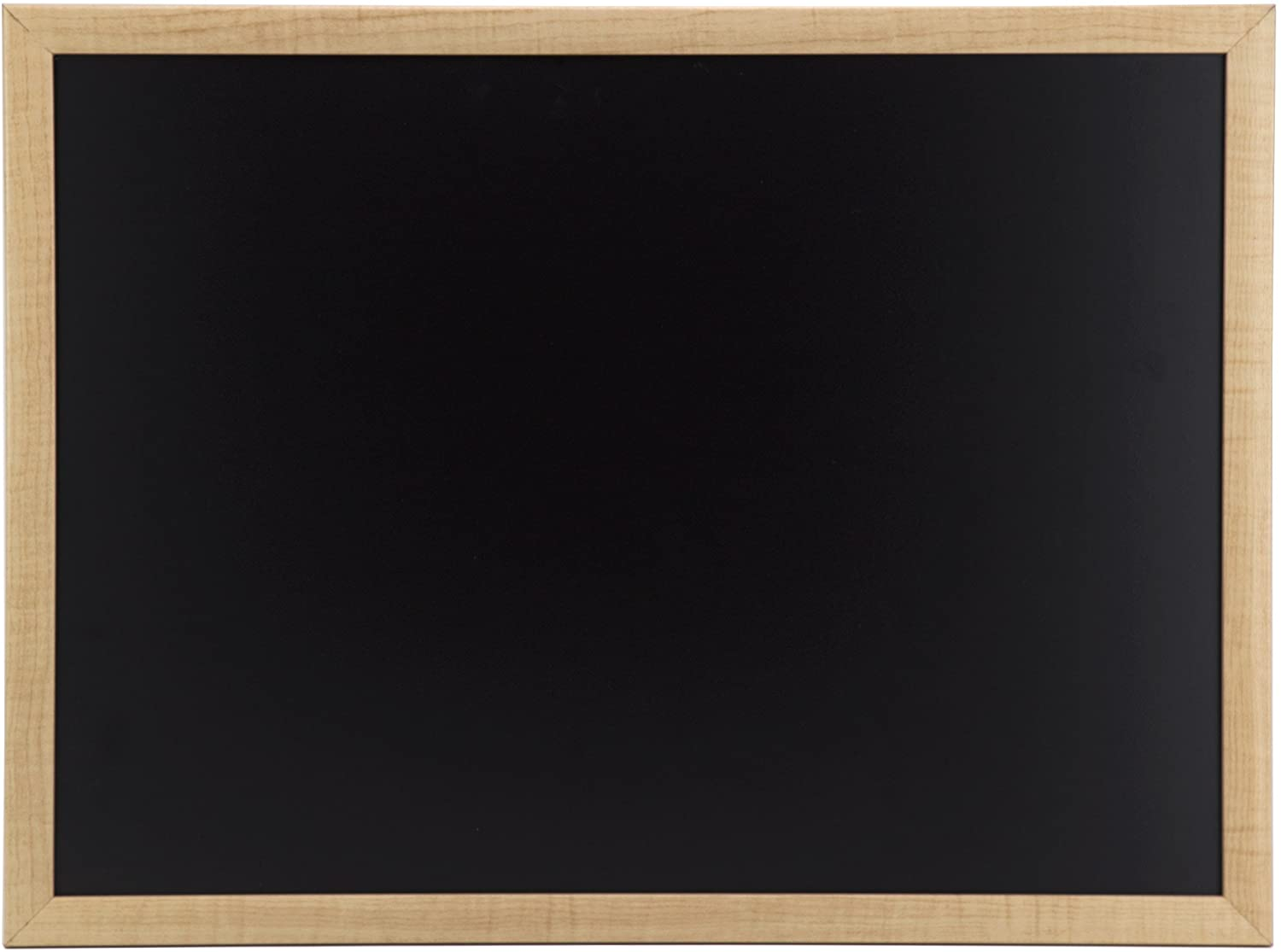 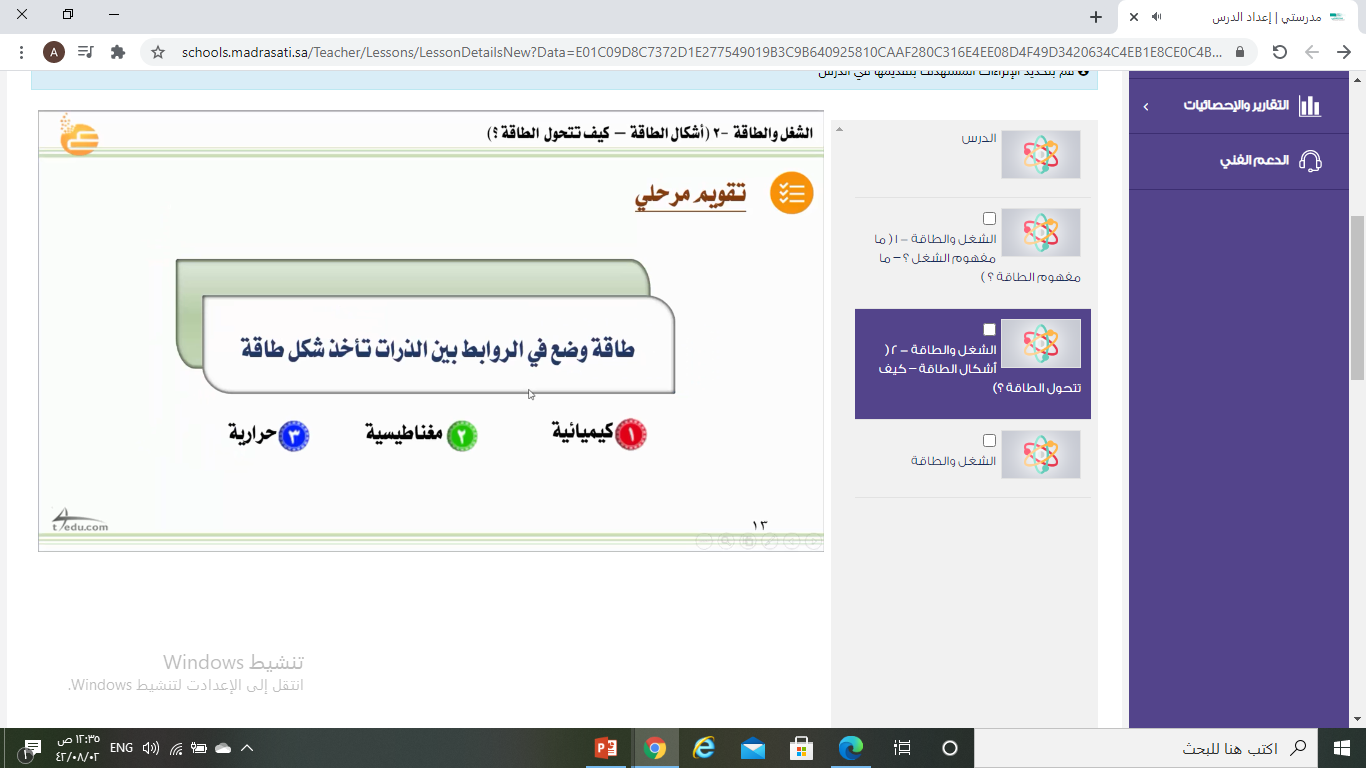 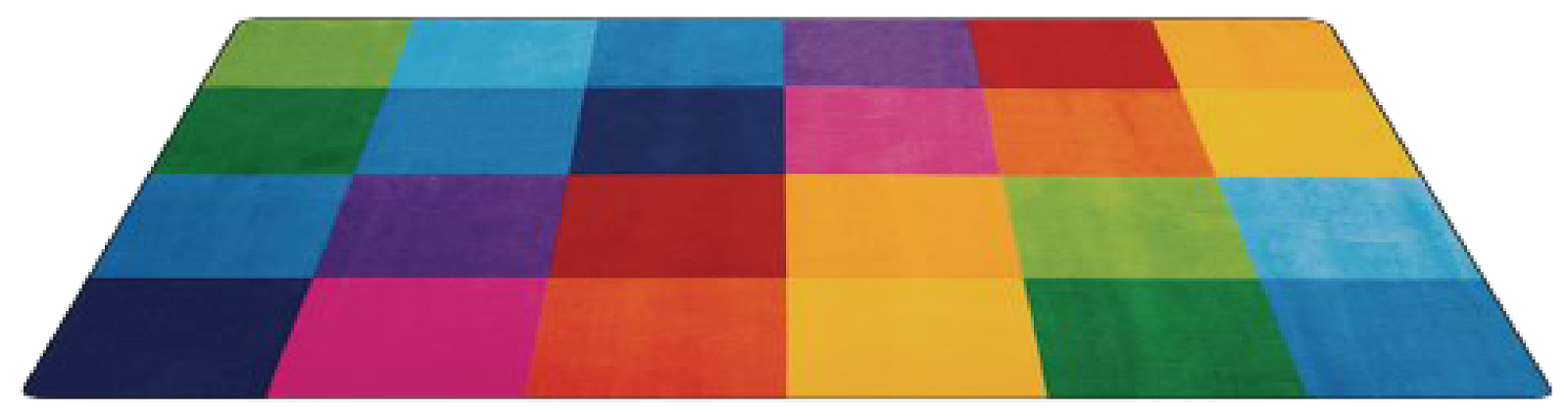 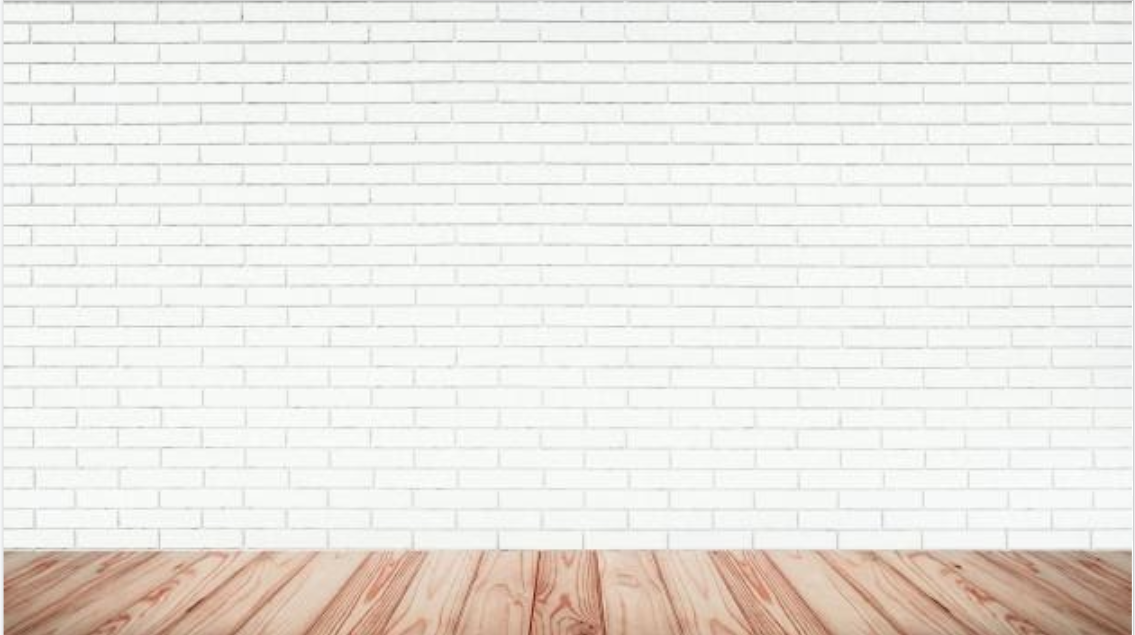 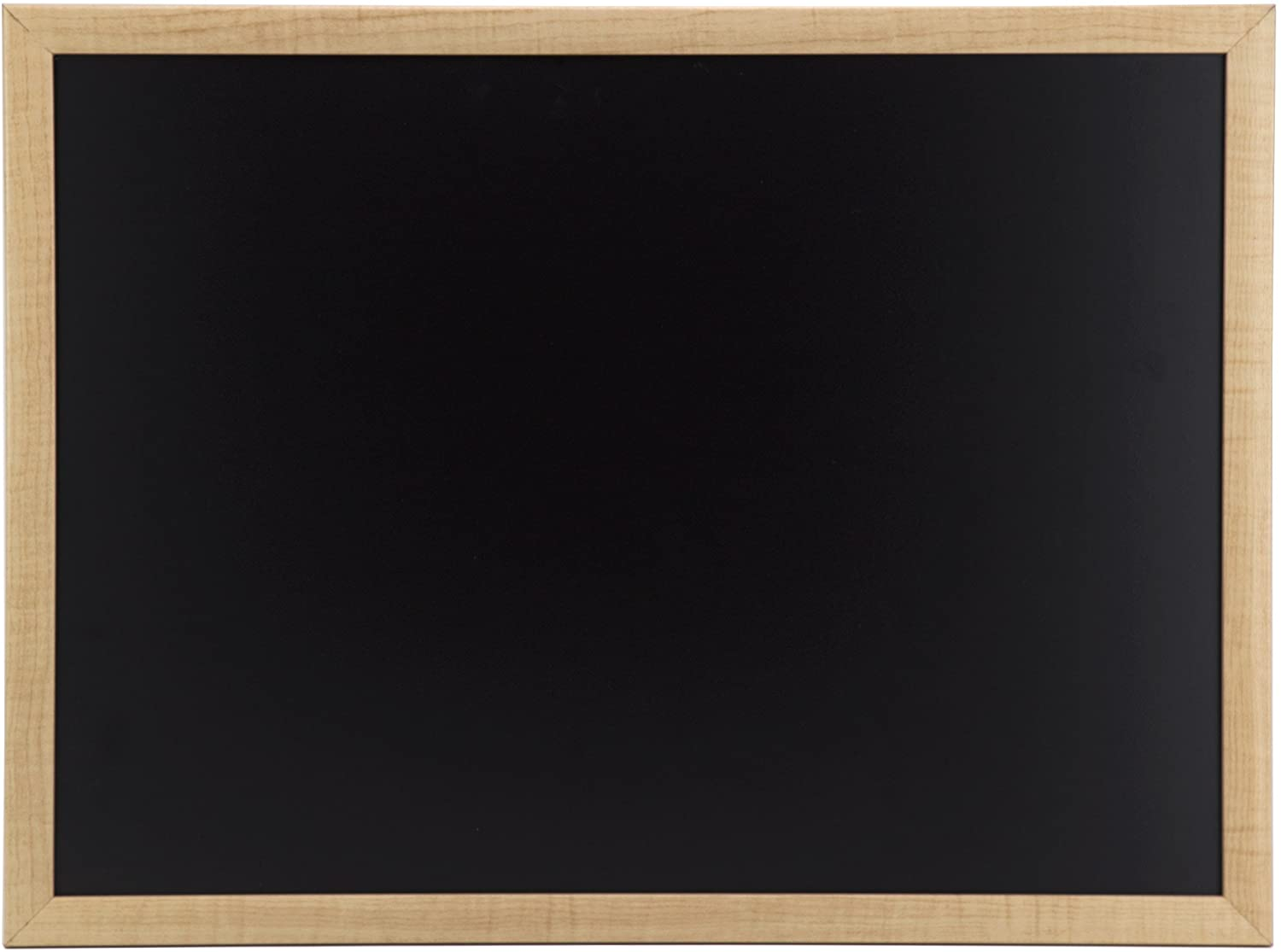 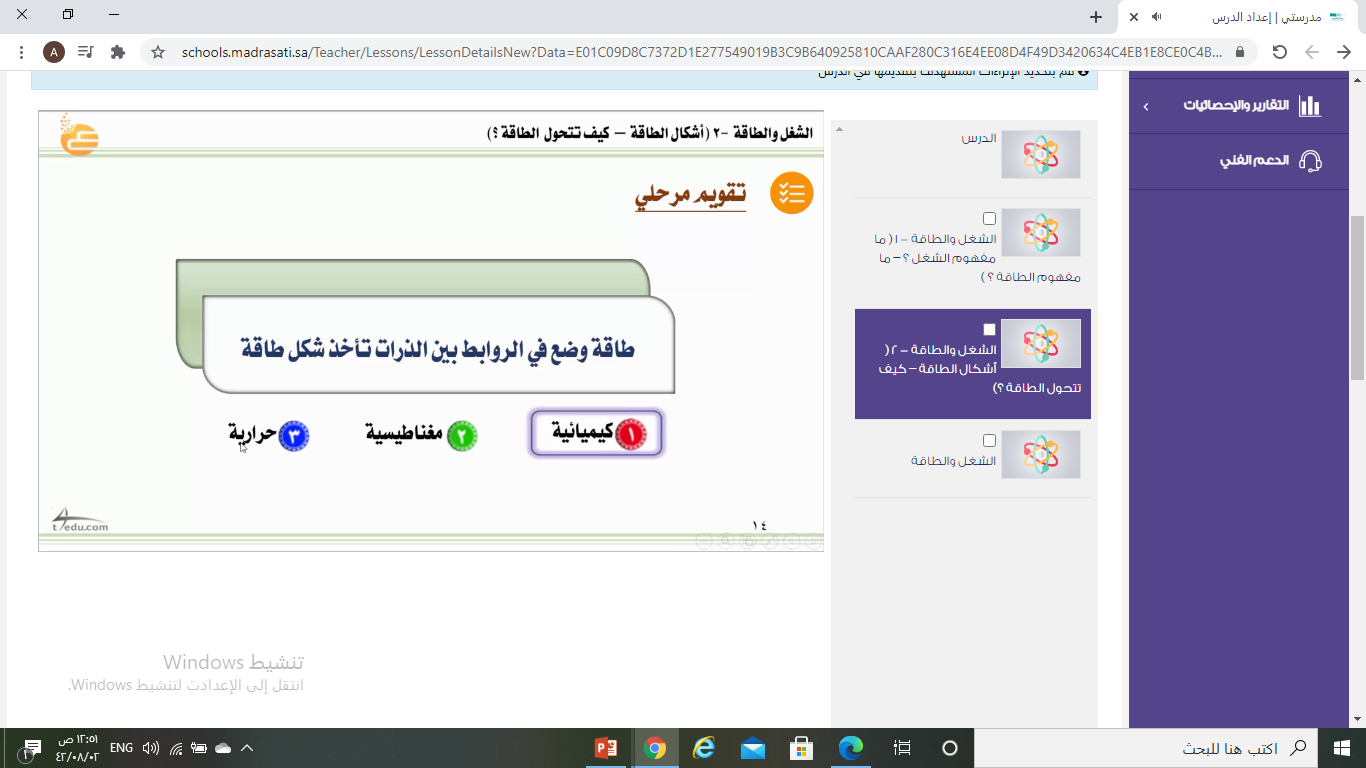 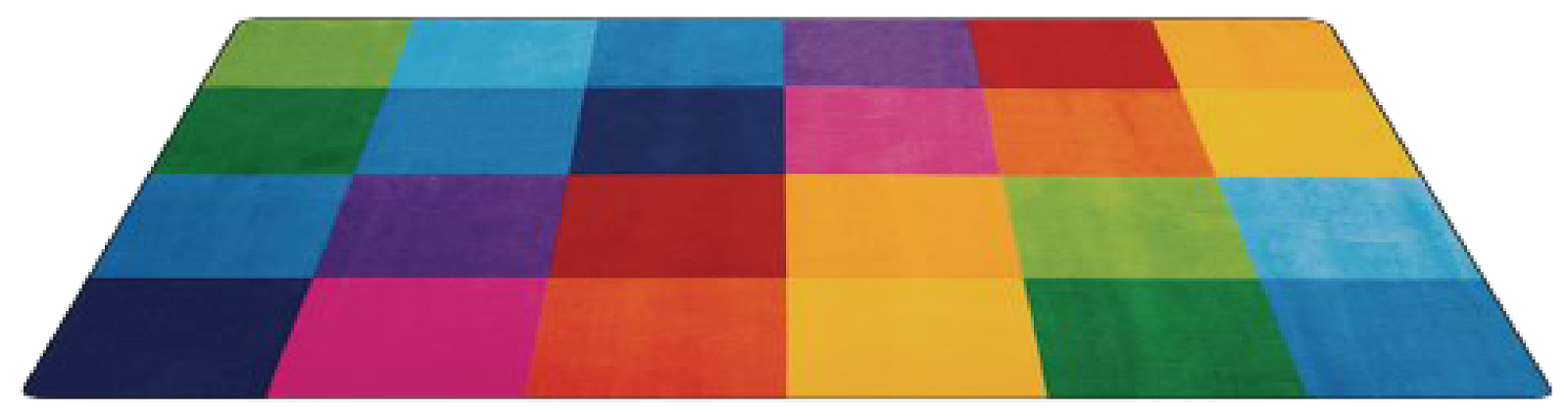 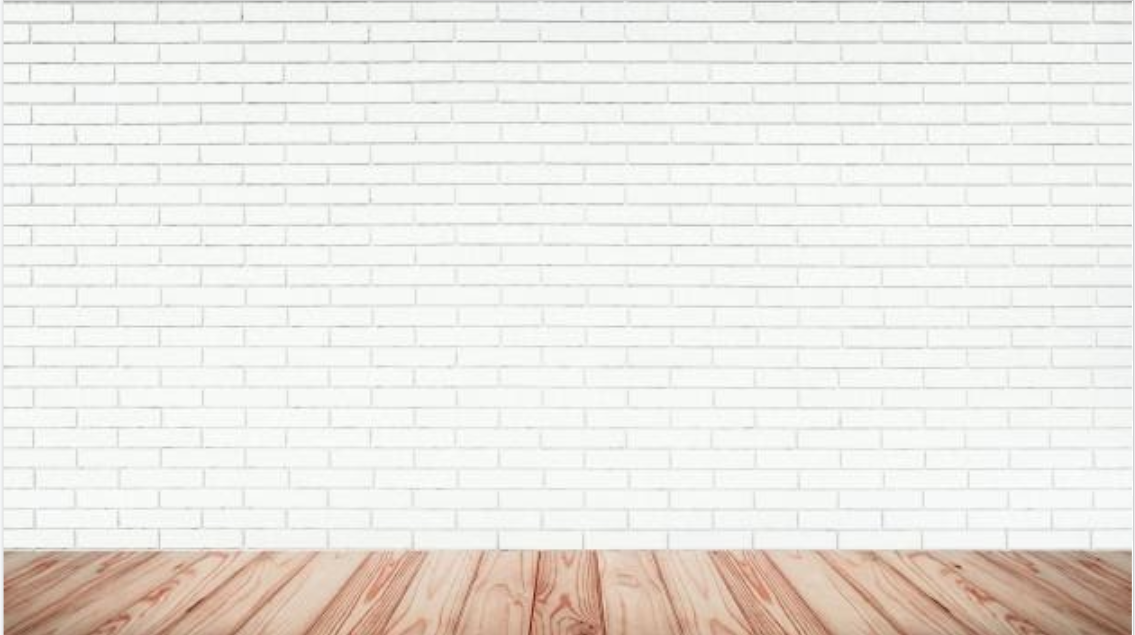 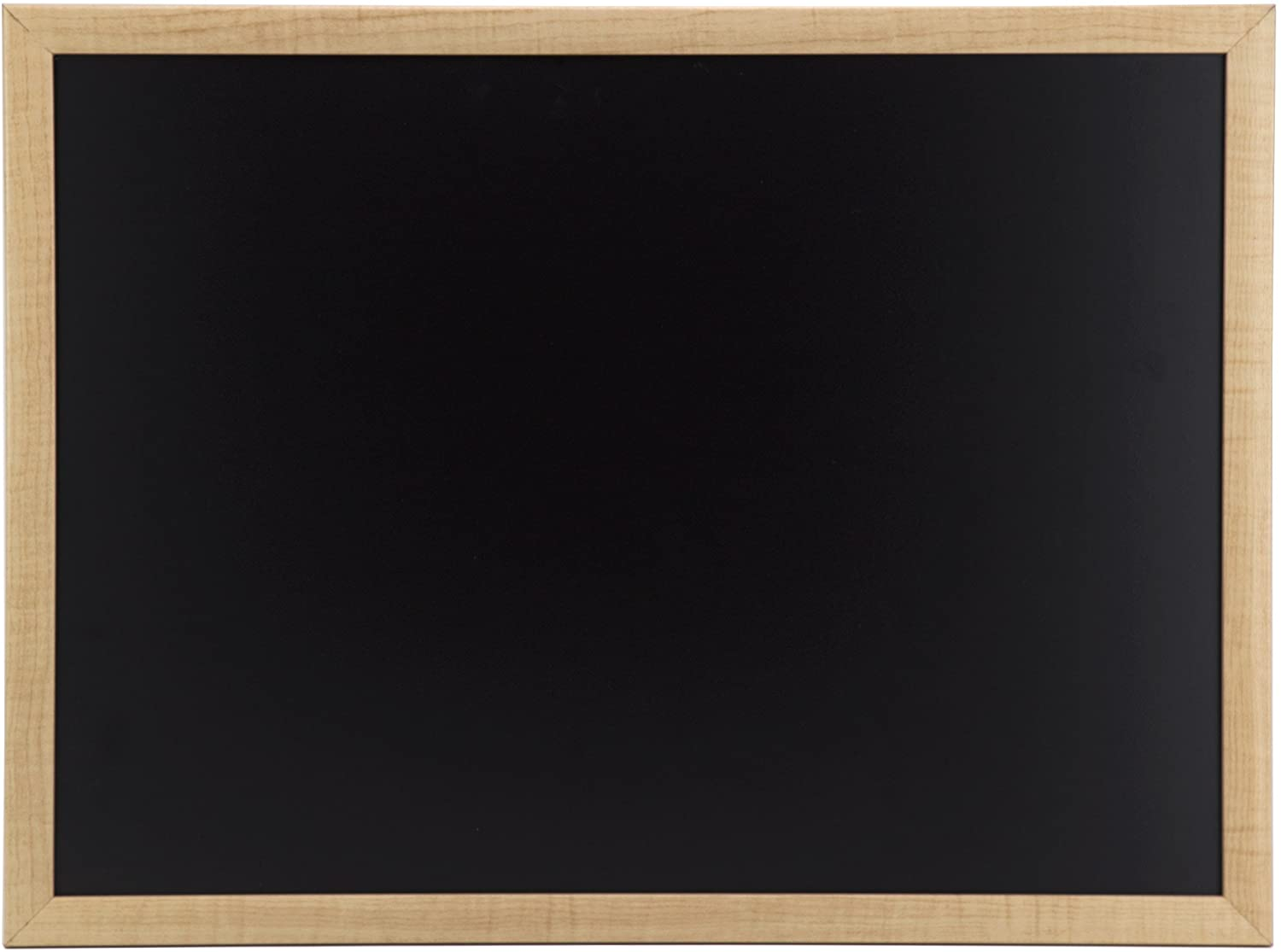 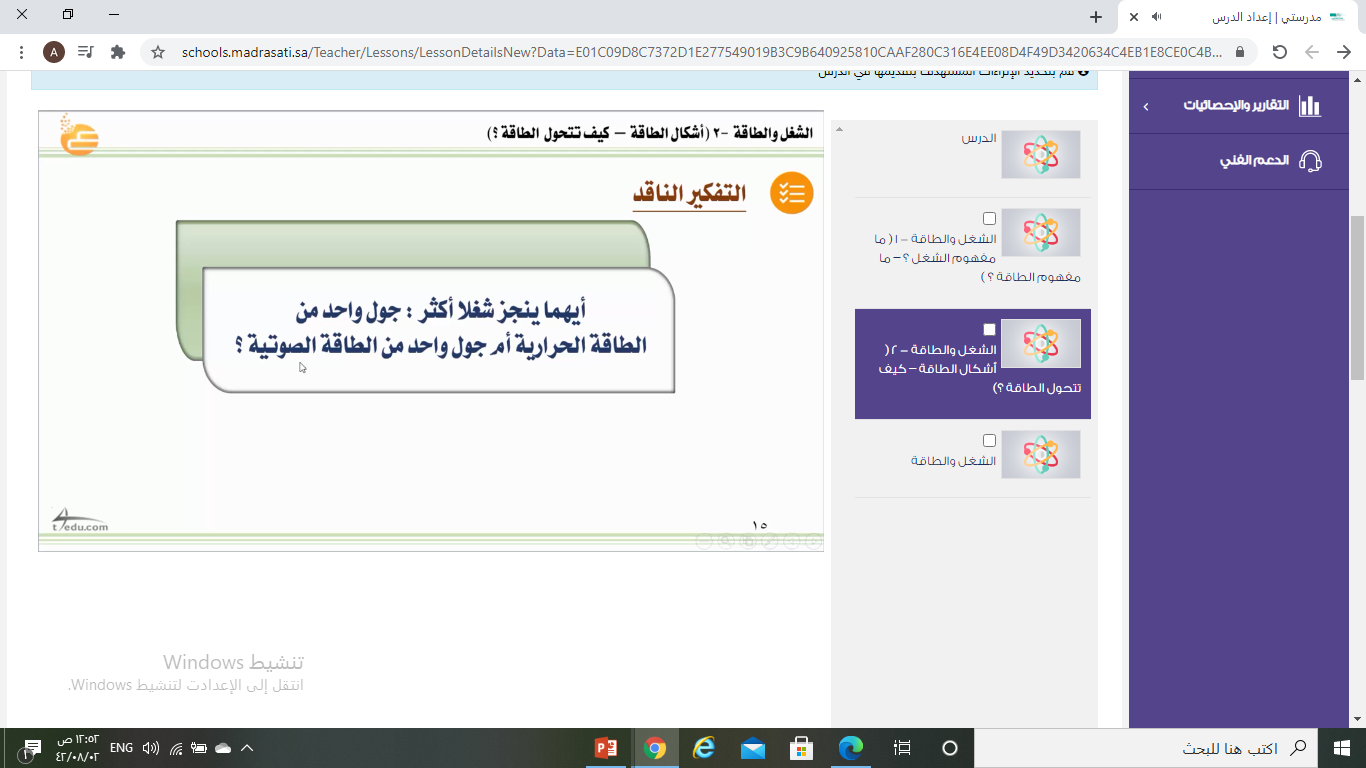 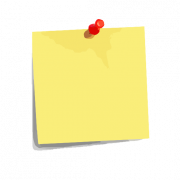 اختبر نفسي   
صفحة131
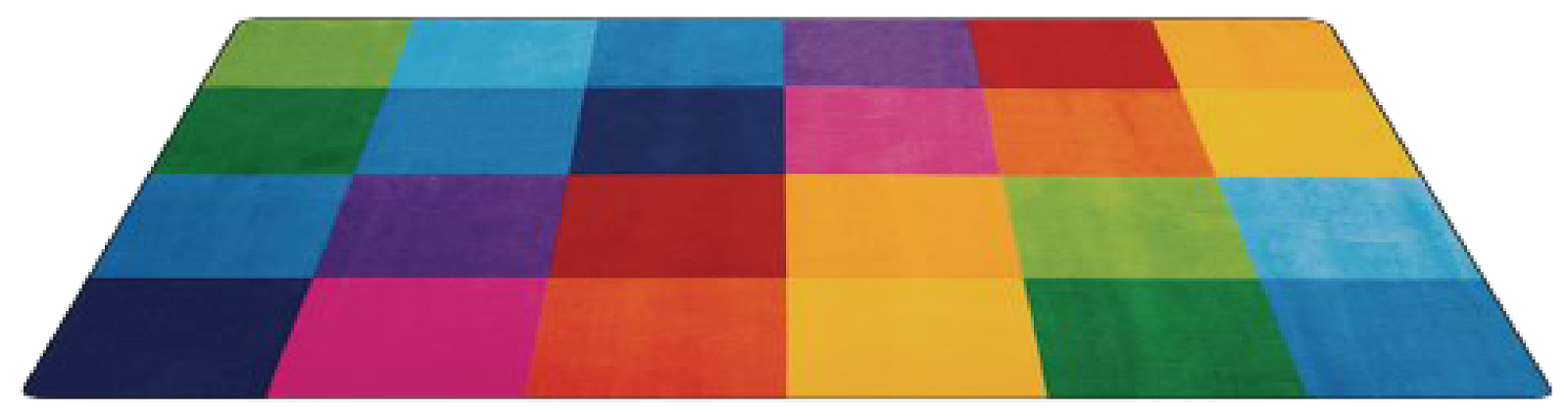 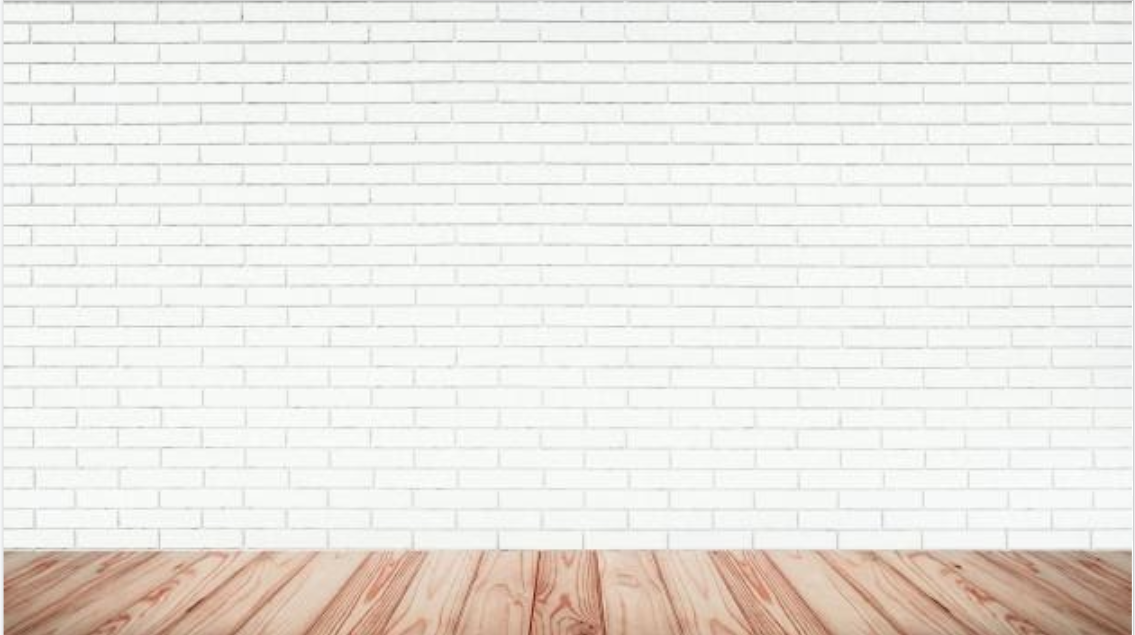 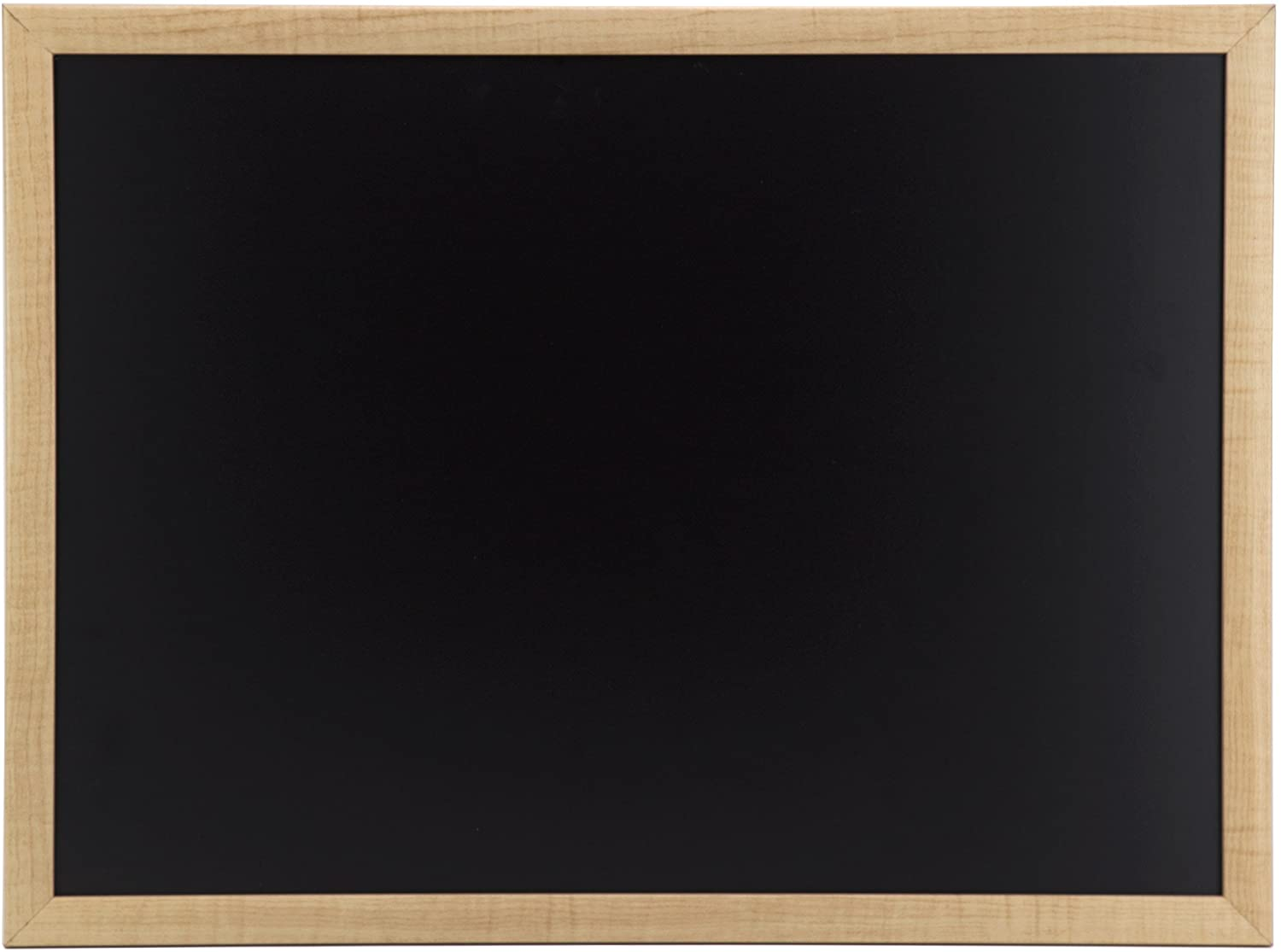 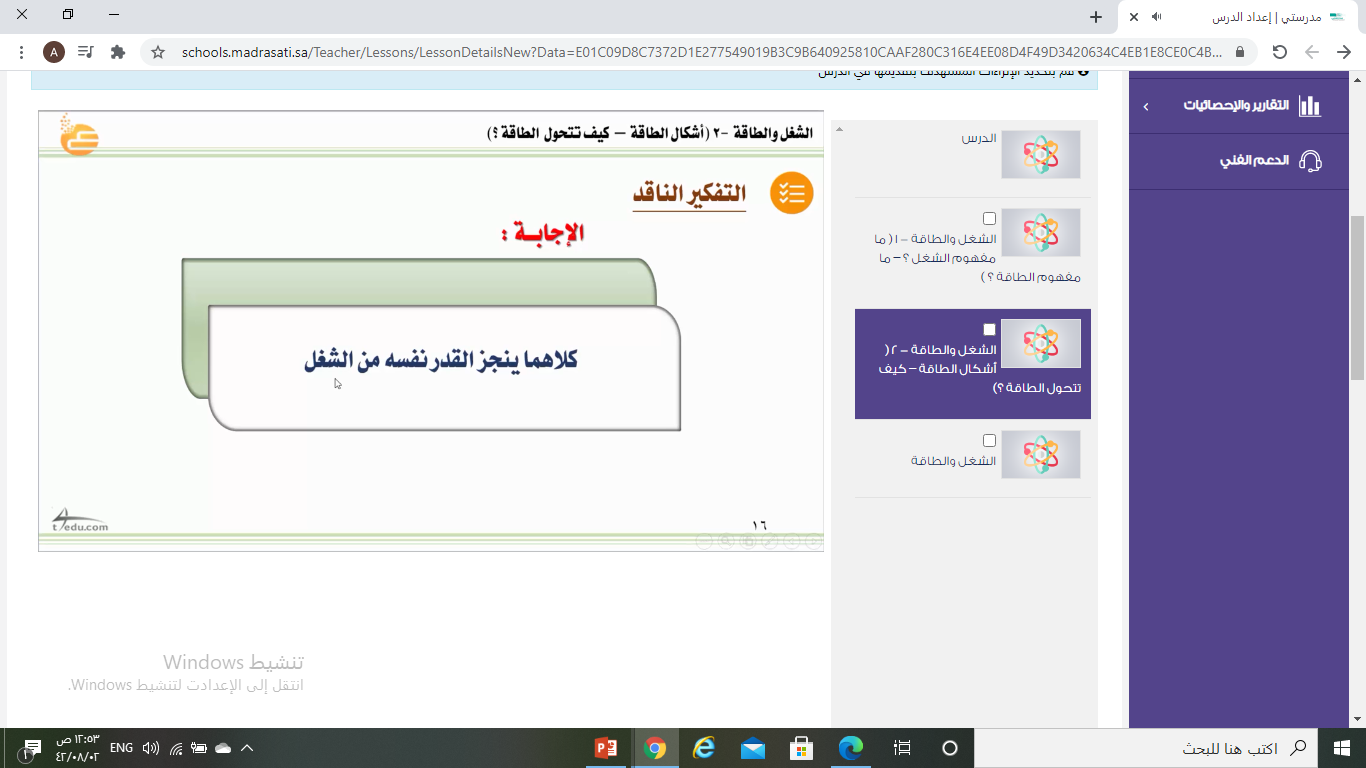 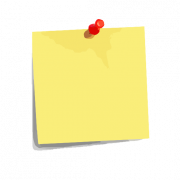 اختبر نفسي  
صفحة131
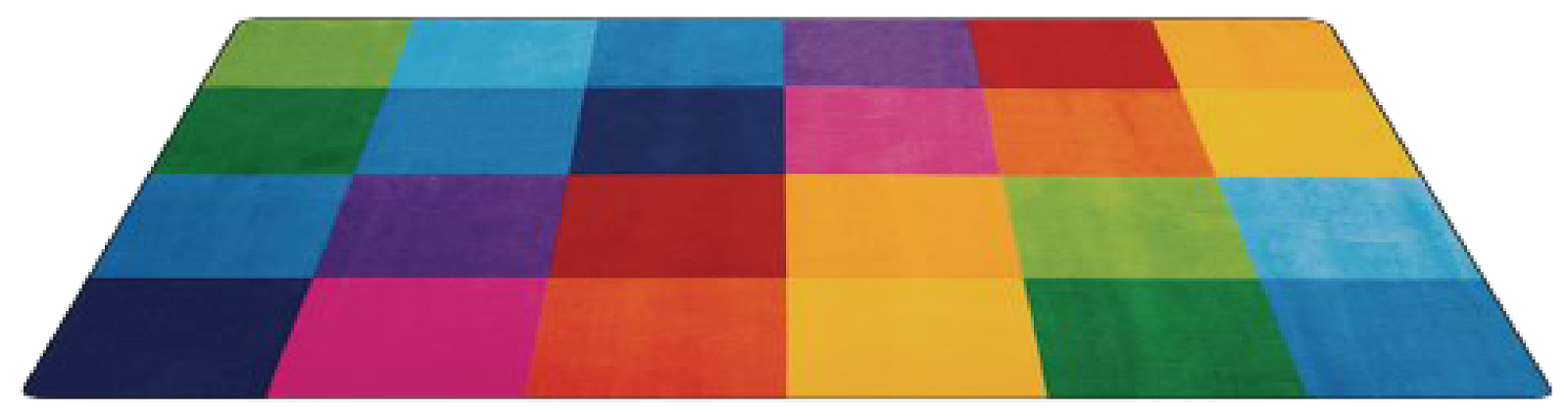 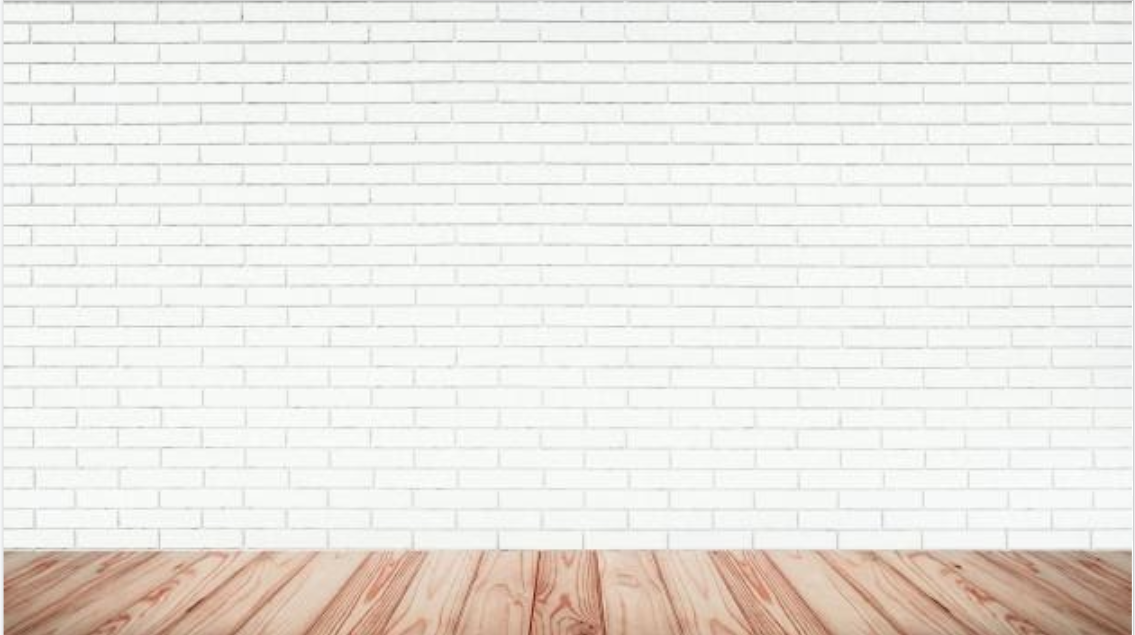 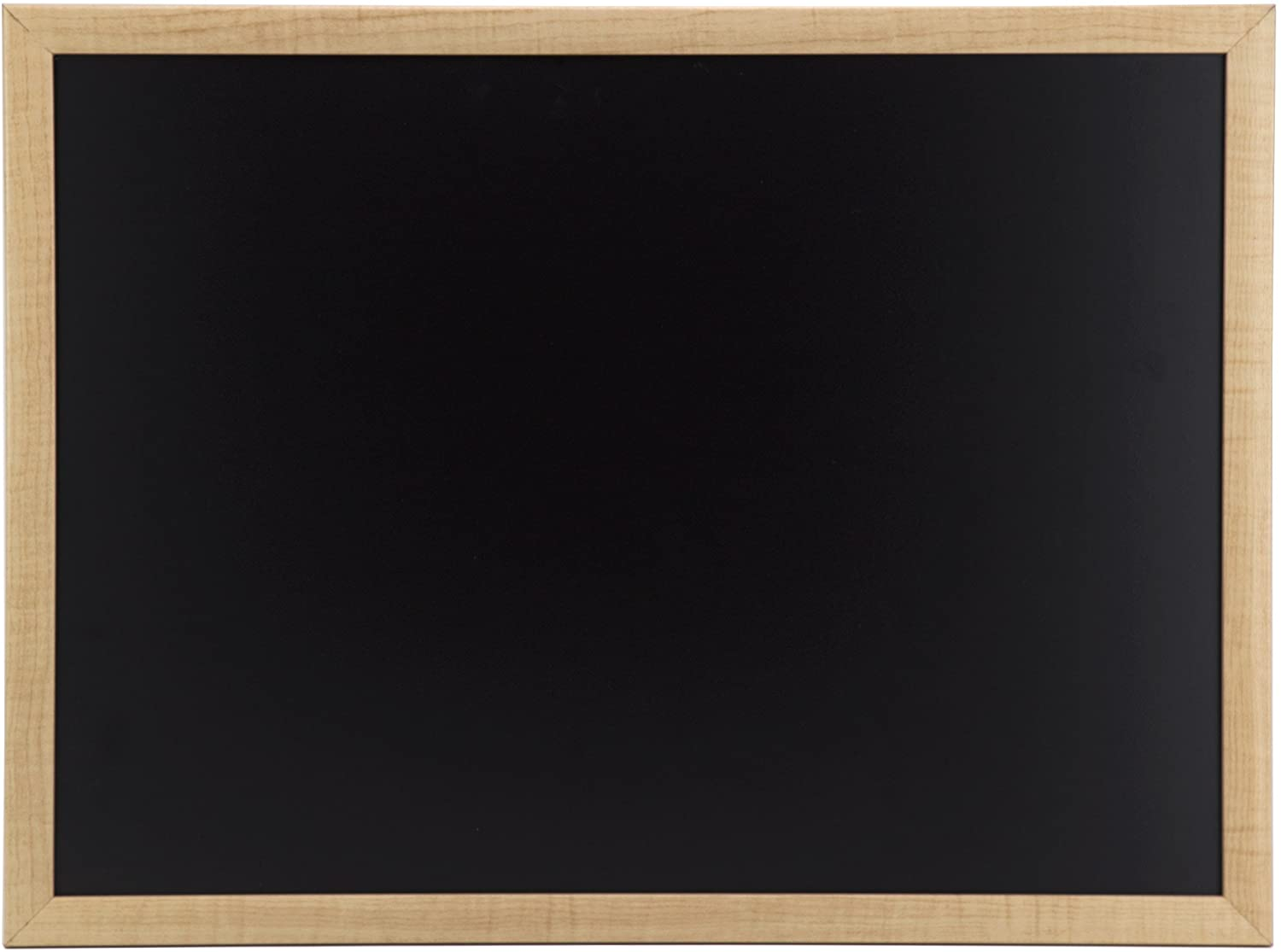 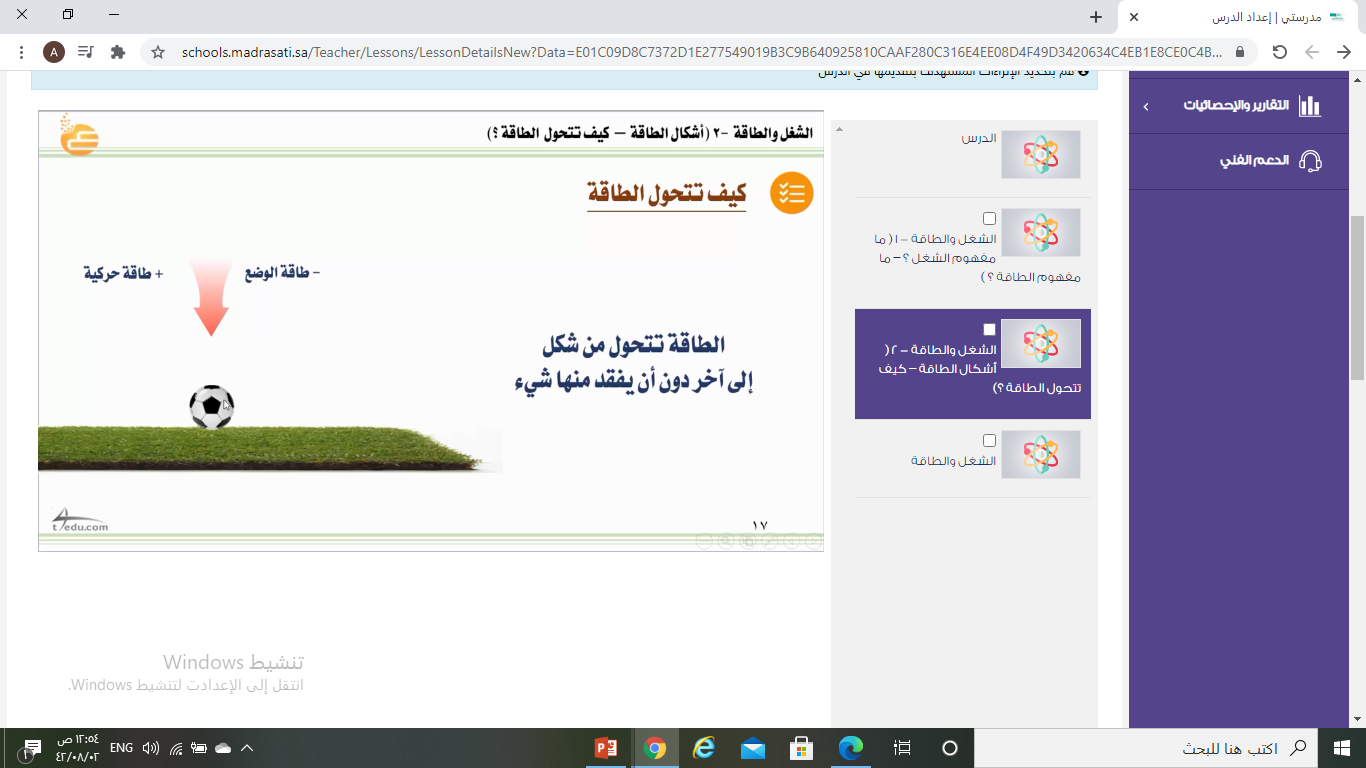 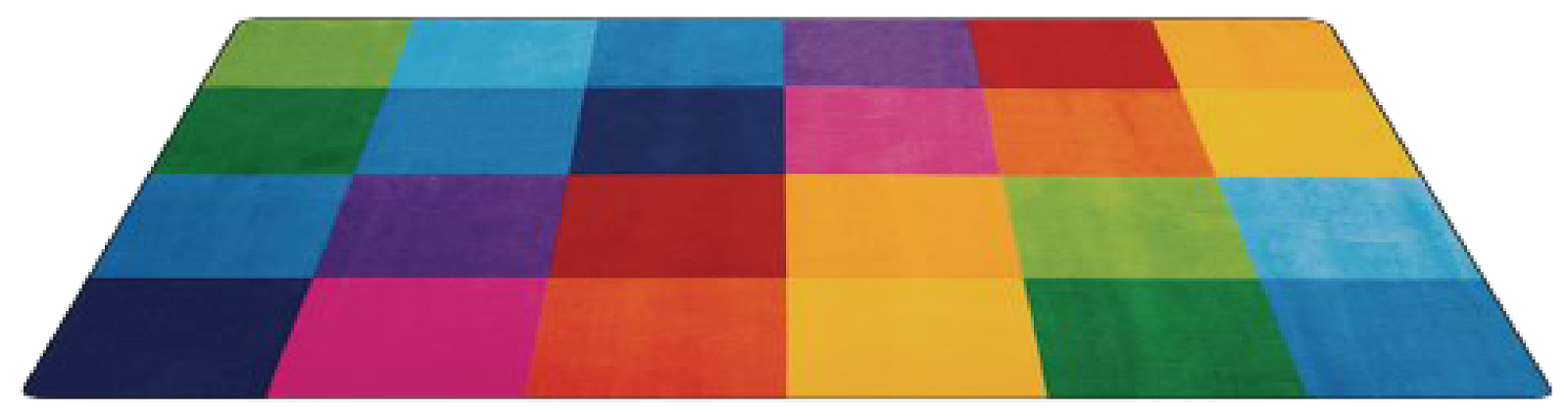 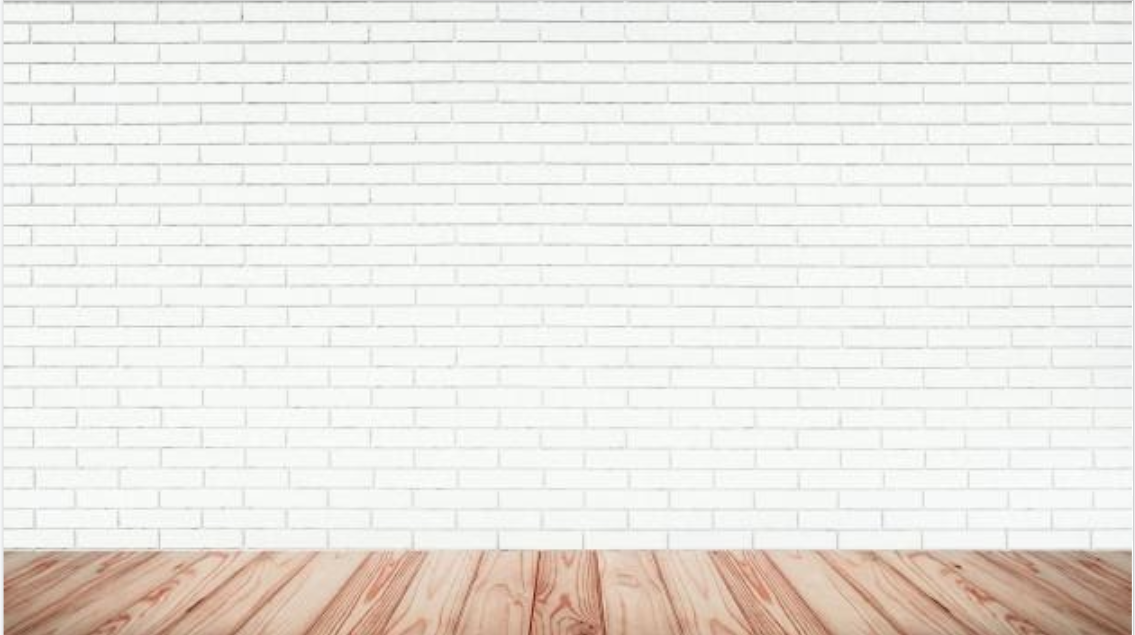 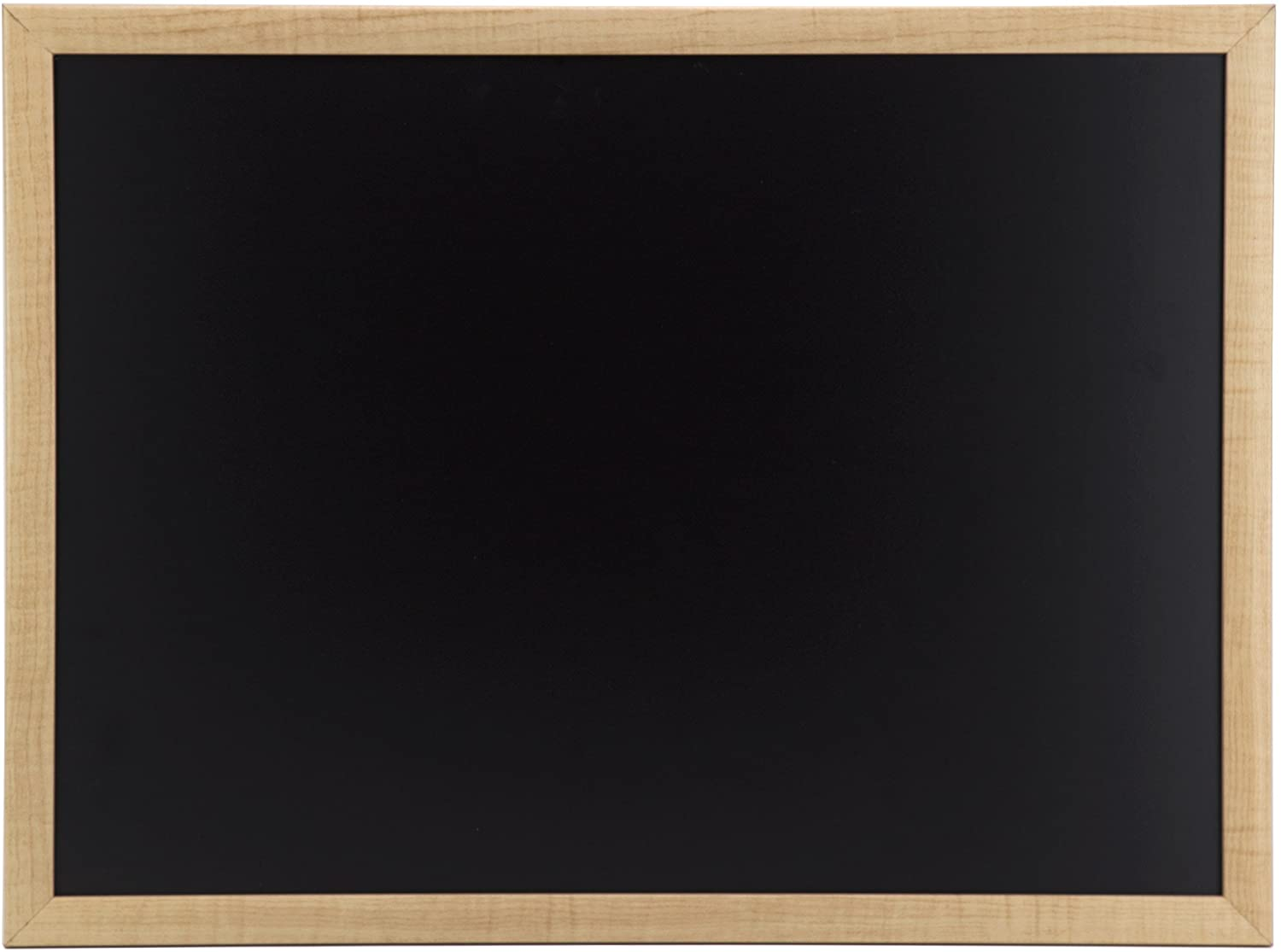 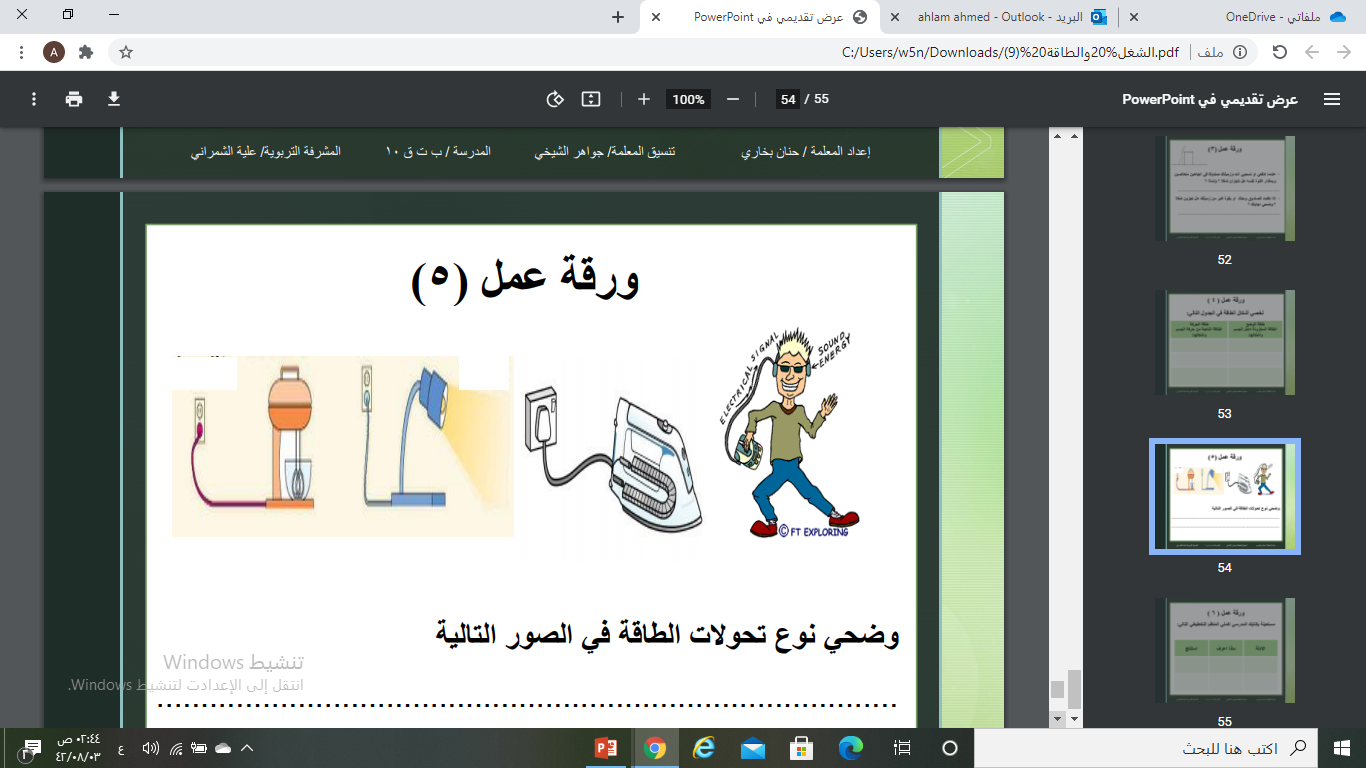 4
3
2
1
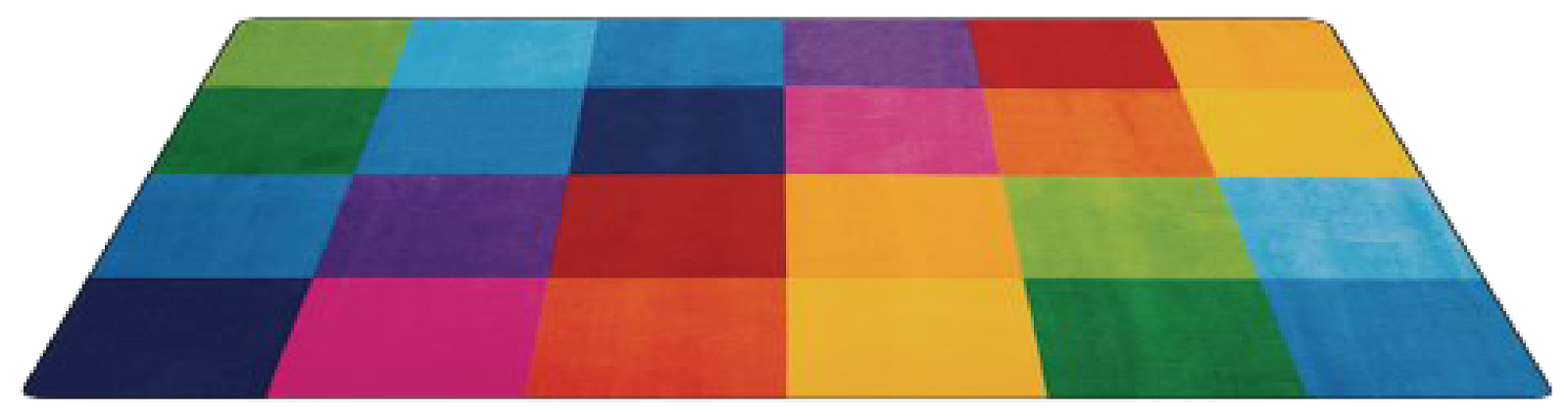 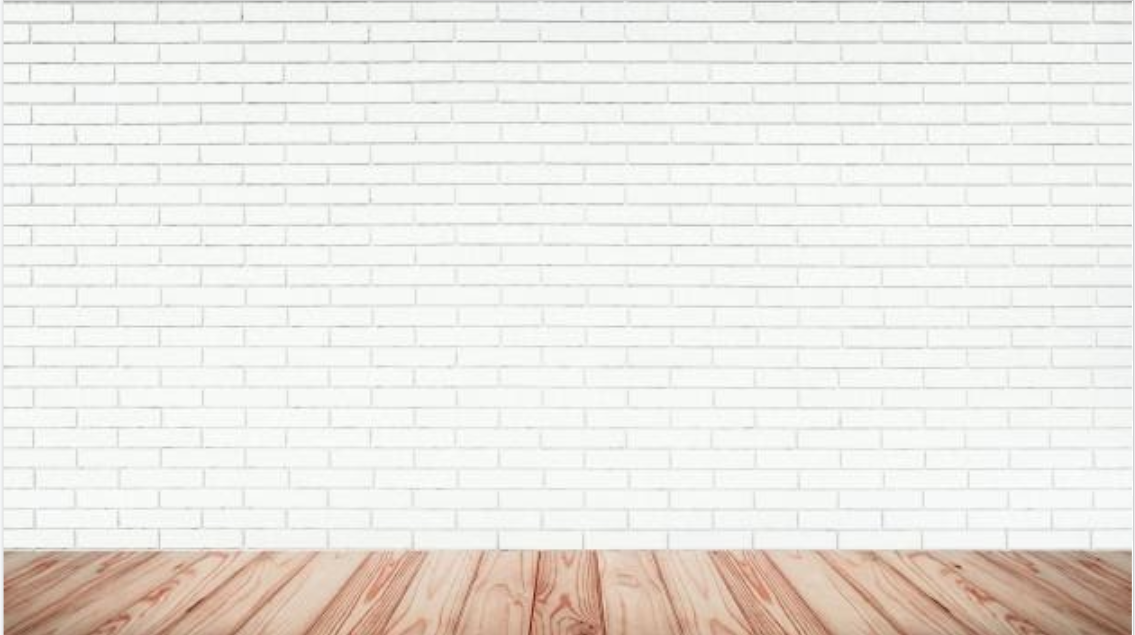 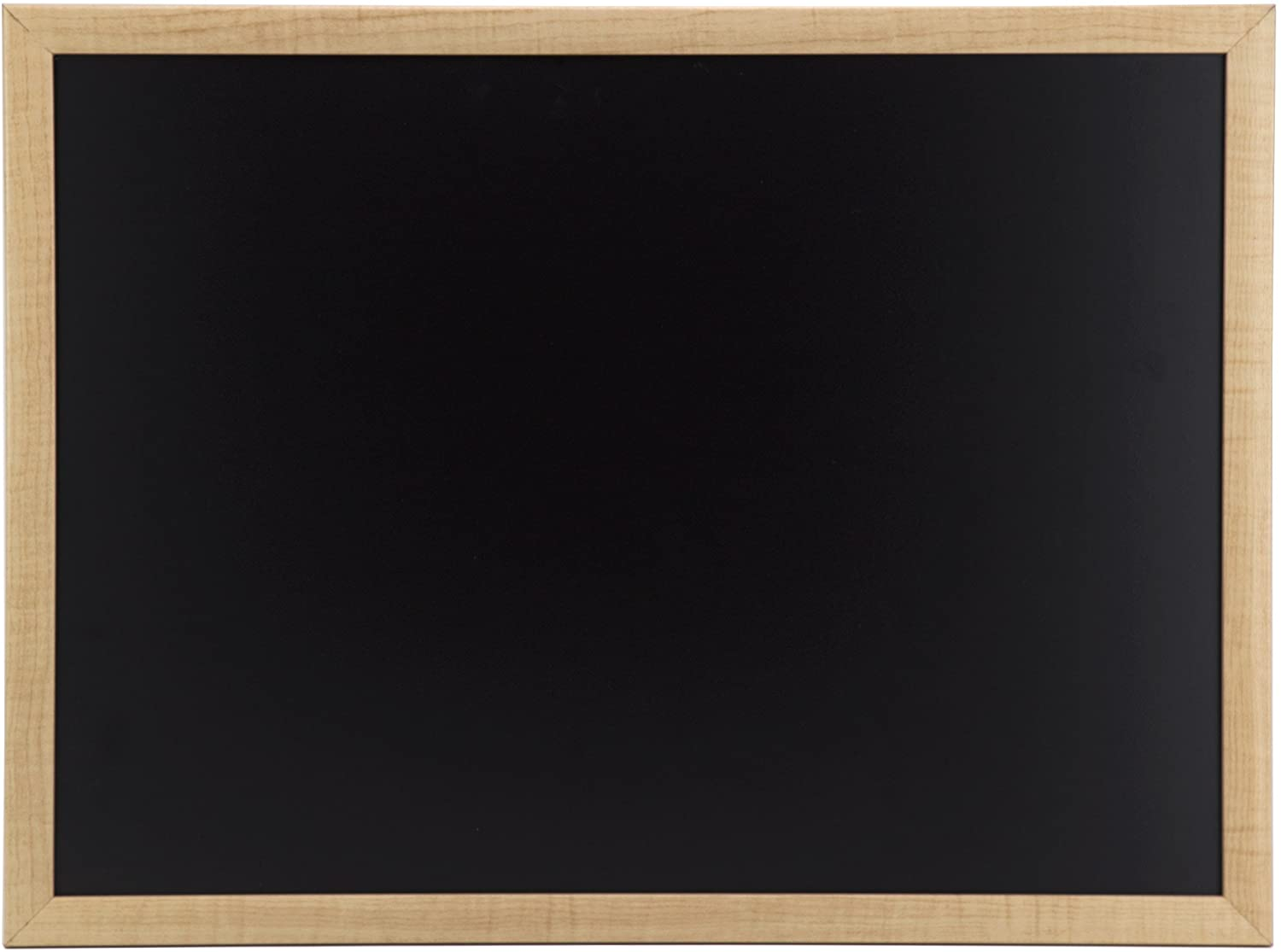 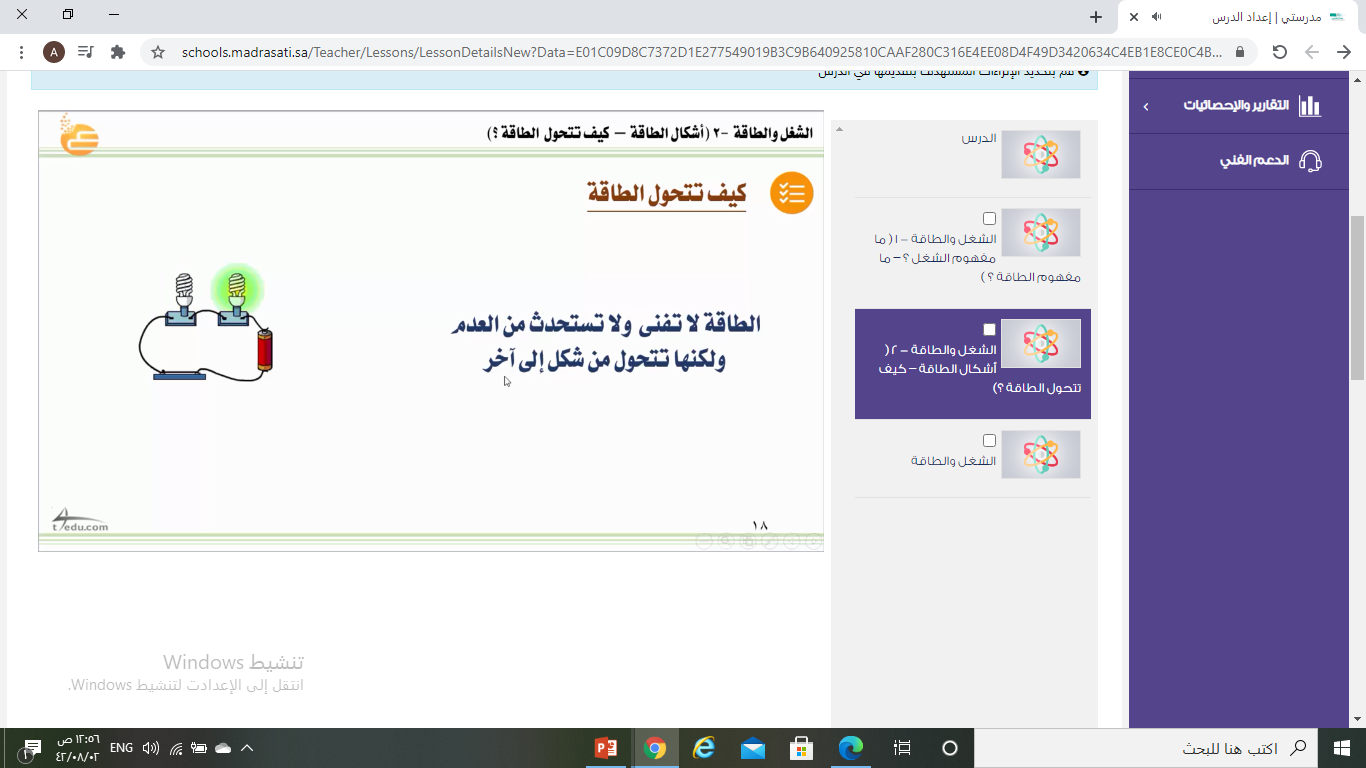 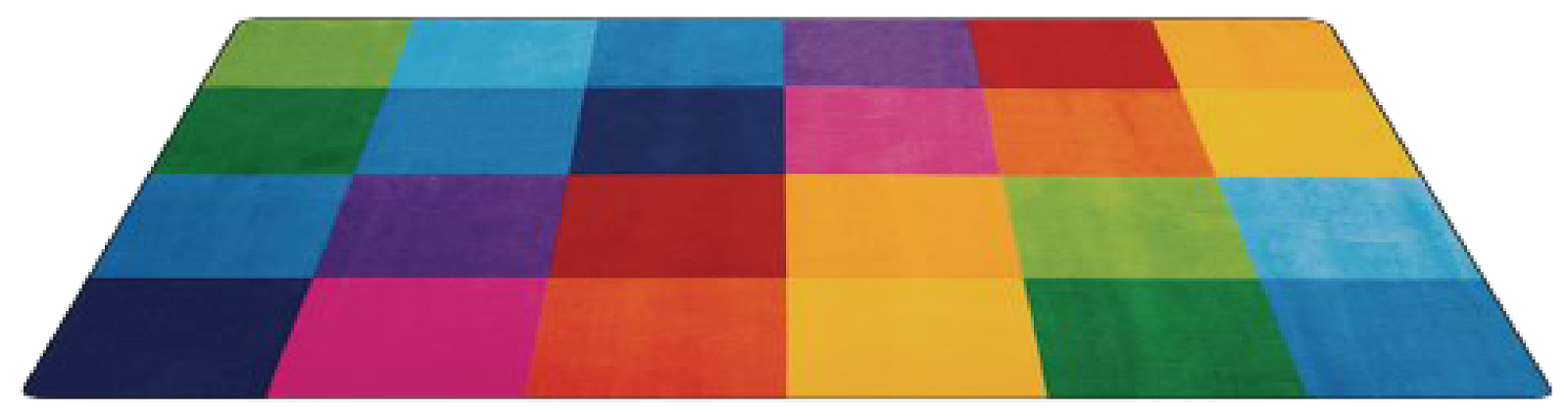 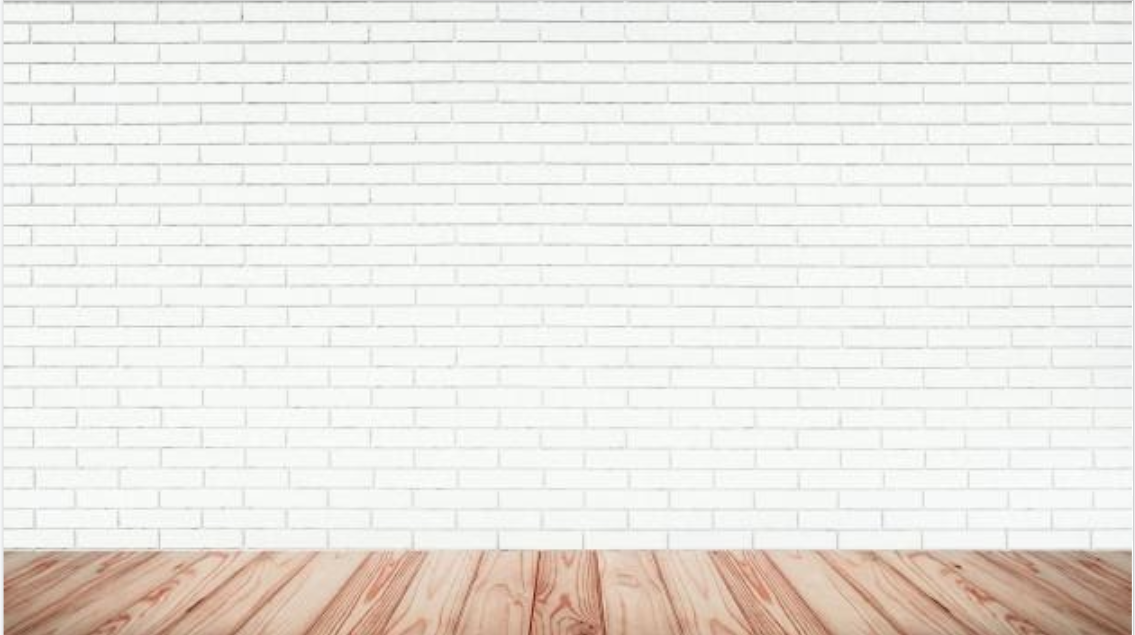 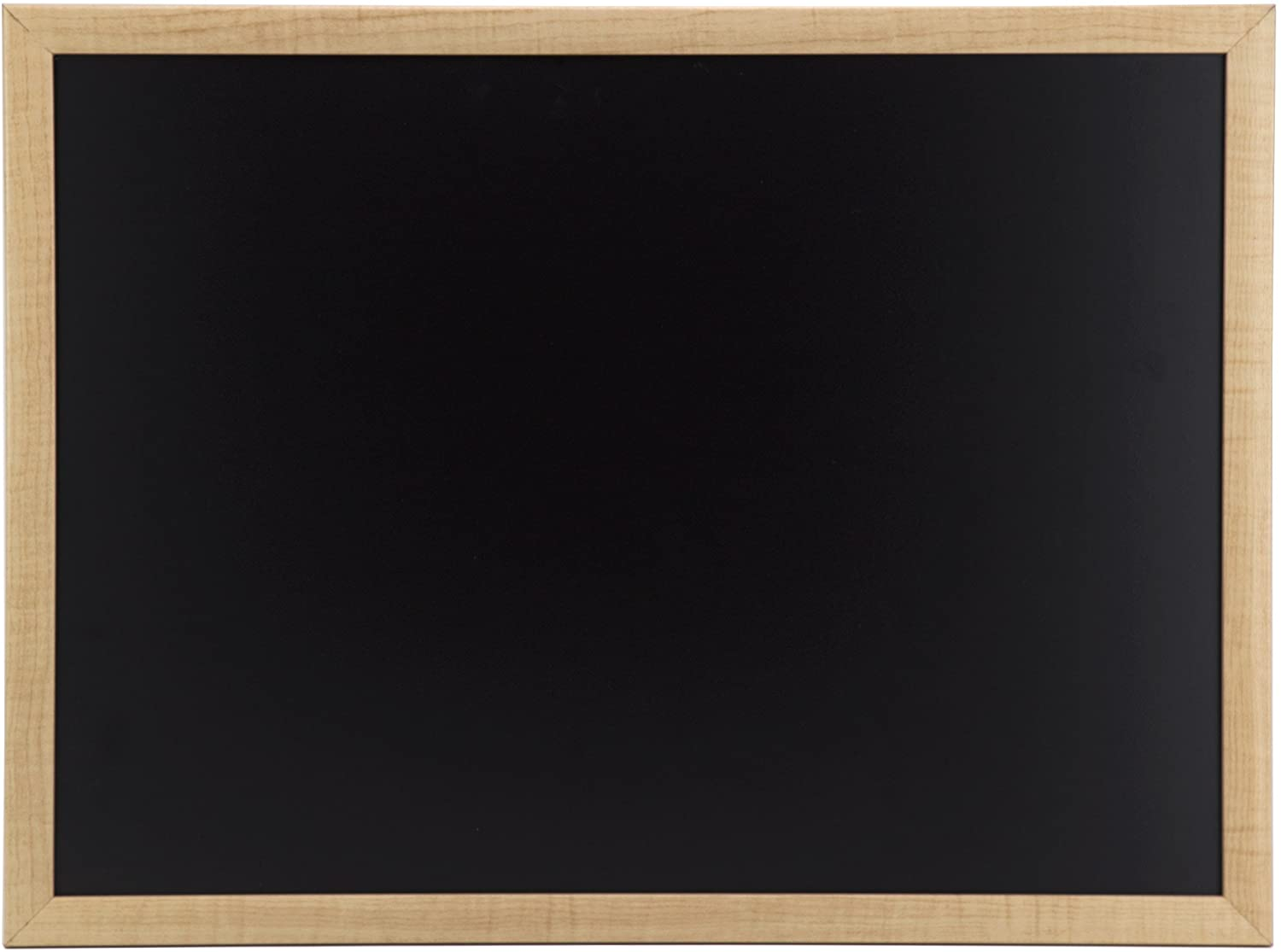 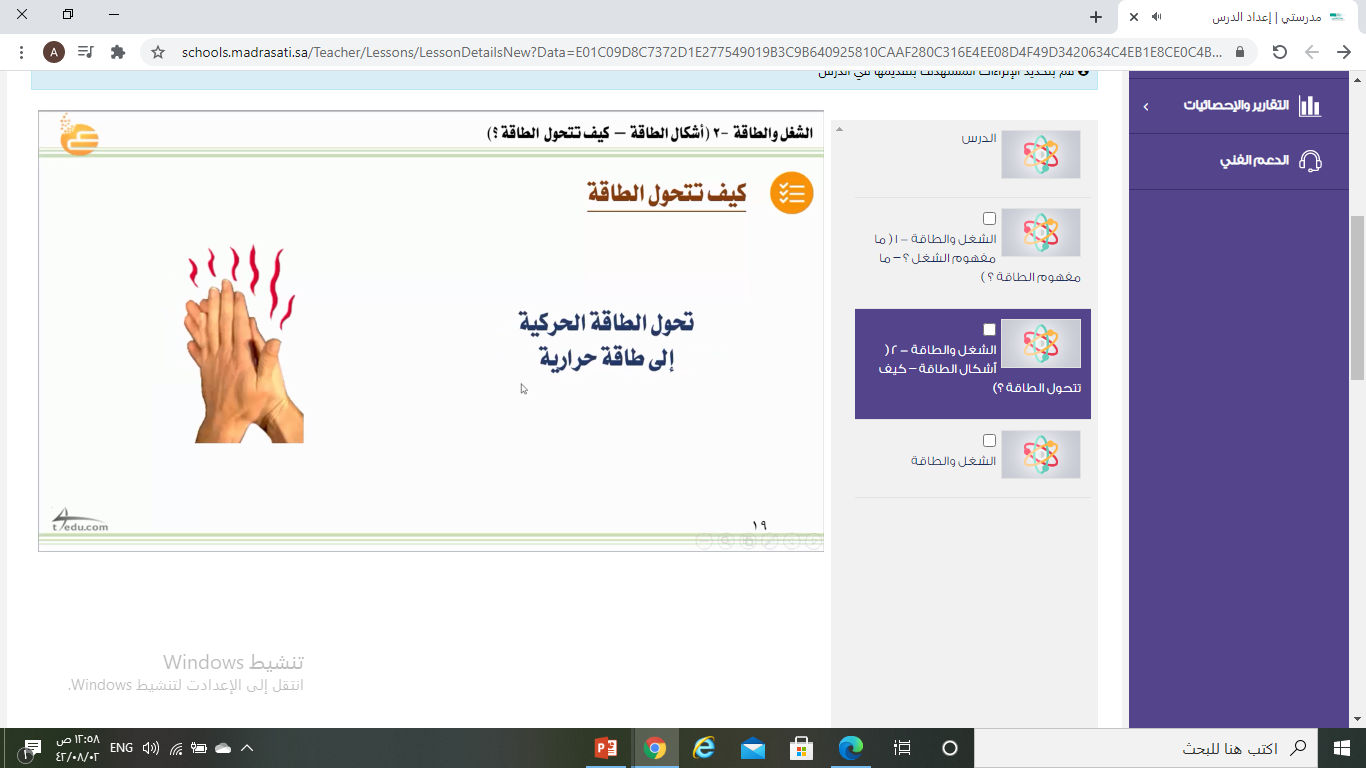 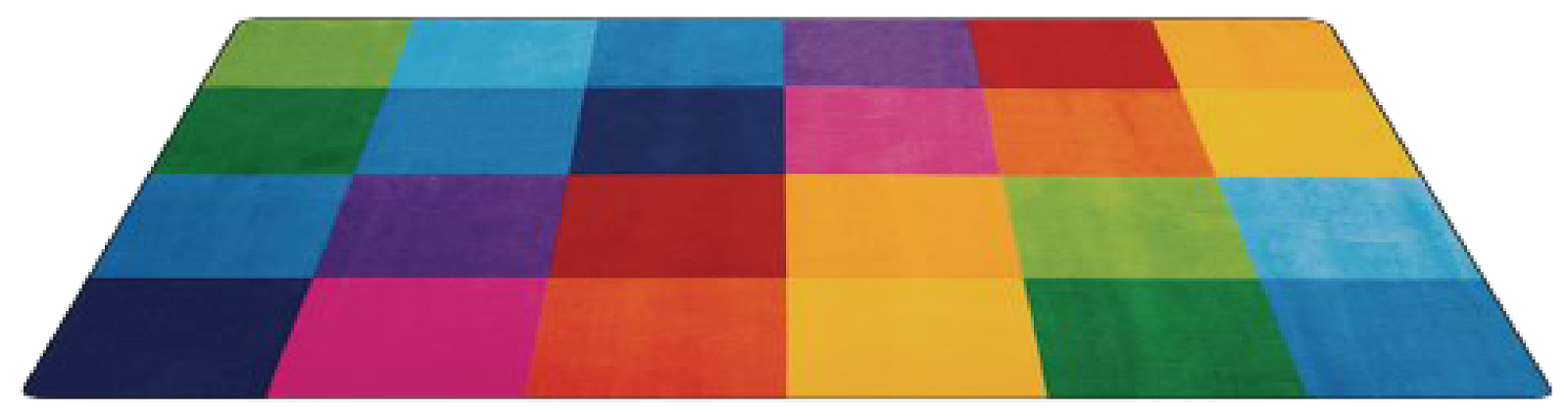 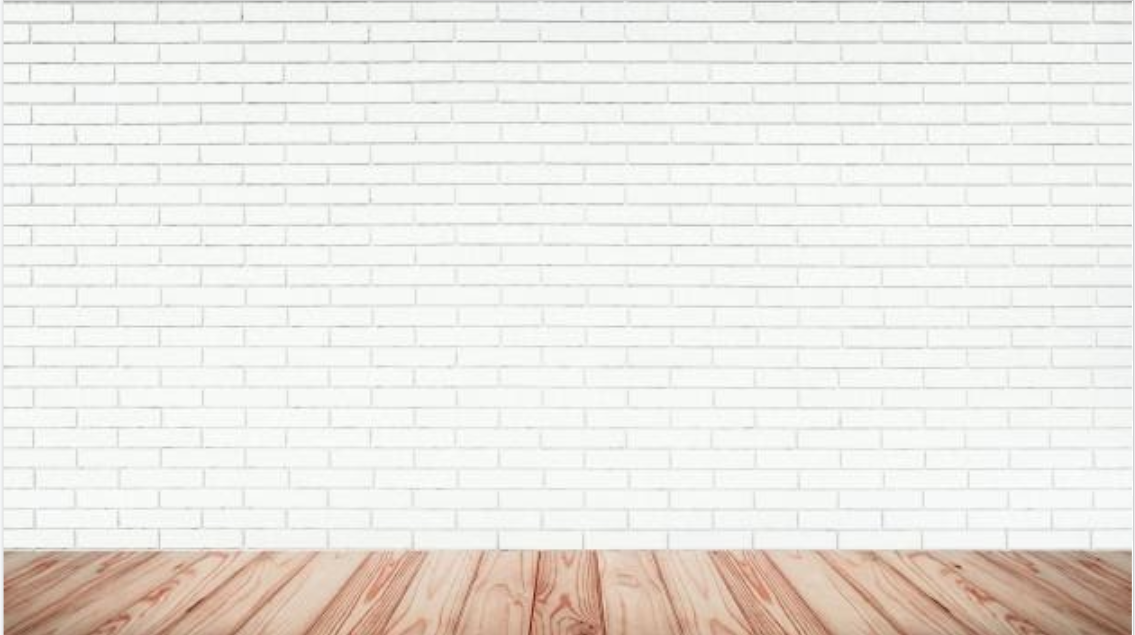 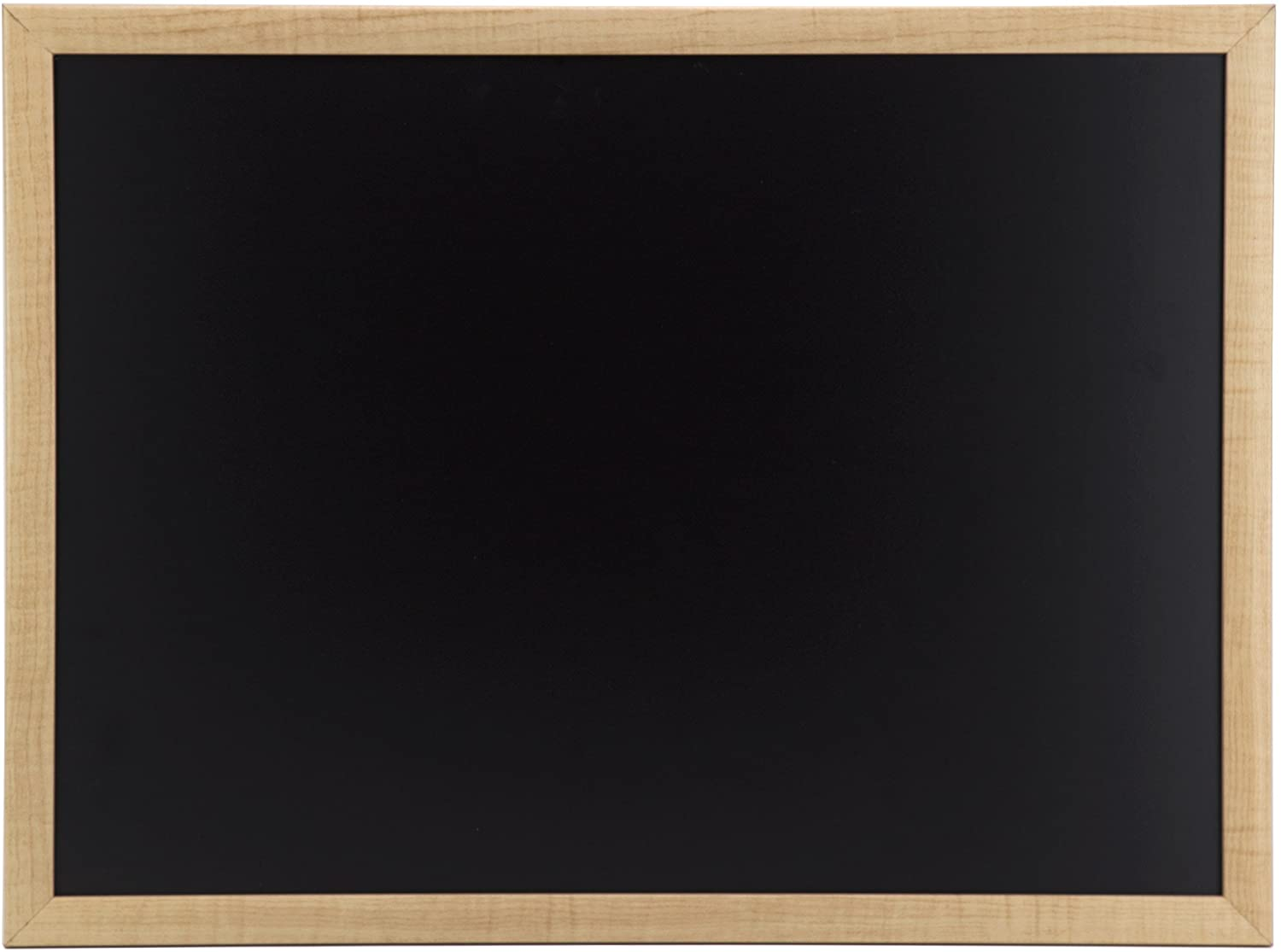 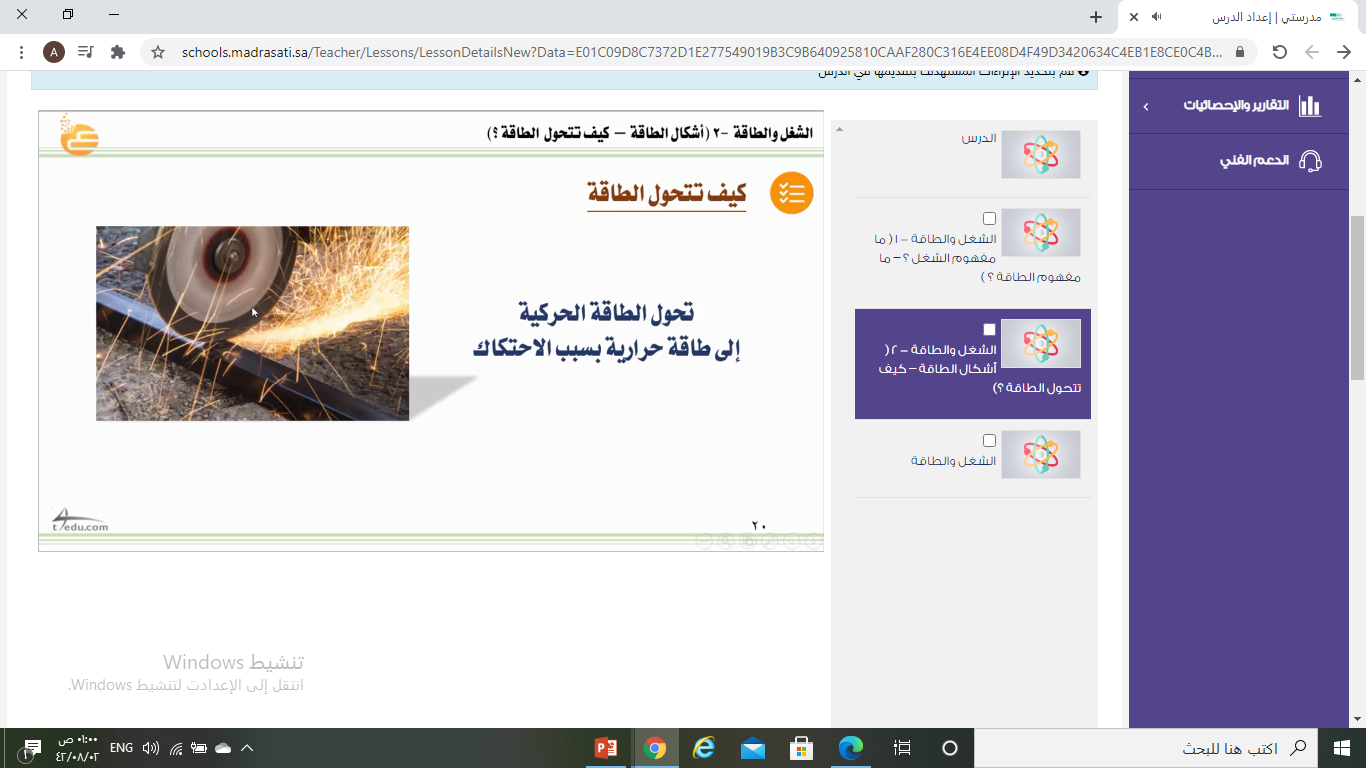 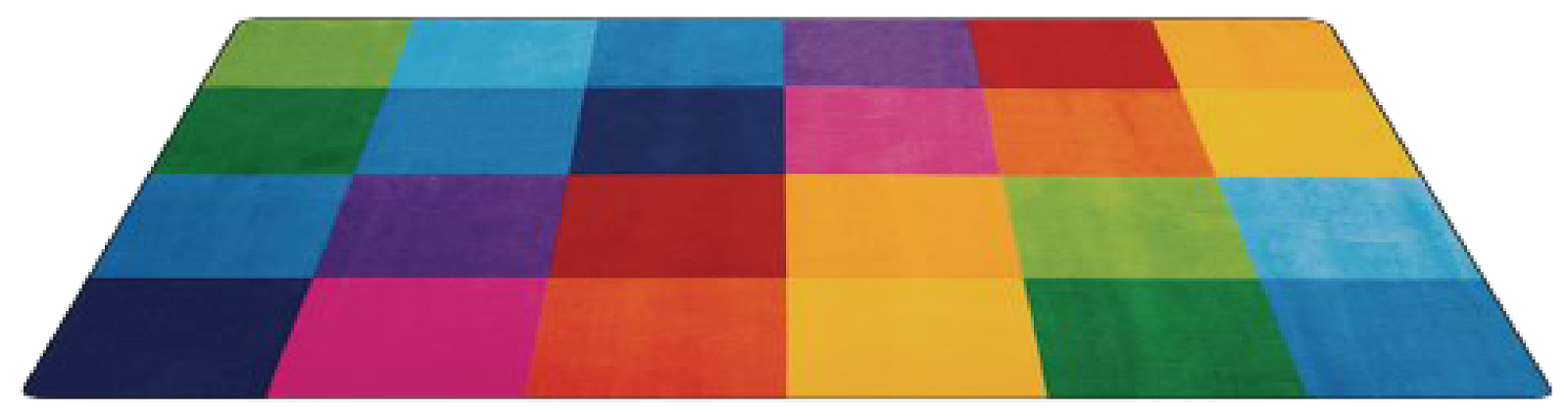 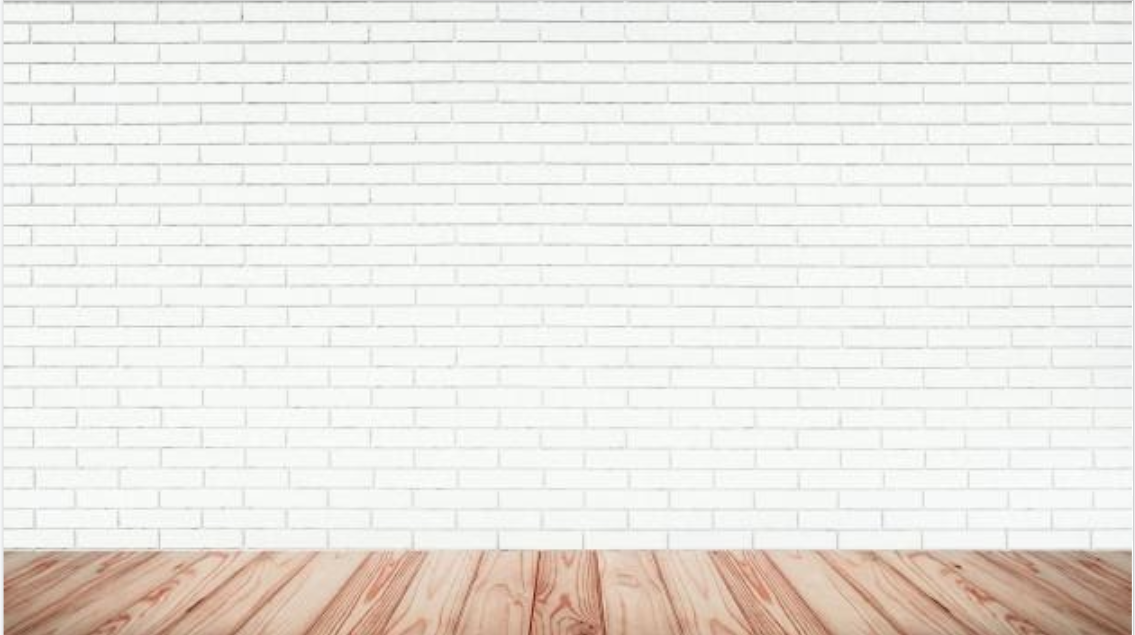 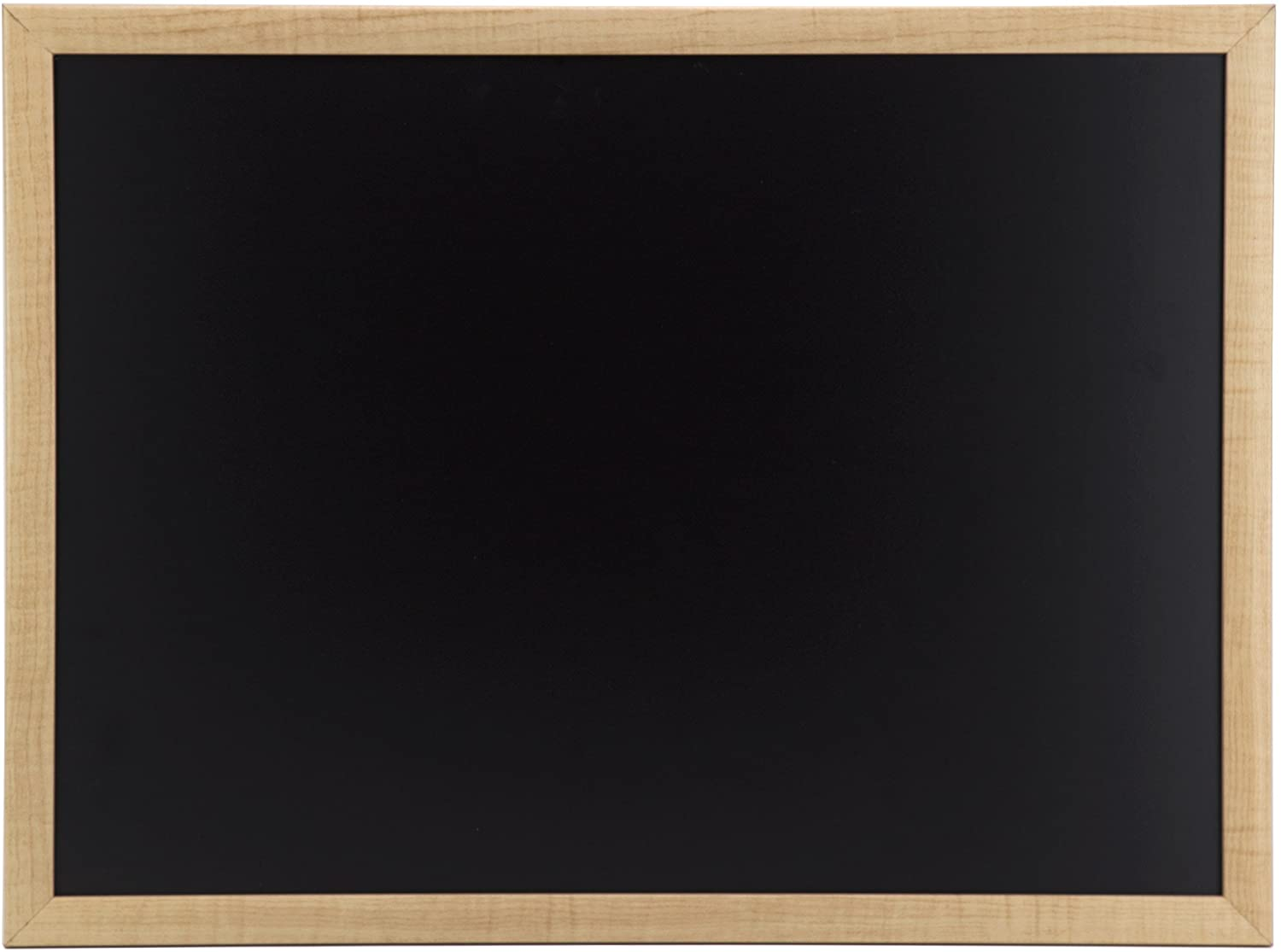 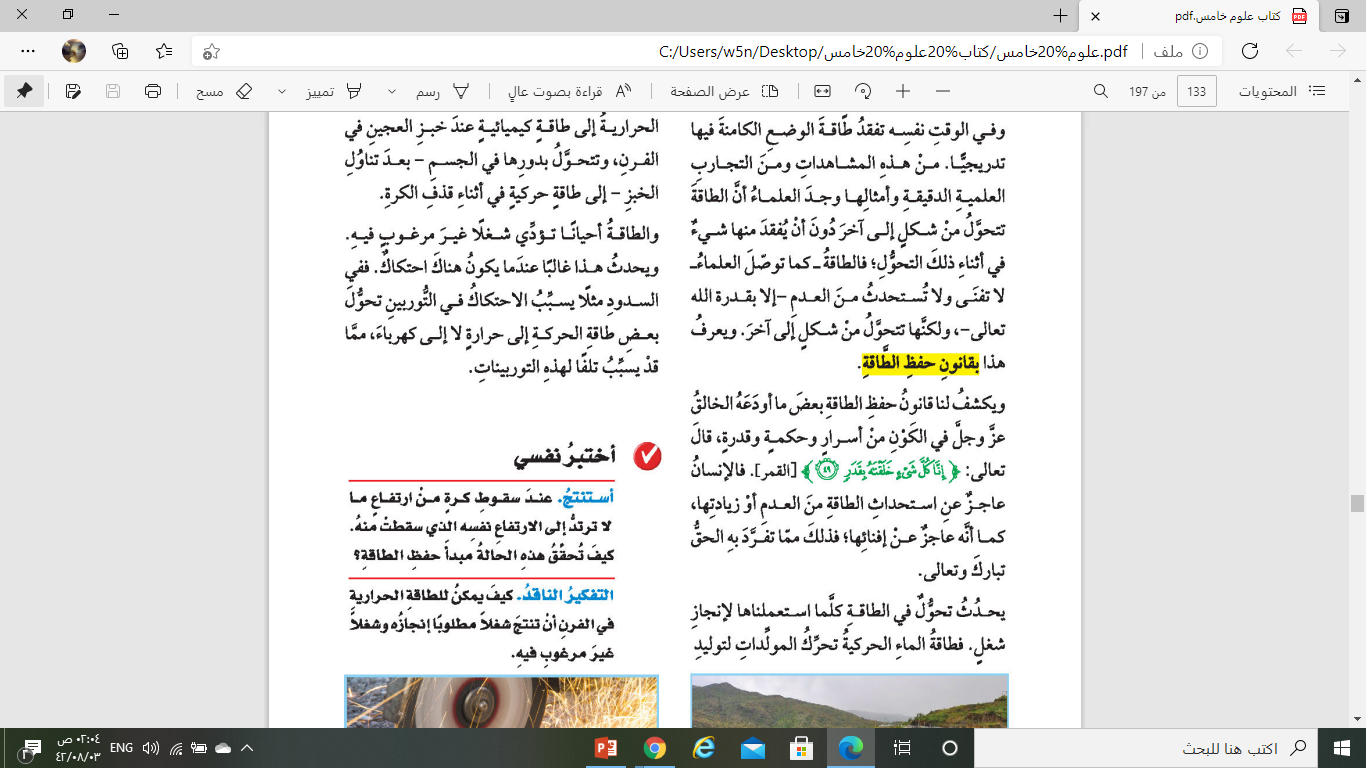 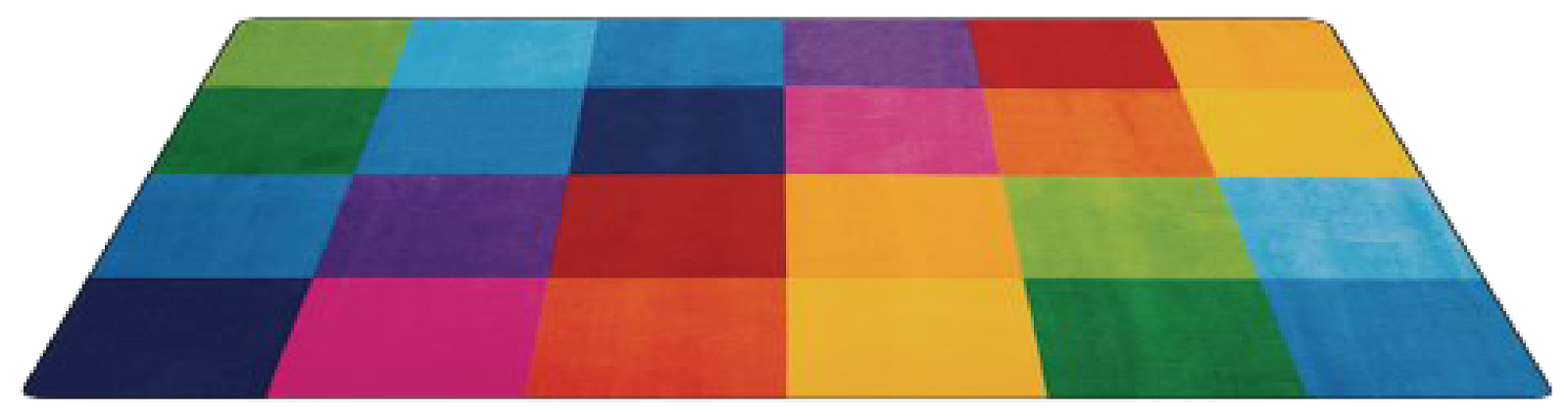 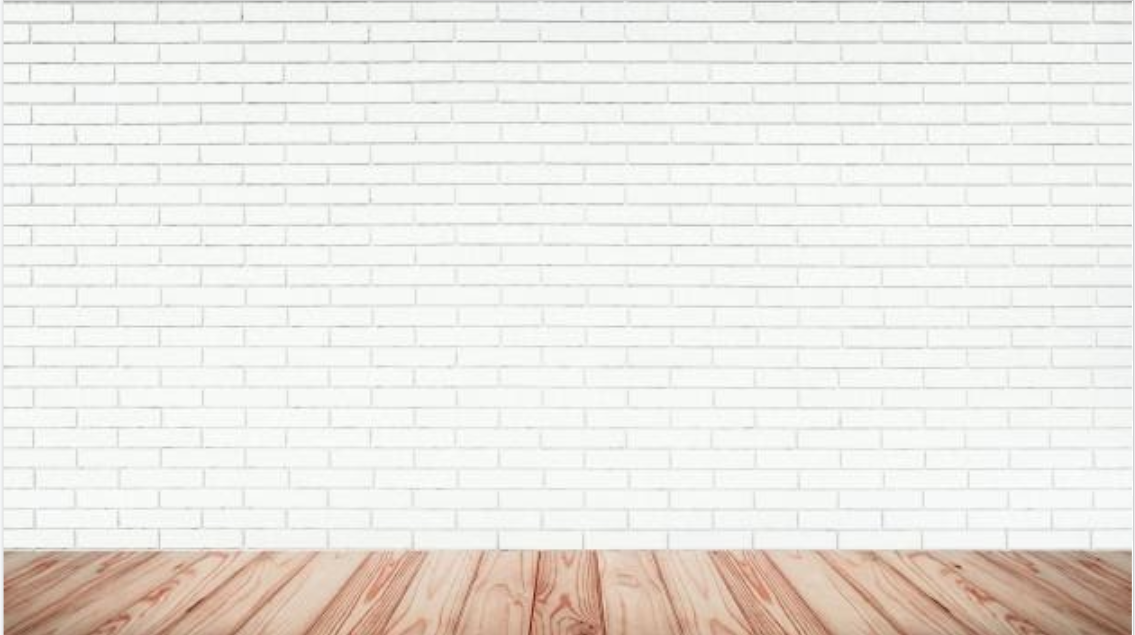 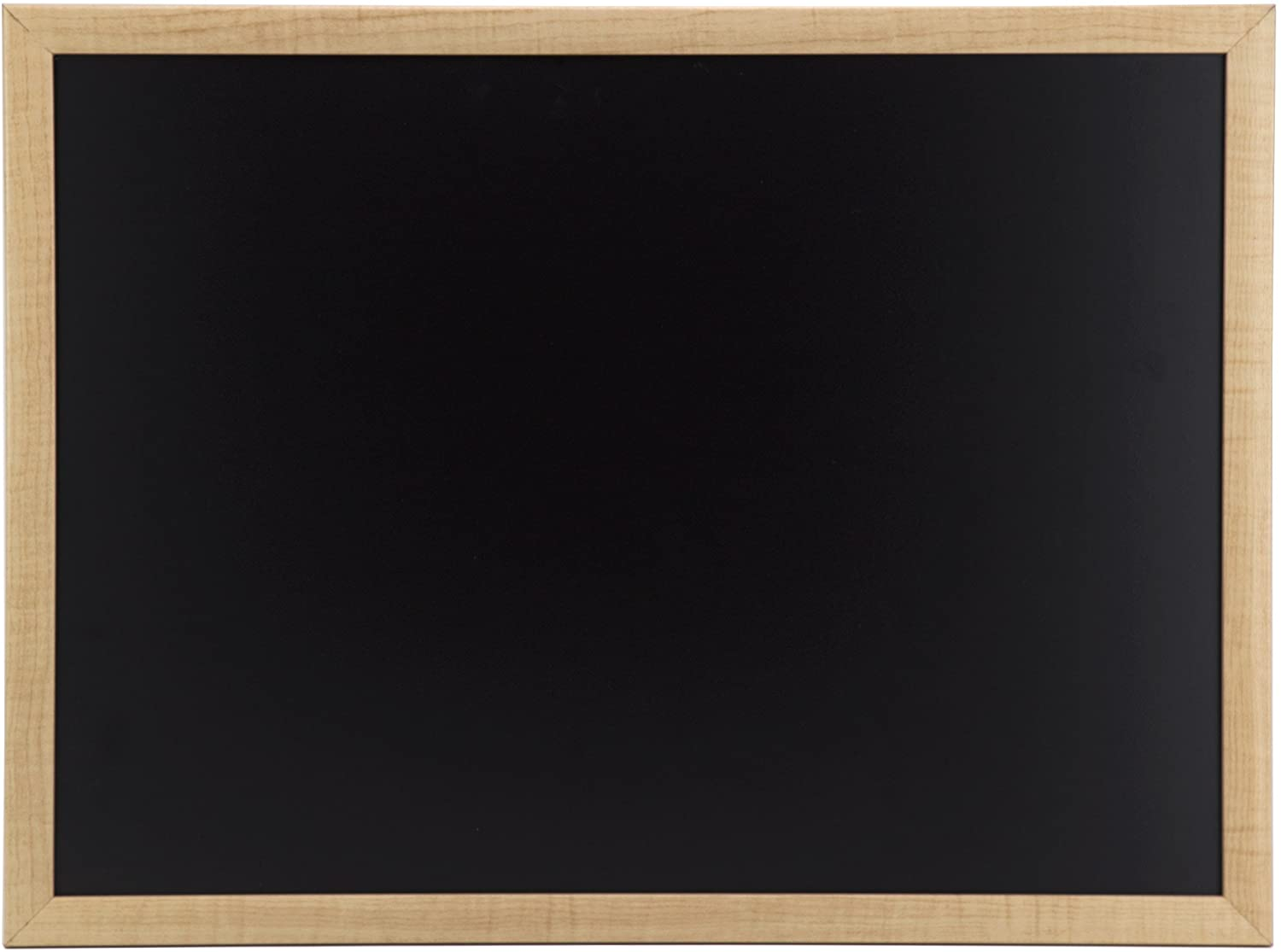 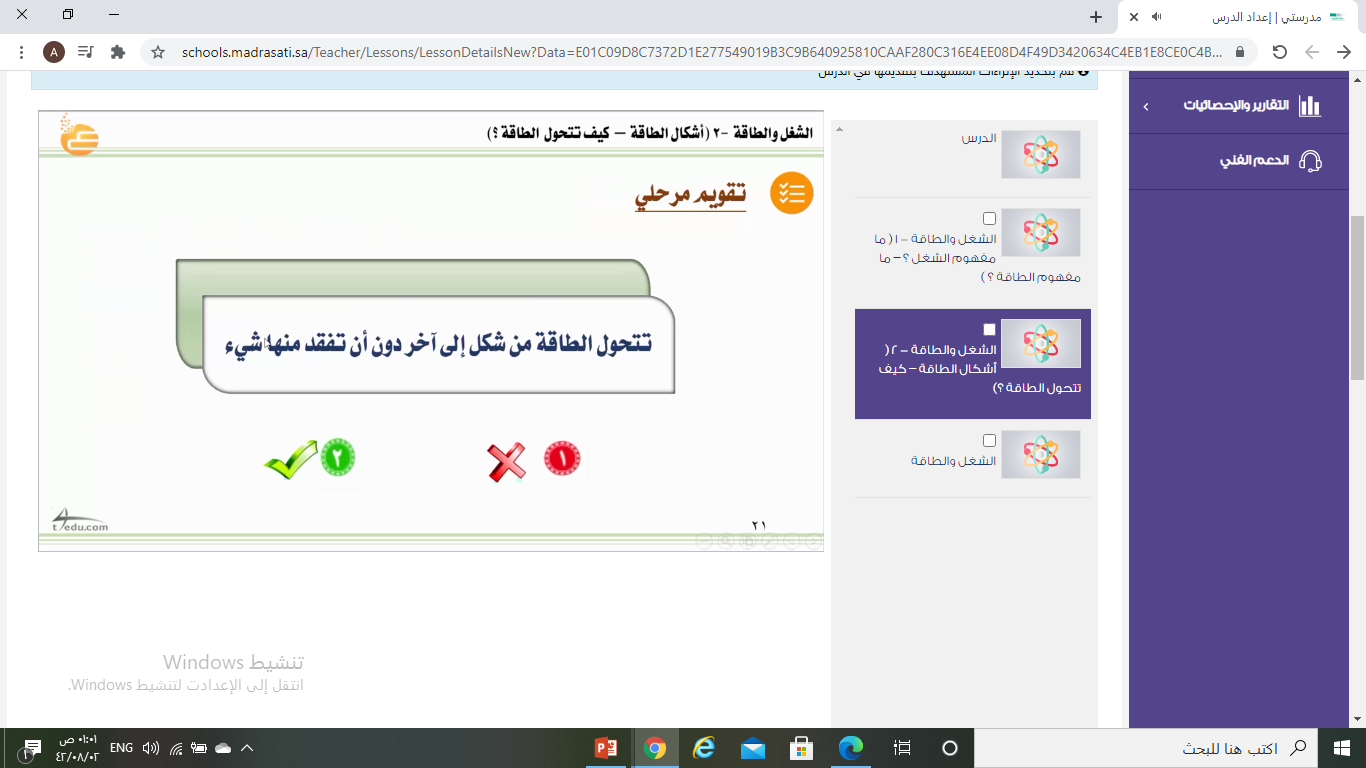 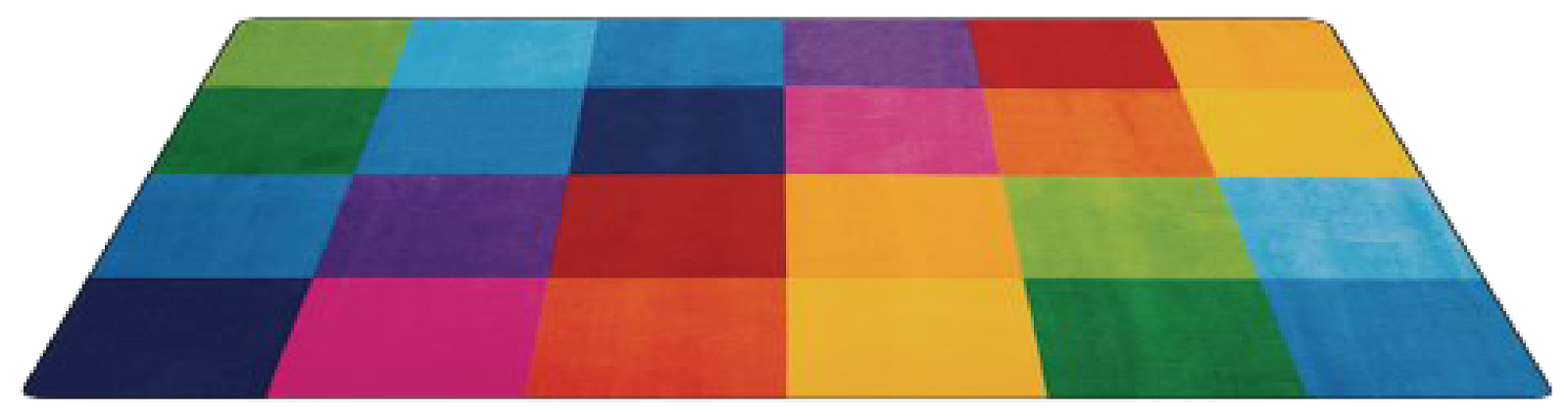 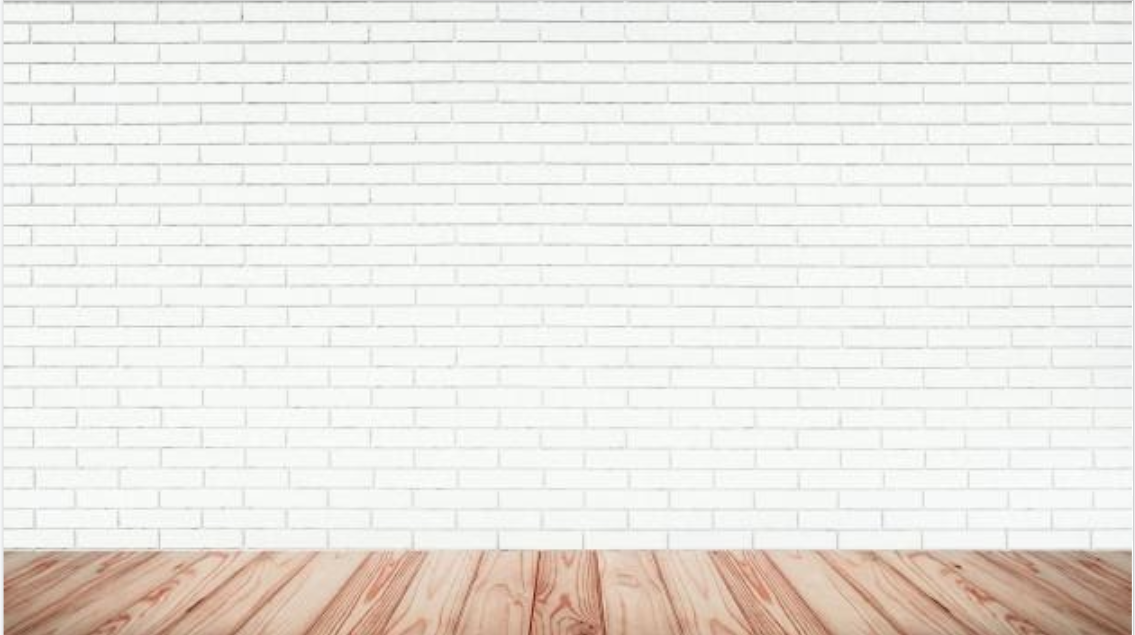 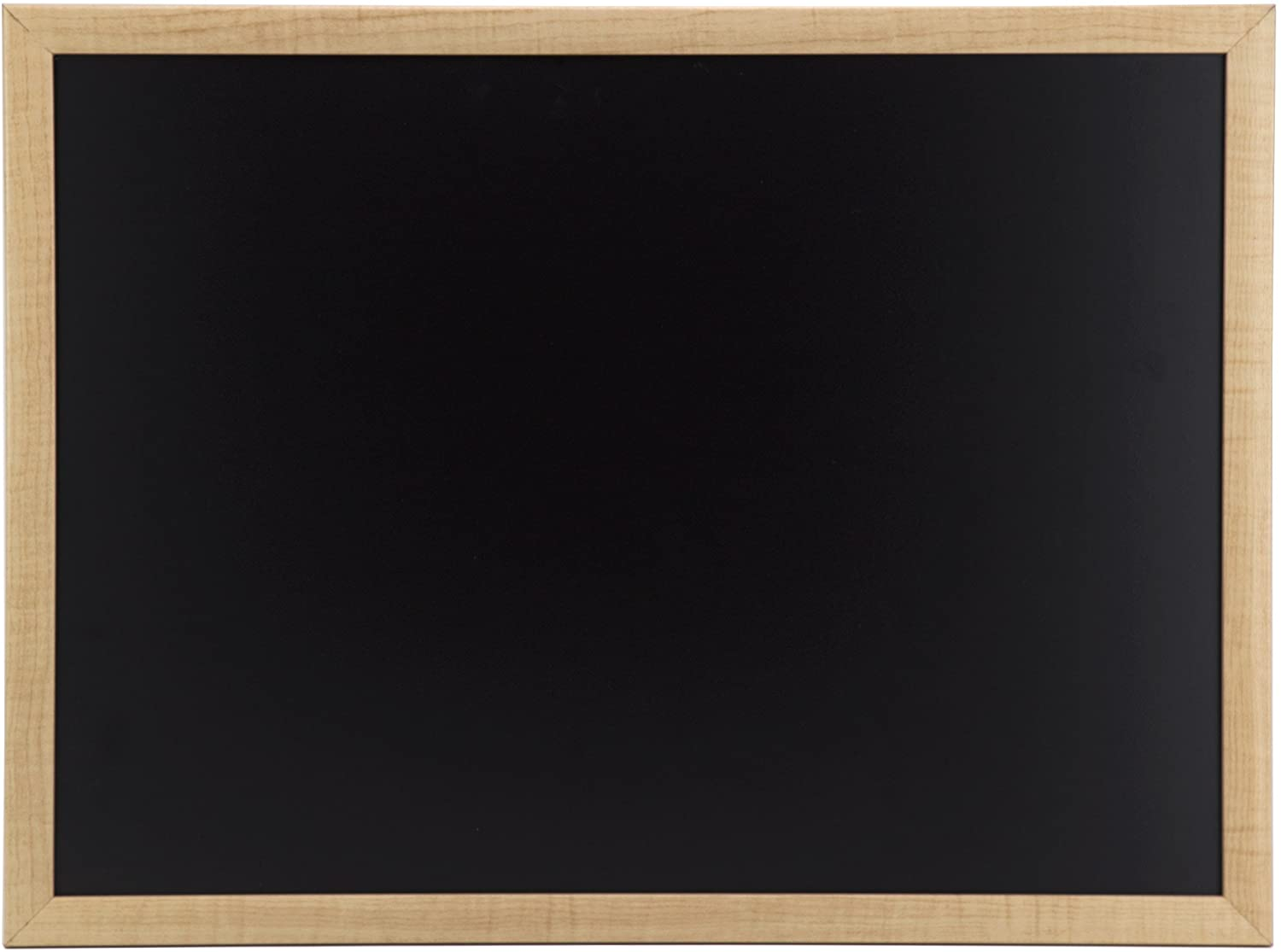 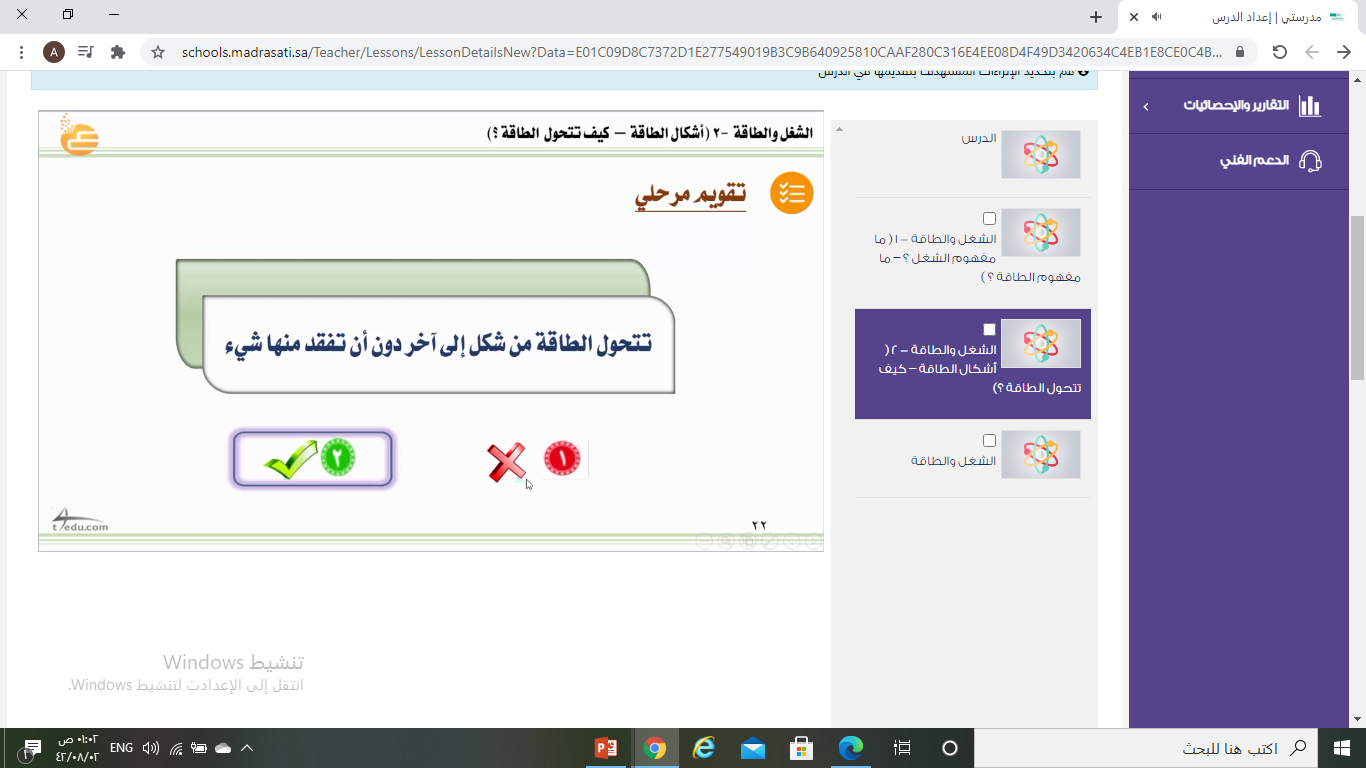 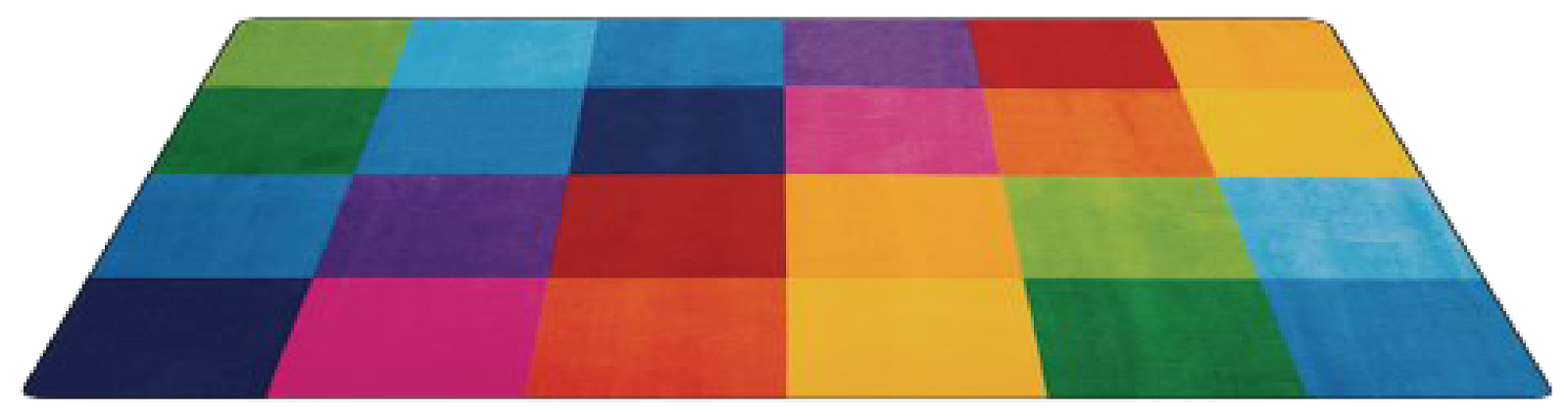 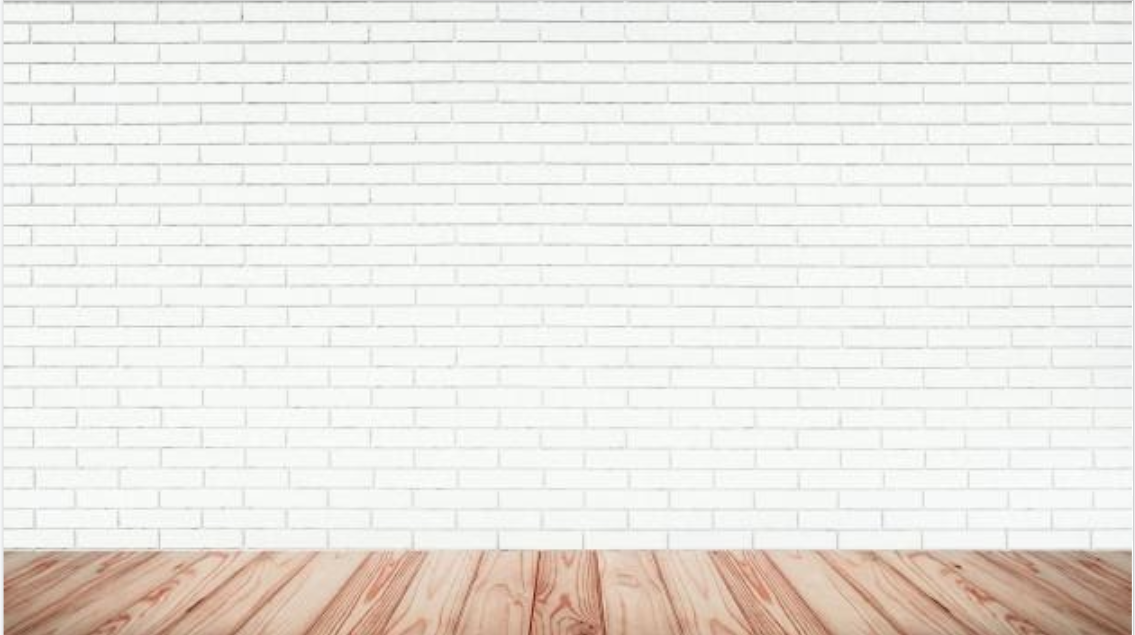 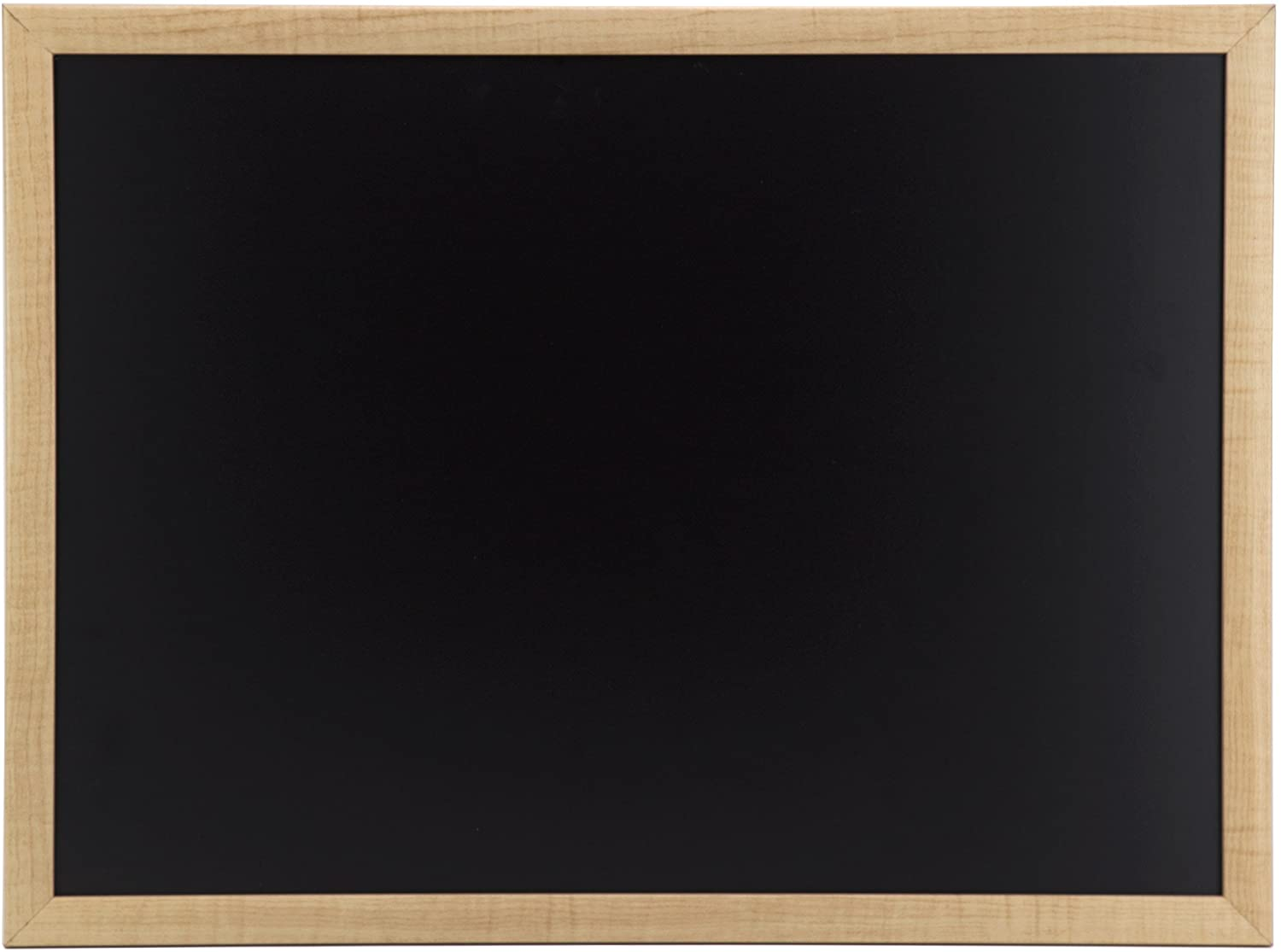 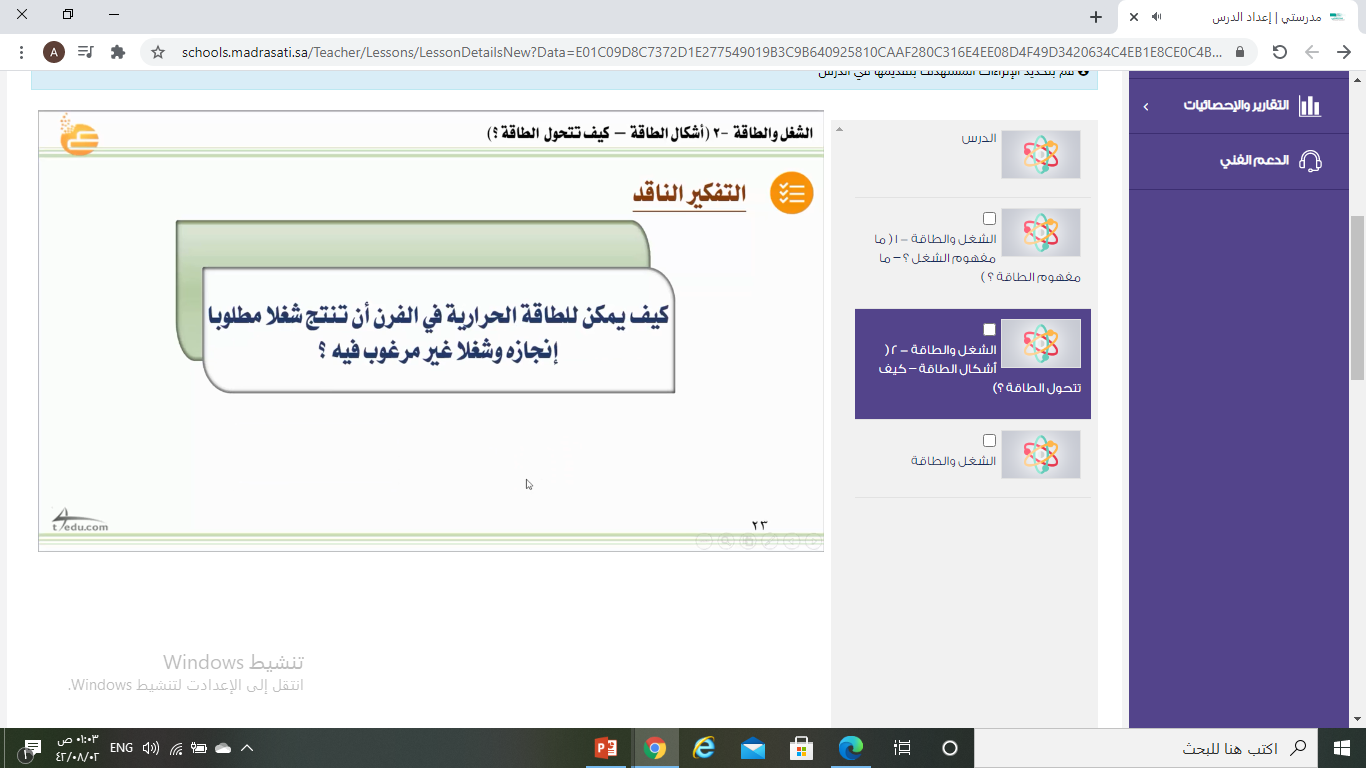 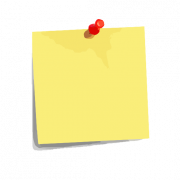 التفكير الناقد  
صفحة132
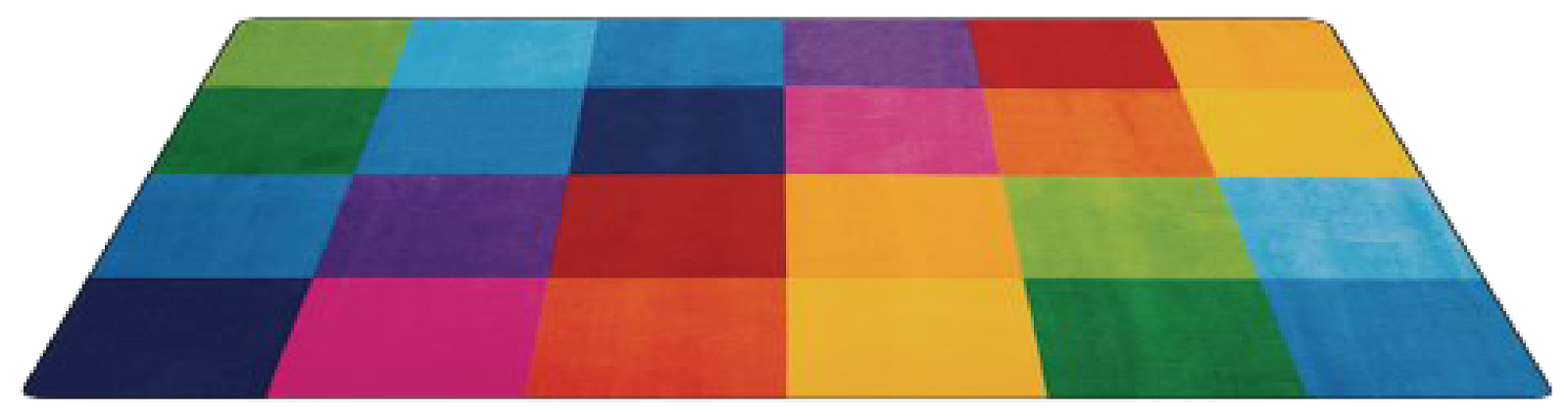 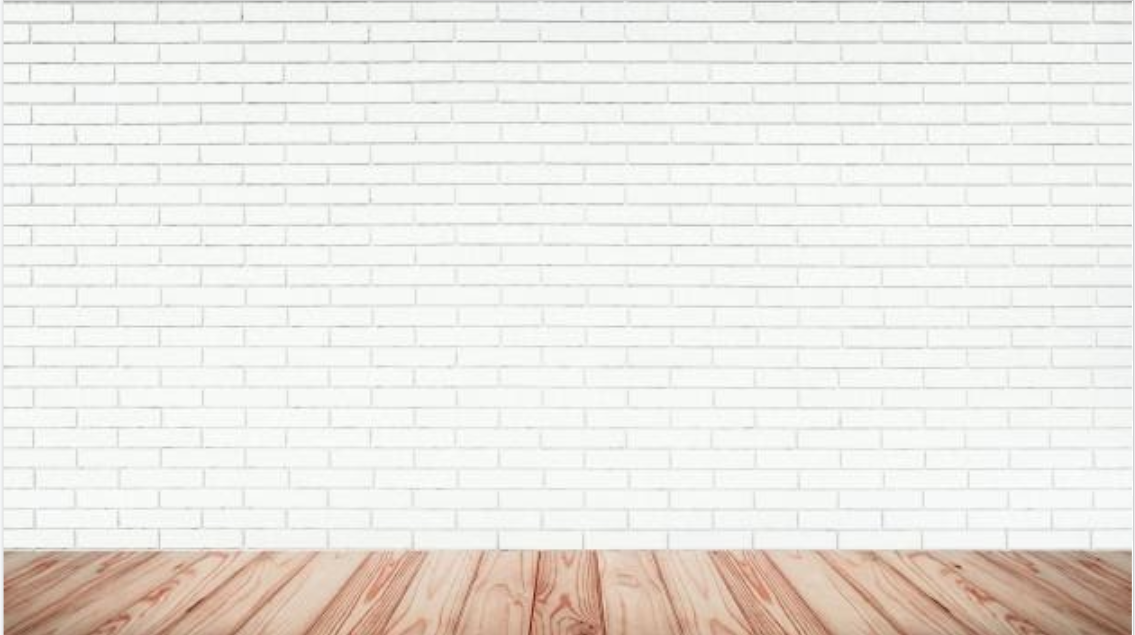 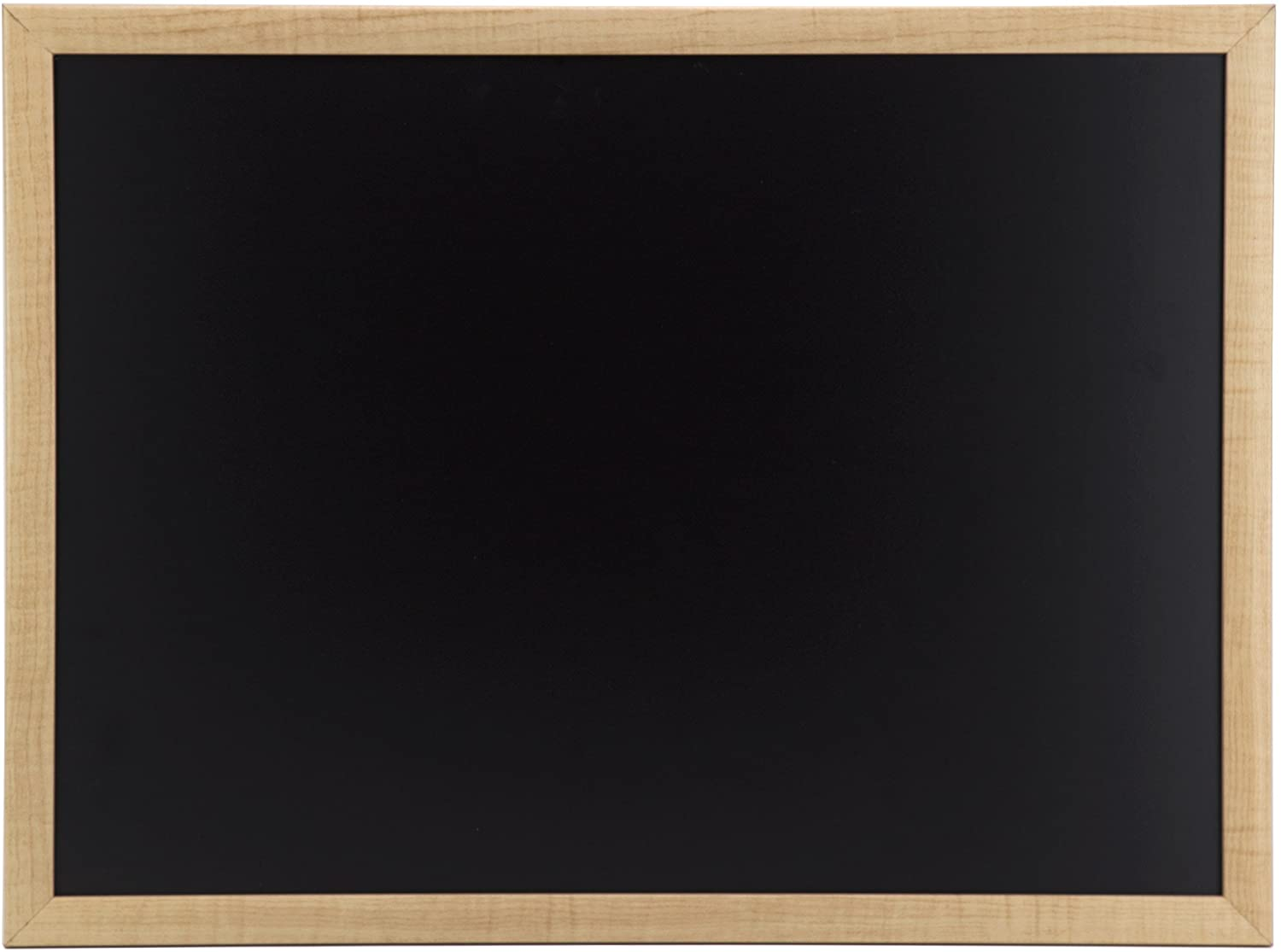 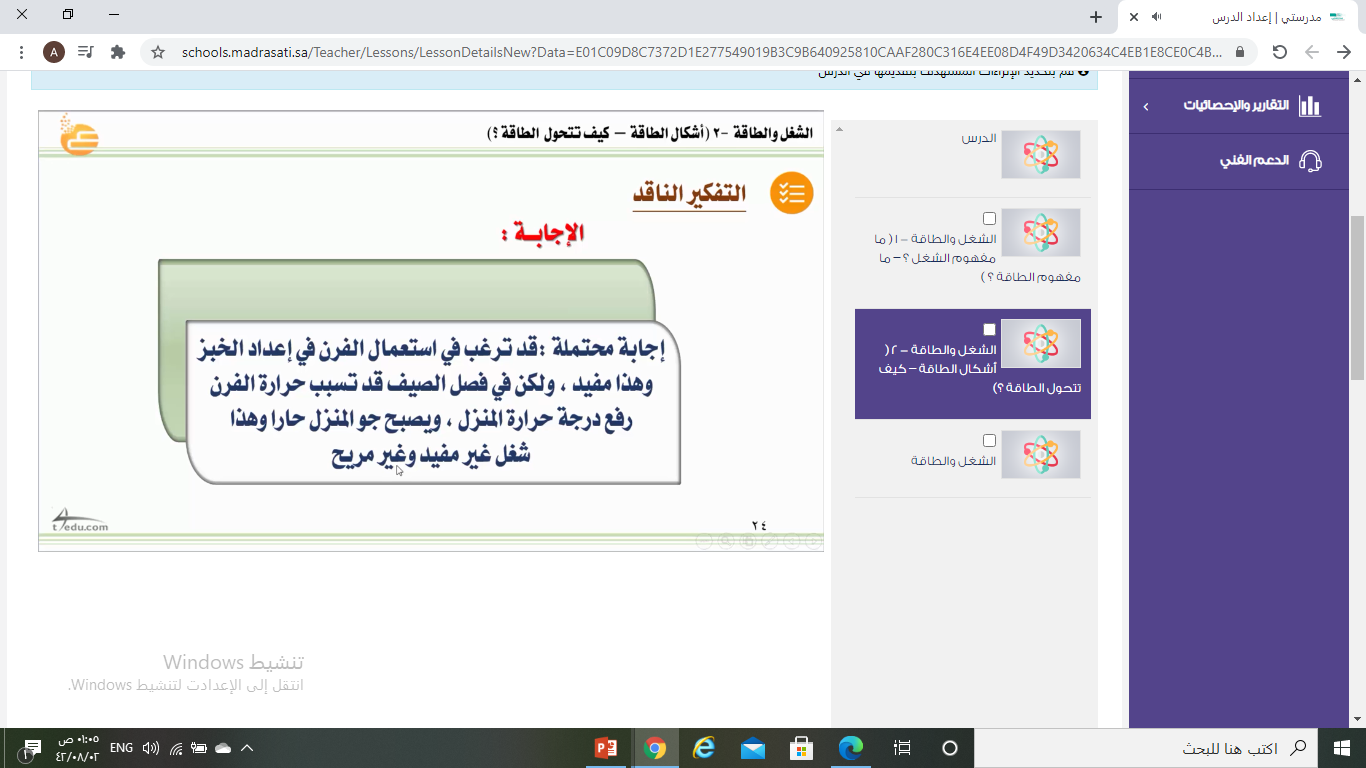 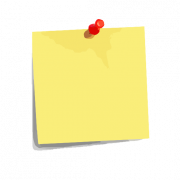 التفكير الناقد  
صفحة132
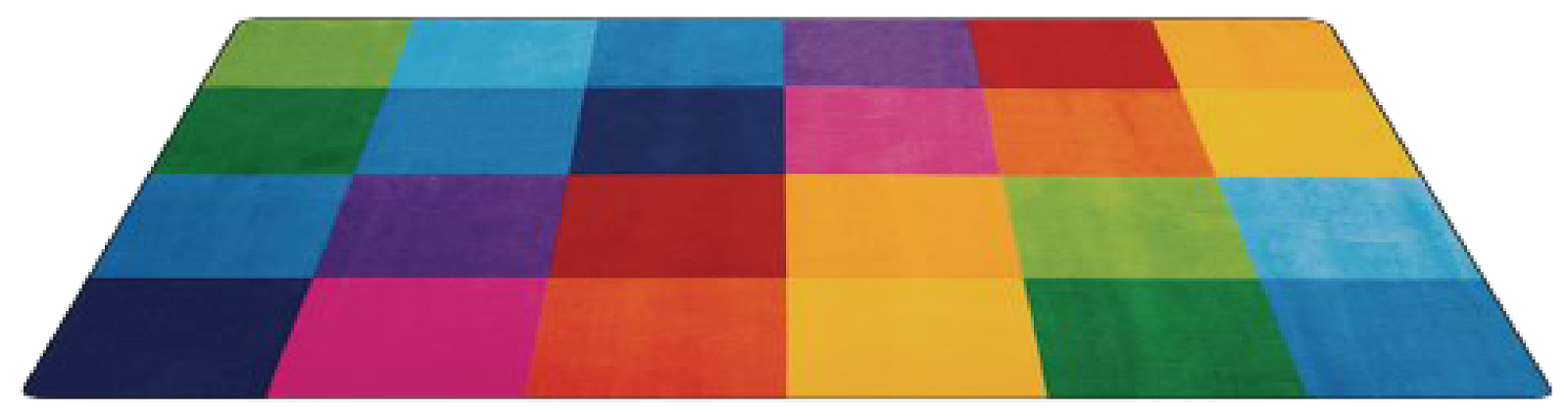 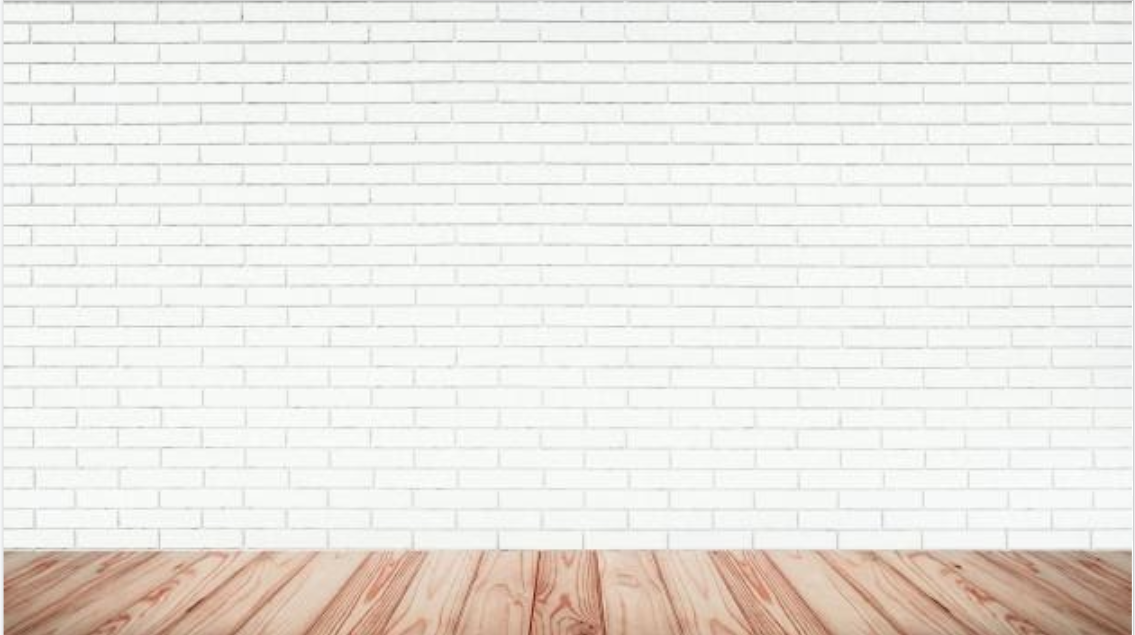 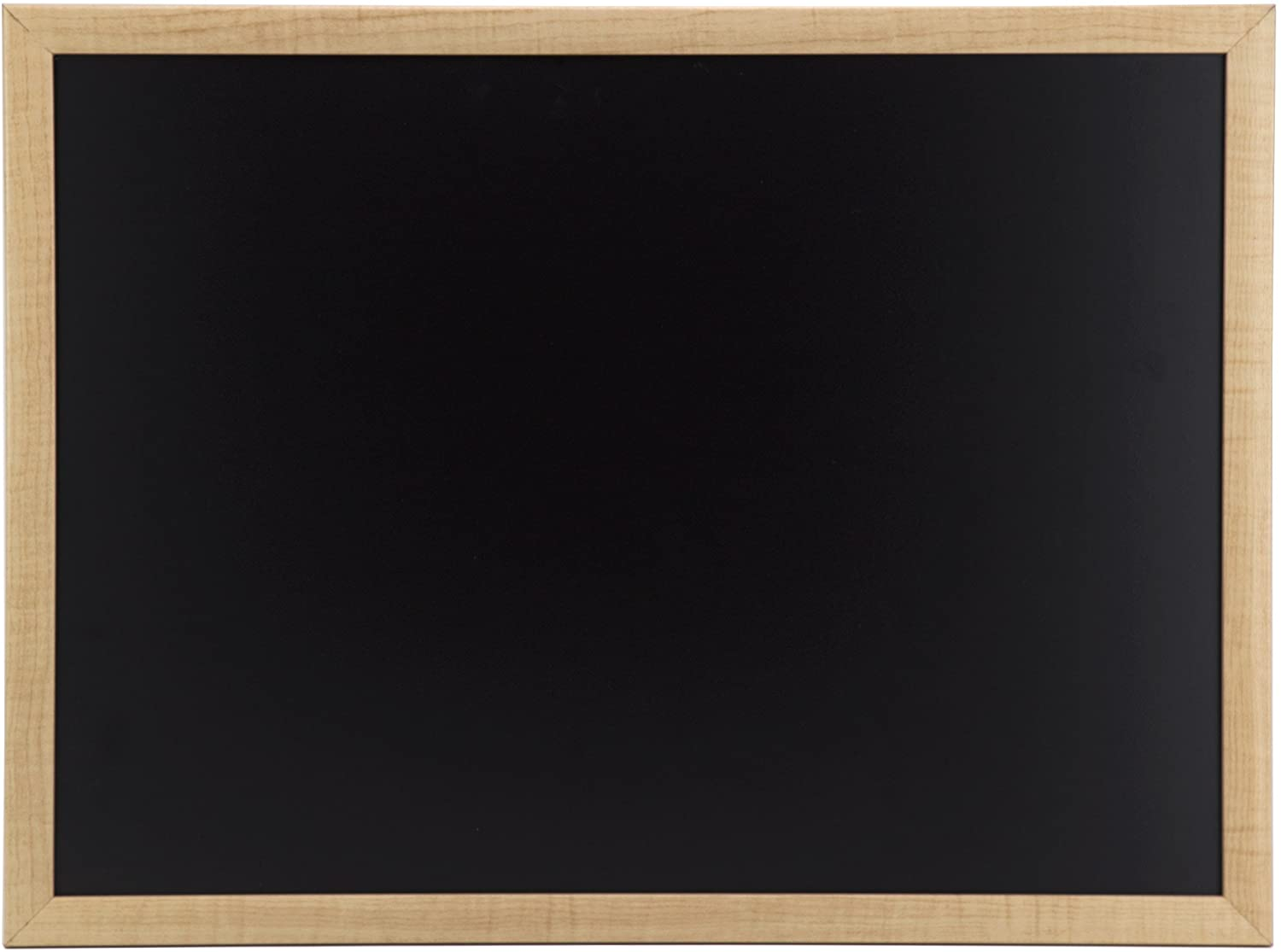 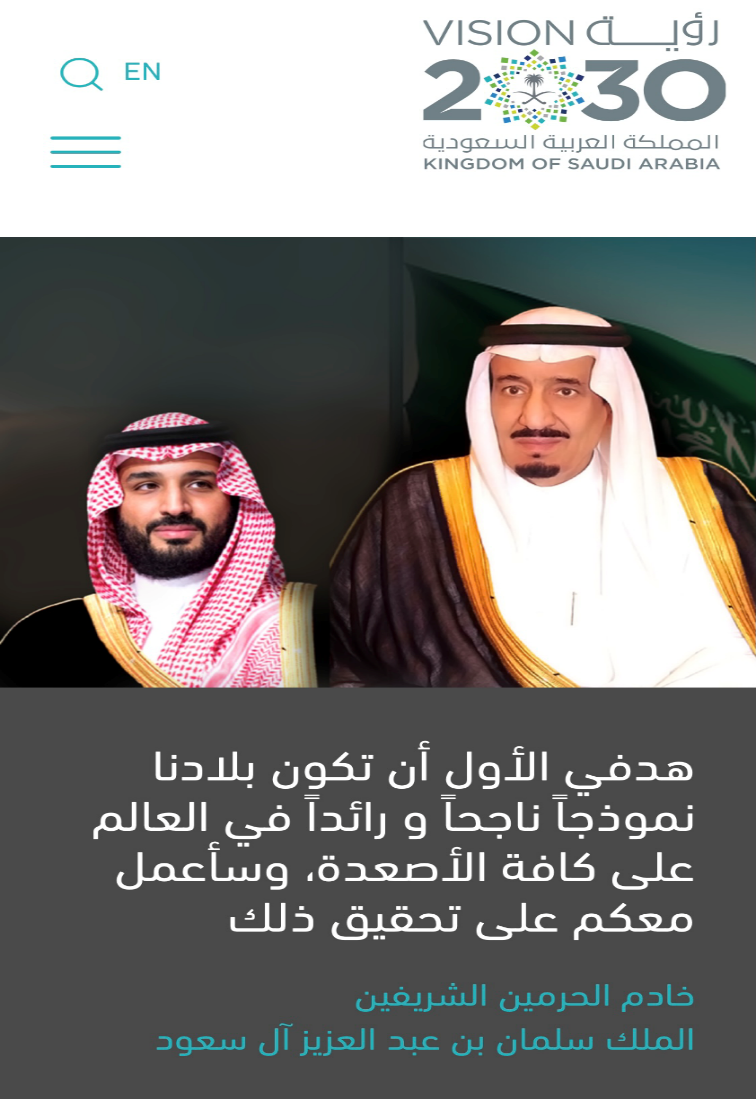 من واقع الحياة
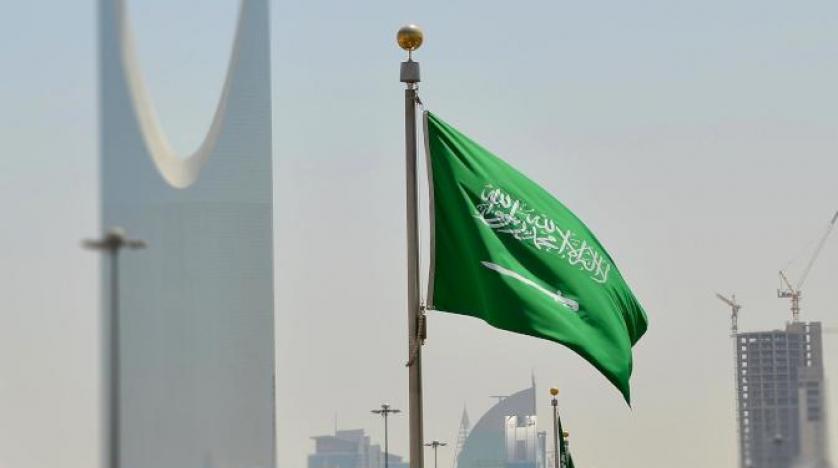 تتطلع المملكة إلى تحقيق اهداف رؤية   2030 التي من أهدافها الاعتماد على الطاقة المتجددة كمصدر آخر للطاقة لاسيما الطاقة الشمسية وطاقة الرياح  
رؤية 2030 هي خطة جريئة قابلة للتحقيق لأمّة طموحة.
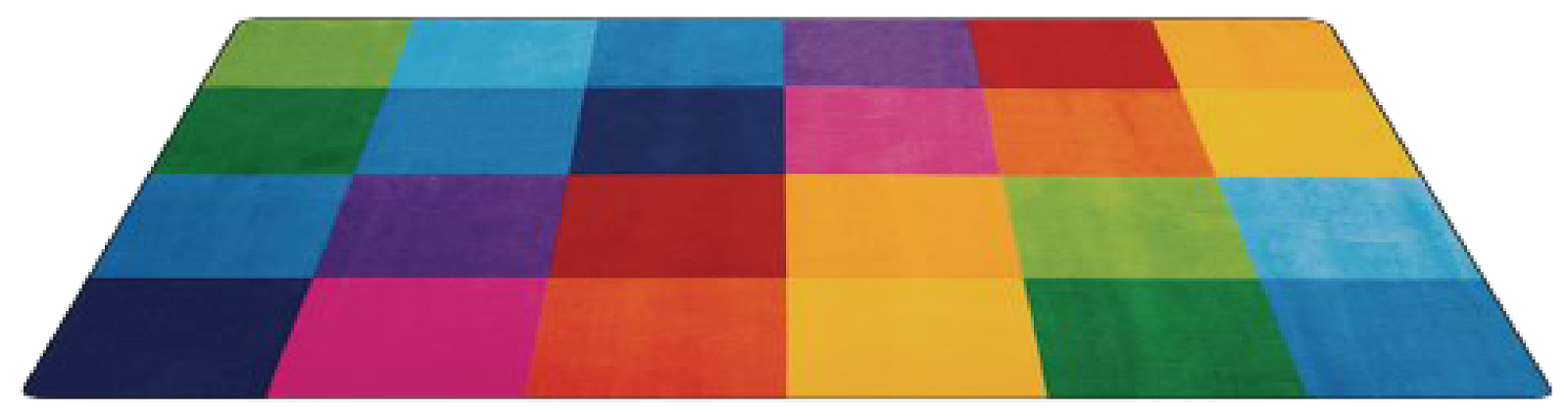 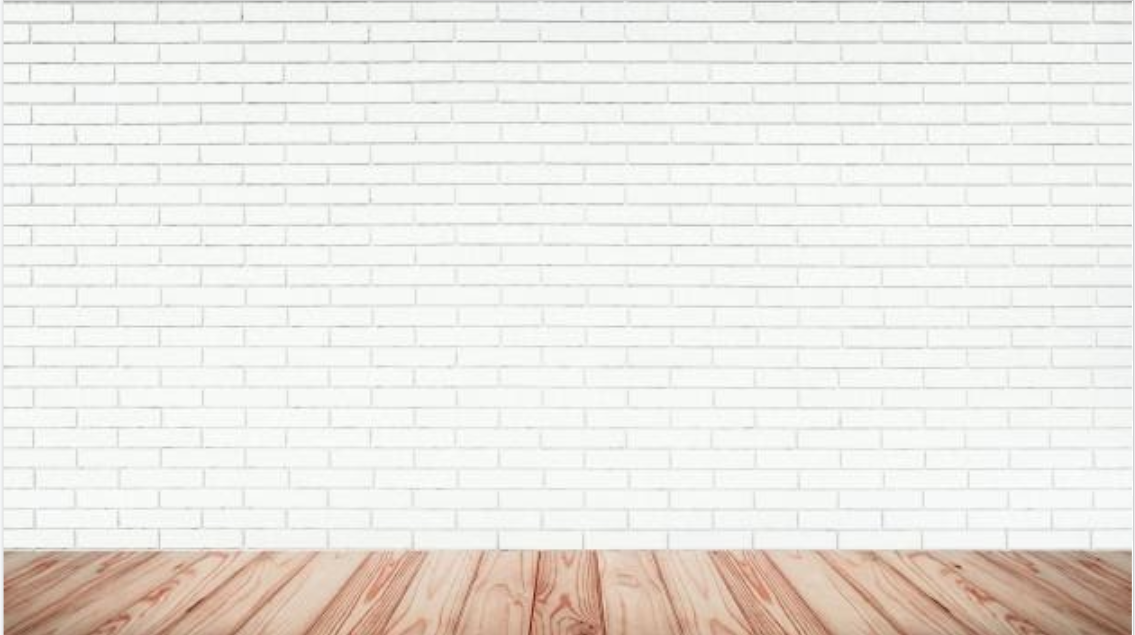 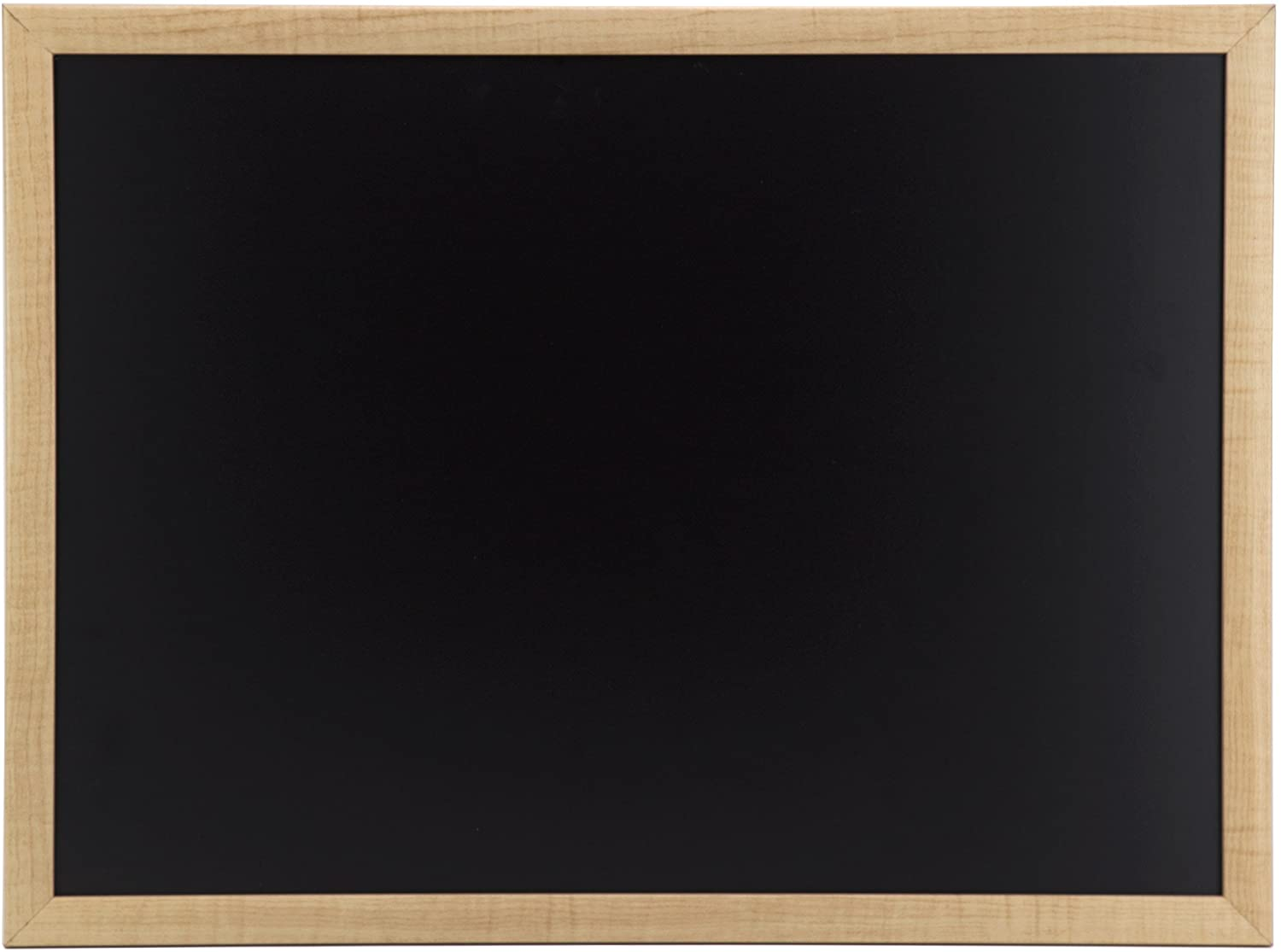 مهمةأدائية 📝
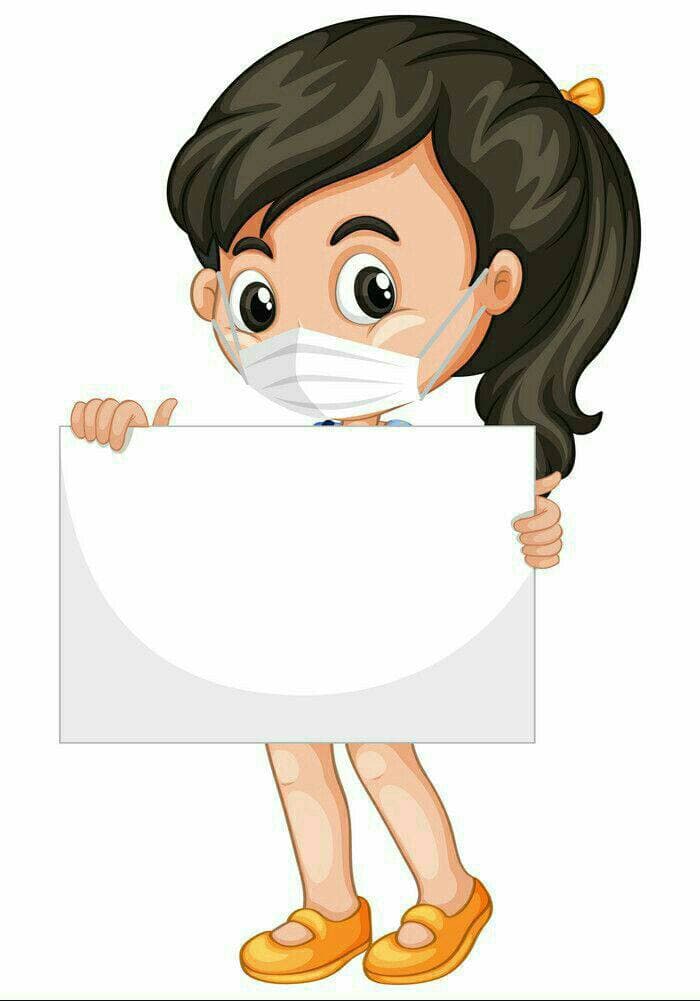 اكتبي عن جهود المملكة في توفير الطاقة الكهربائية لجميع المناطق.
أنتن رائعات
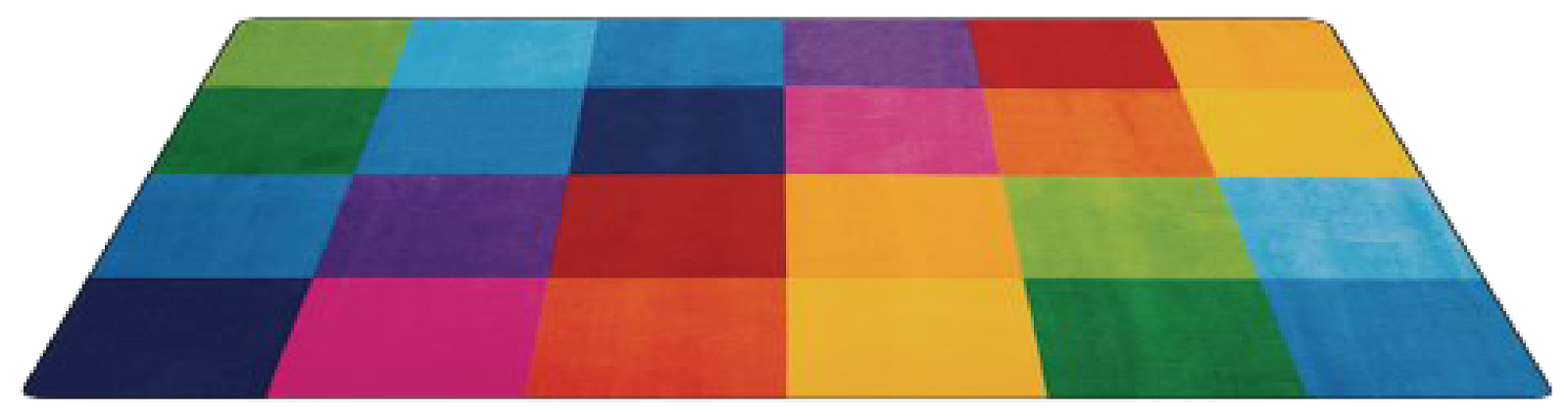 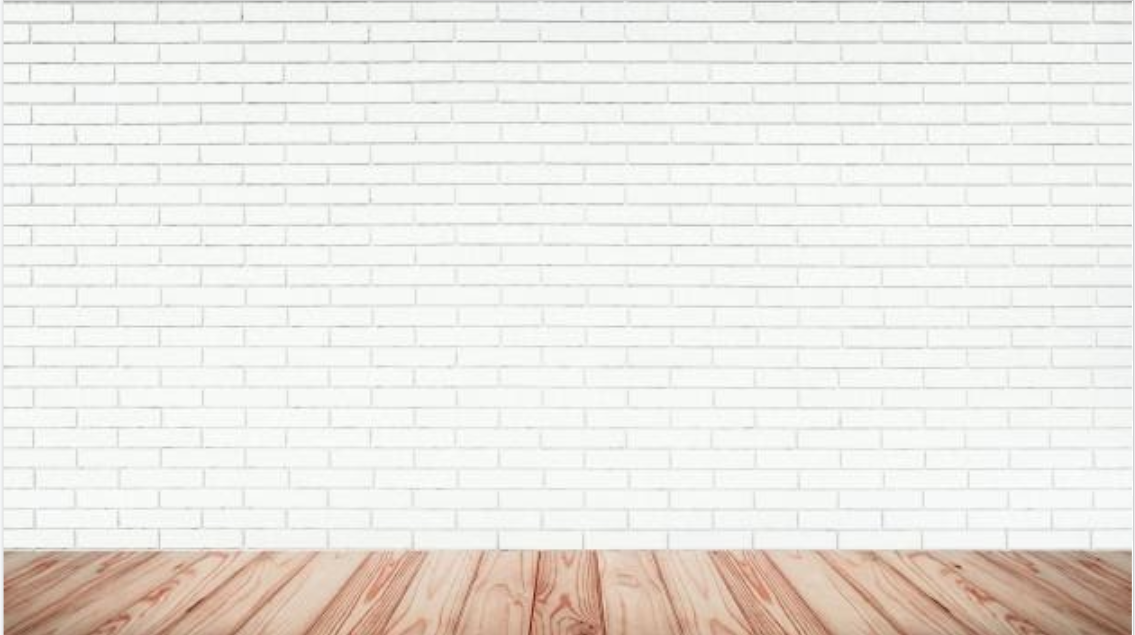 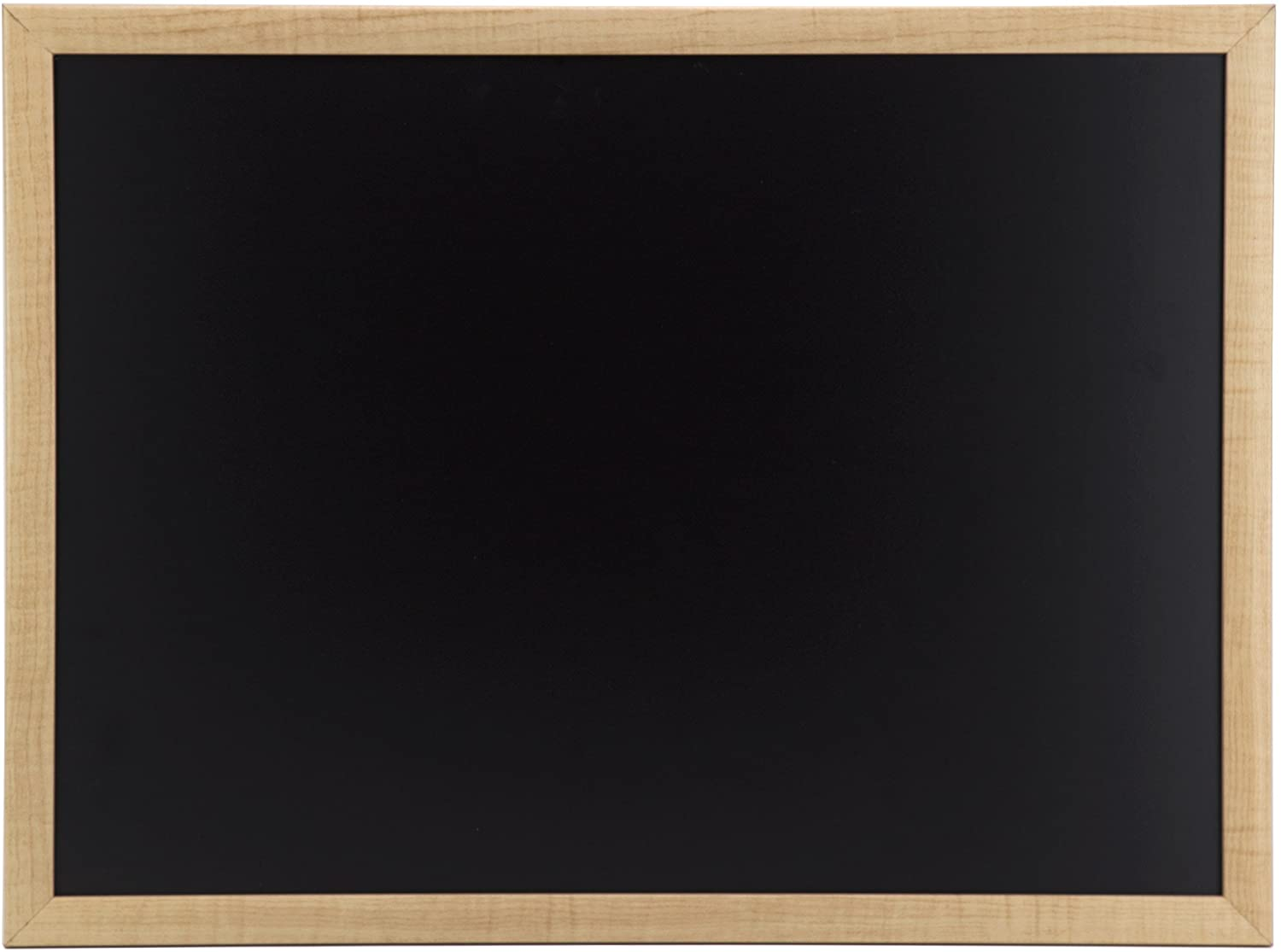 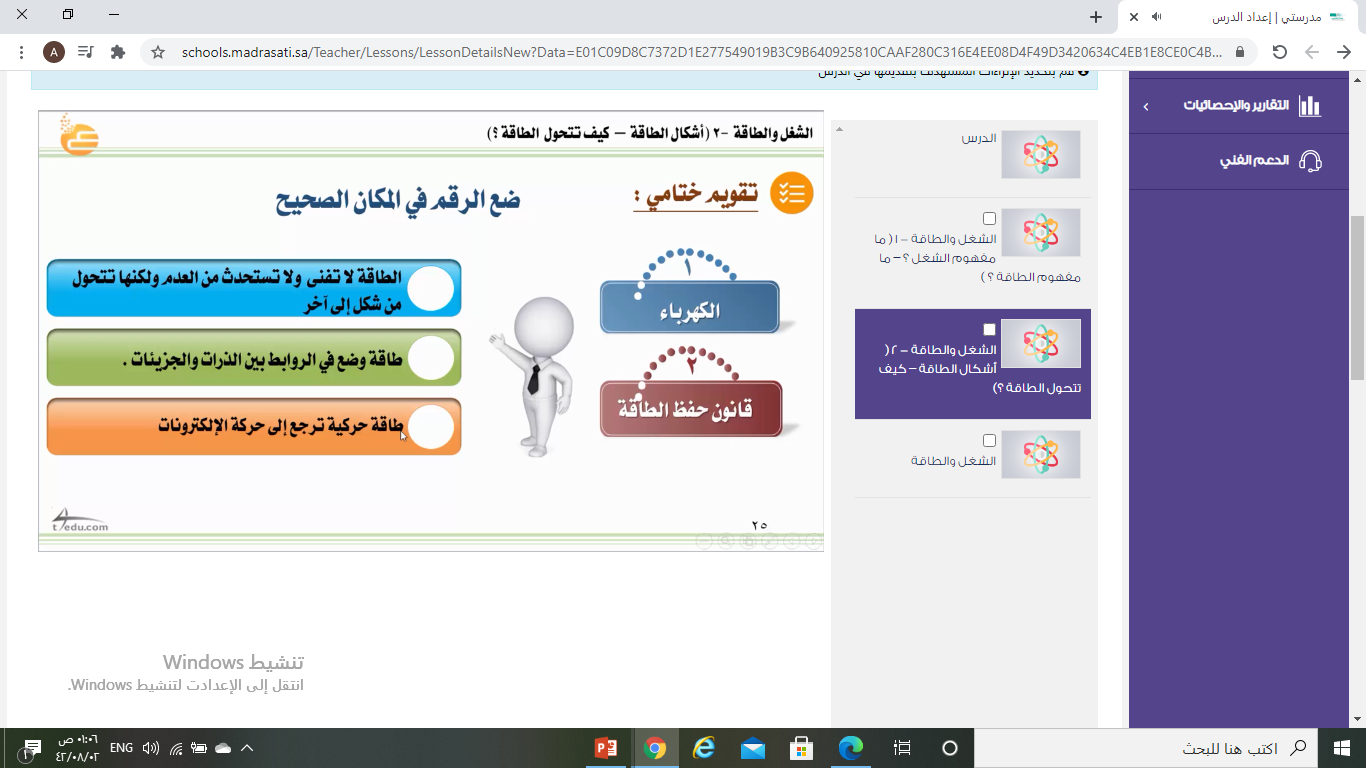 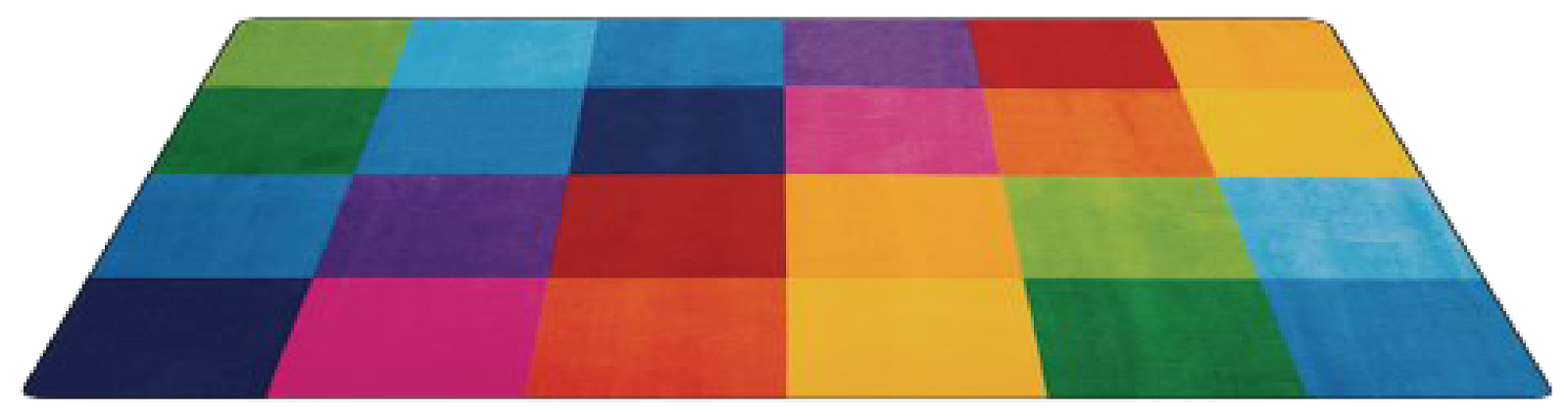 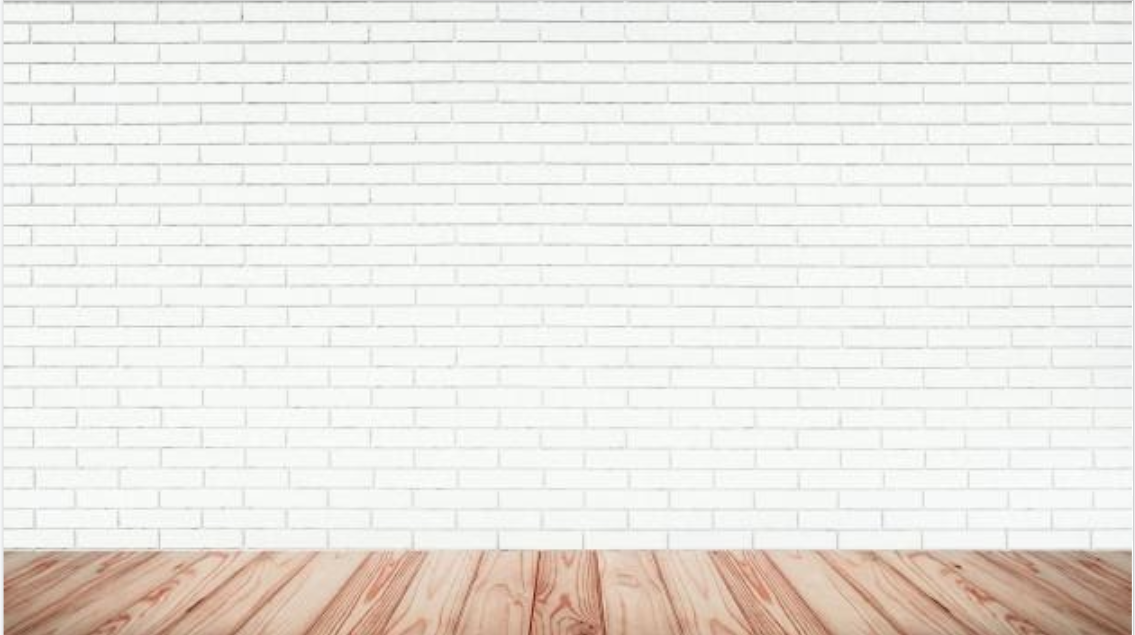 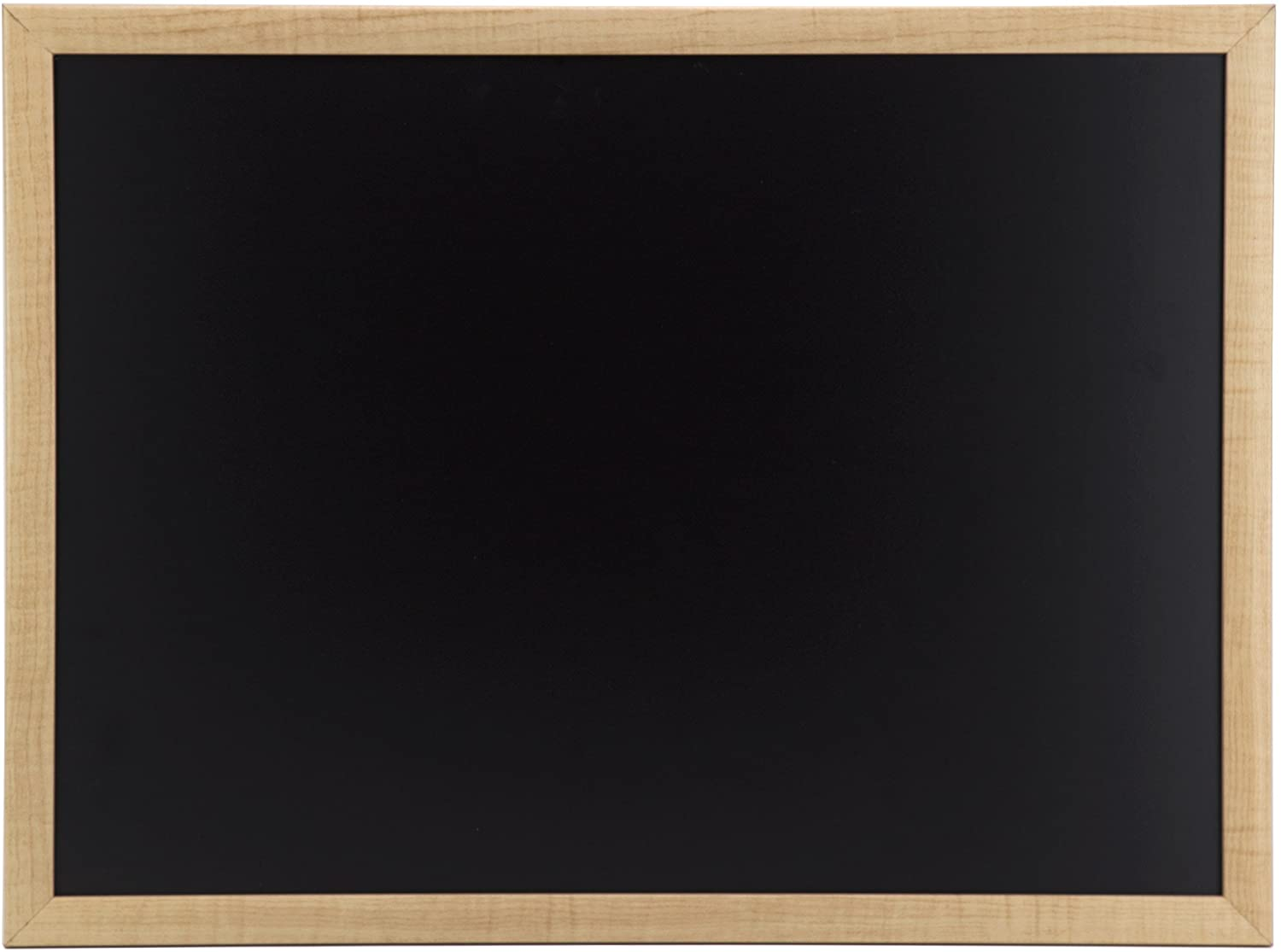 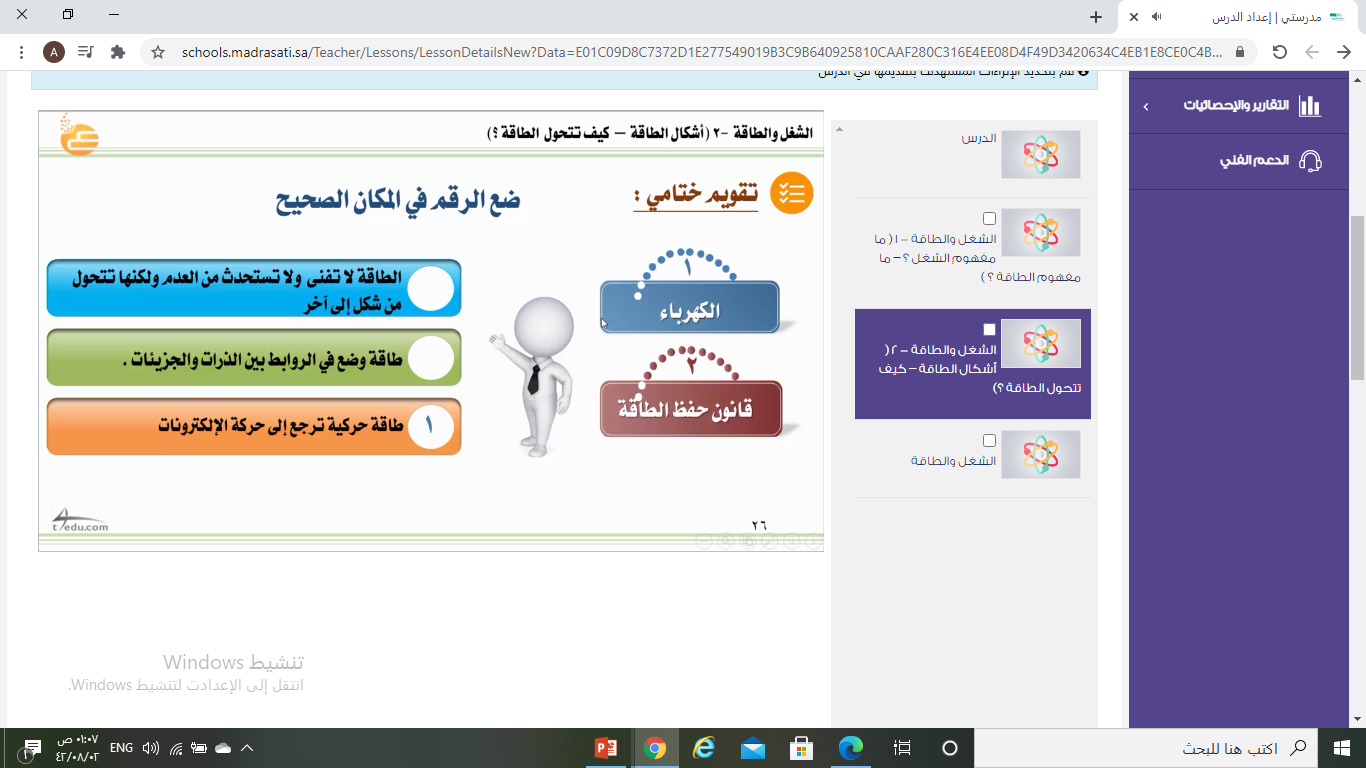 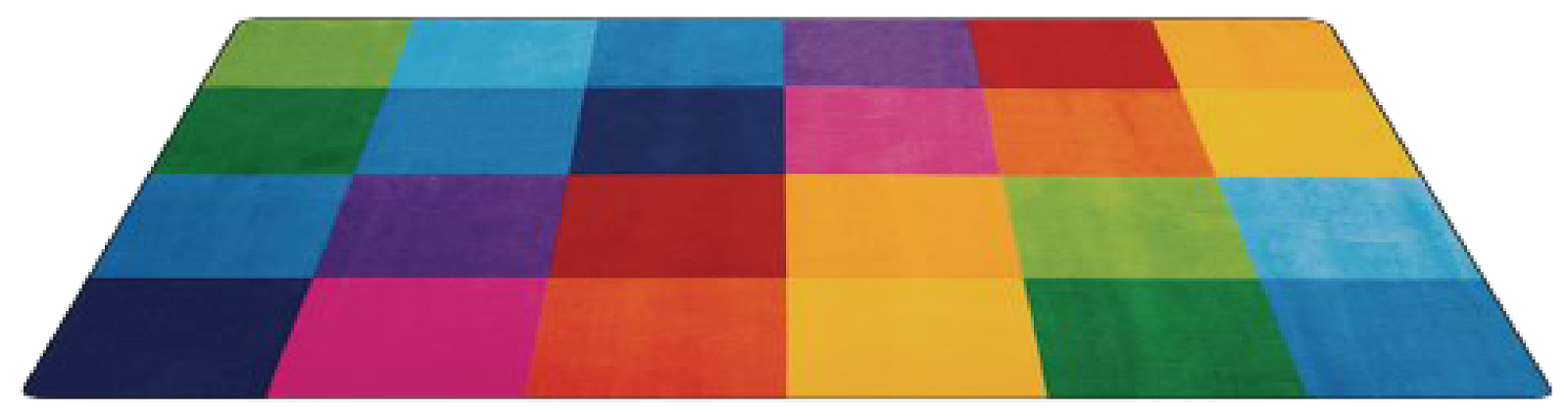 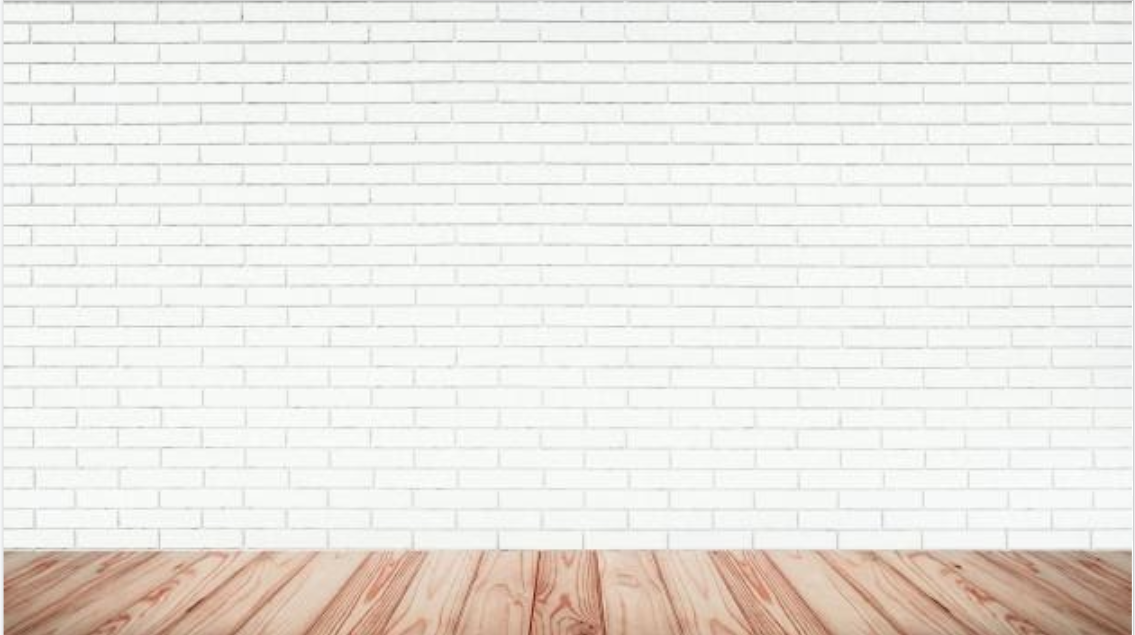 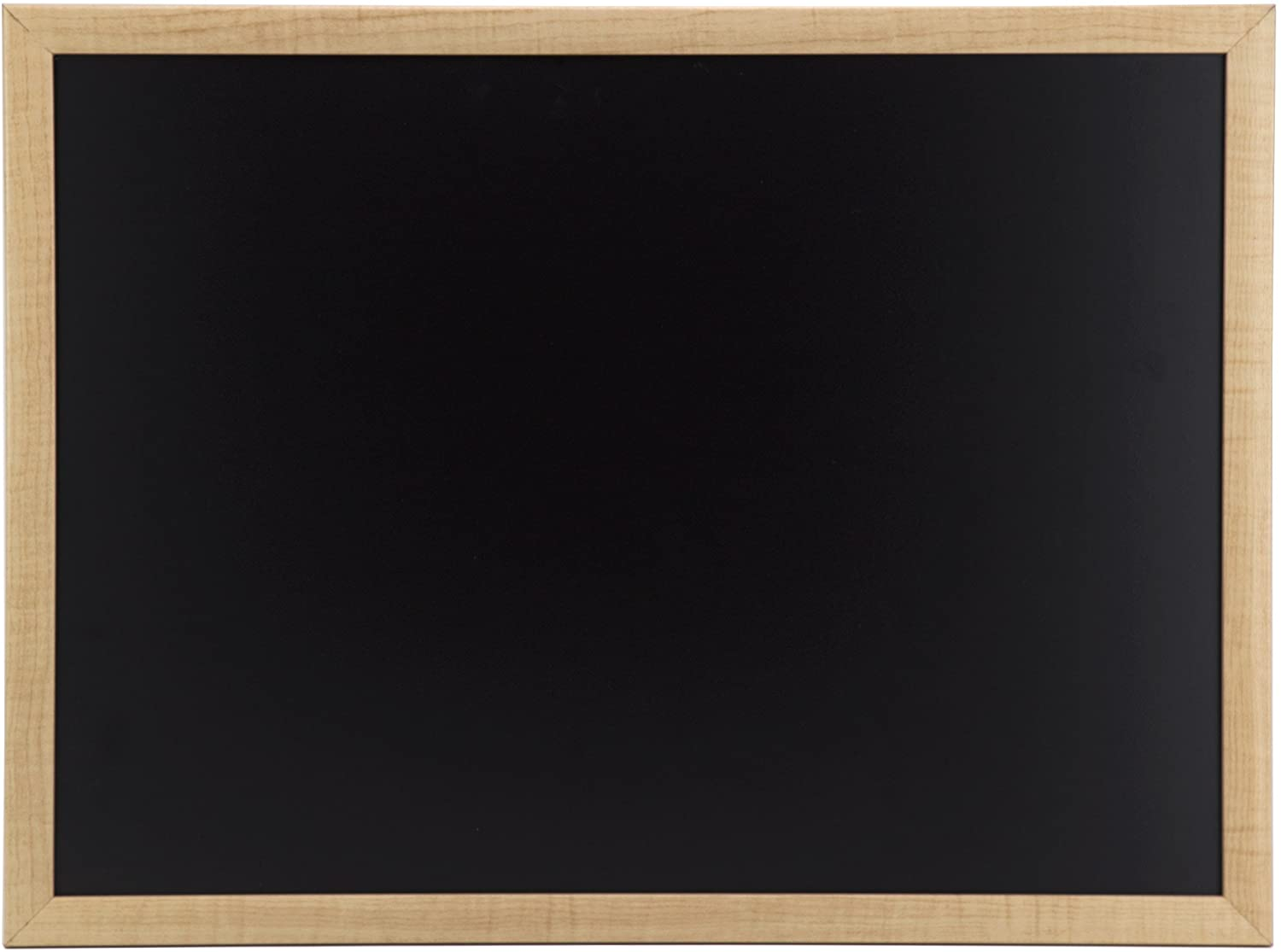 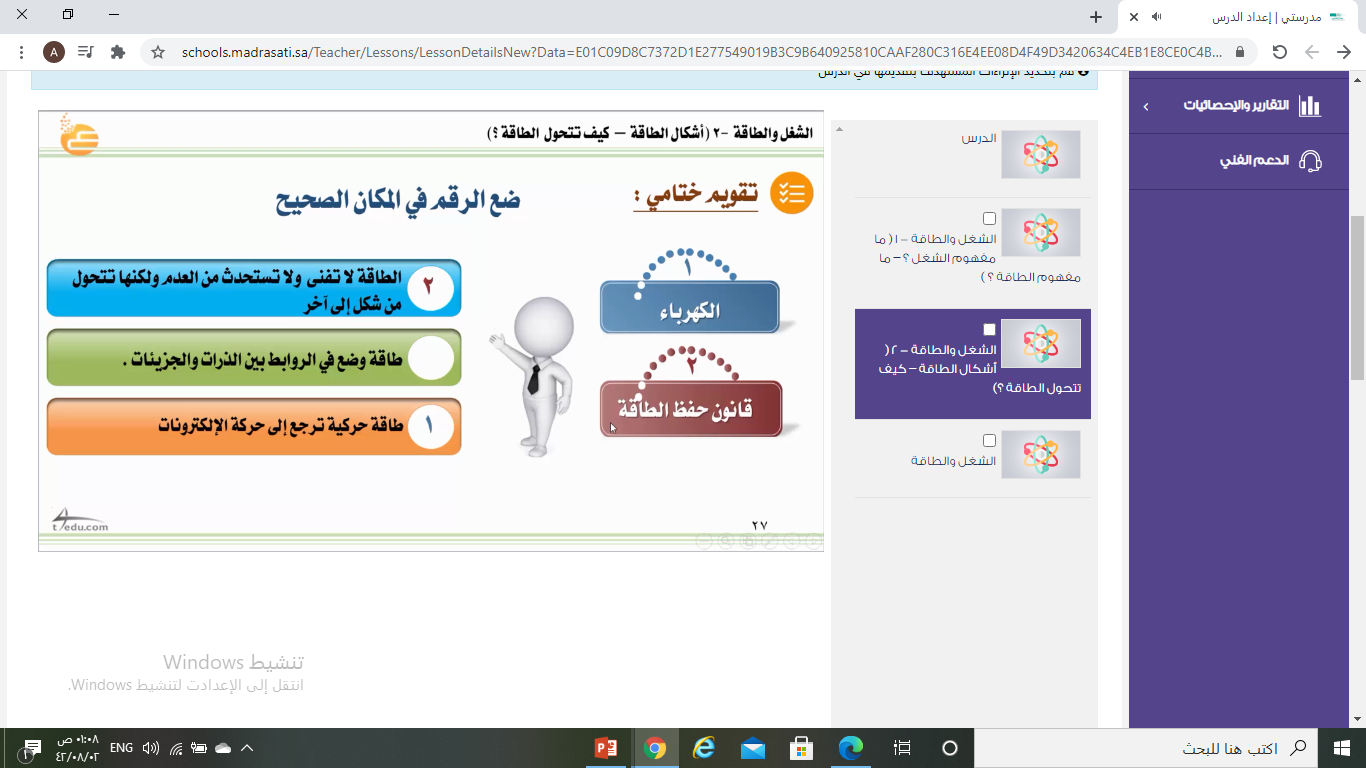 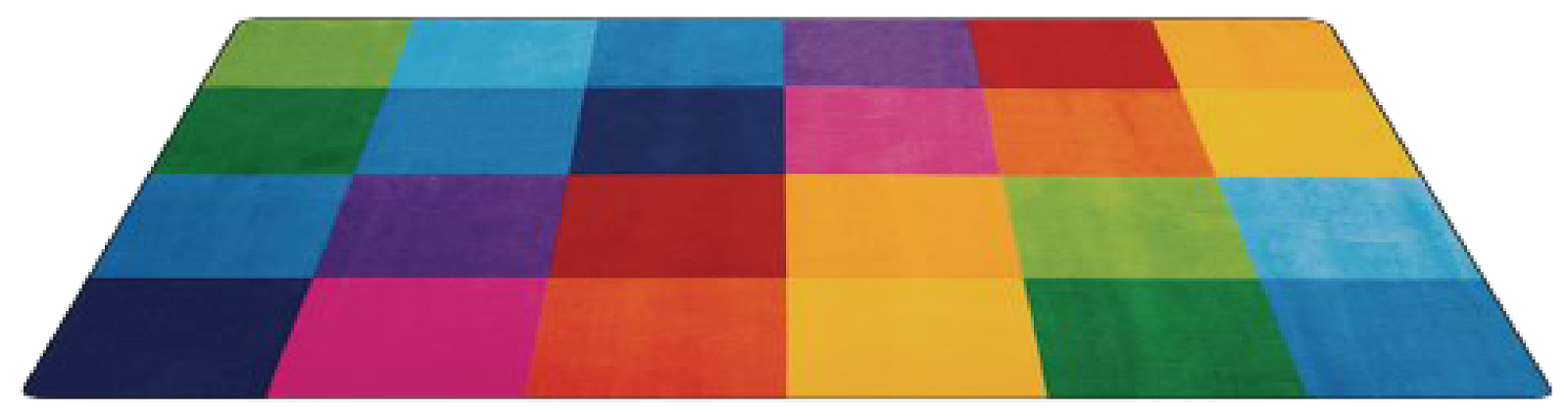 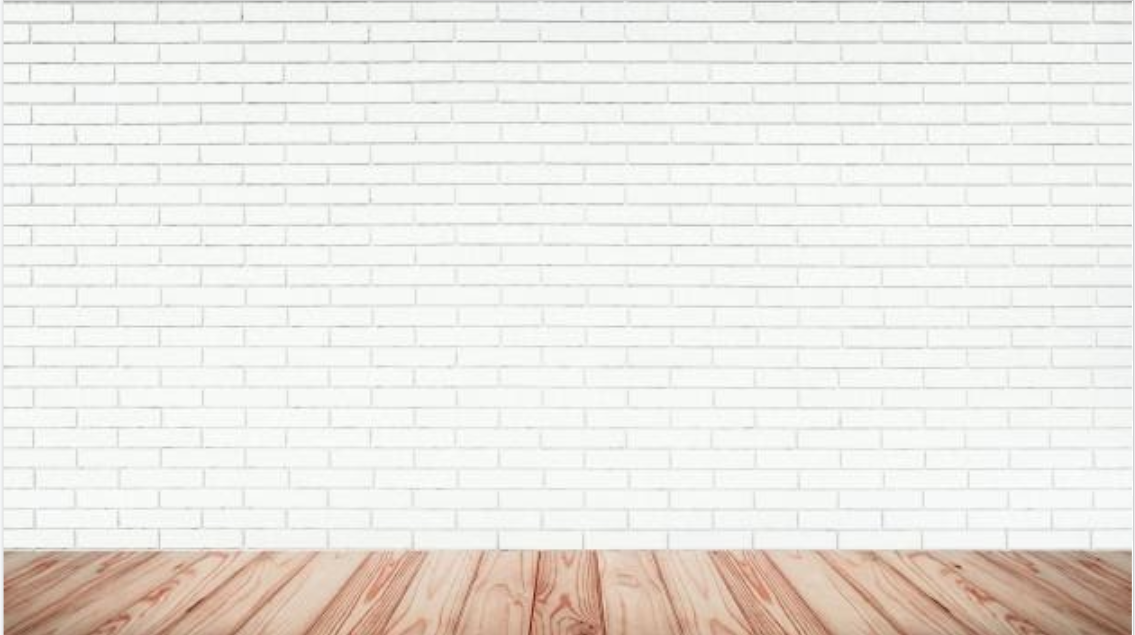 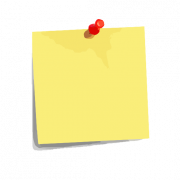 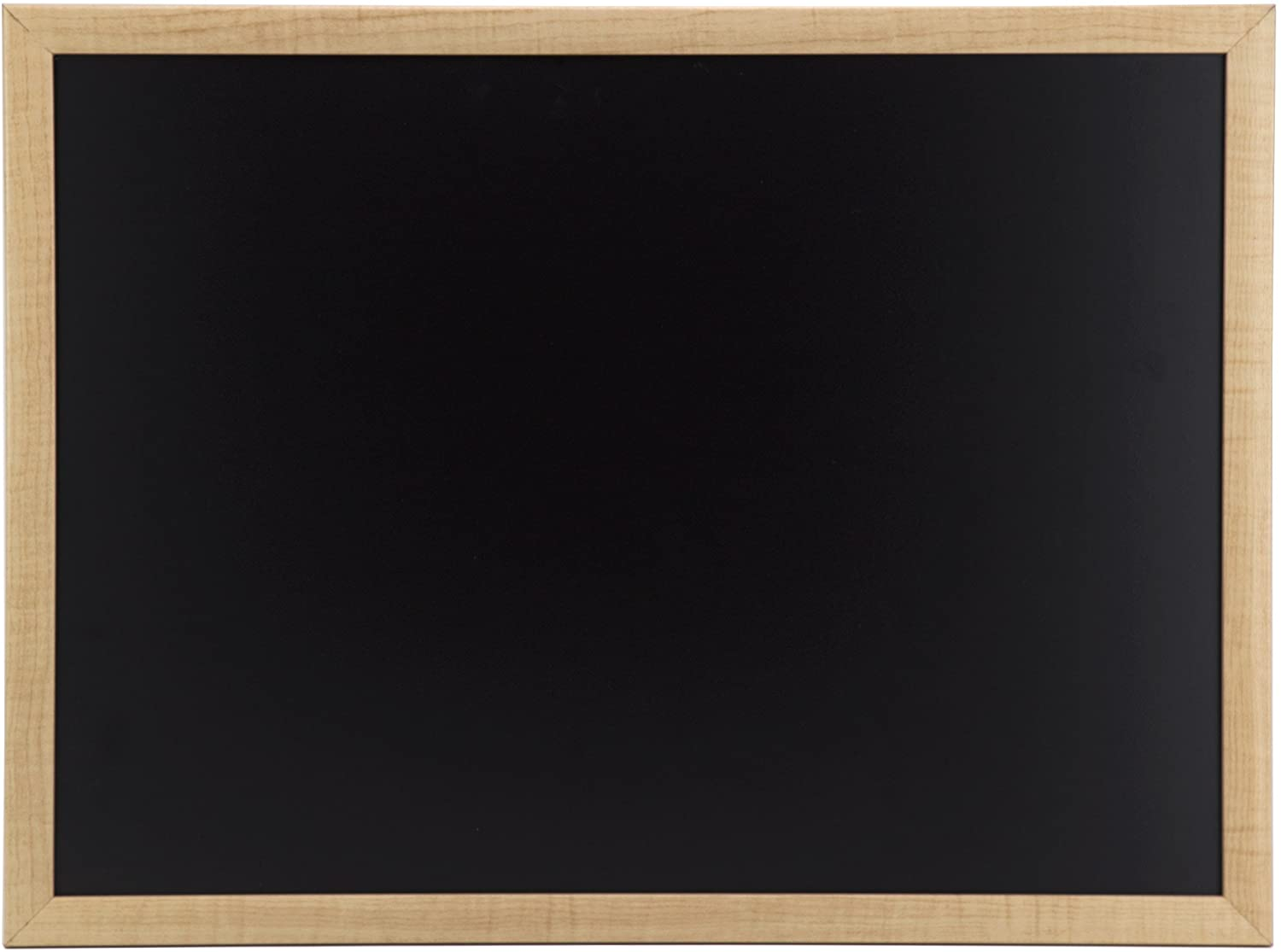 ما ذا تعلمنا
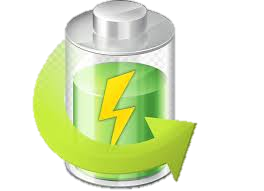 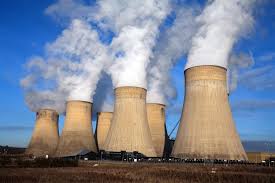 الطاقة الكيميائية
الطاقة النووية
أشكال الطاقة
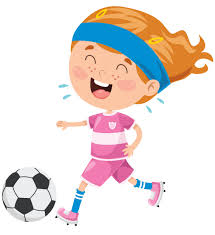 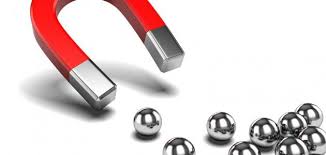 الطاقة الحركية
الطاقة المغناطيسية
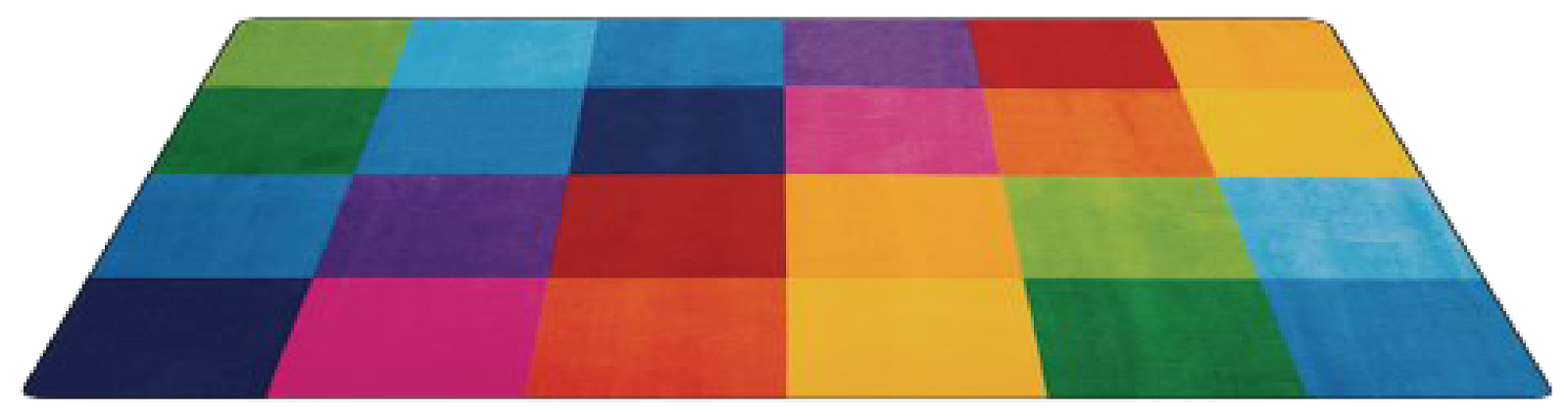 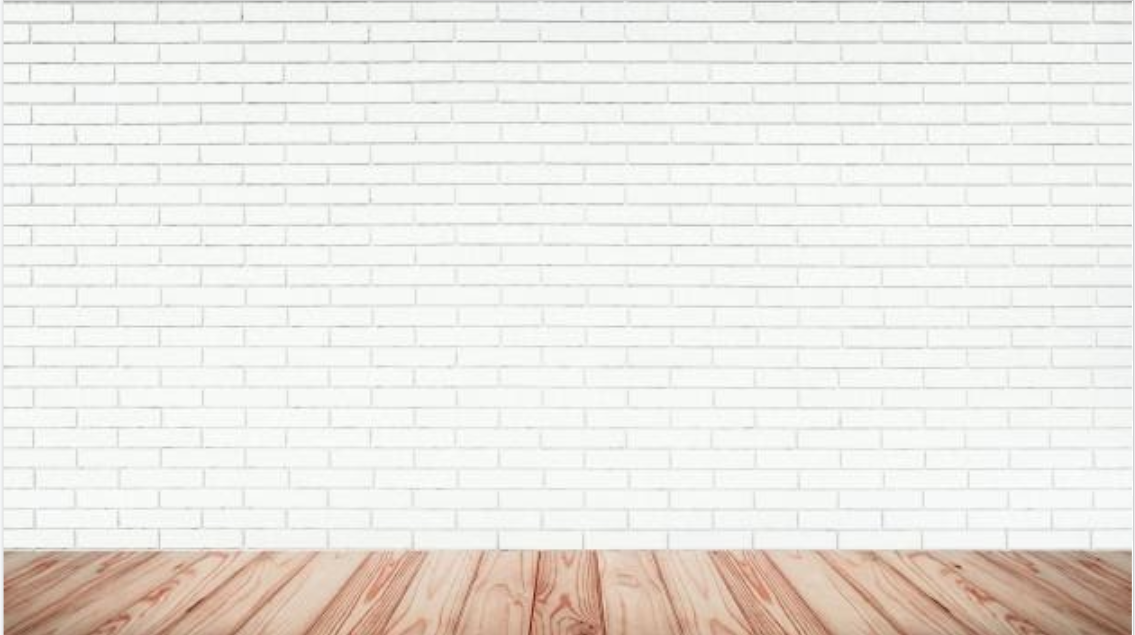 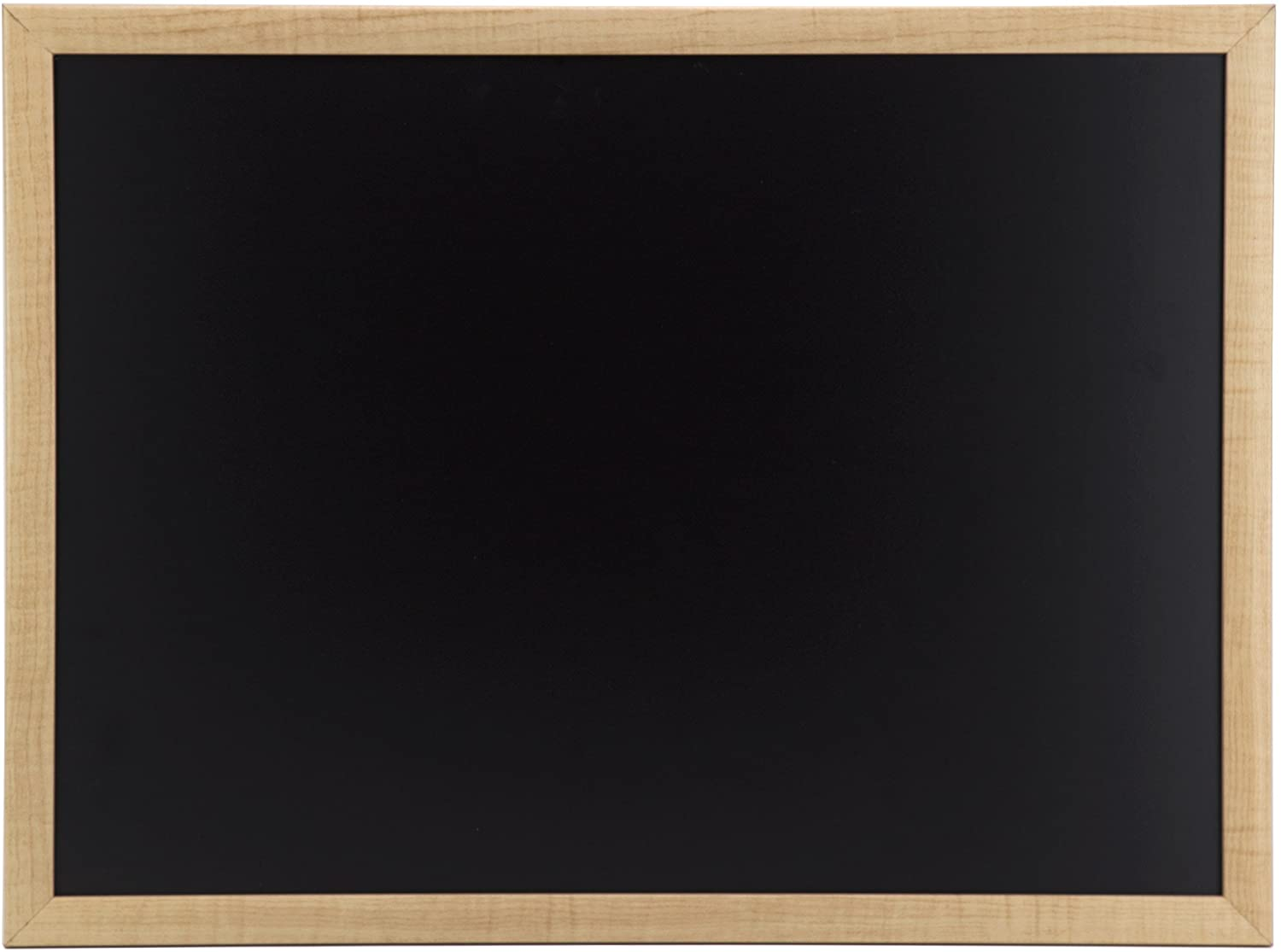 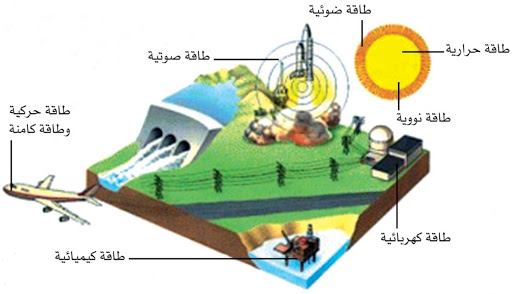 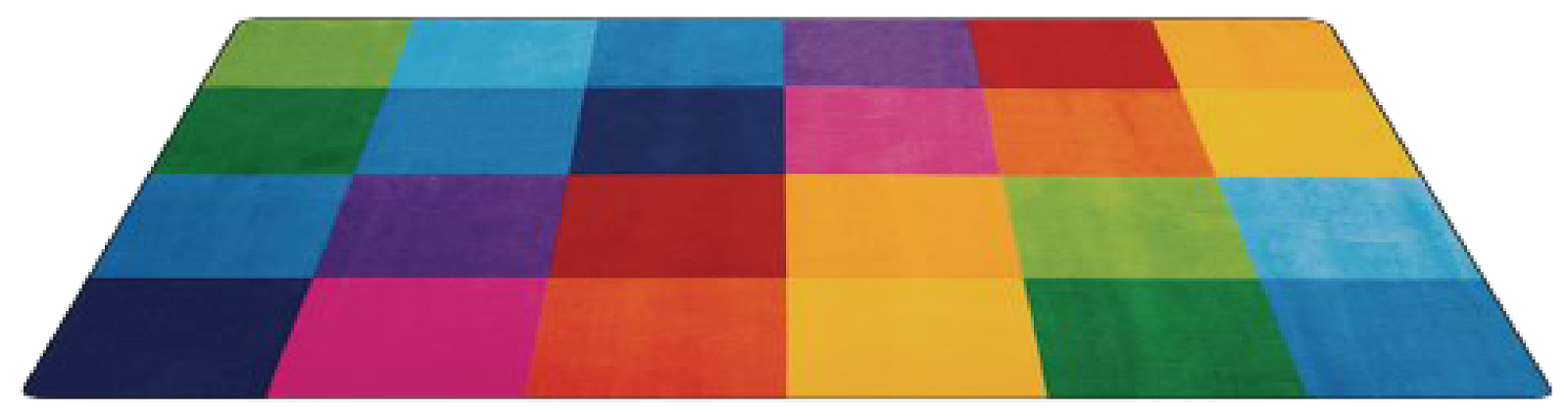